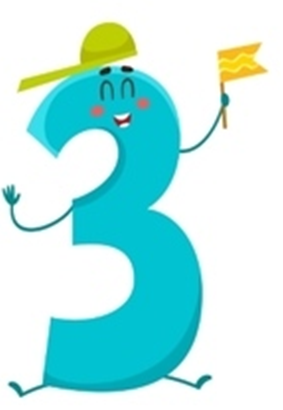 Математика
2 клас. Розділ 5. 
Дія множення
Урок 72
Складання таблиці множення числа 3. Обчислення довжини ламаної лінії. Розв’язування задач.
Налаштування на урок
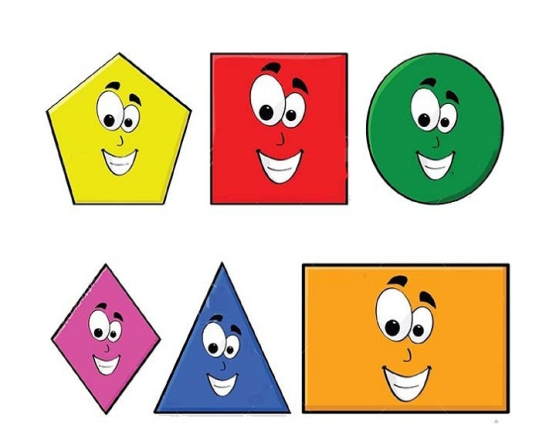 Розглянь геометричні фігури. Назви ту, що підморгує саме тобі
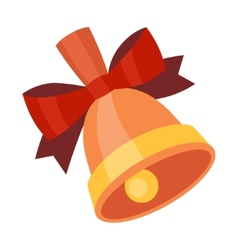 Ось дзвінок сигнал нам дав.
Працювати час настав.
Тож і ми часу не гаймо,
Урок скоріше починаймо.
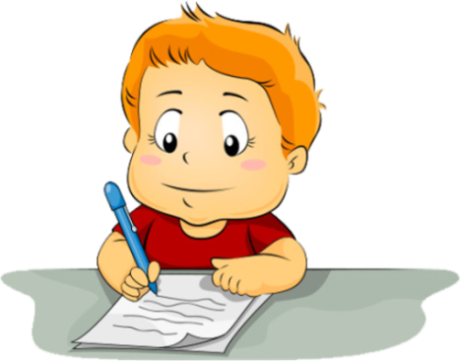 Перевірка домашньої роботи
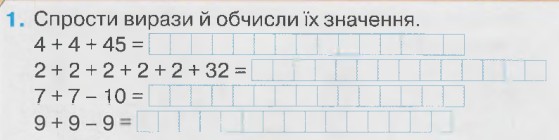 1. Спрости вирази й обчисли їх значення
2. Порівняй
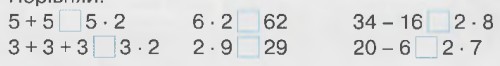 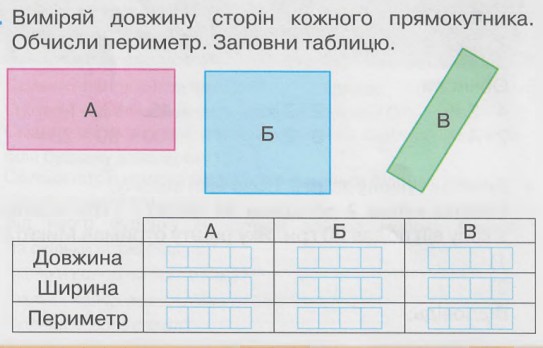 4. Виміряй довжину сторін кожного прямокутника. Обчисли периметр. Заповни таблицю
Сторінка
44
План уроку
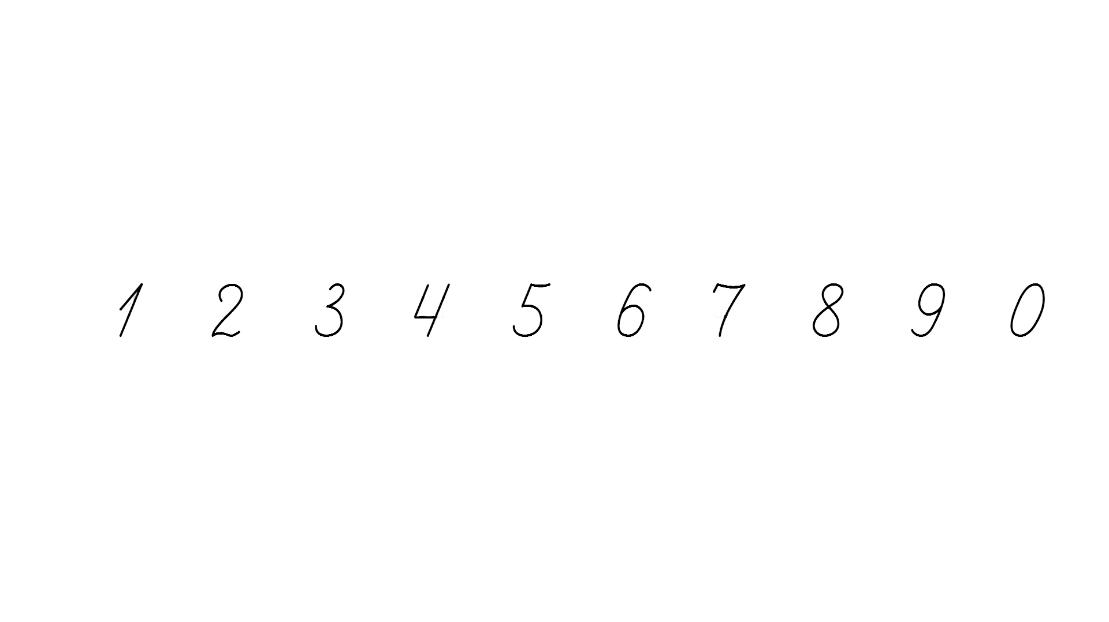 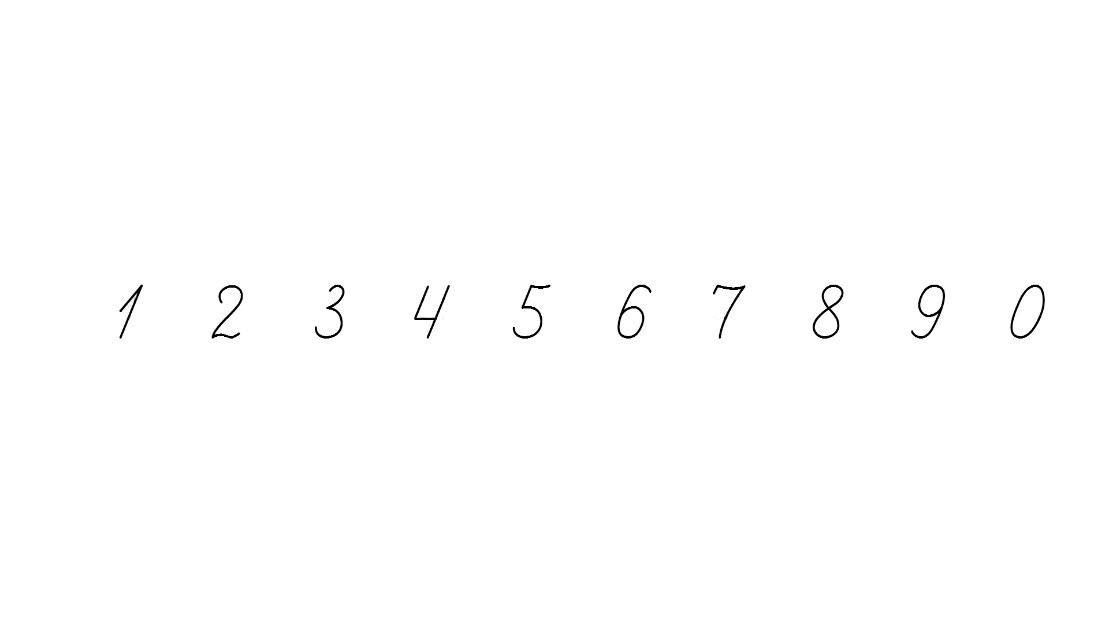 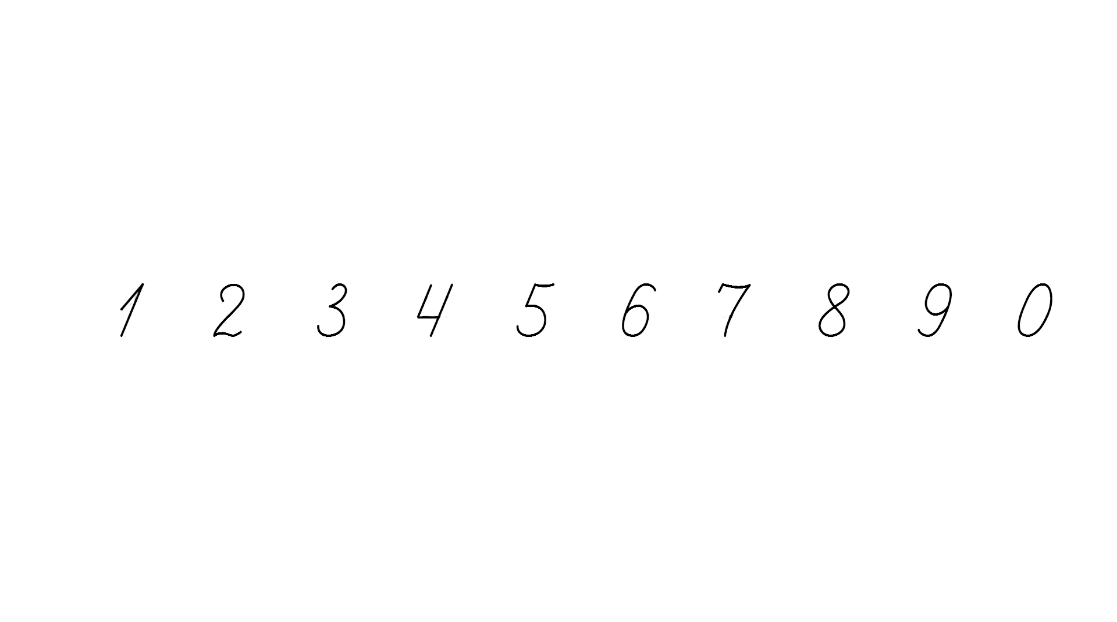 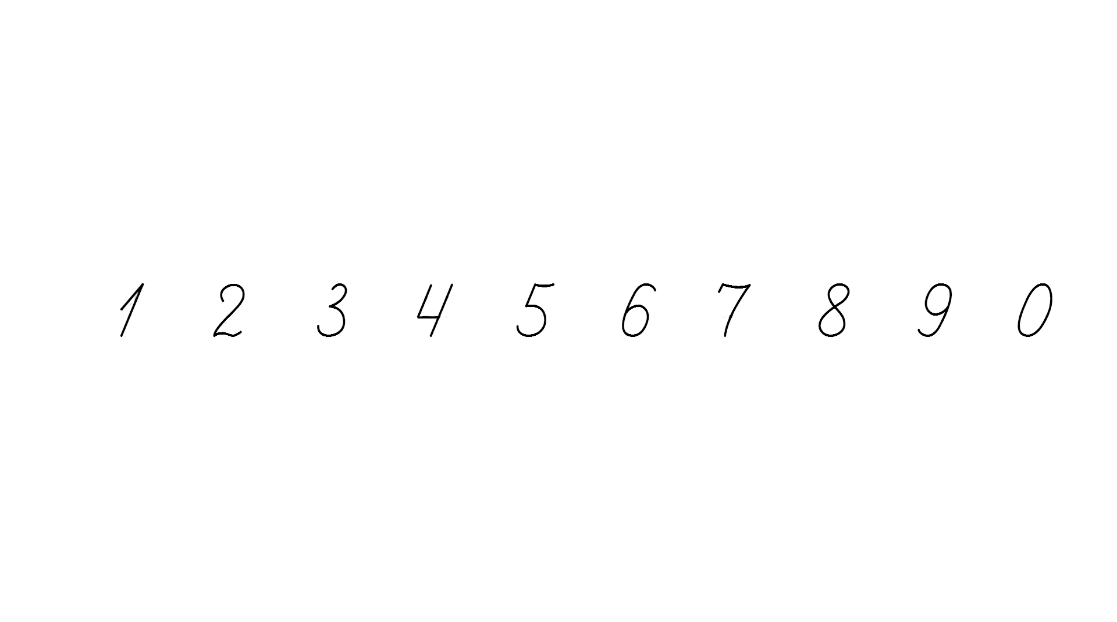 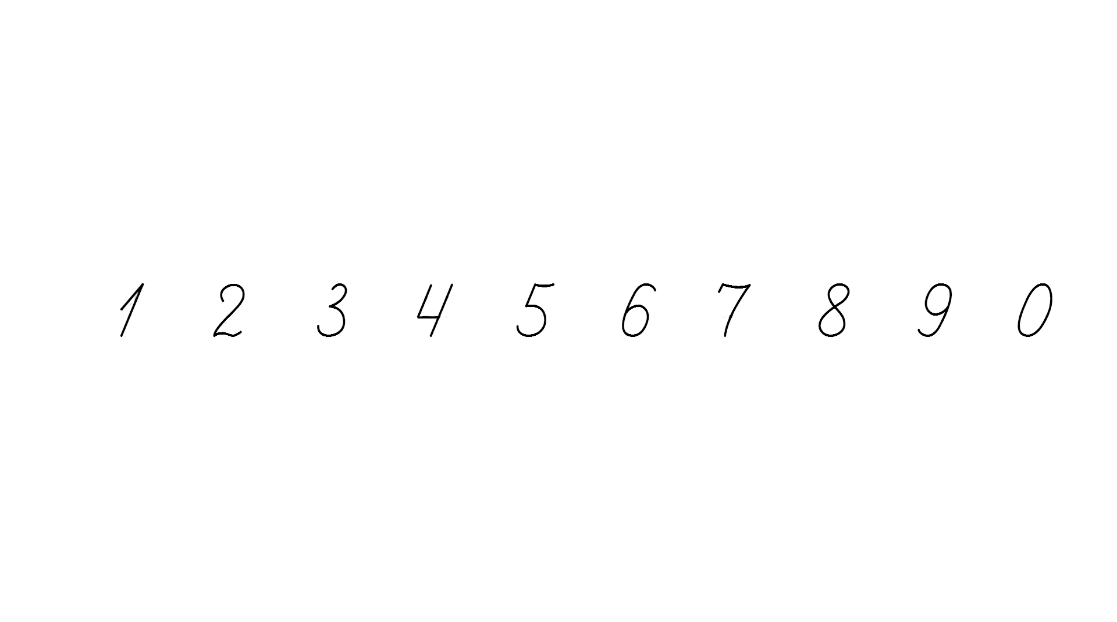 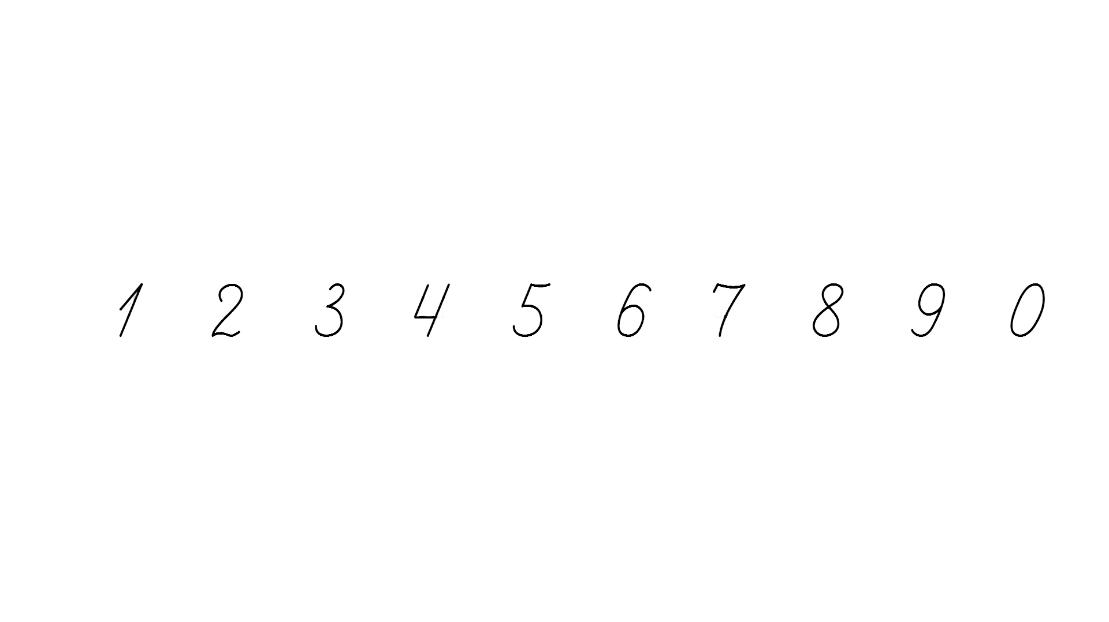 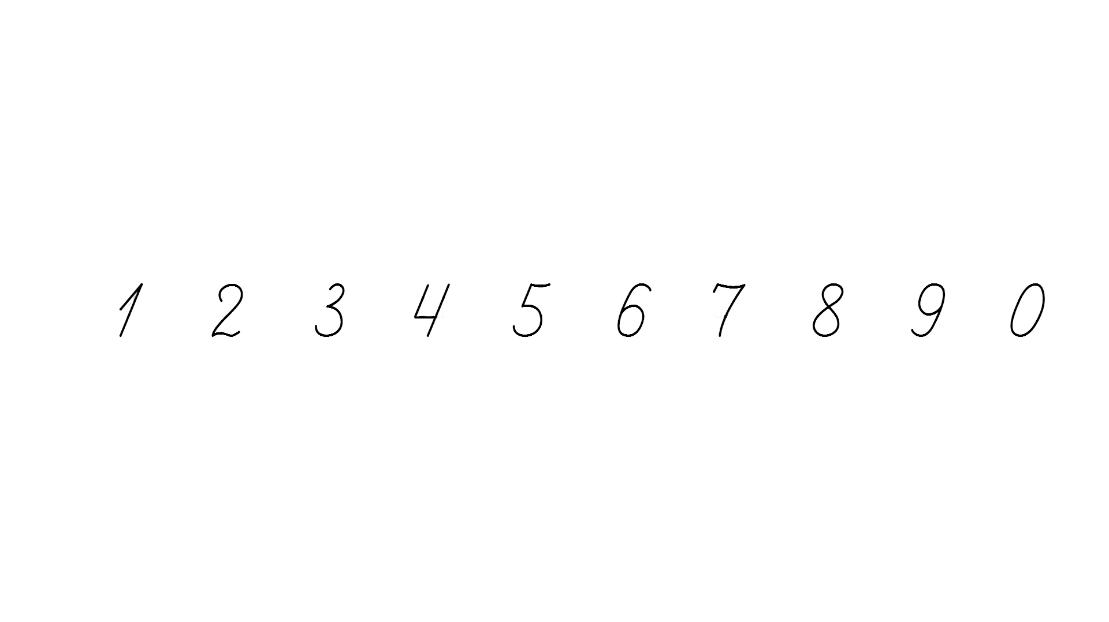 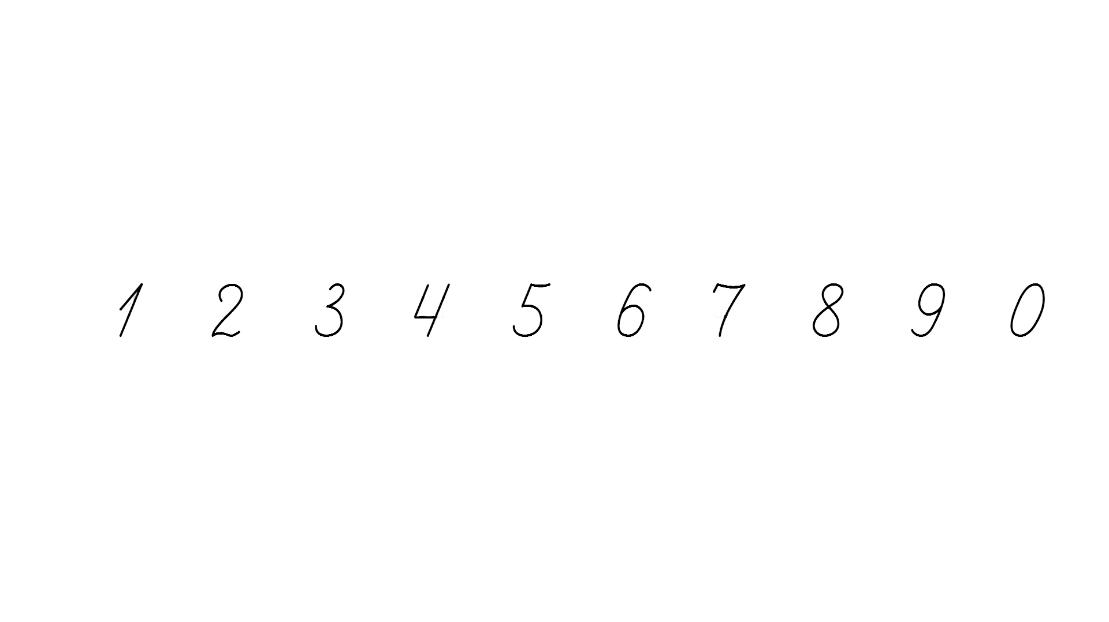 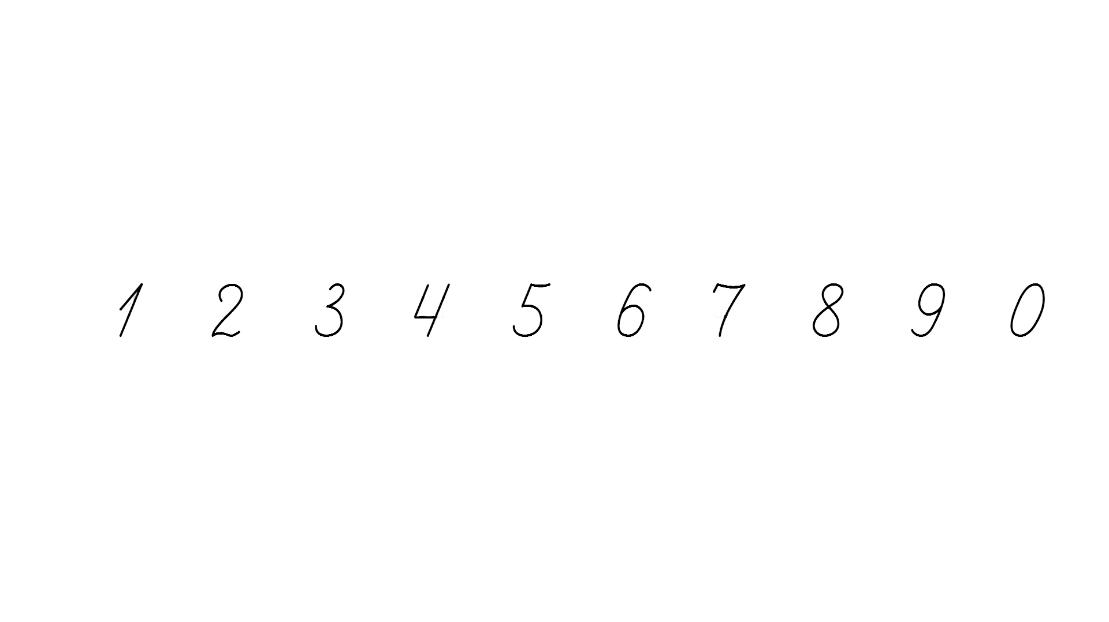 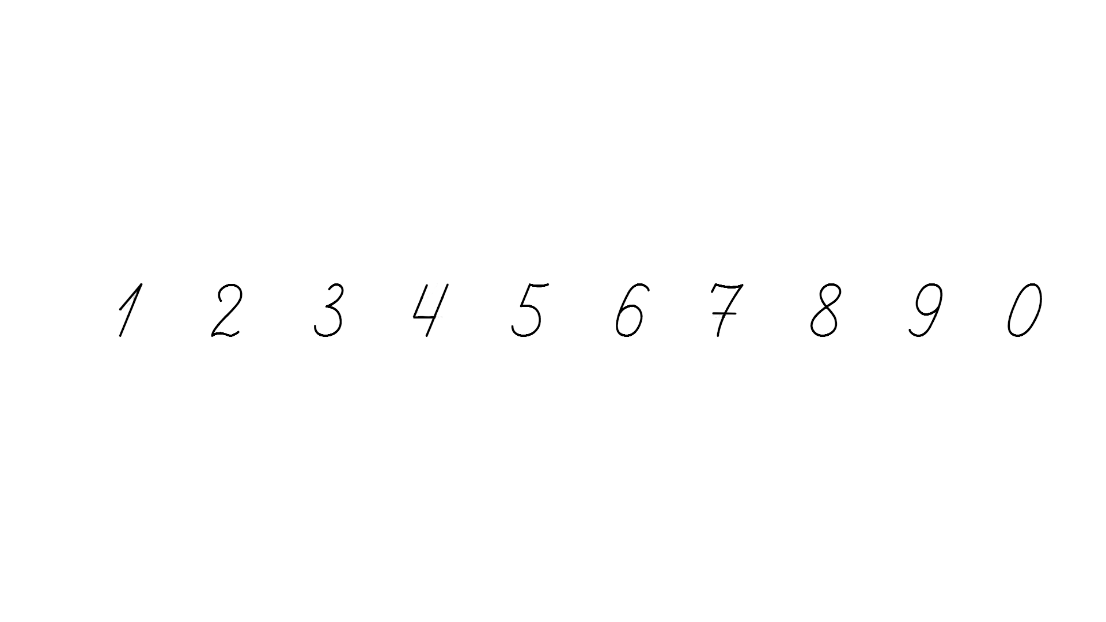 Відгадай цифри
Шістку вмить переверни
Вниз хвостом і розкажи.
Нову цифру як назвати?
Можеш зразу відгадати?
Ця щаслива цифра дуже
Але трохи вона тужить:
- Буква «Зе» на мене схожа
- Переплутати нас можуть
Ця цифра рівна
І до стовпчика подібна.
Всі рахунки, всі таблички
Починають з …
Два кільця без кінця,
У середині – без цвяха.
Якщо я перегорнусь,
То ніяк я не змінюсь!
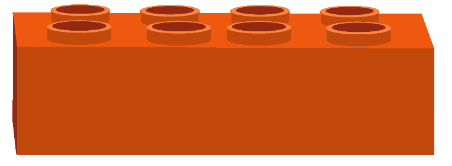 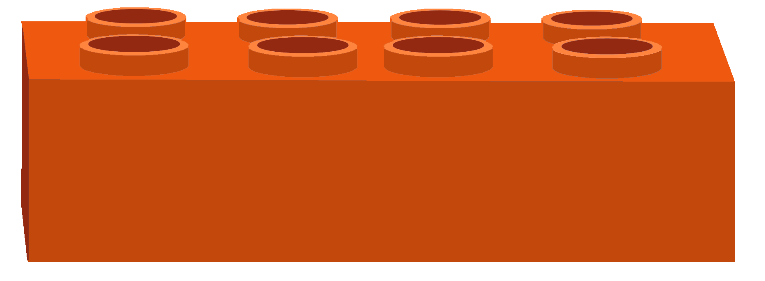 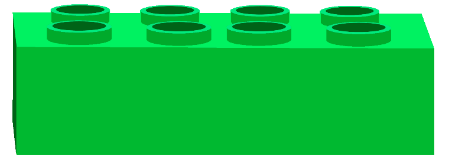 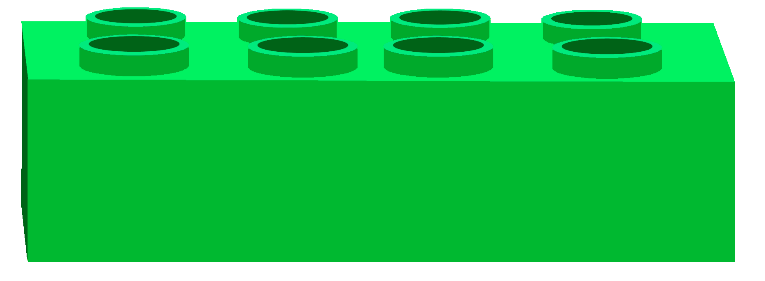 8
8
6
6
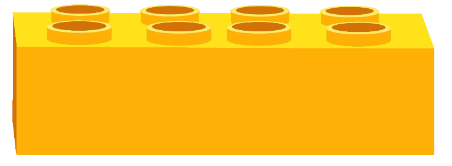 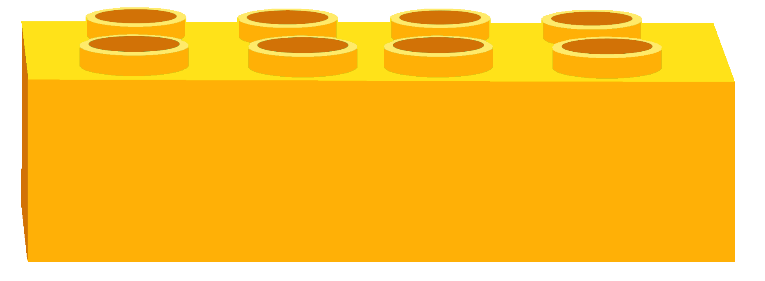 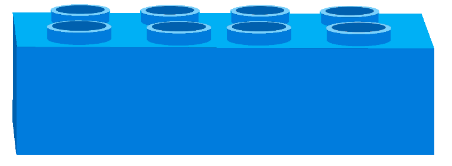 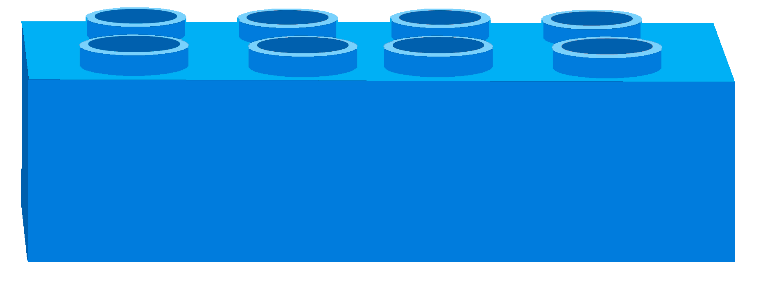 Її уважненько пишіть.
М’яким знаком не назвіть.
Бо образиться іще
І до літер утече.
Дуже схожа на косу.
Та косить вона не може.
Хто її не хоче вчити,
Хай іде траву косити.
1
1
7
7
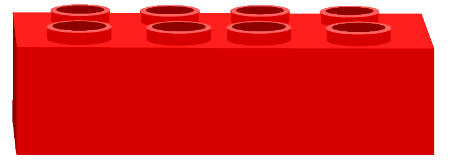 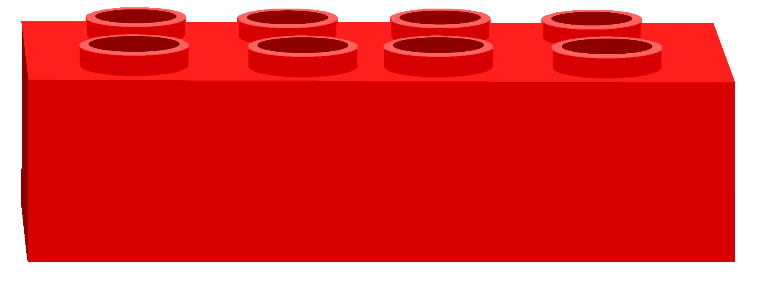 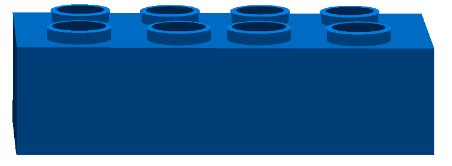 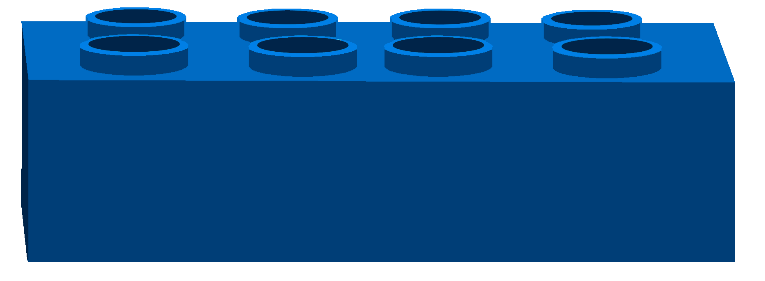 9
9
3
3
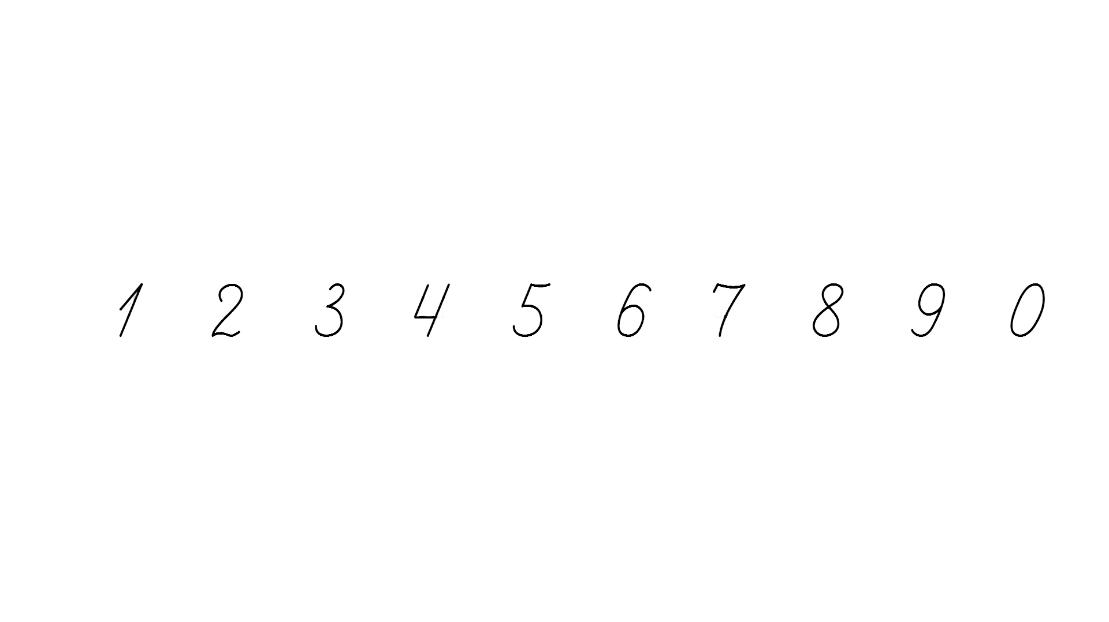 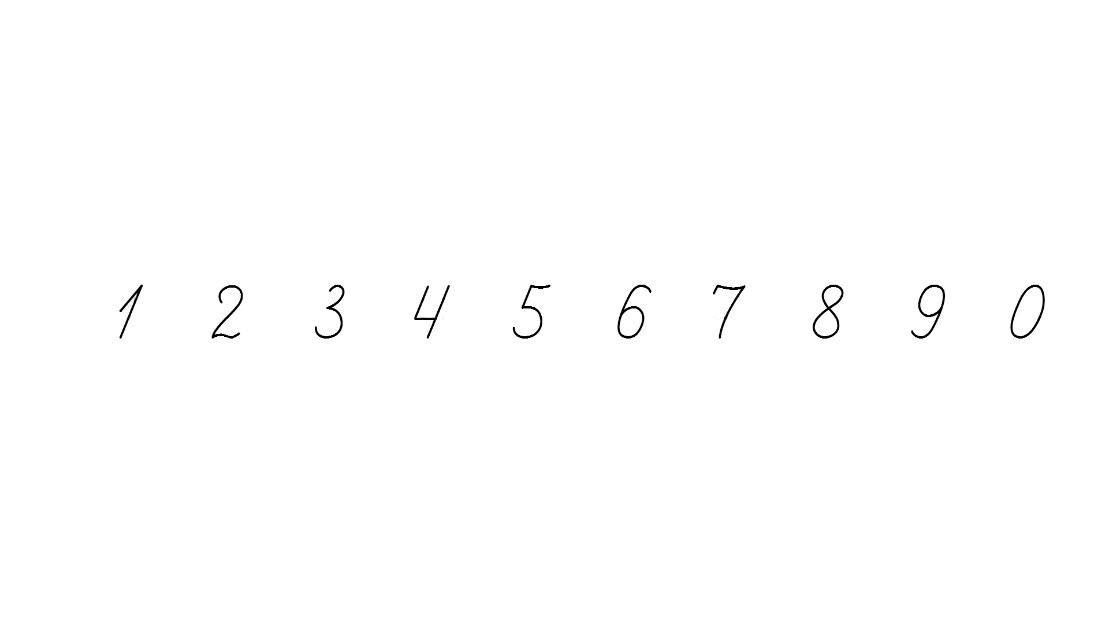 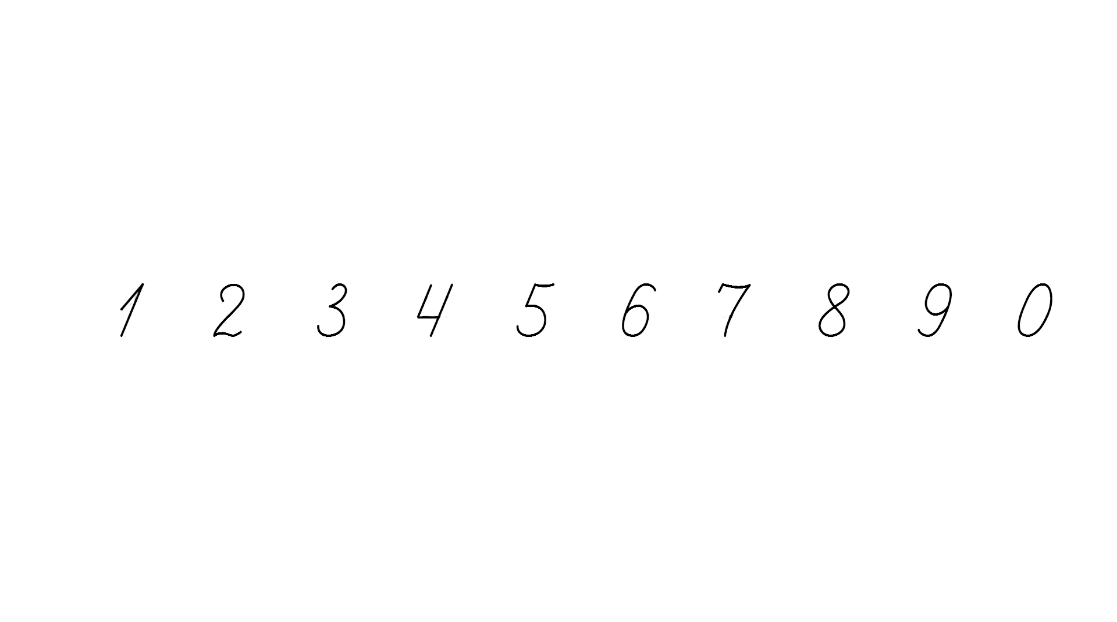 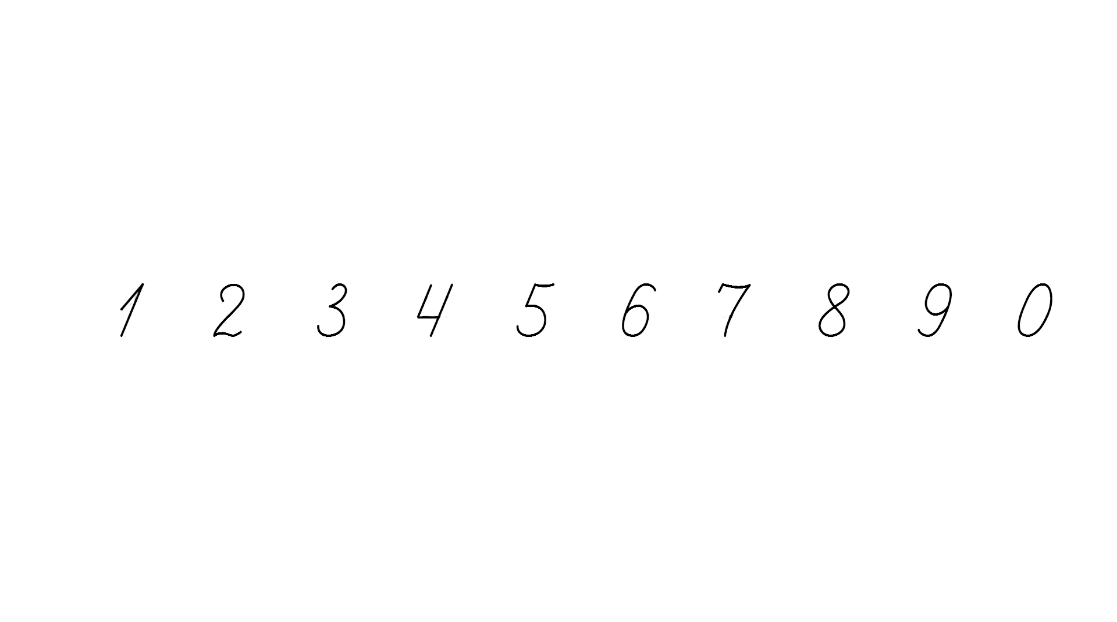 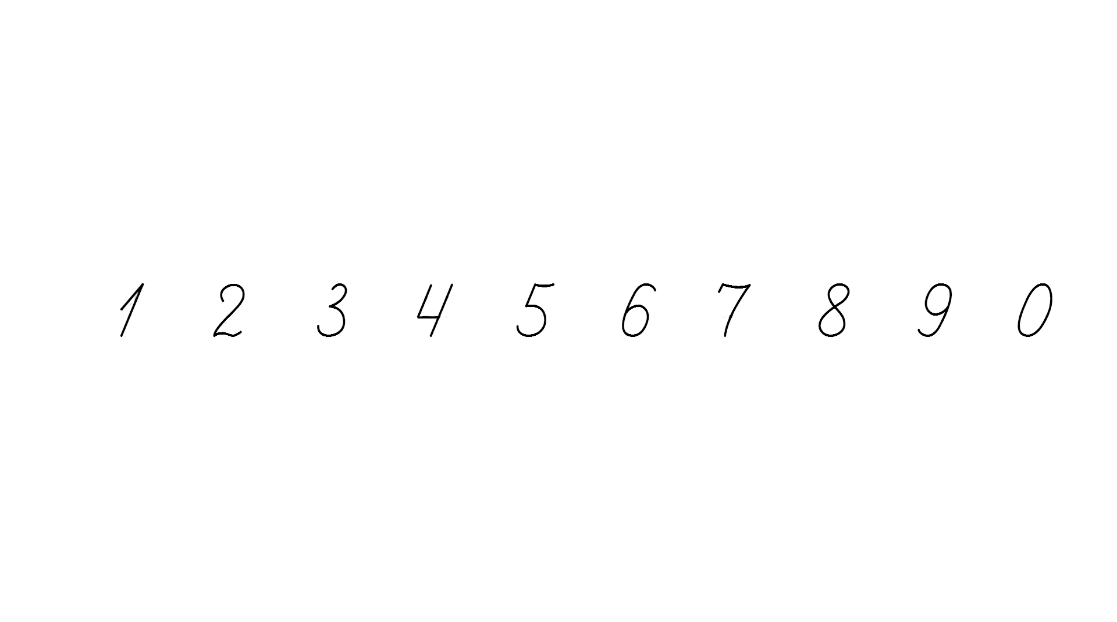 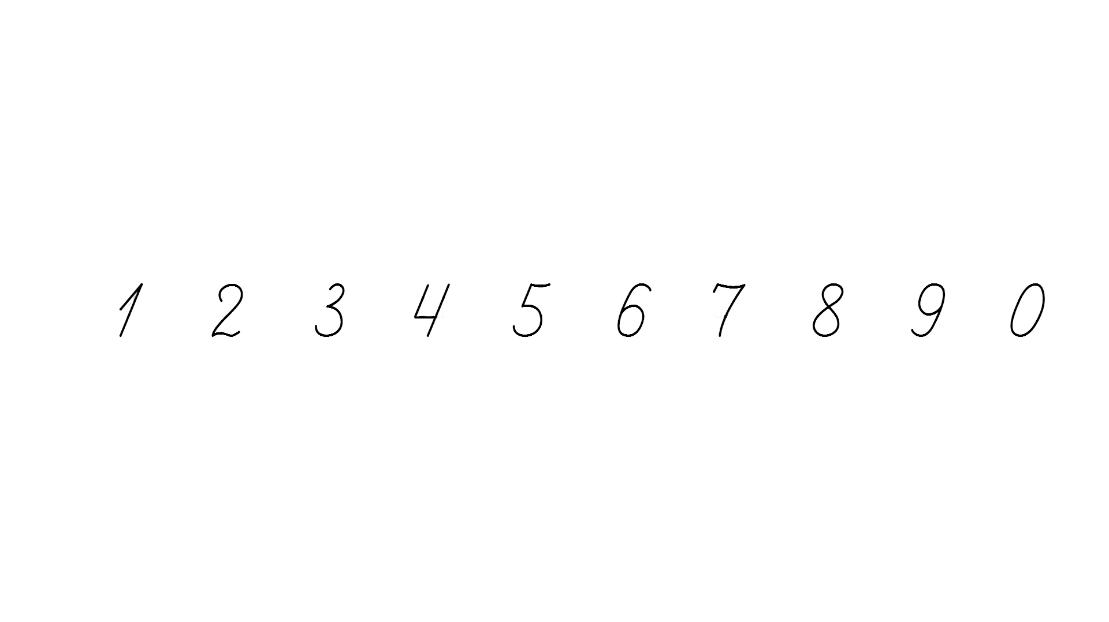 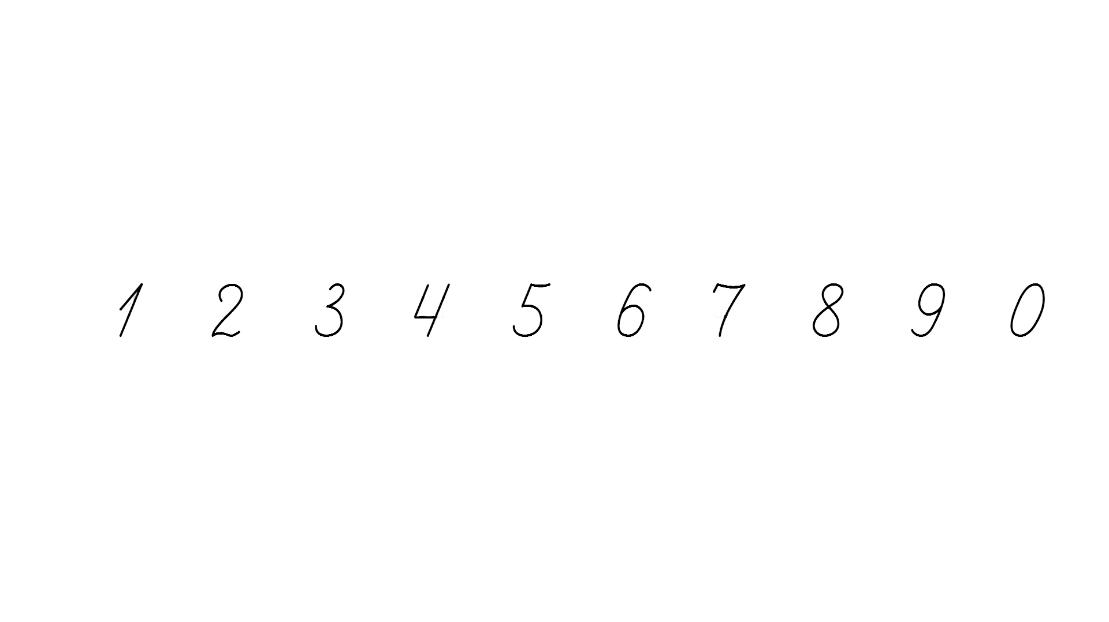 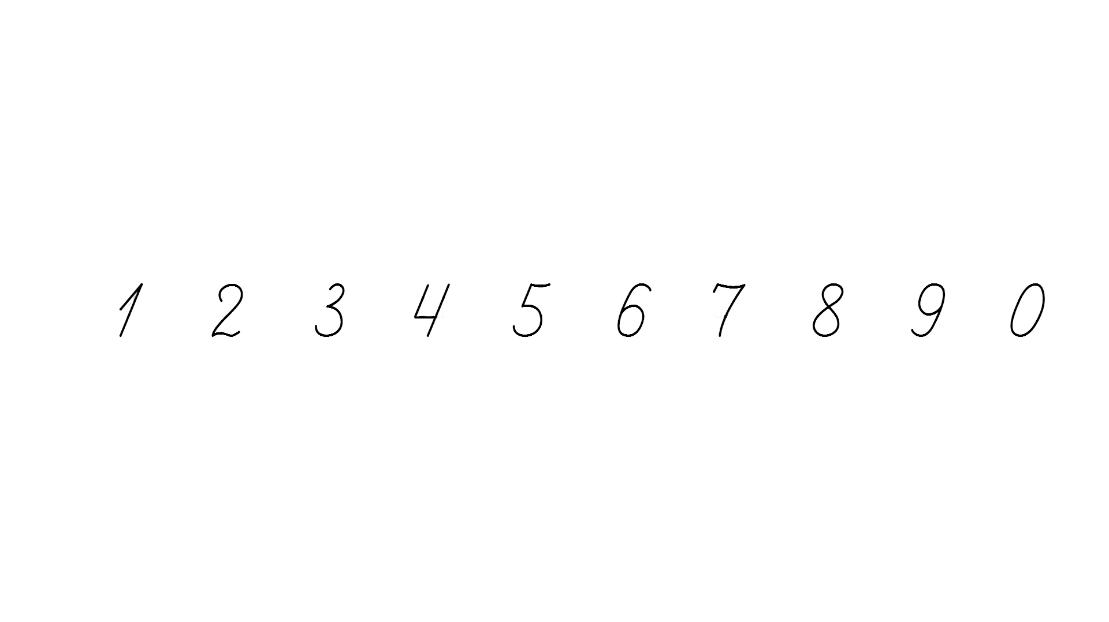 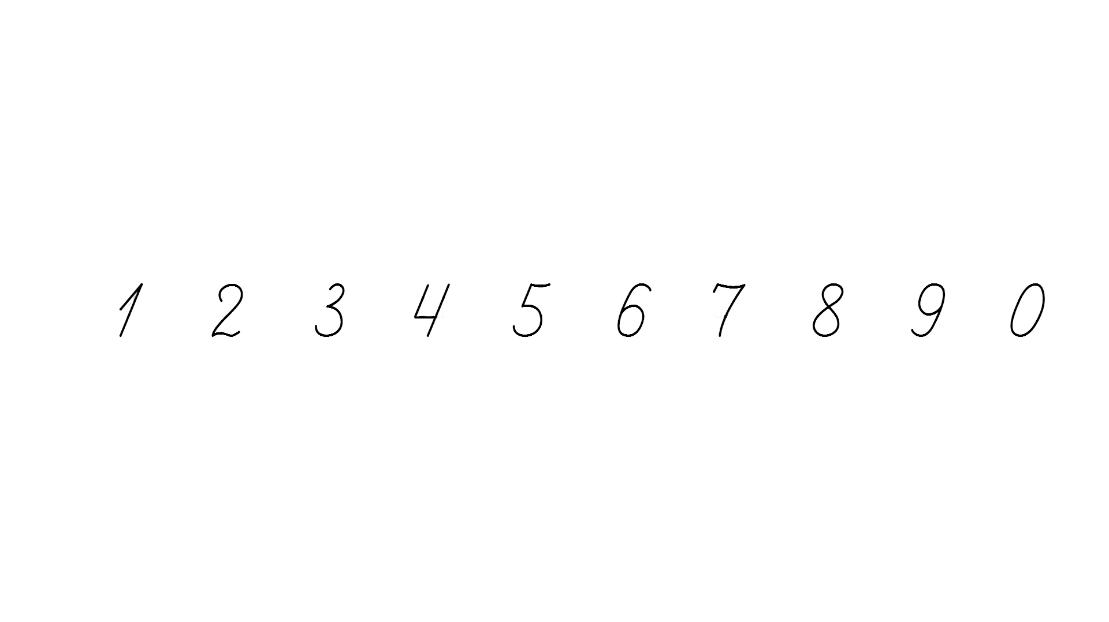 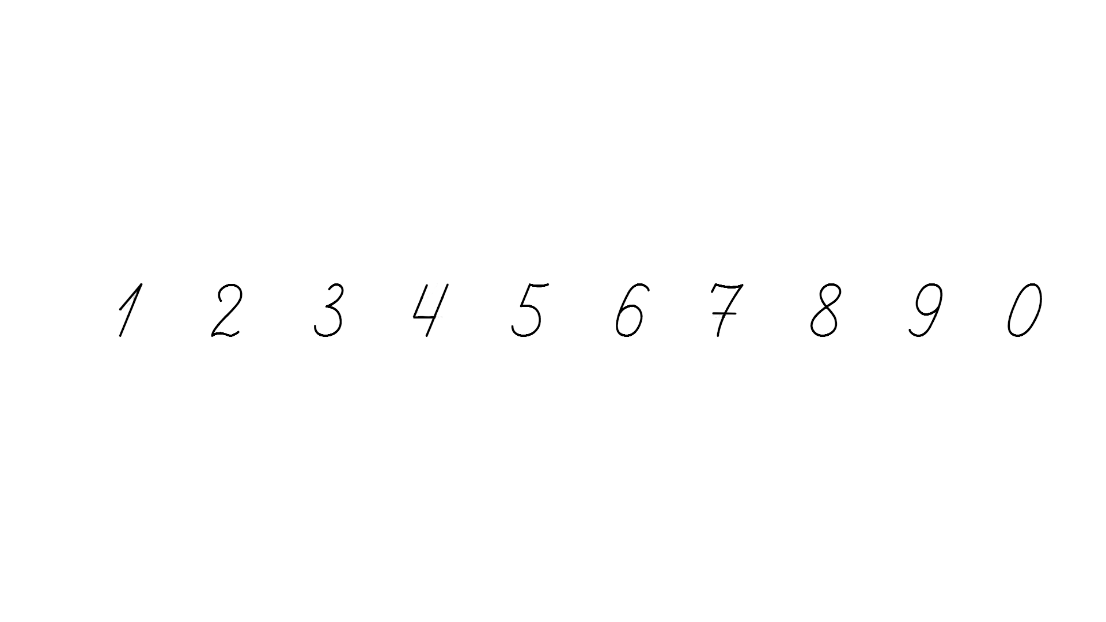 Усний рахунок
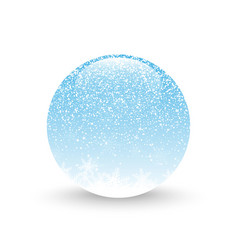 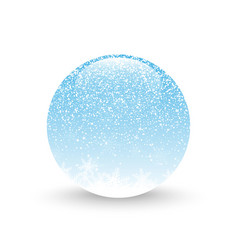 Запишіть відповіді у порядку спадання!
2·2= 4
2·5= 10
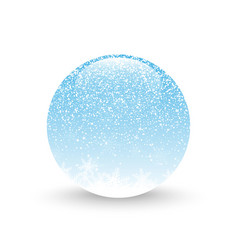 2·7= 14
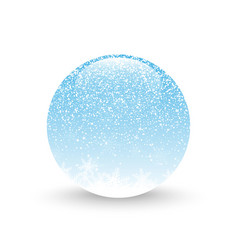 2·8= 16
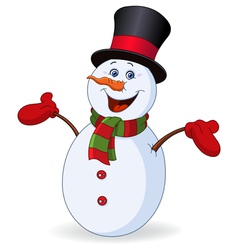 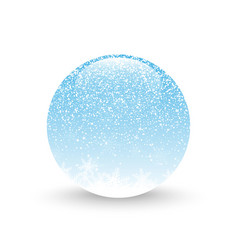 2·9= 18
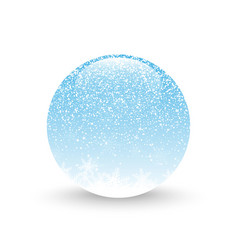 2·3= 6
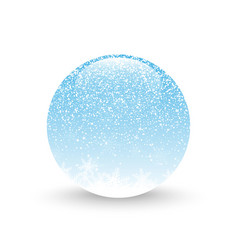 2·4= 8
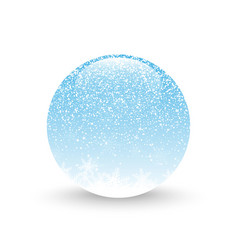 2·6= 12
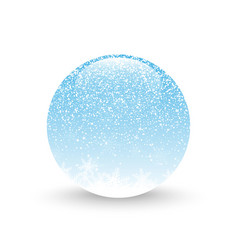 2·10= 20
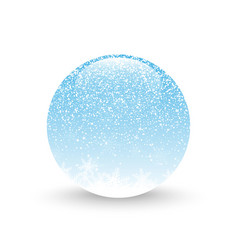 2·1= 2
Хвилинка каліграфії
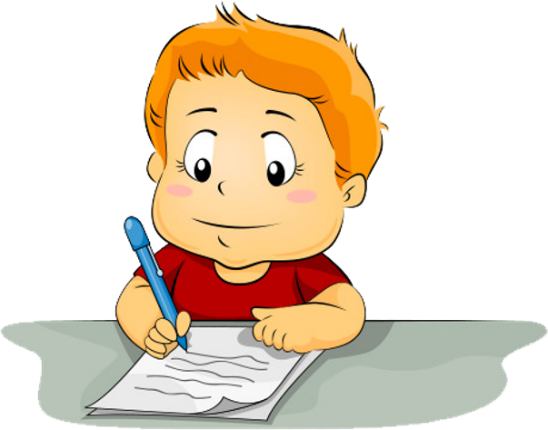 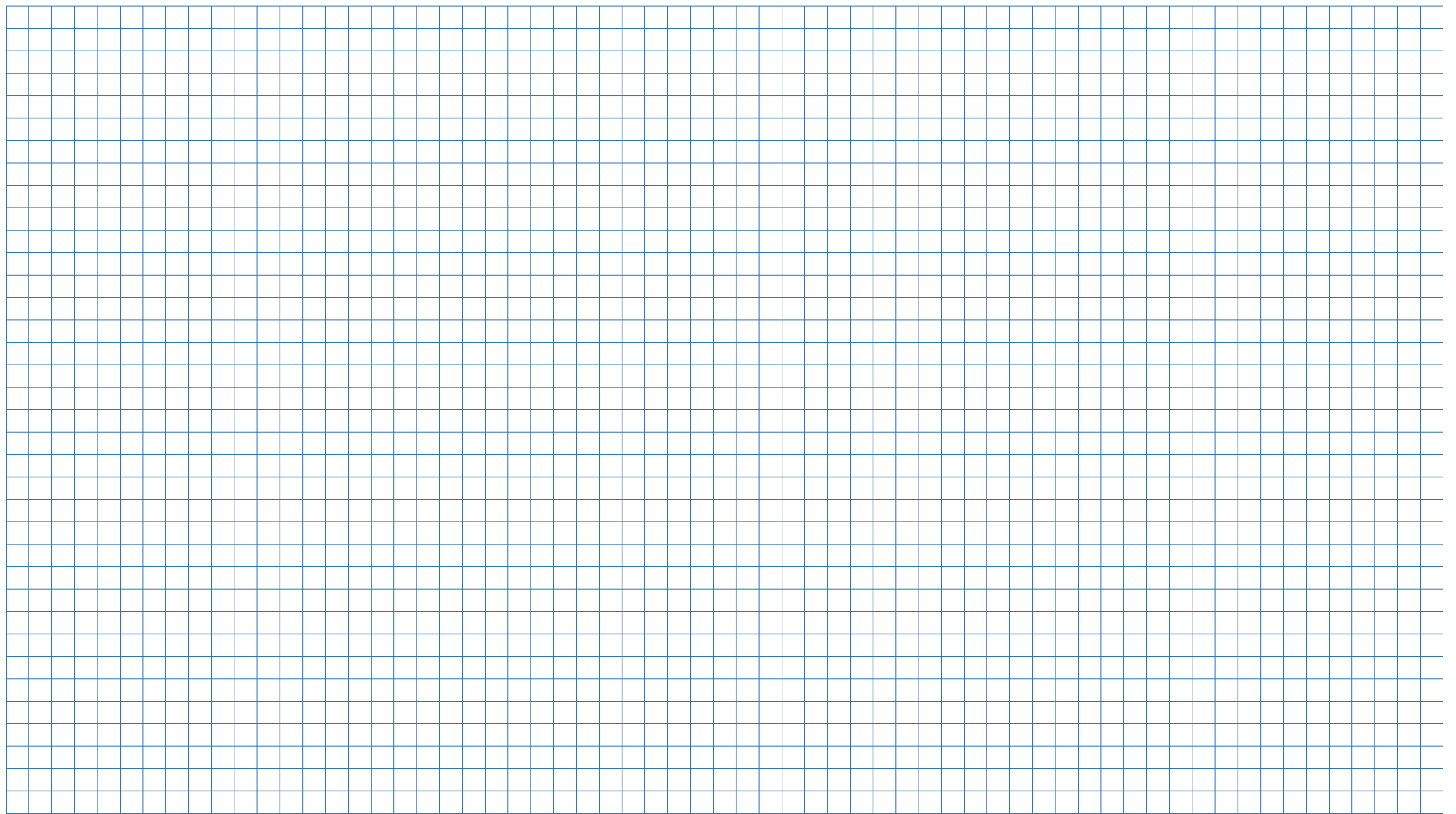 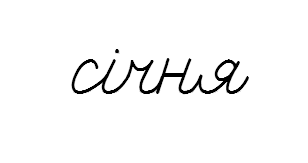 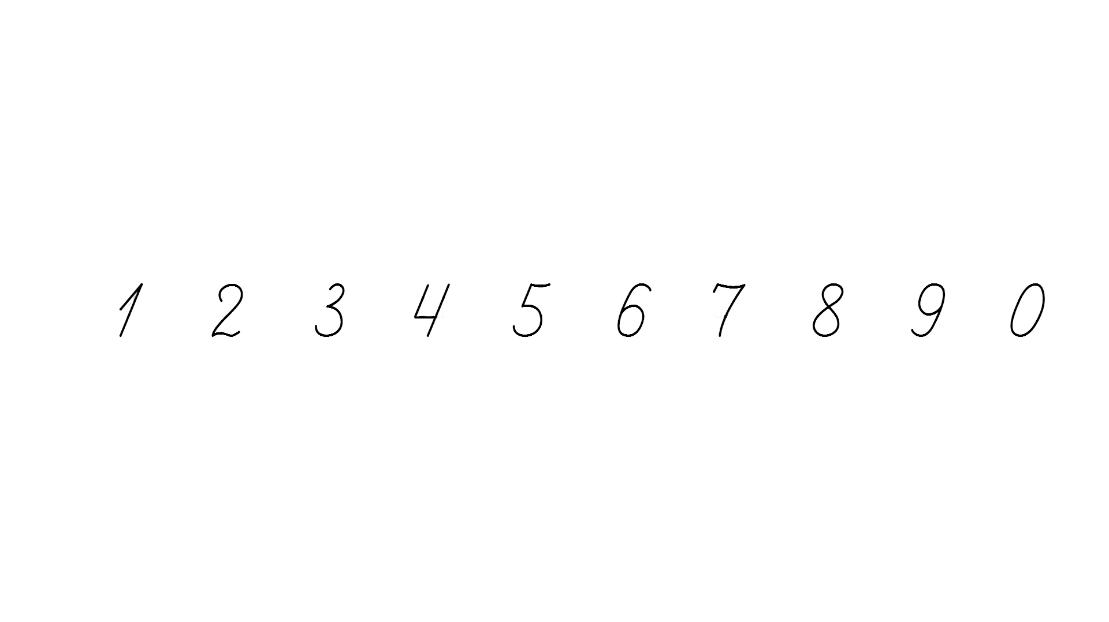 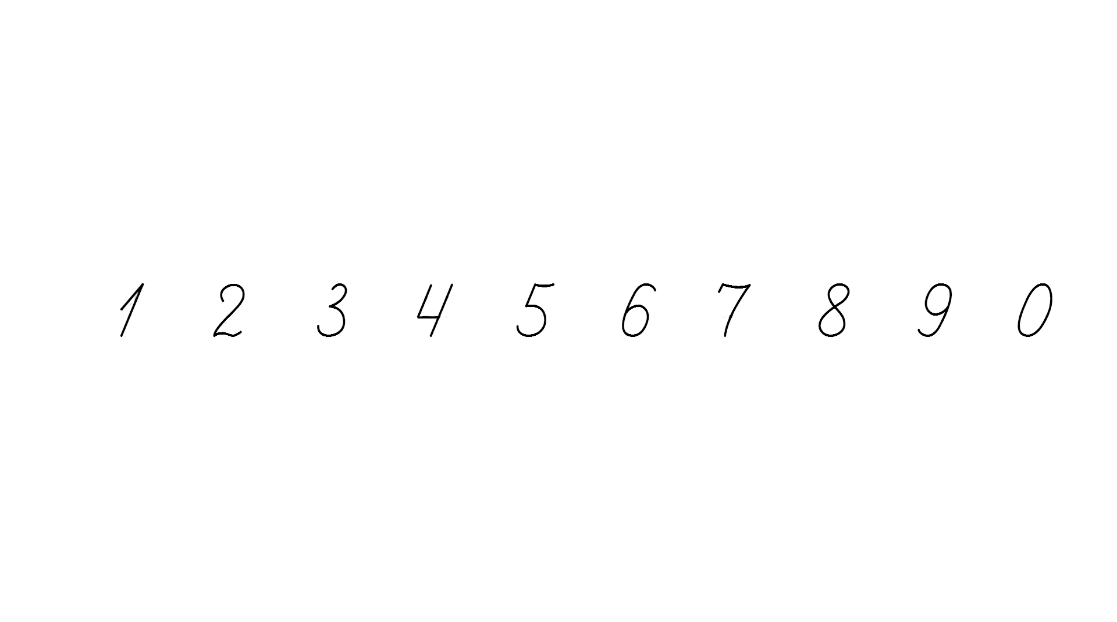 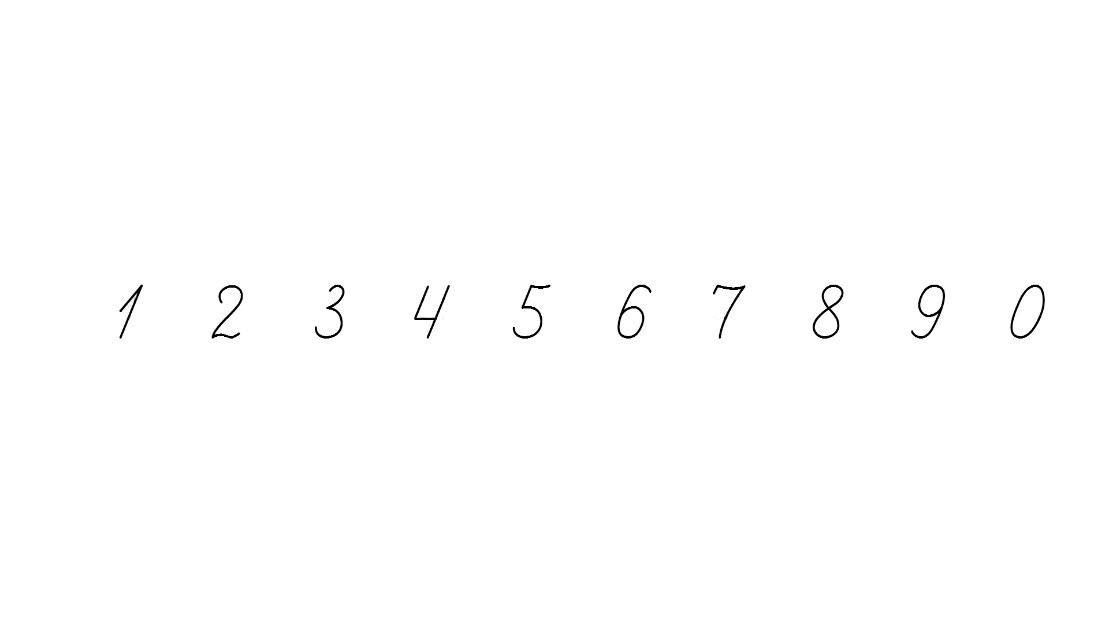 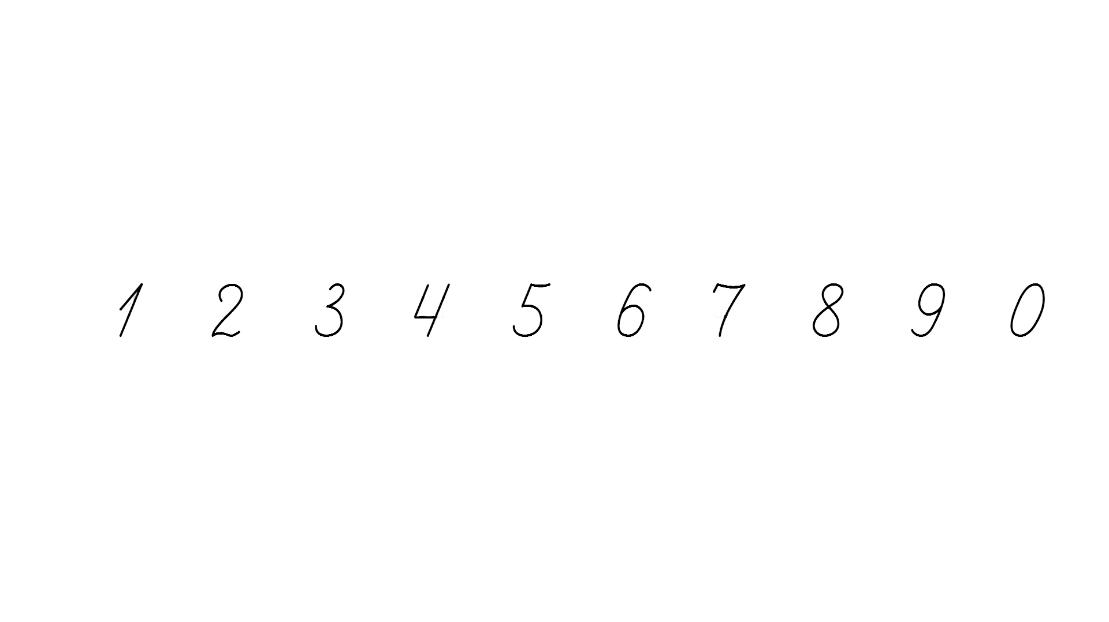 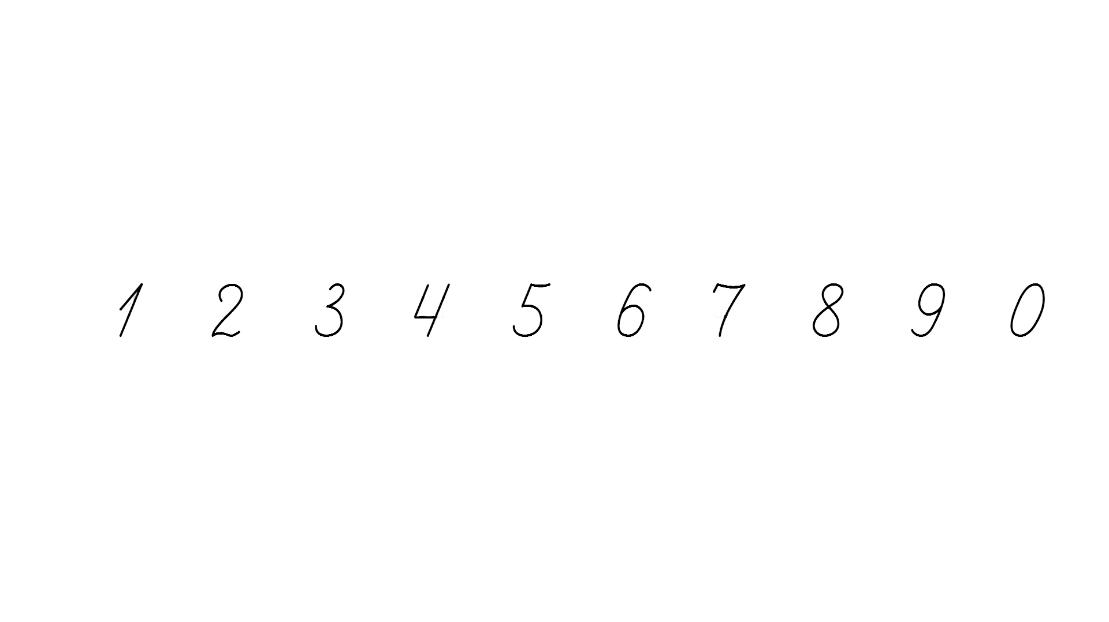 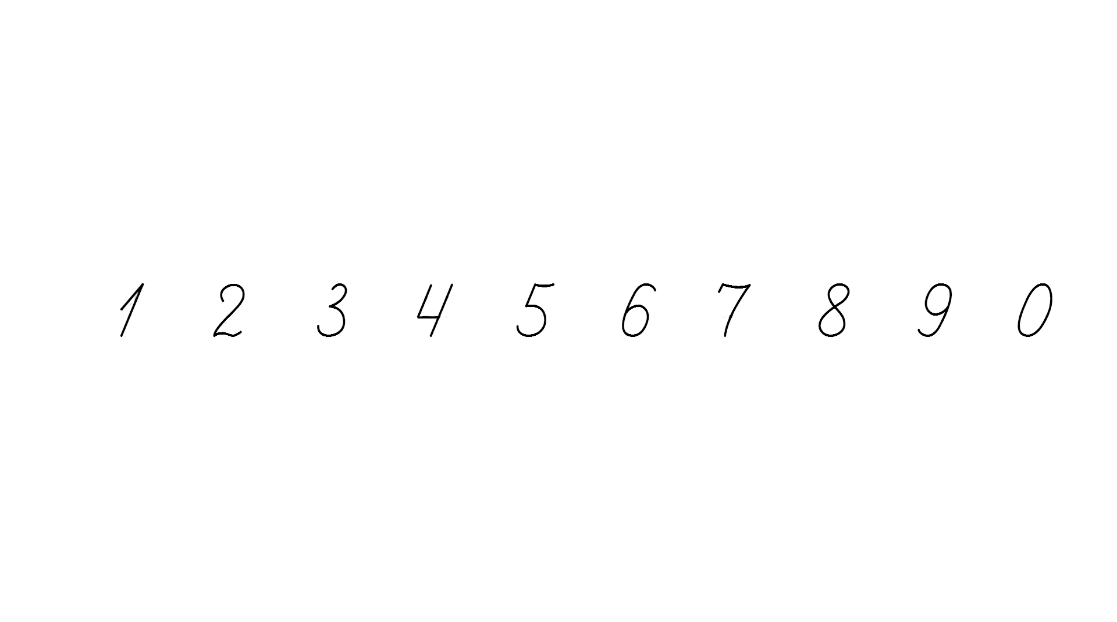 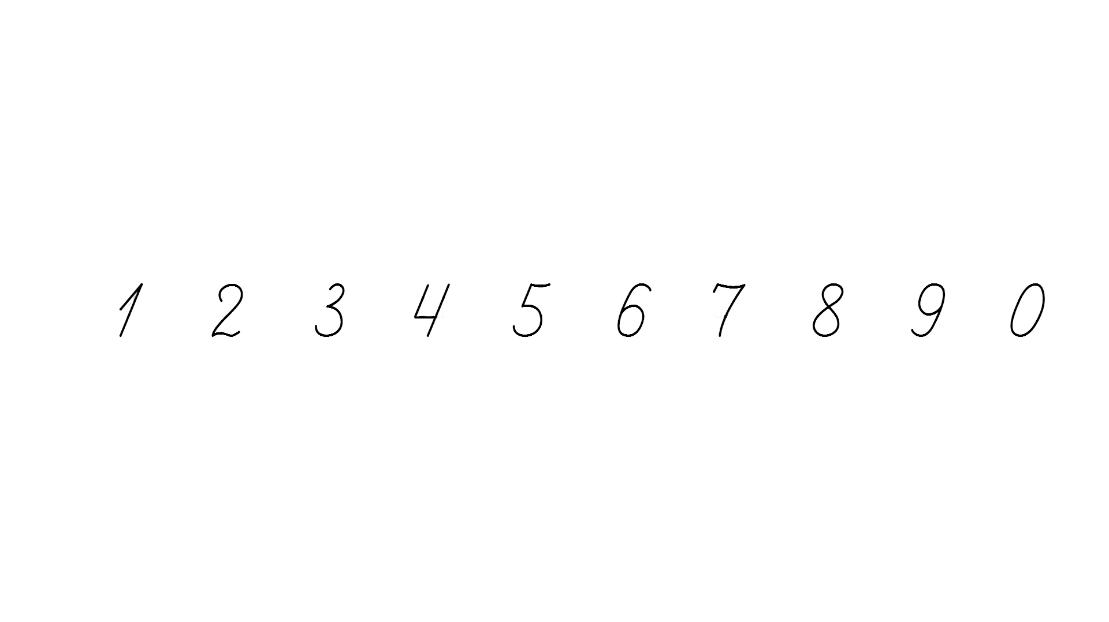 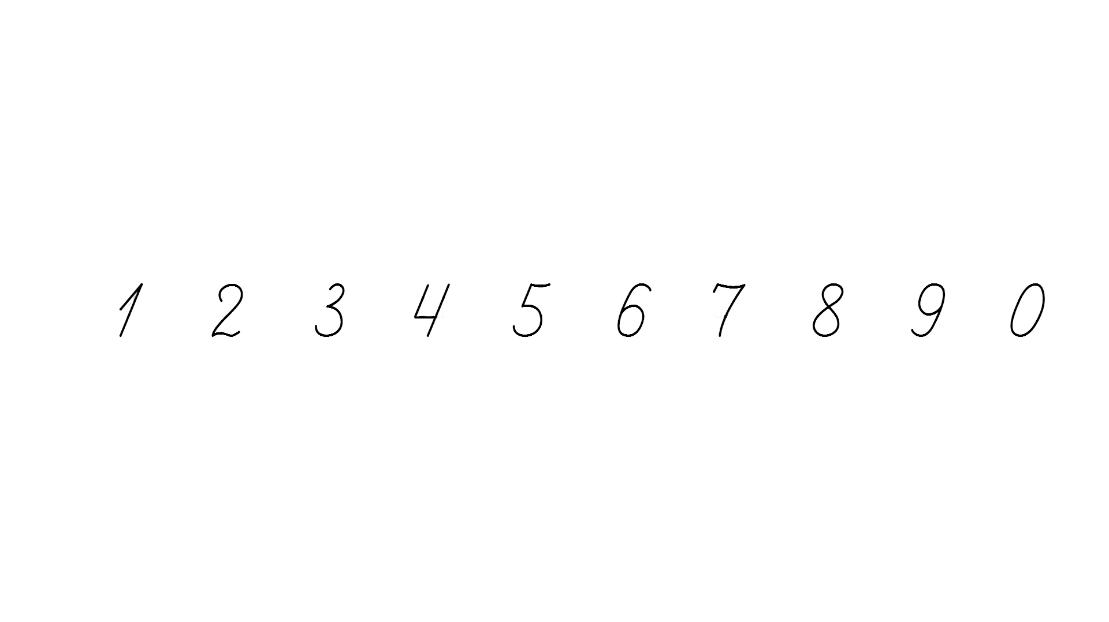 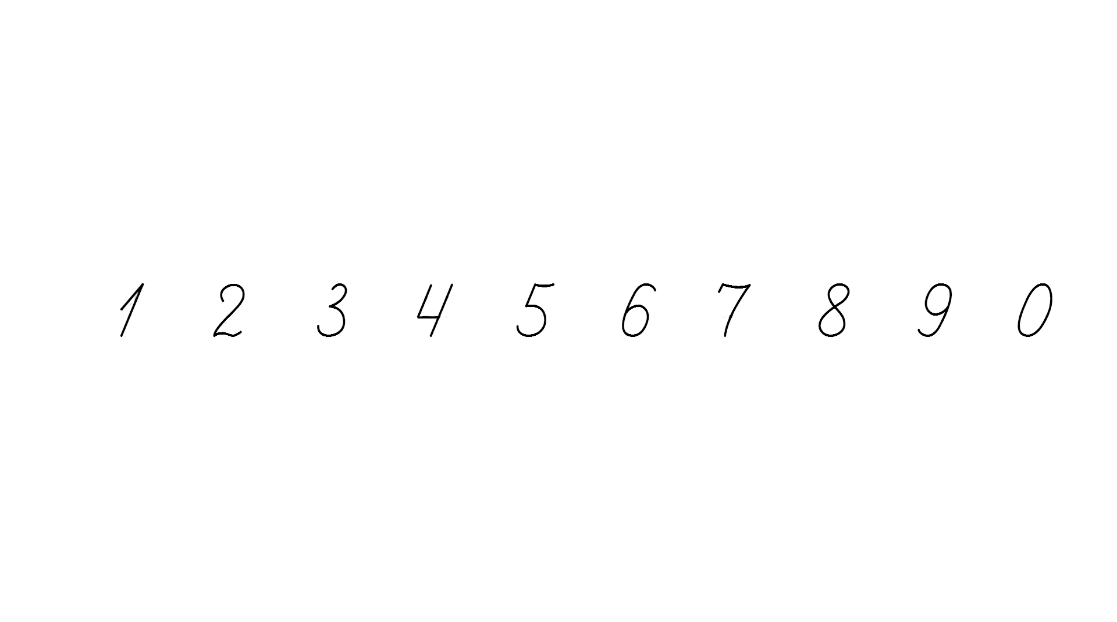 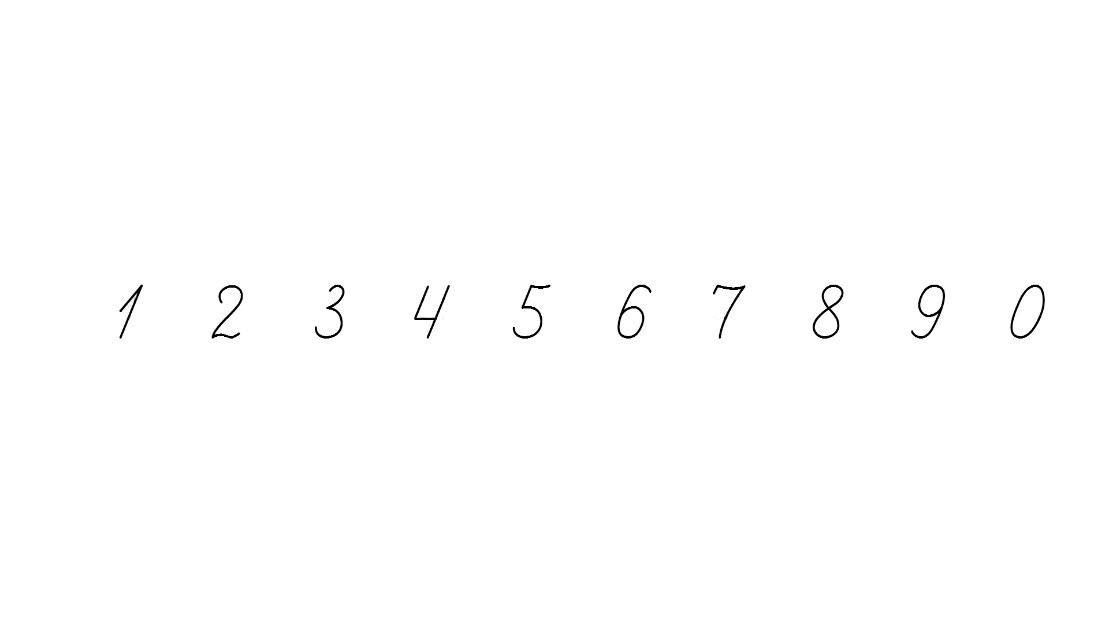 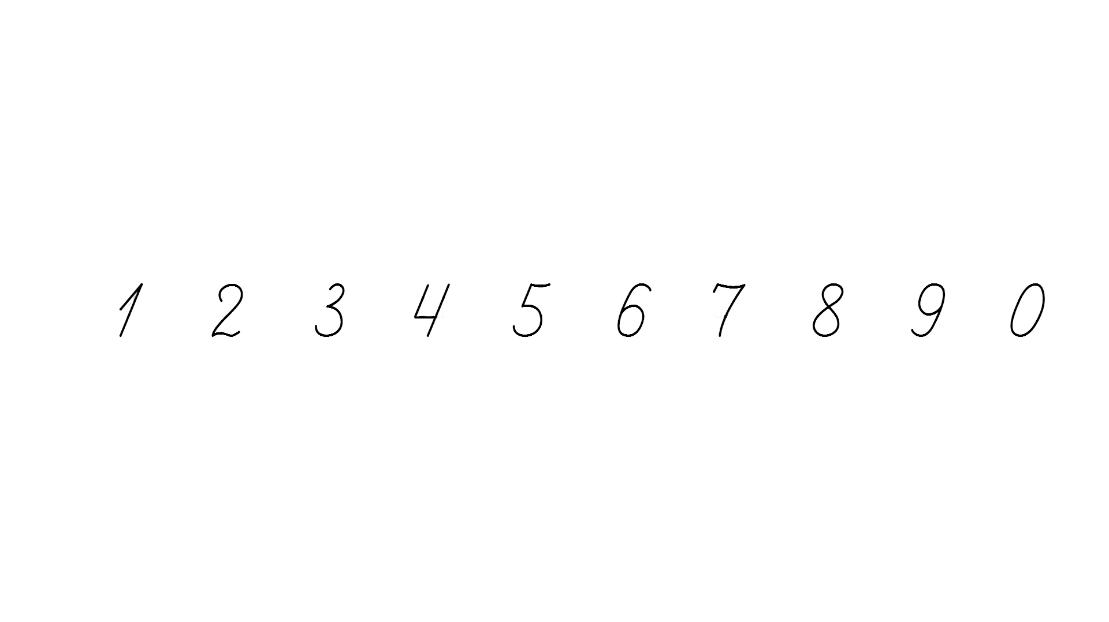 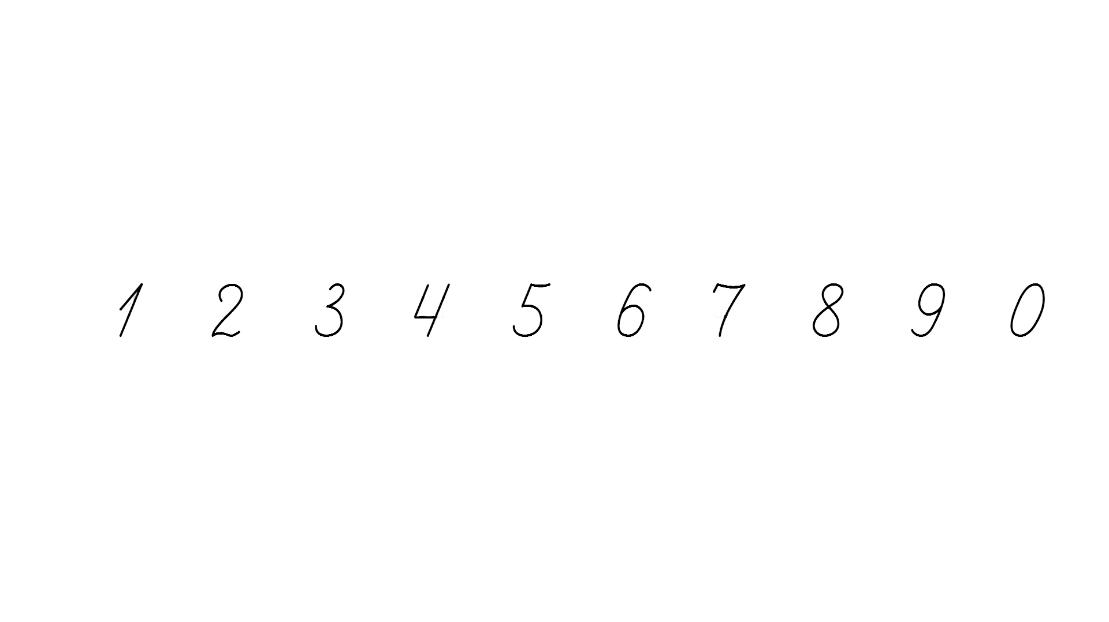 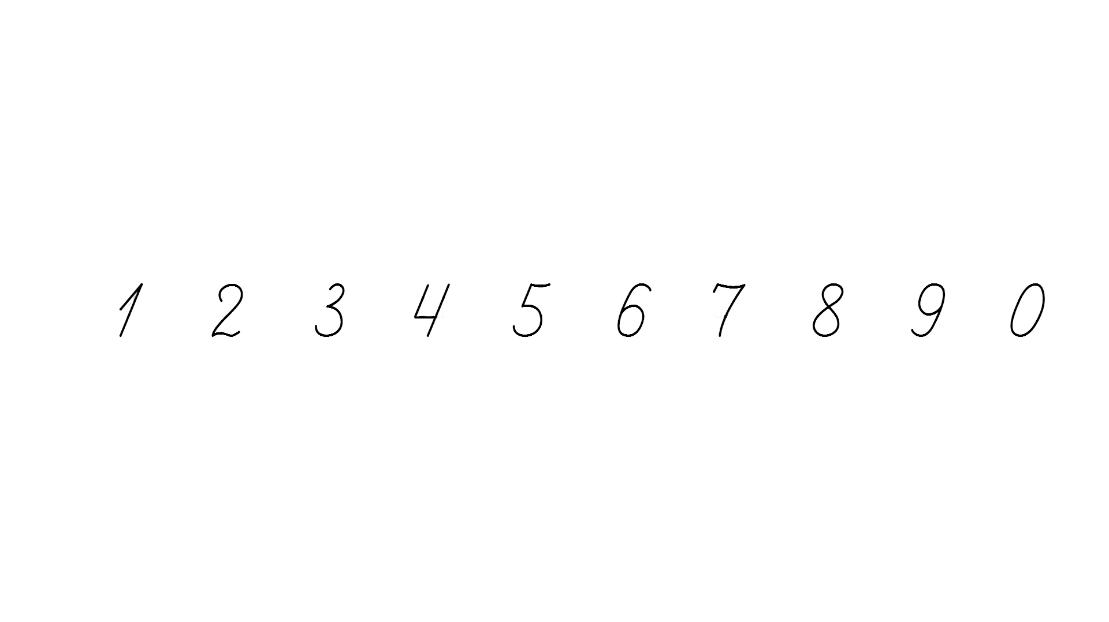 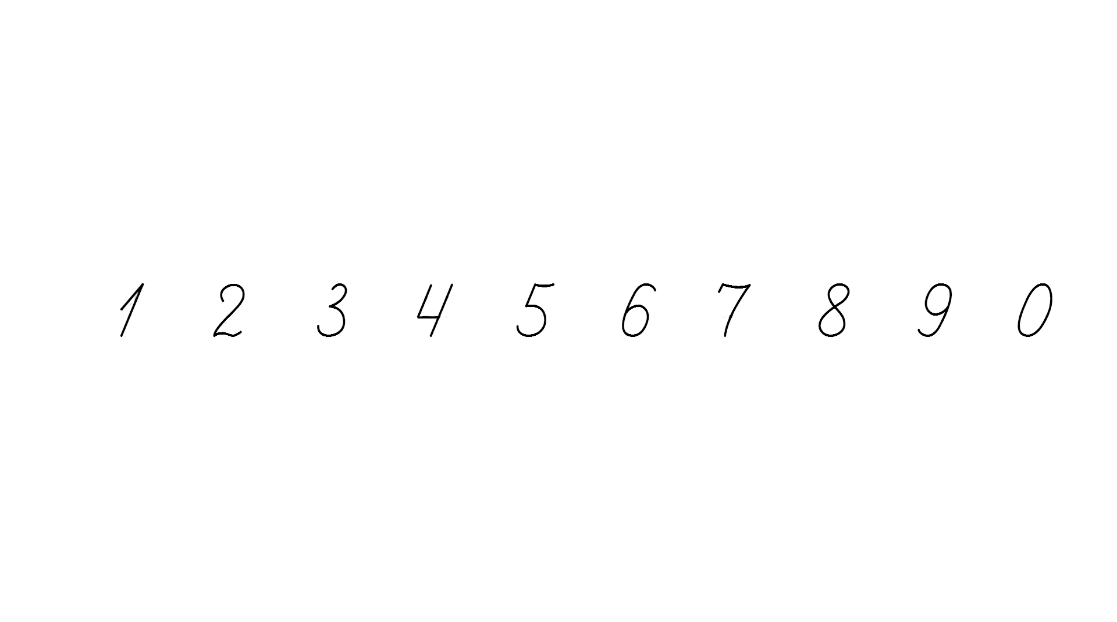 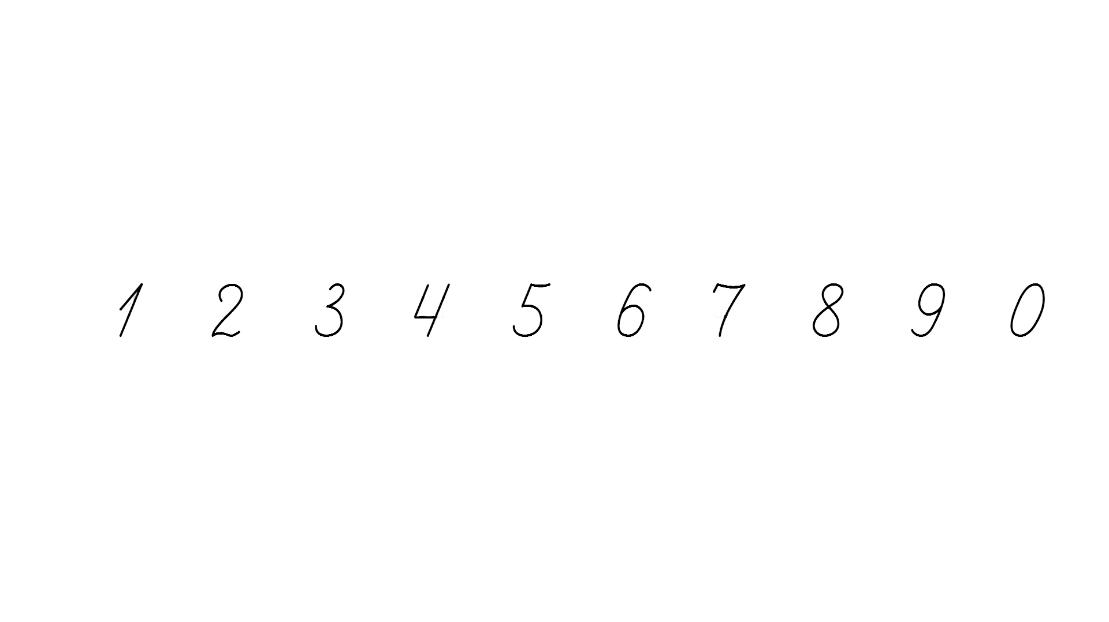 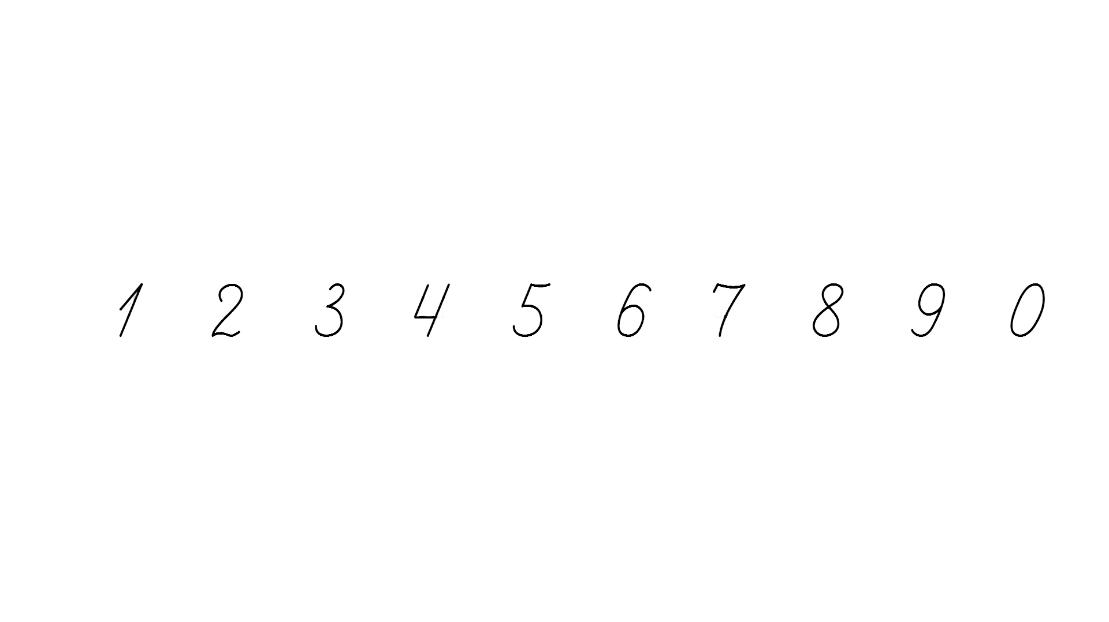 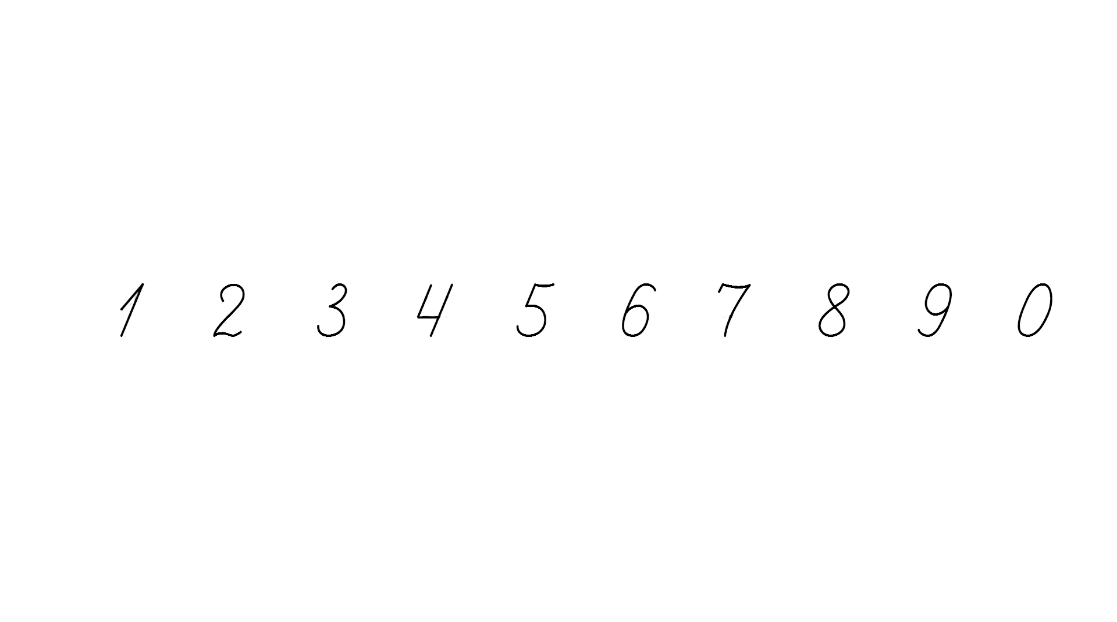 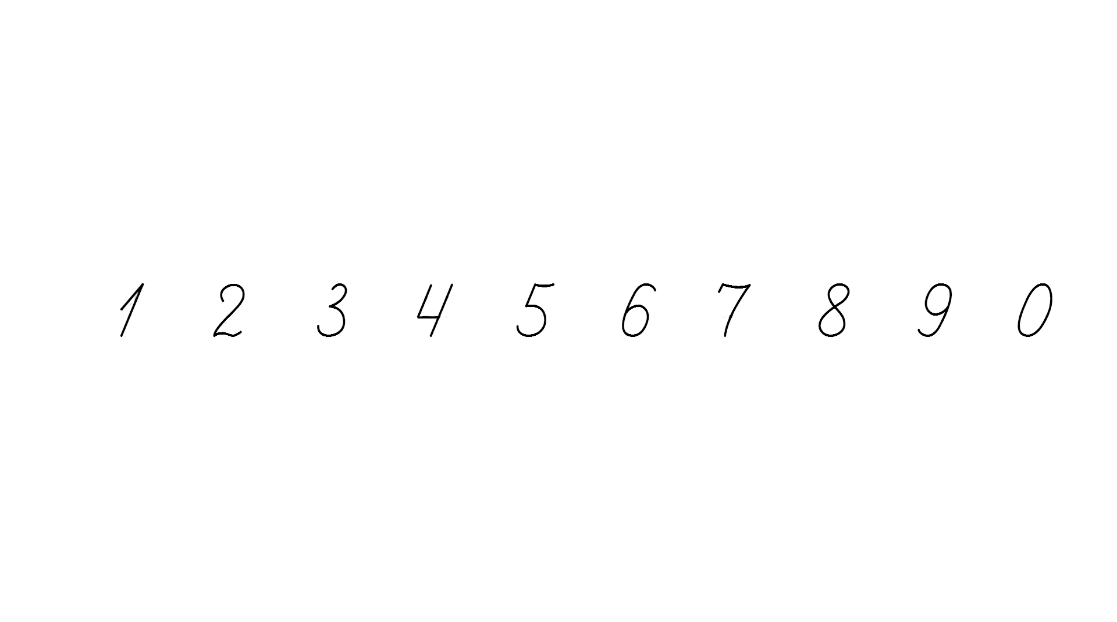 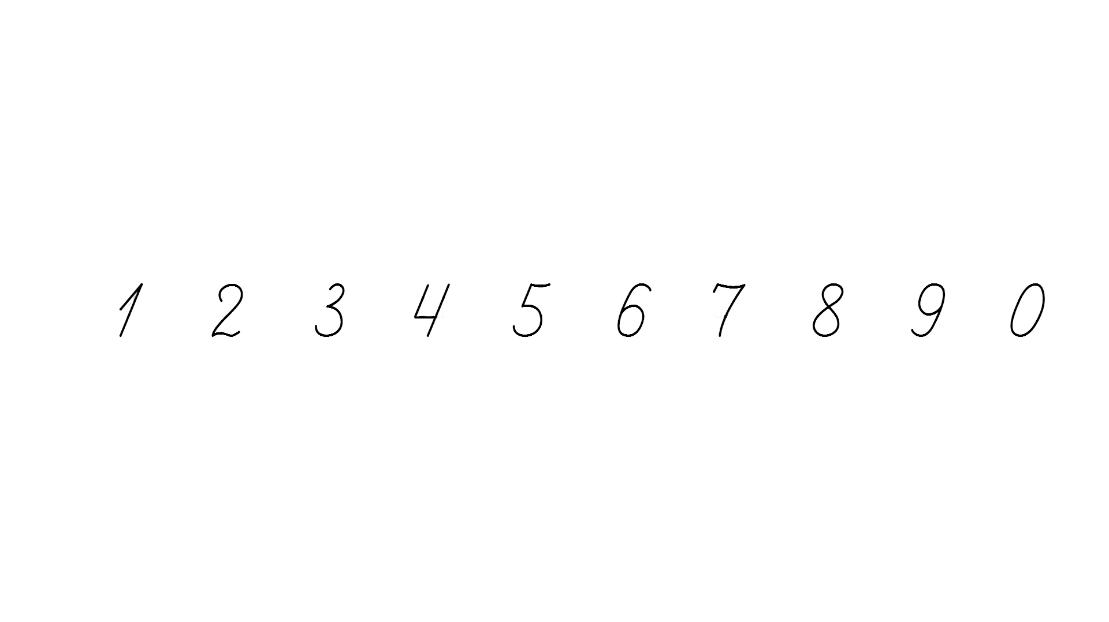 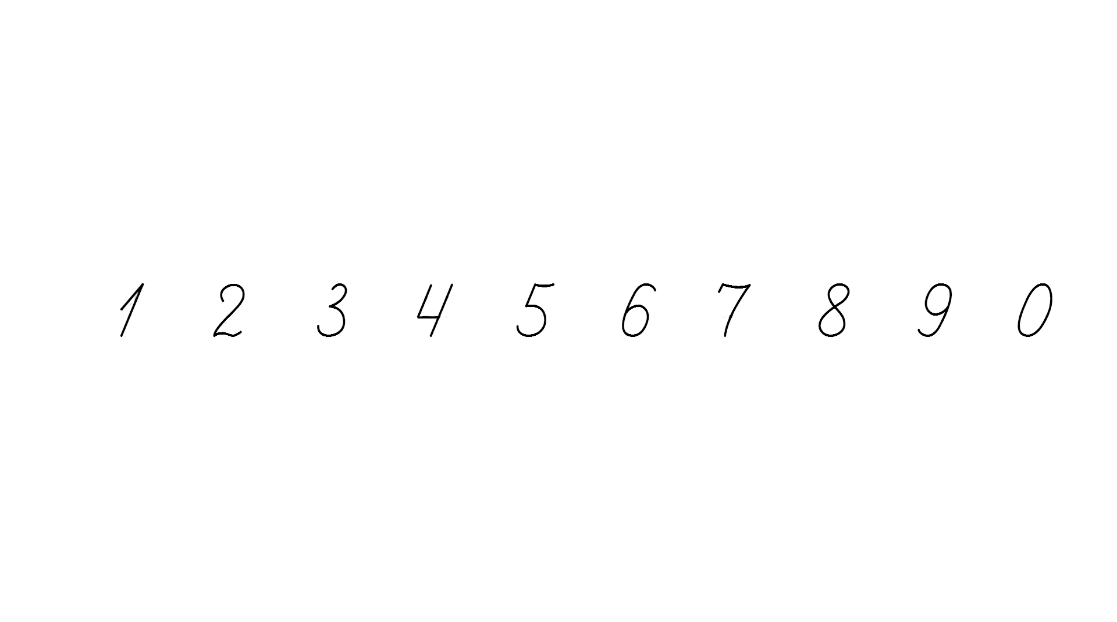 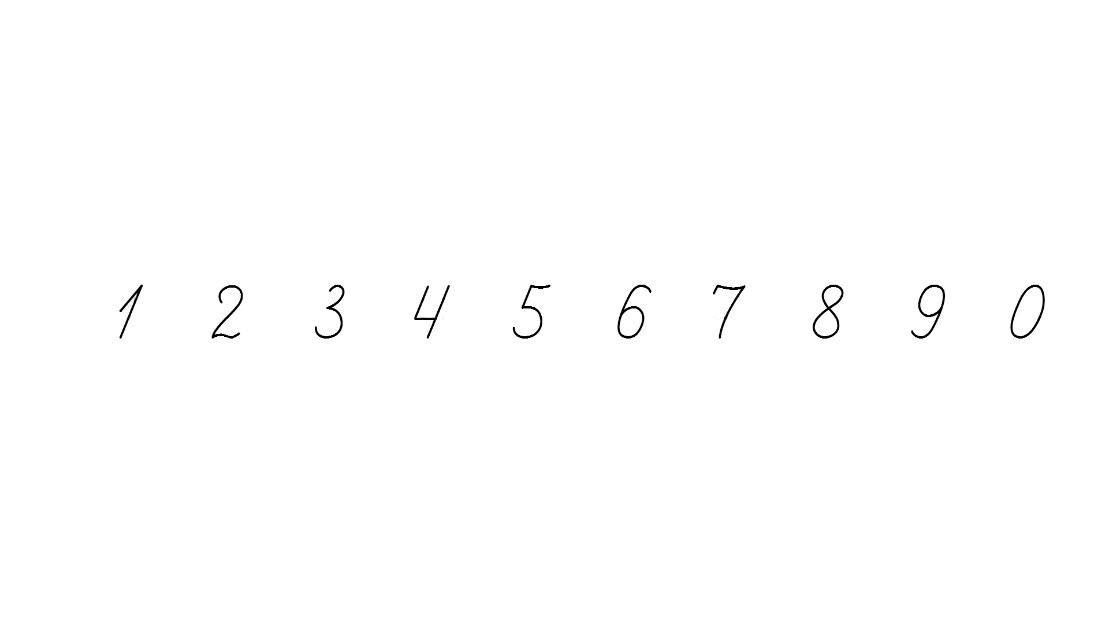 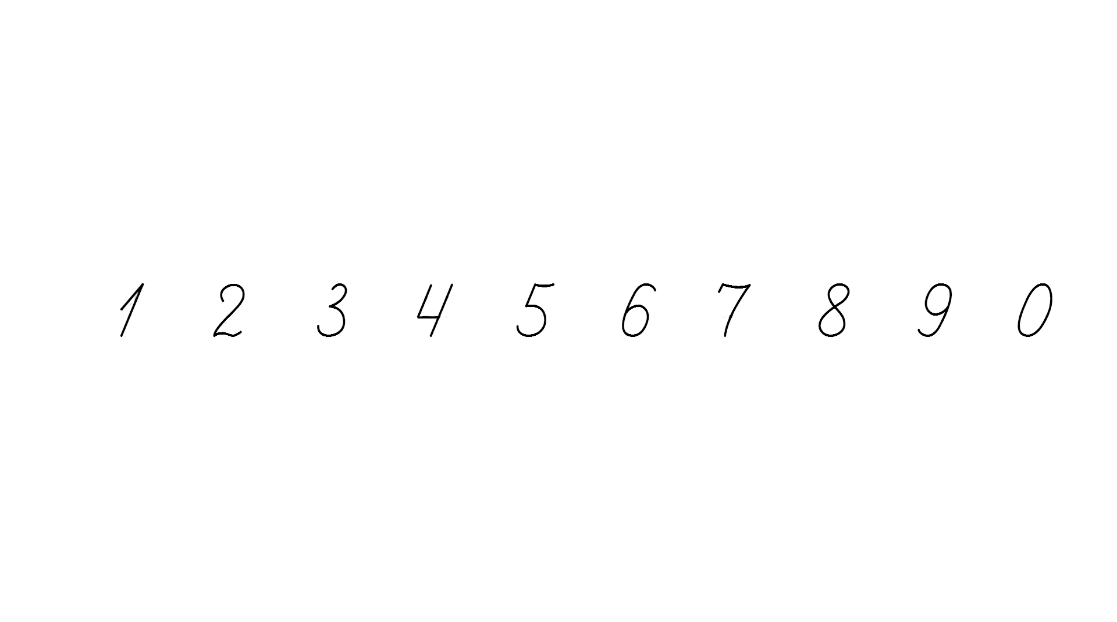 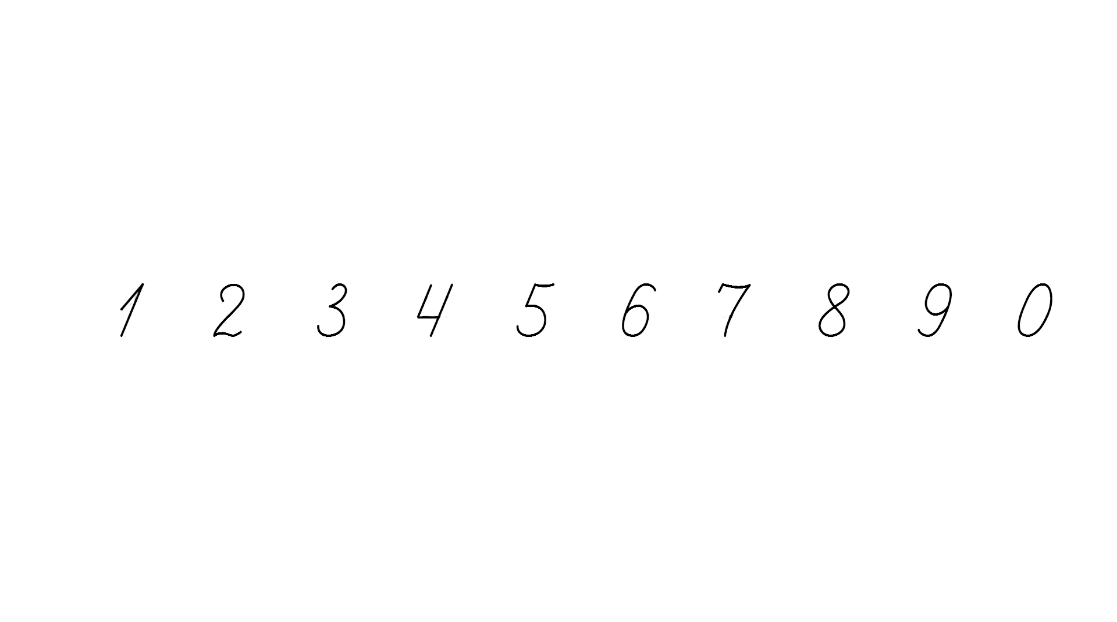 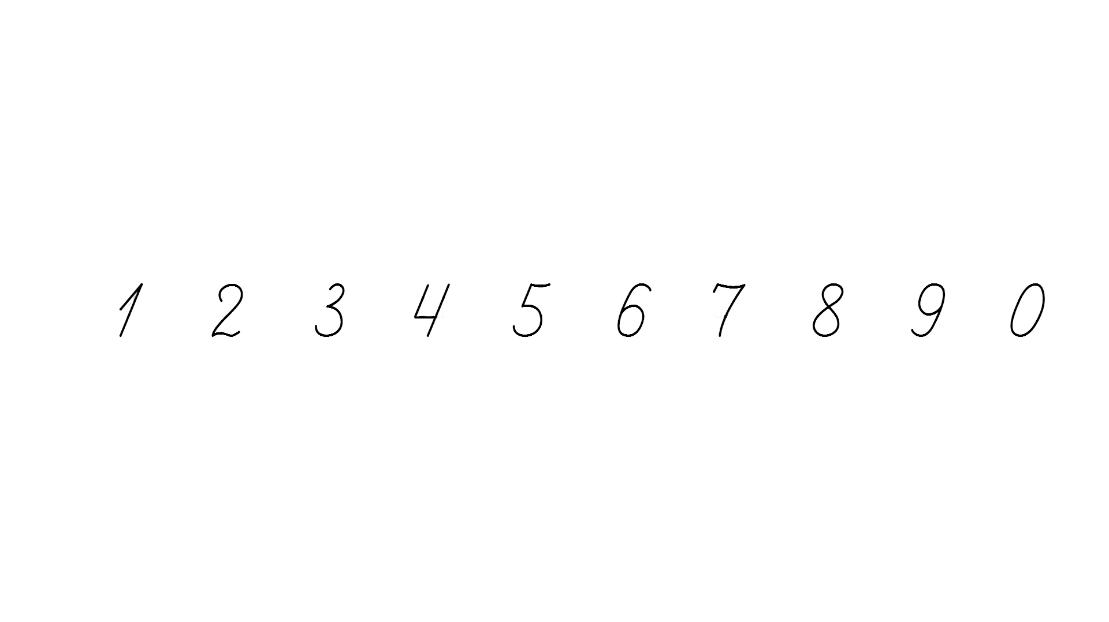 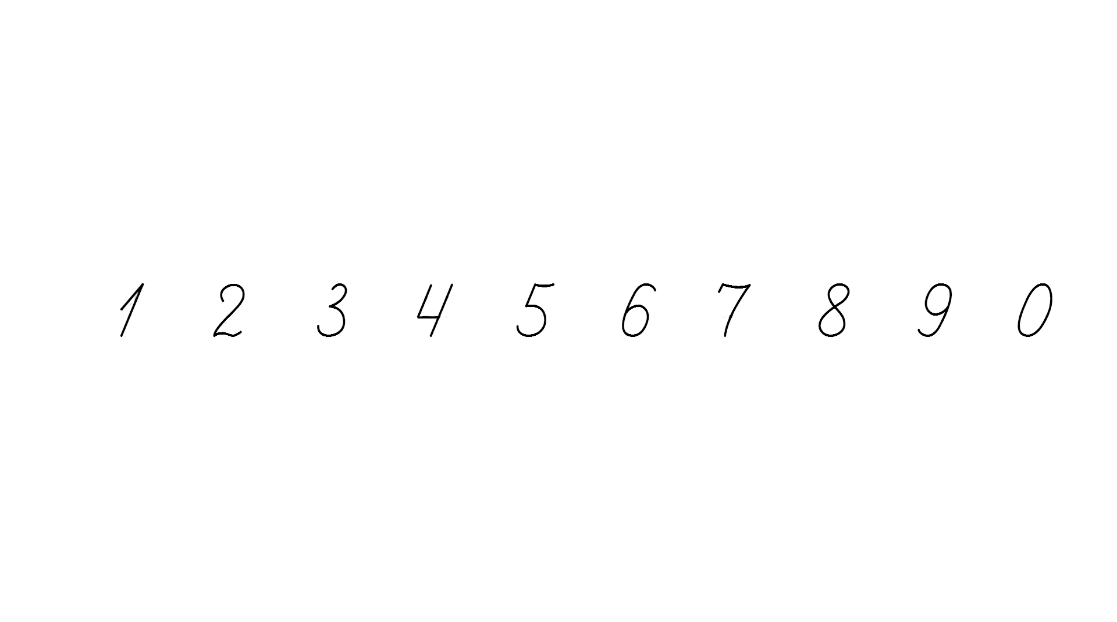 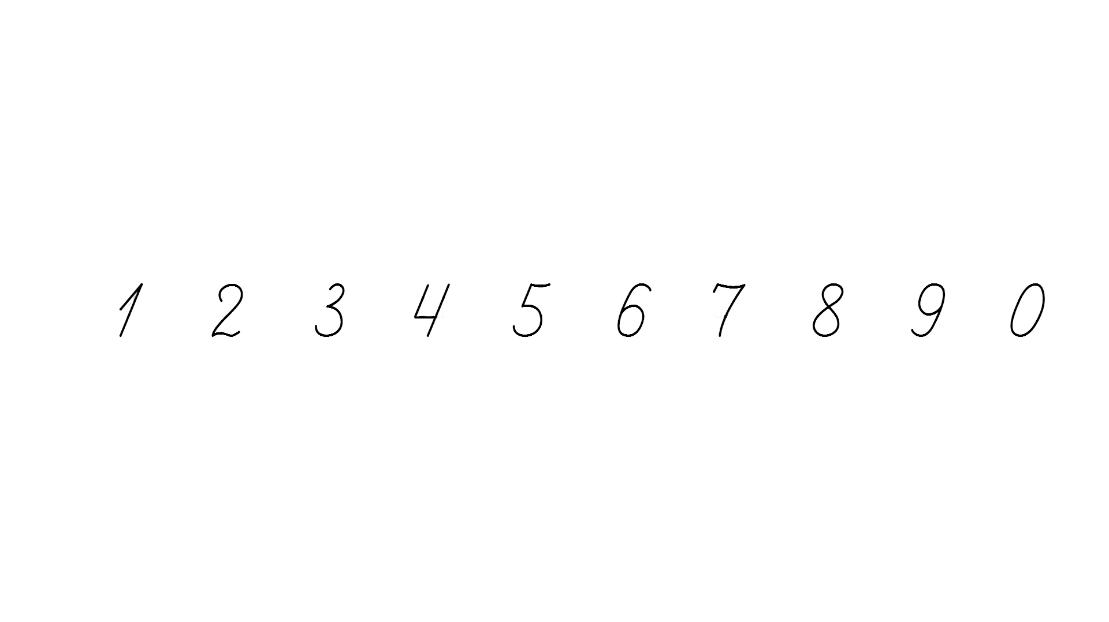 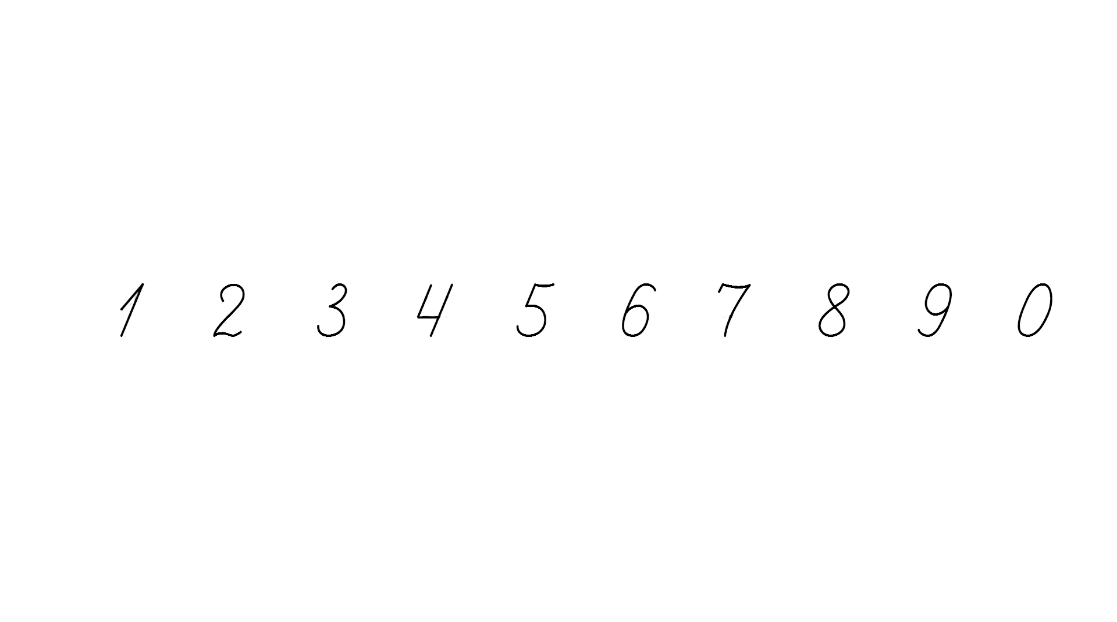 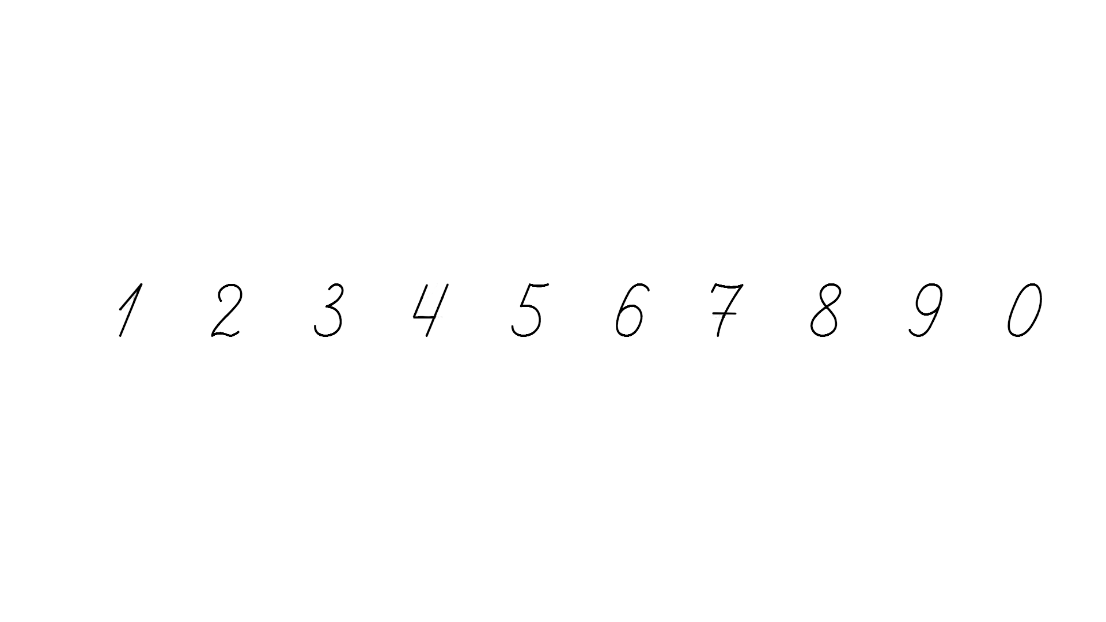 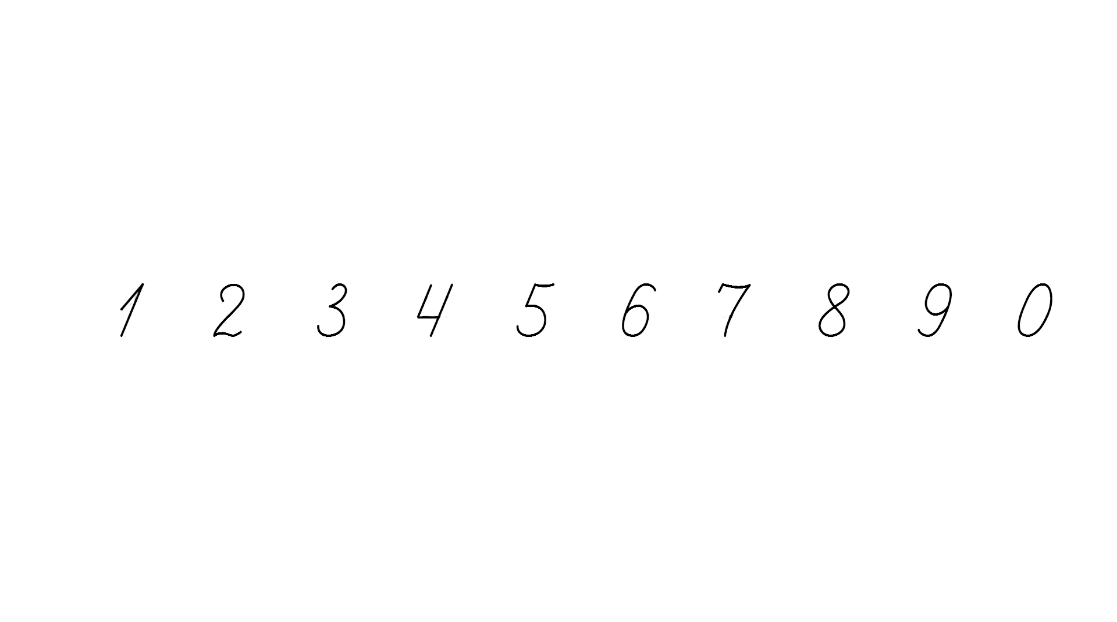 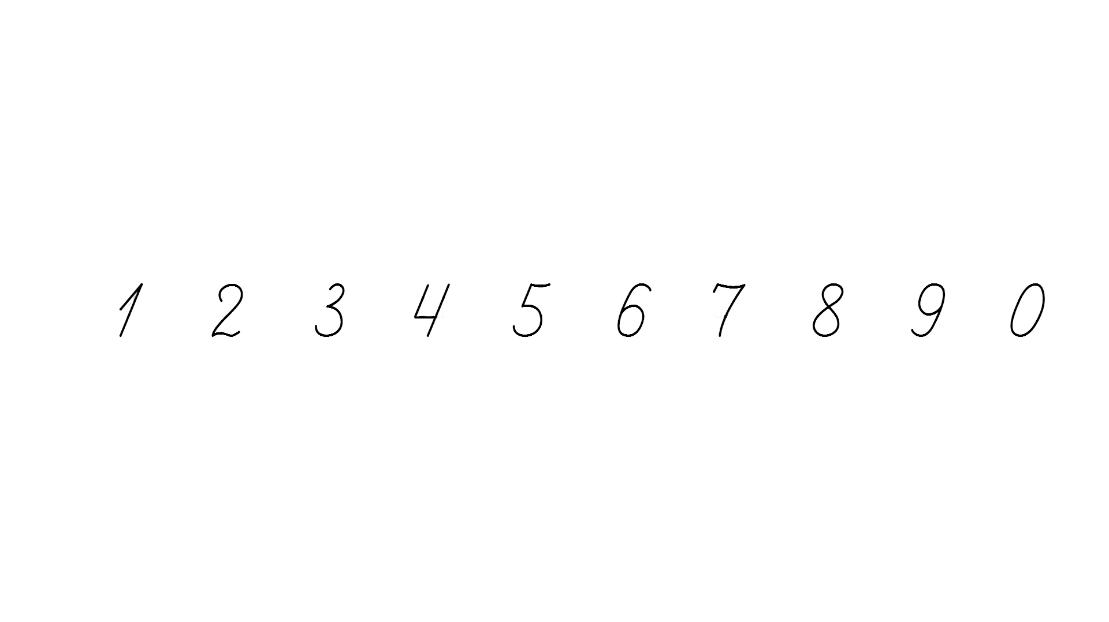 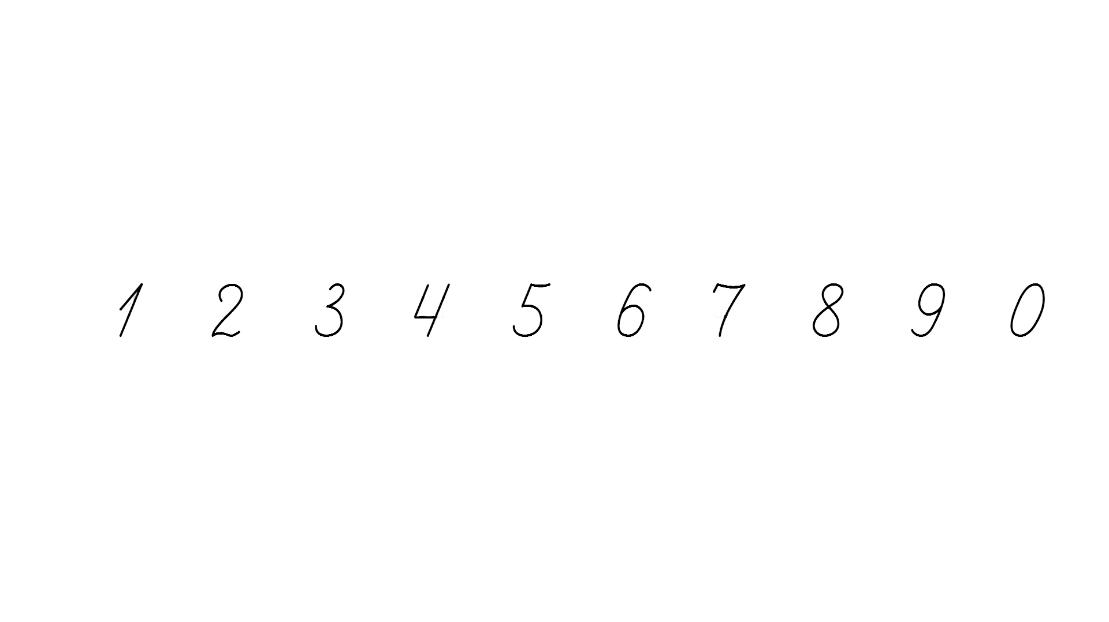 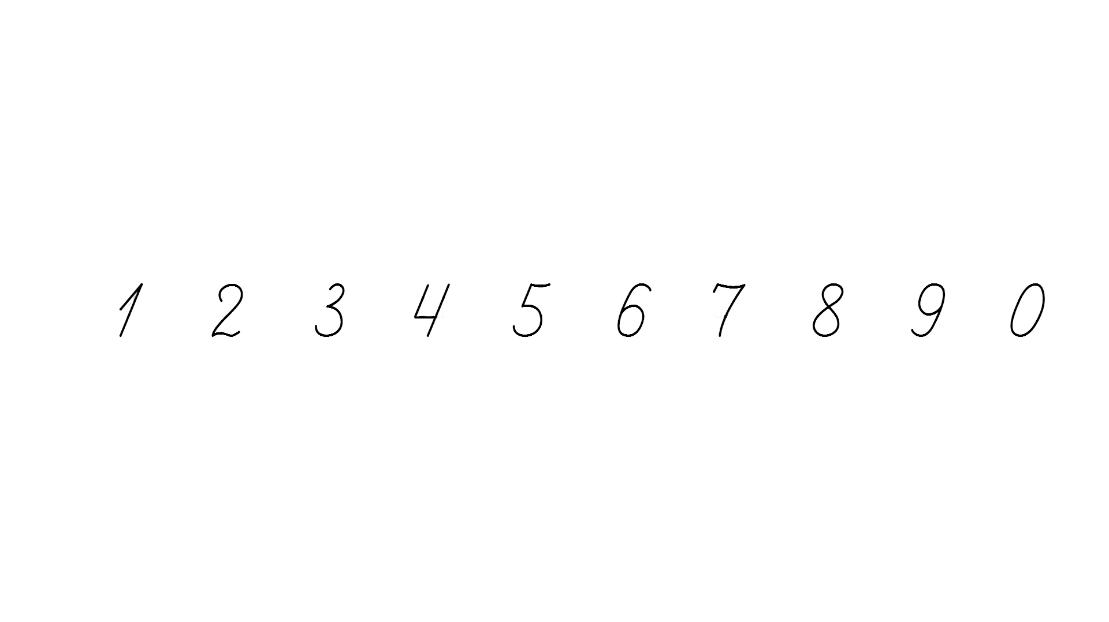 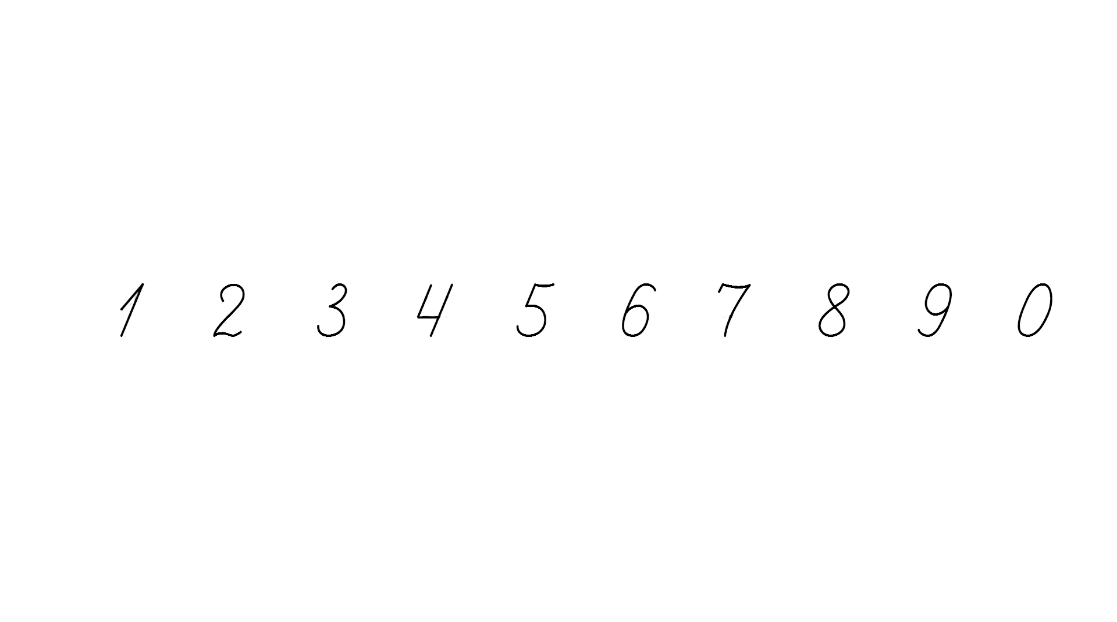 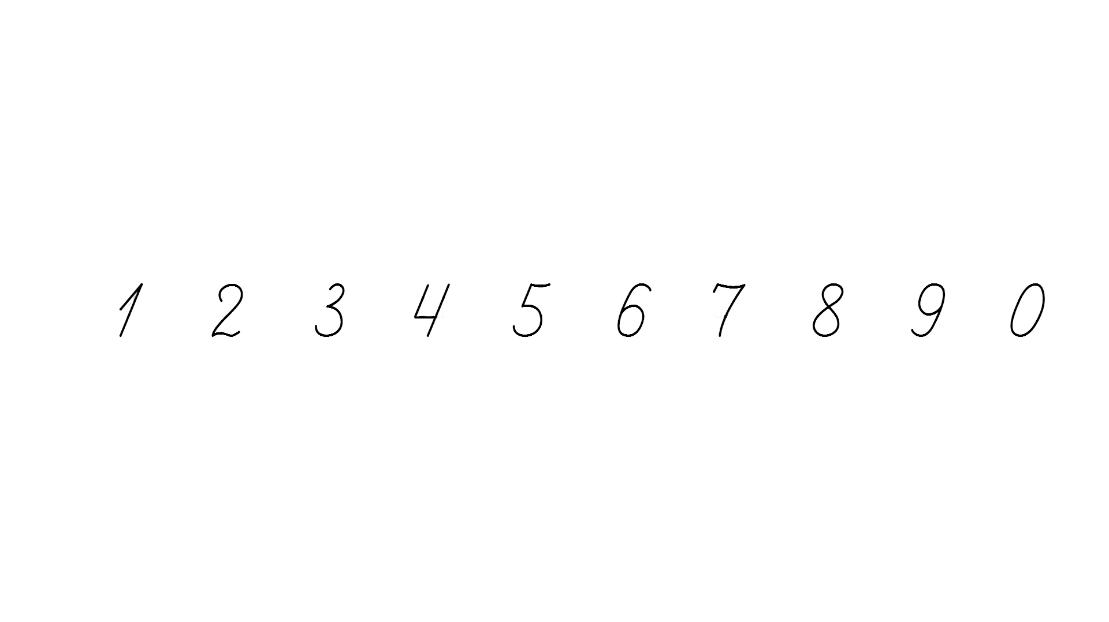 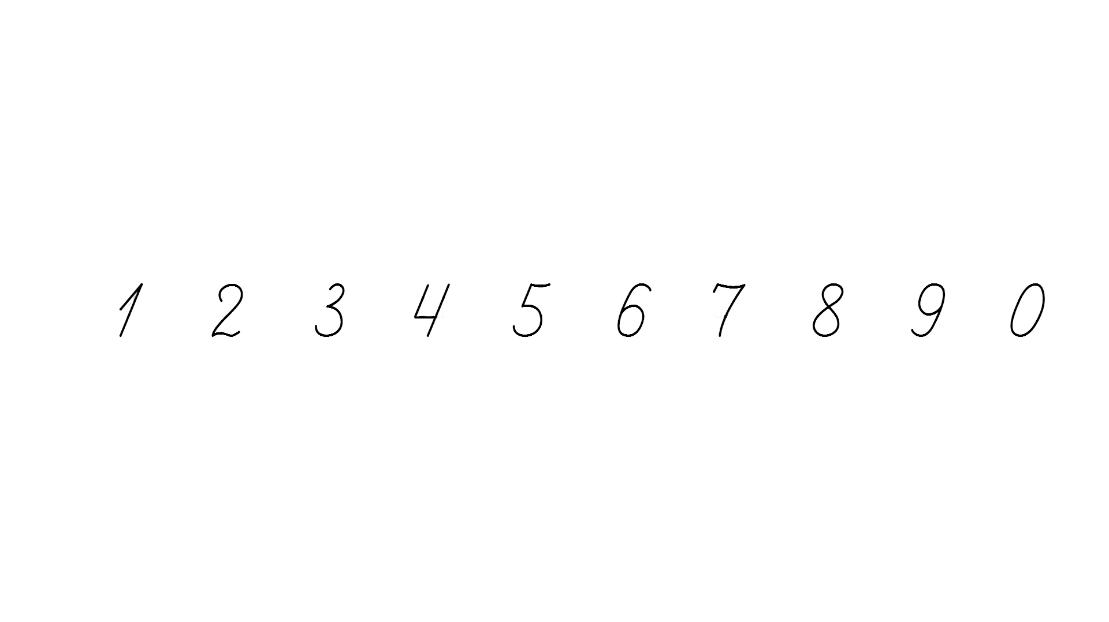 Складання таблиці множення числа 3
Знайдемо значення кожного виразу на додавання й результати запишемо в таблицю множення числа 3
Раджу вивчити результати таблиці множення напам’ять
3
3 ∙ 1 = 3
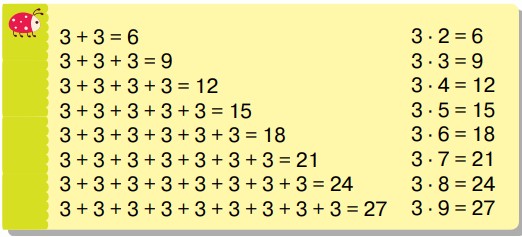 3 + 3 + 3 + 3 + 3 + 3 + 3 + 3 + 3 + 3 = 30   3 ∙ 10 =30
Підручник.
Сторінка
96
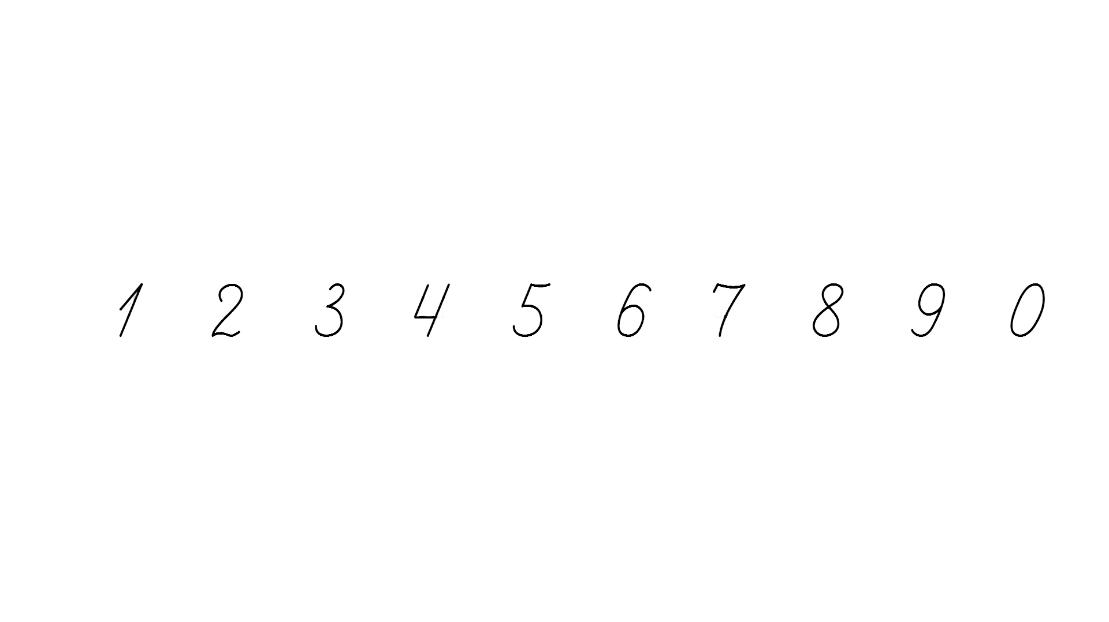 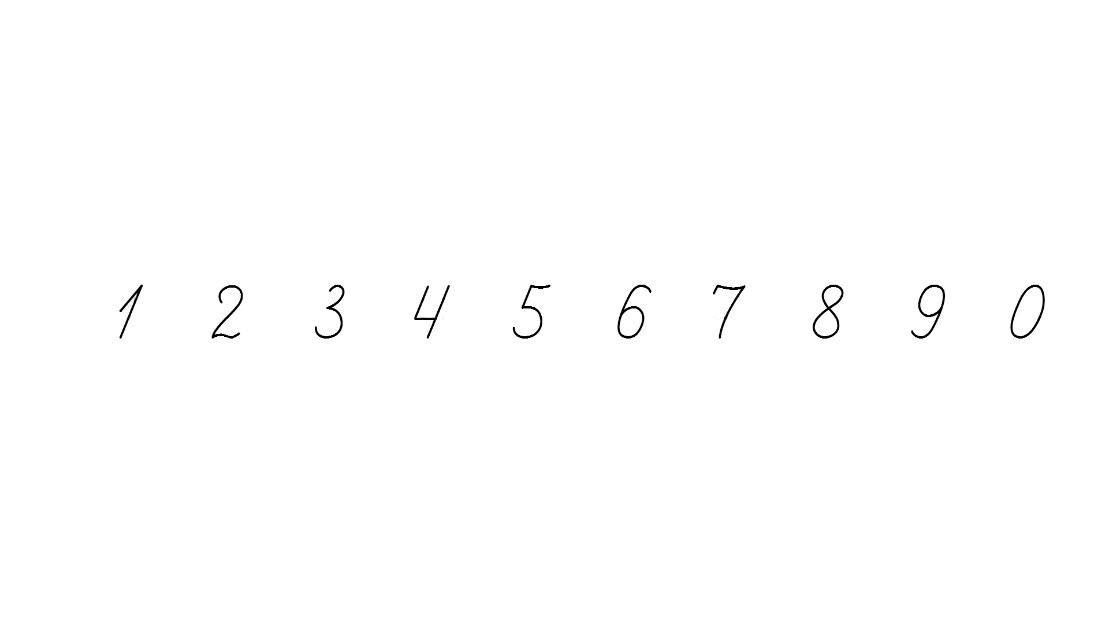 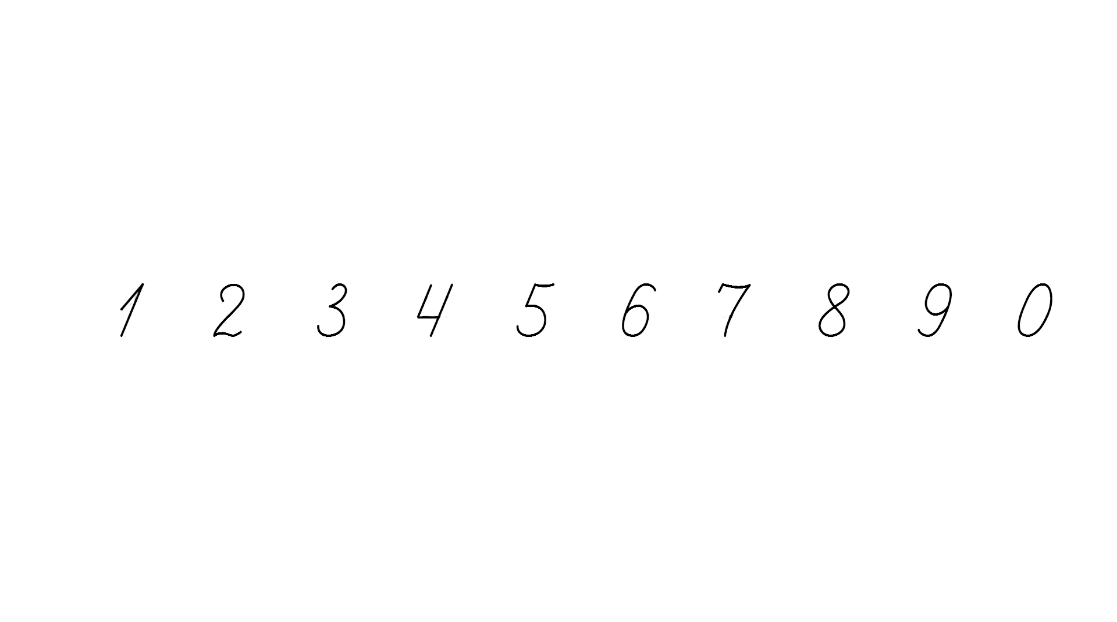 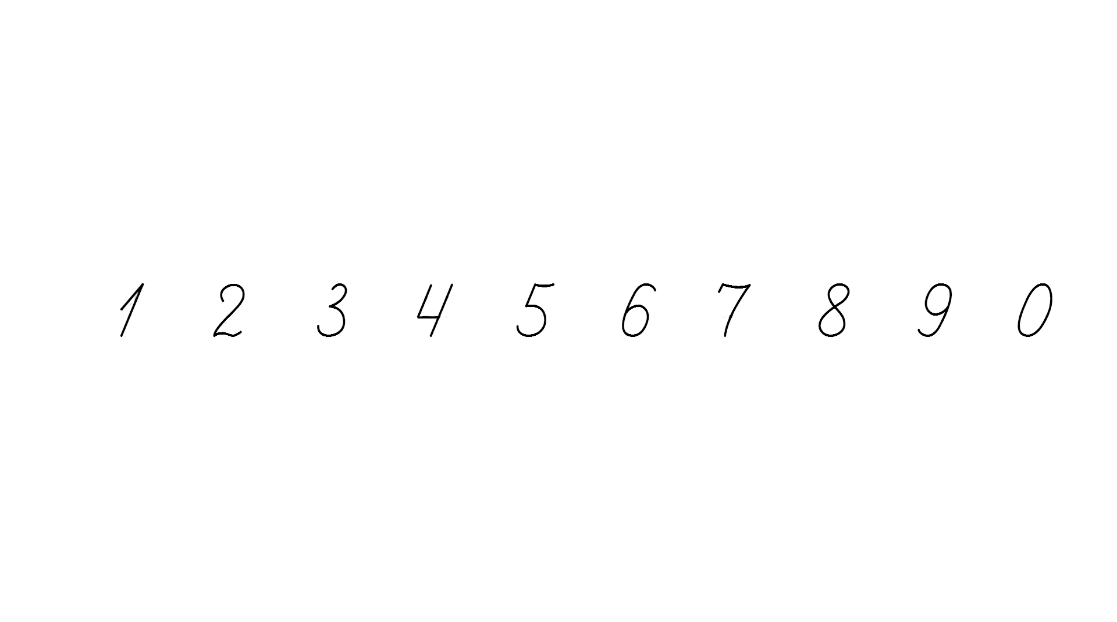 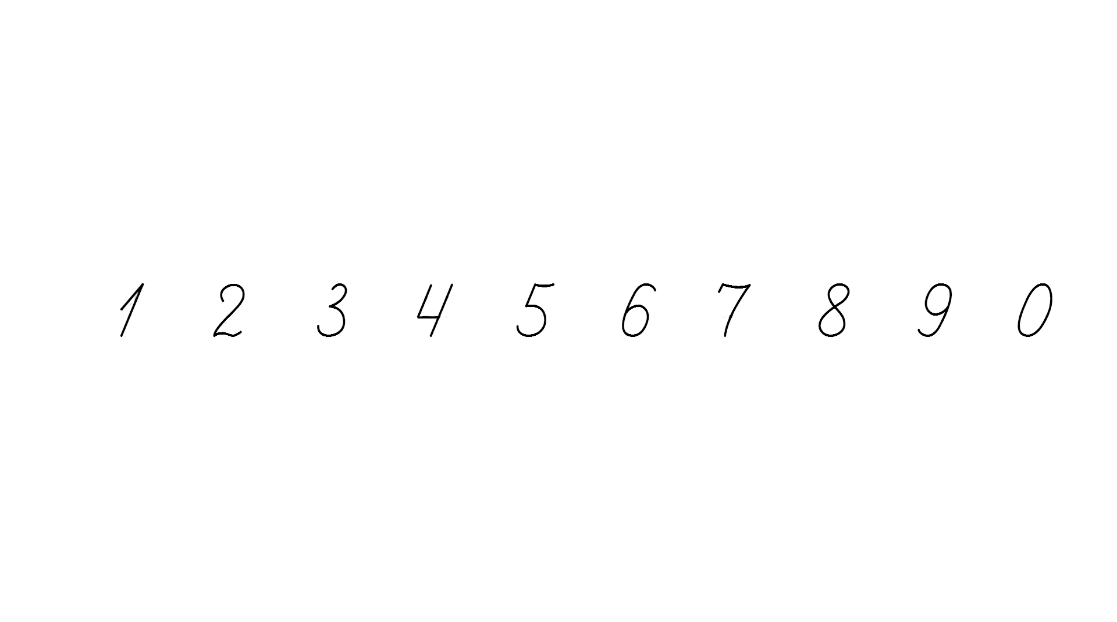 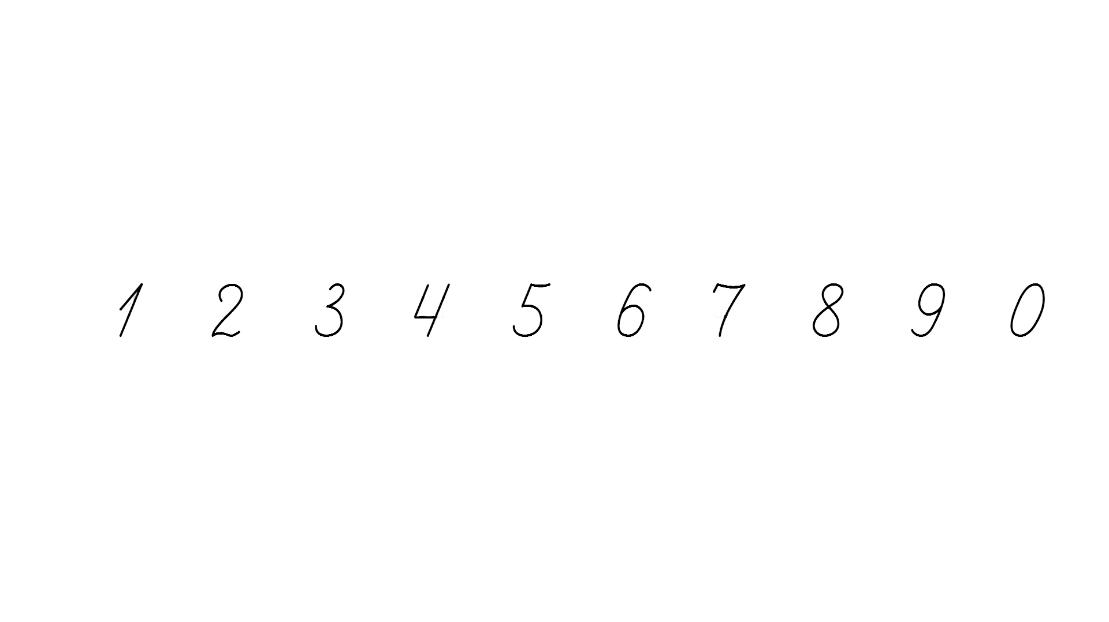 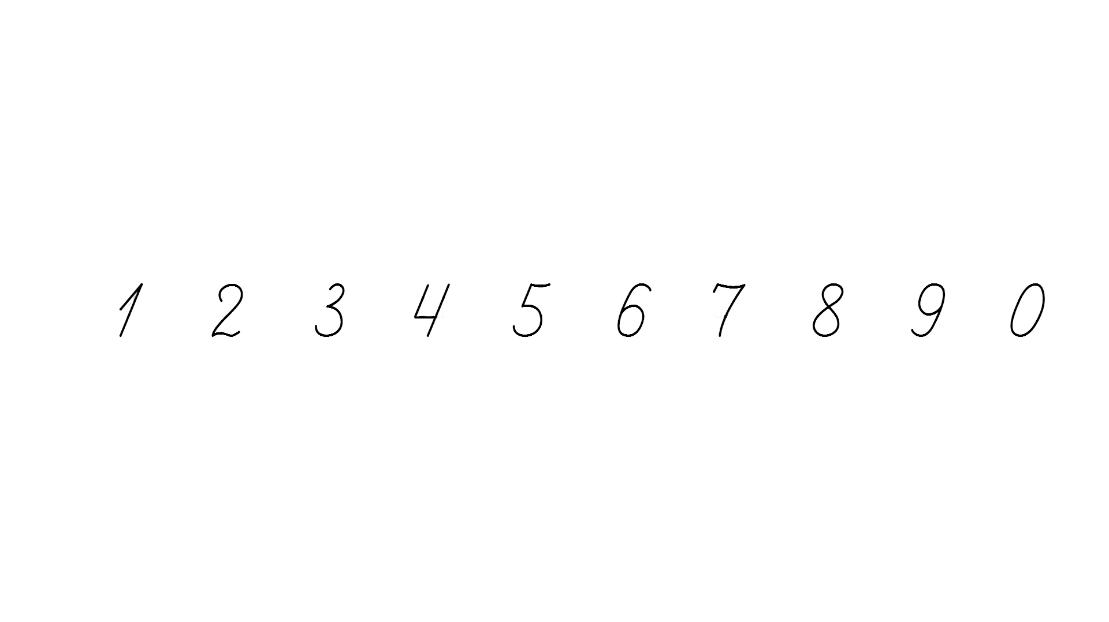 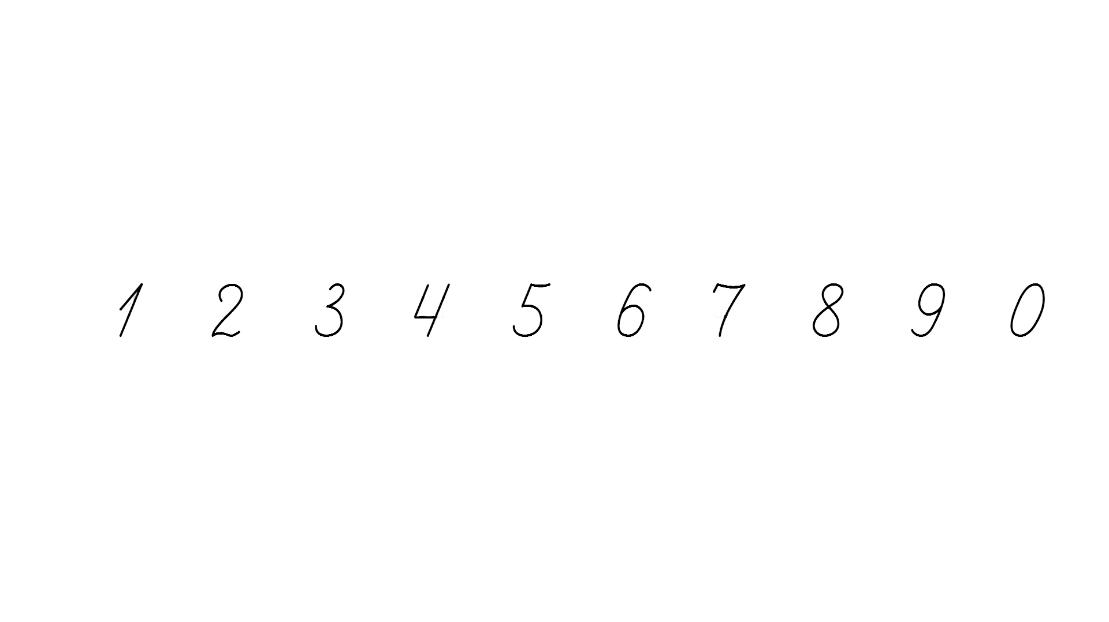 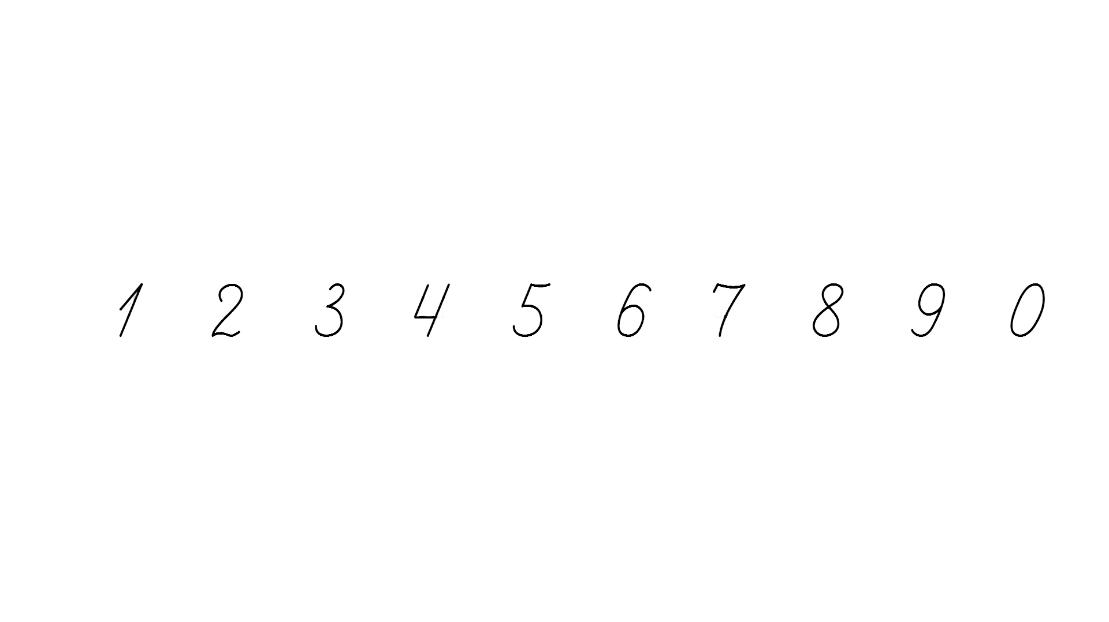 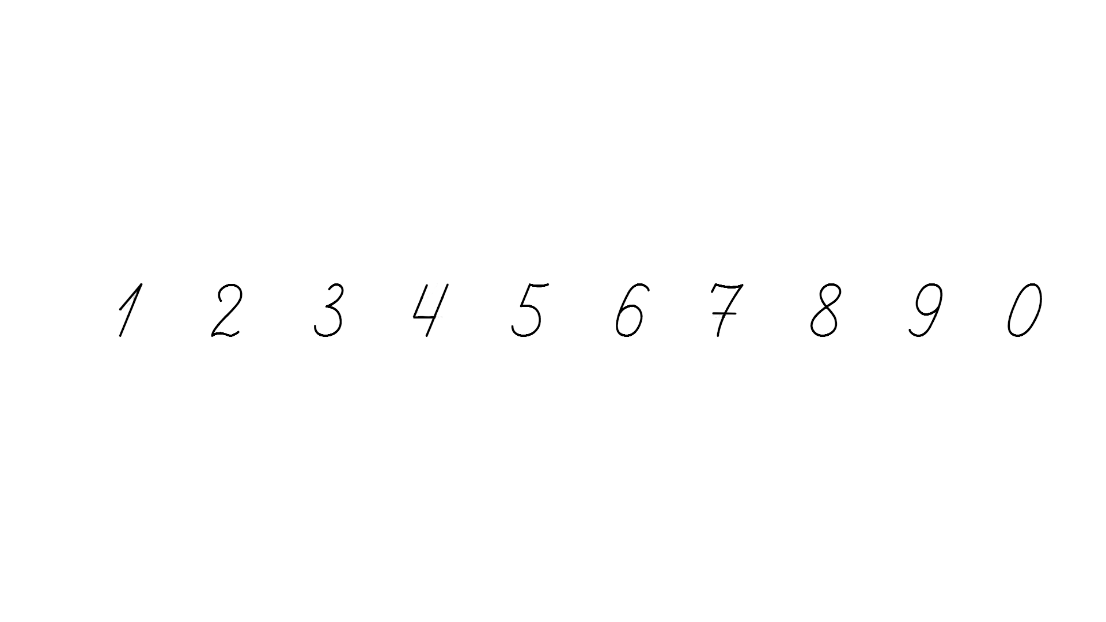 Обчисли добутки. Скористайся таблицею множення.
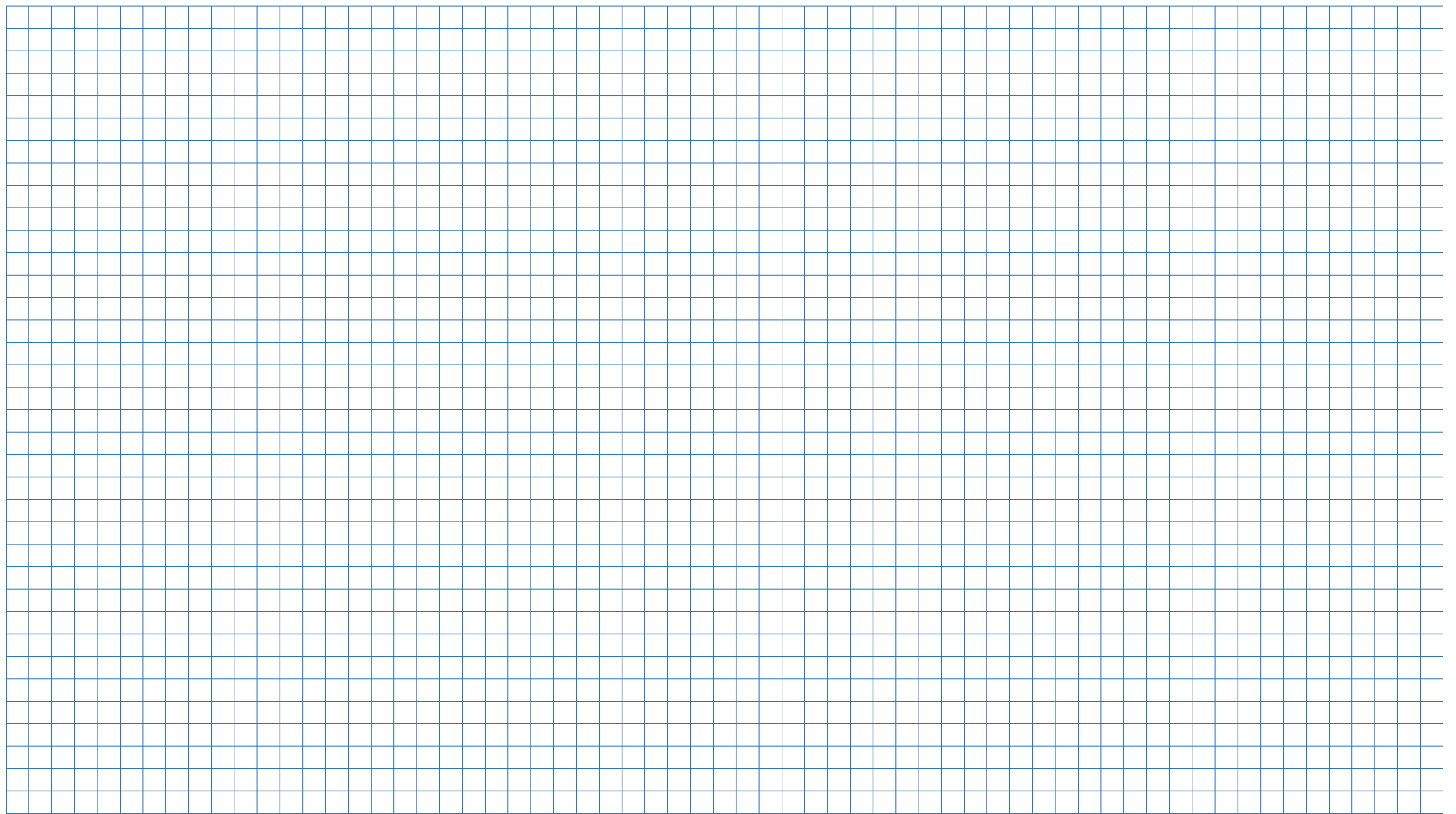 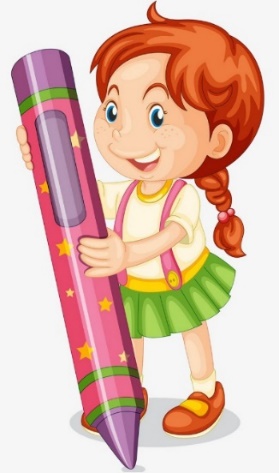 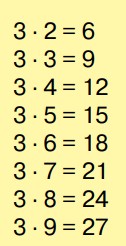 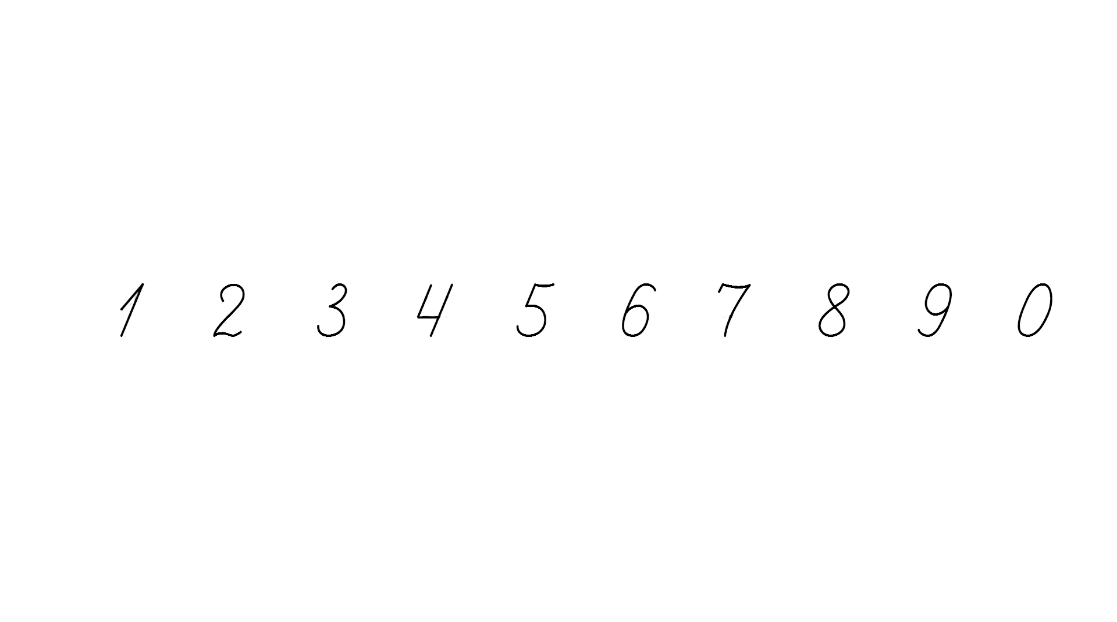 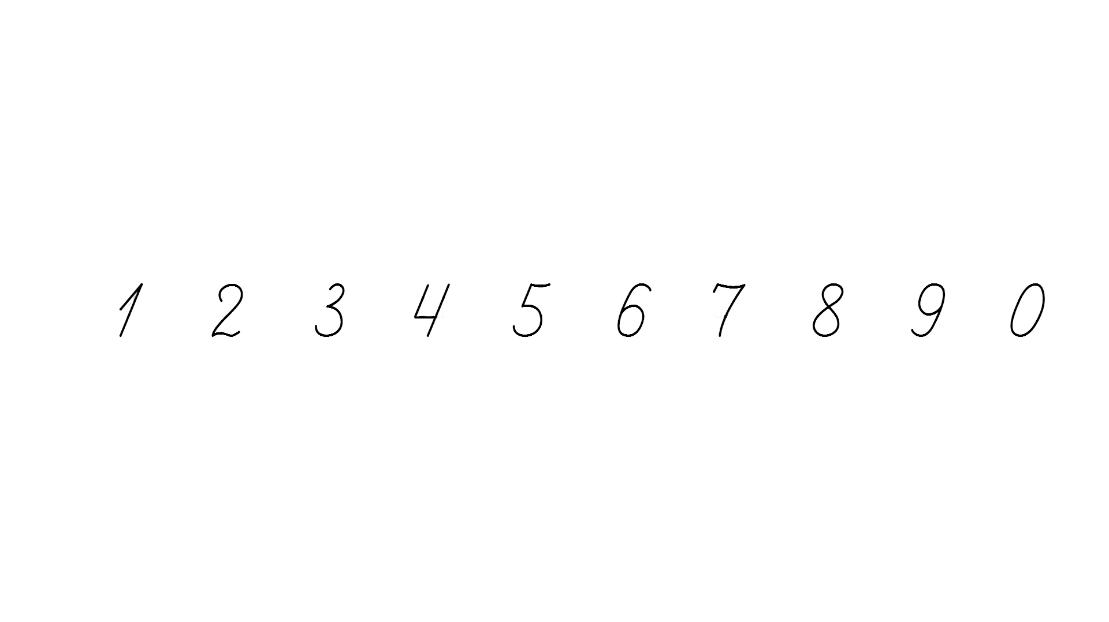 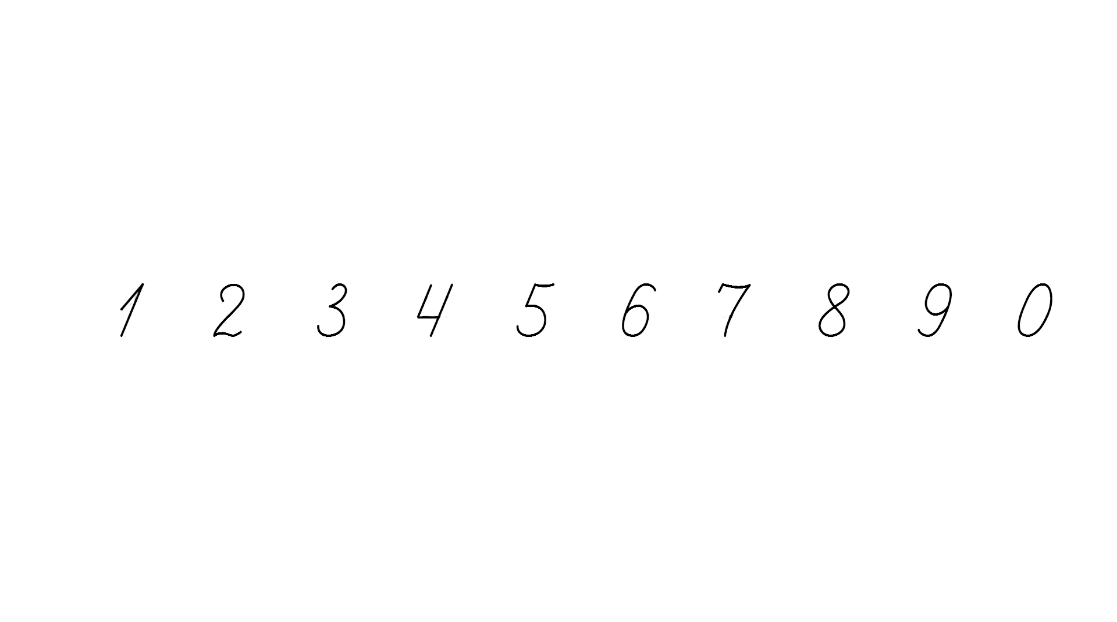 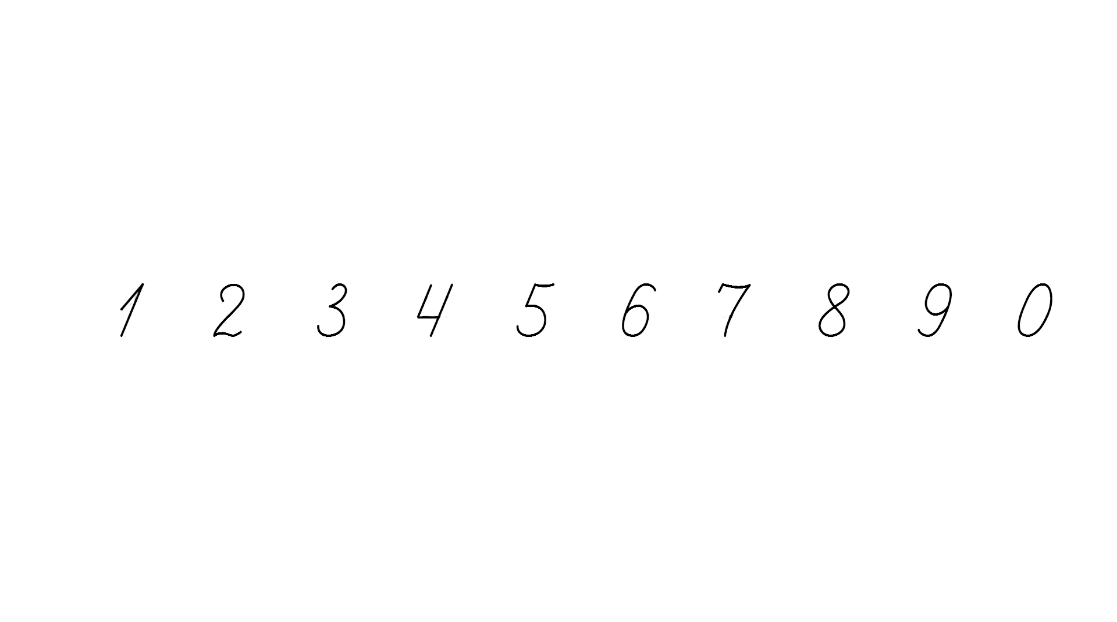 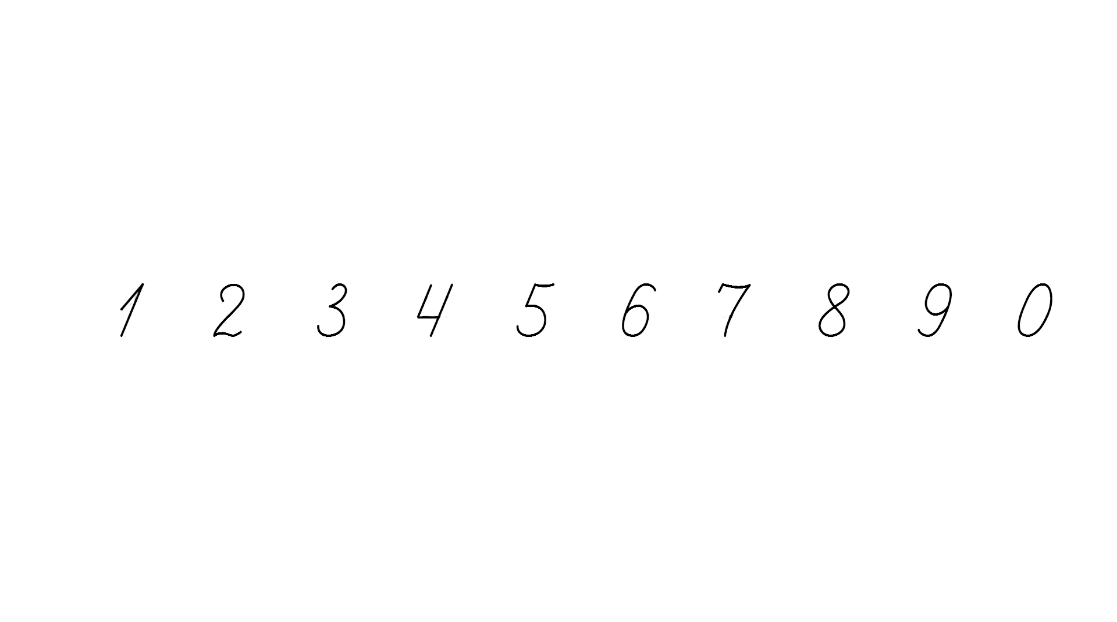 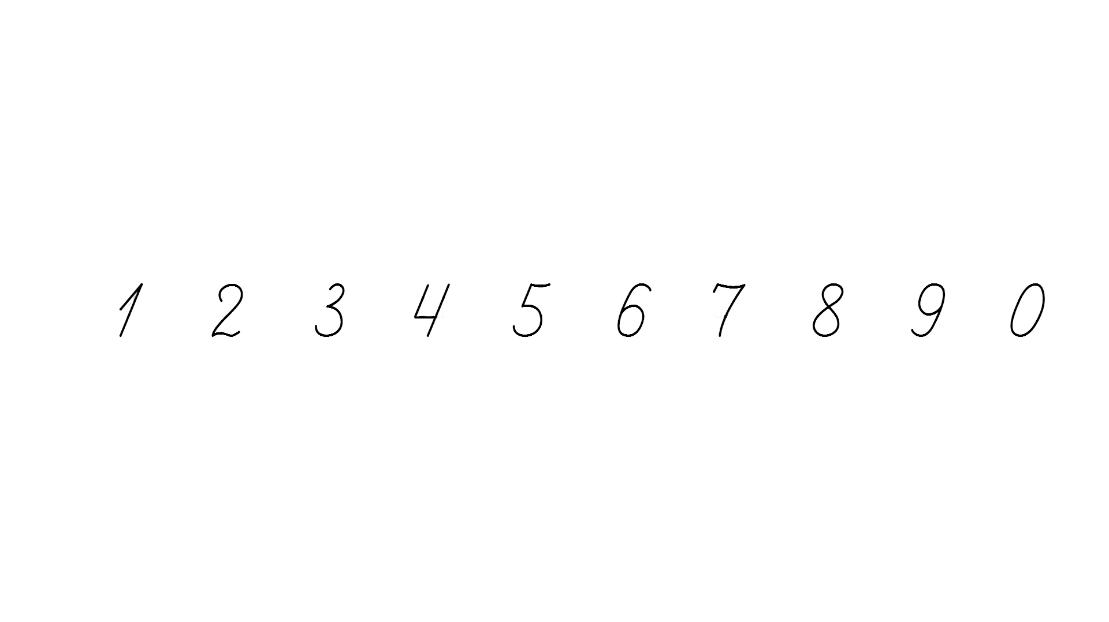 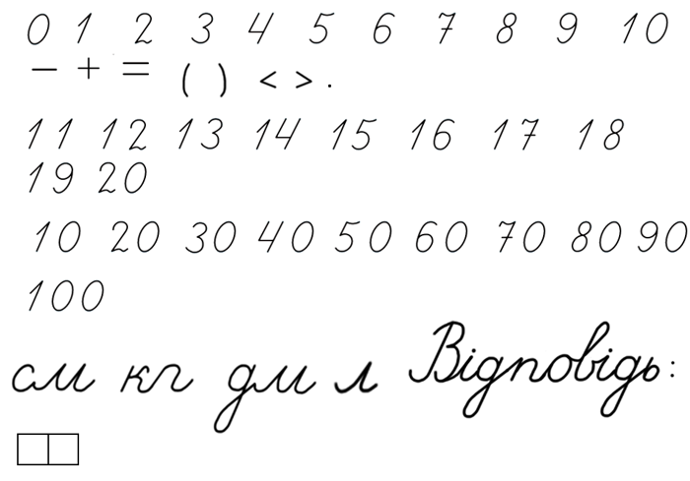 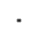 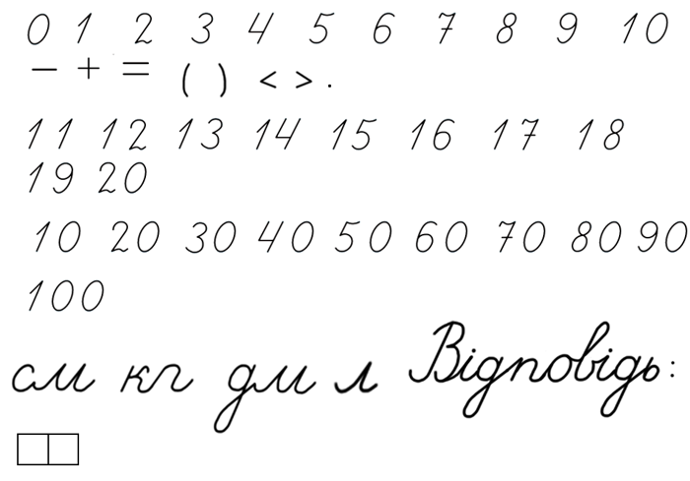 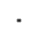 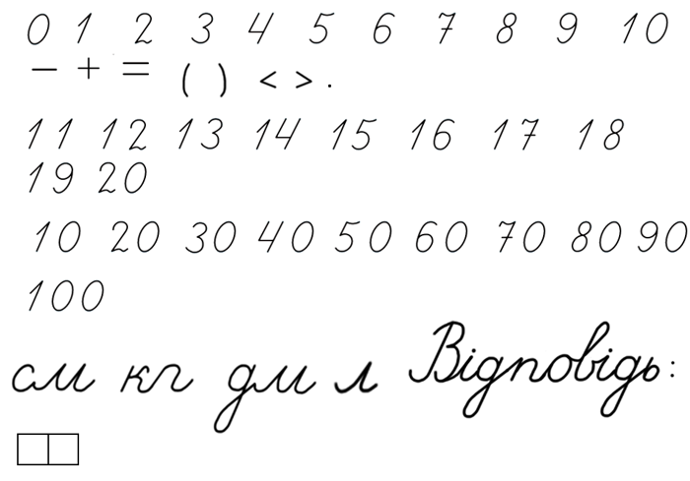 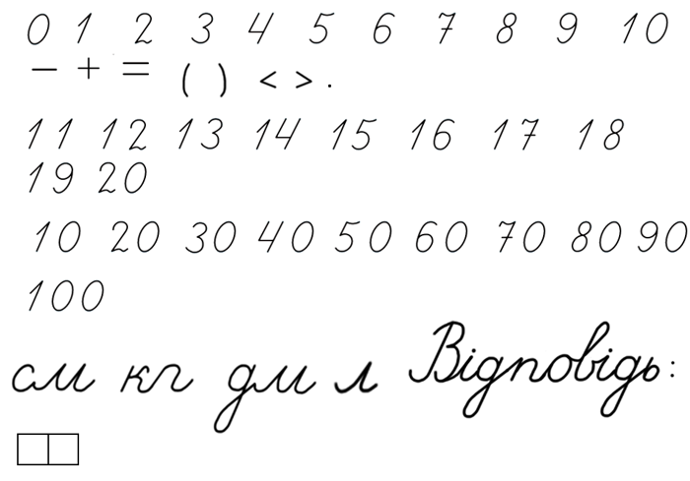 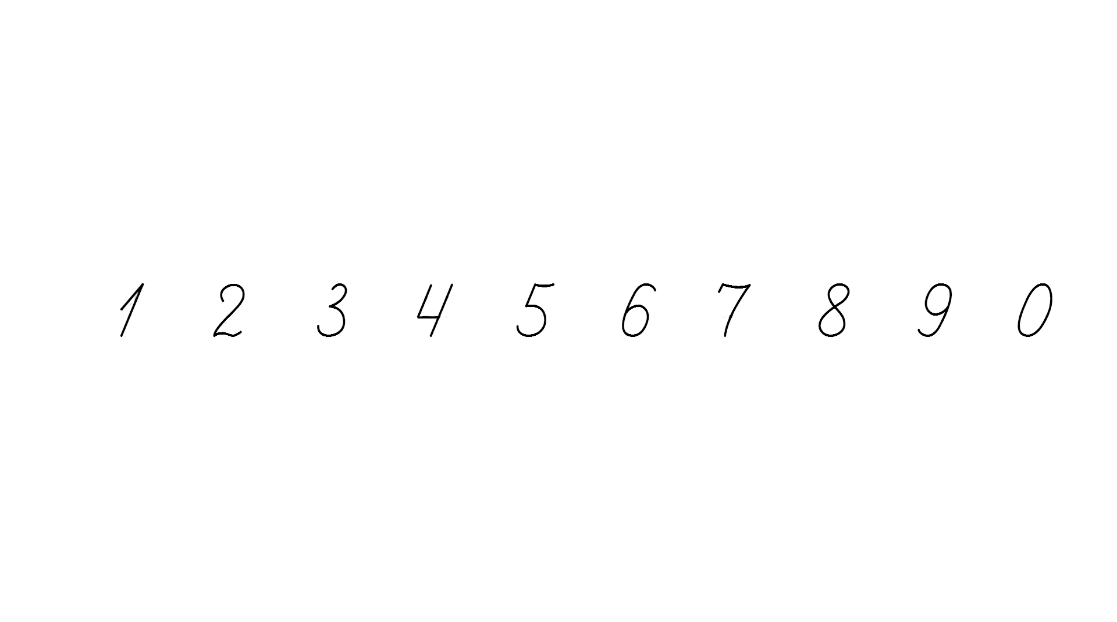 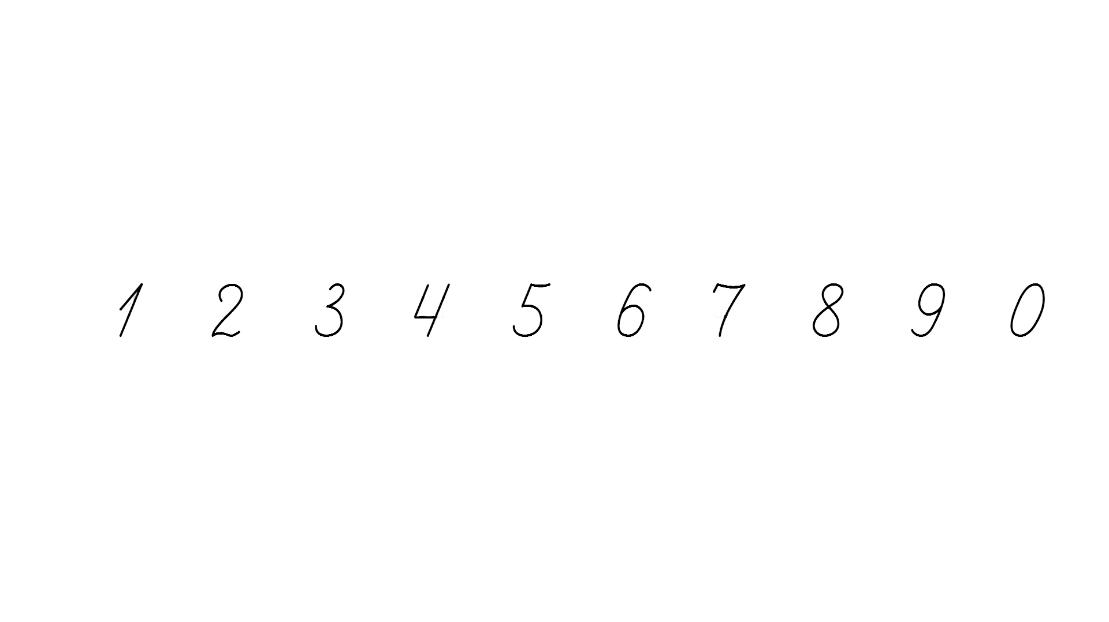 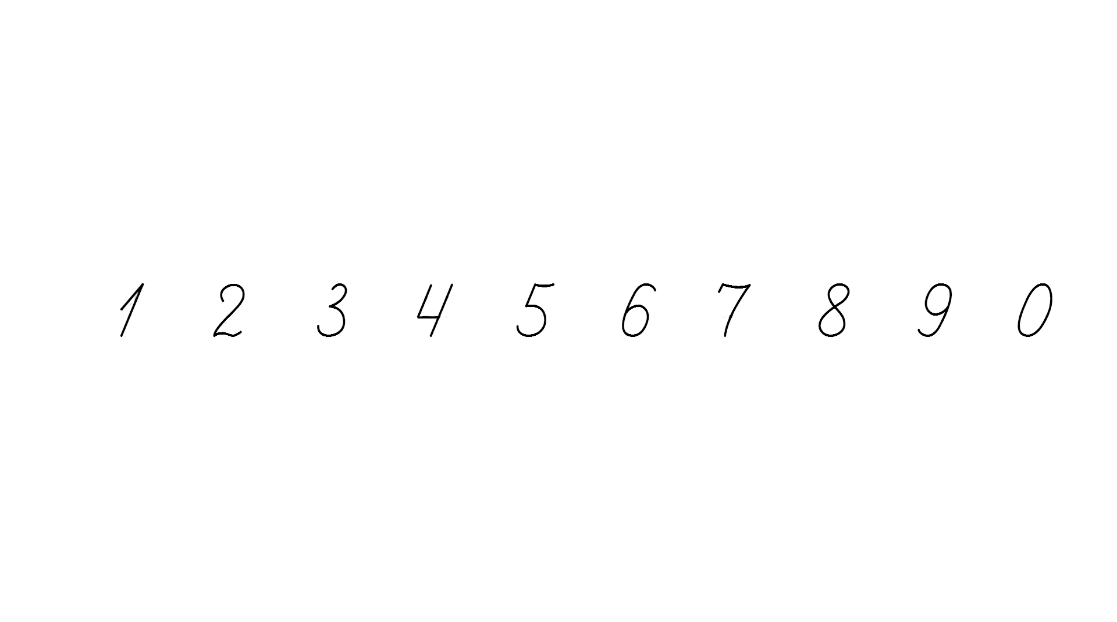 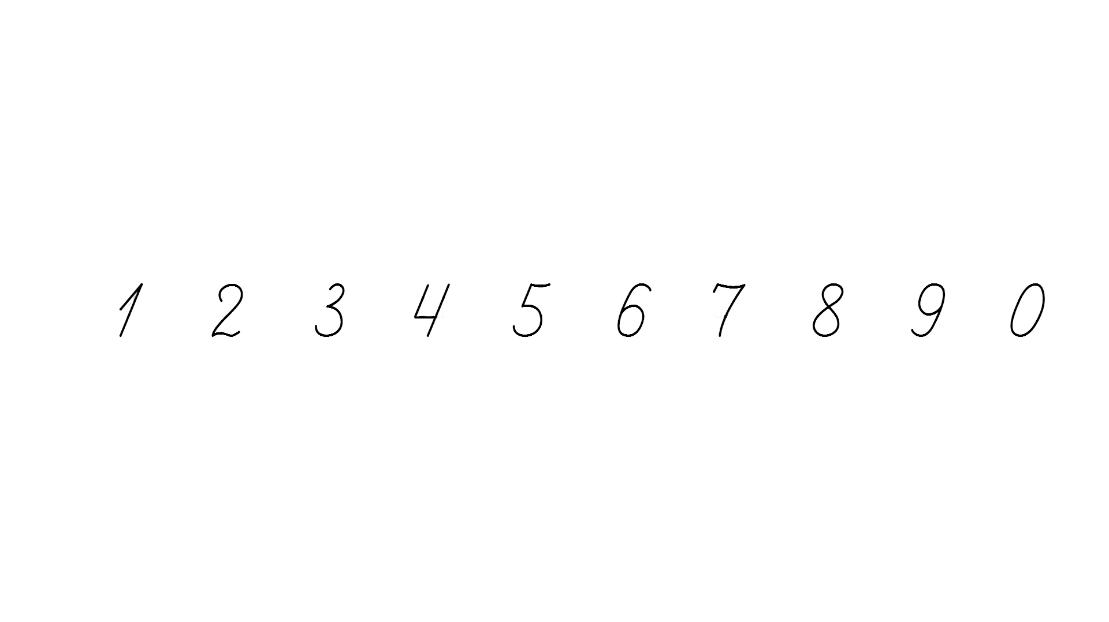 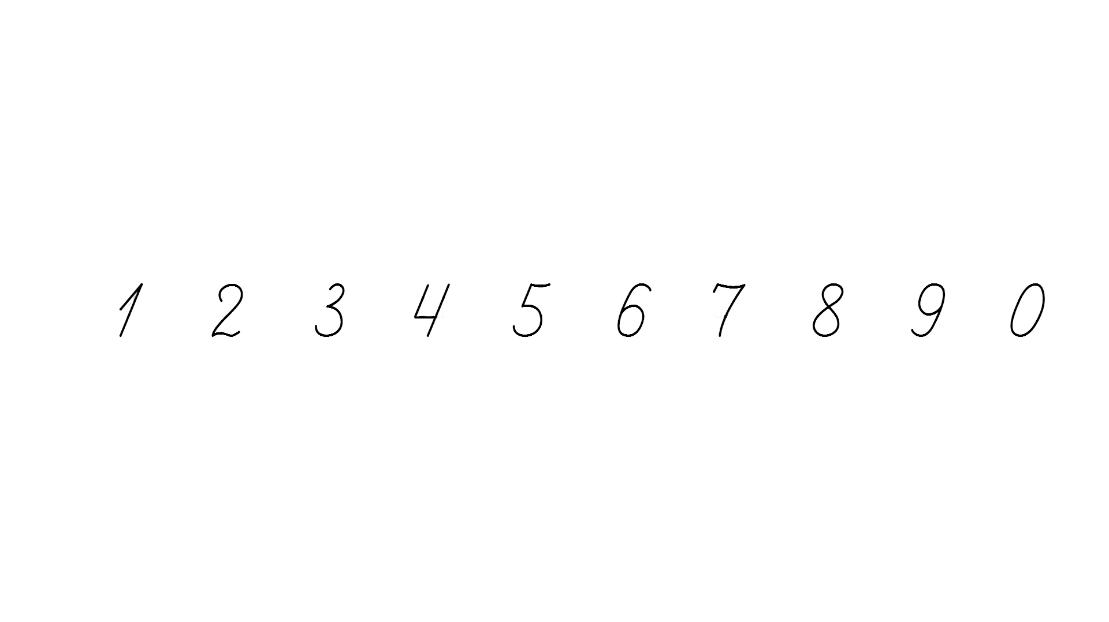 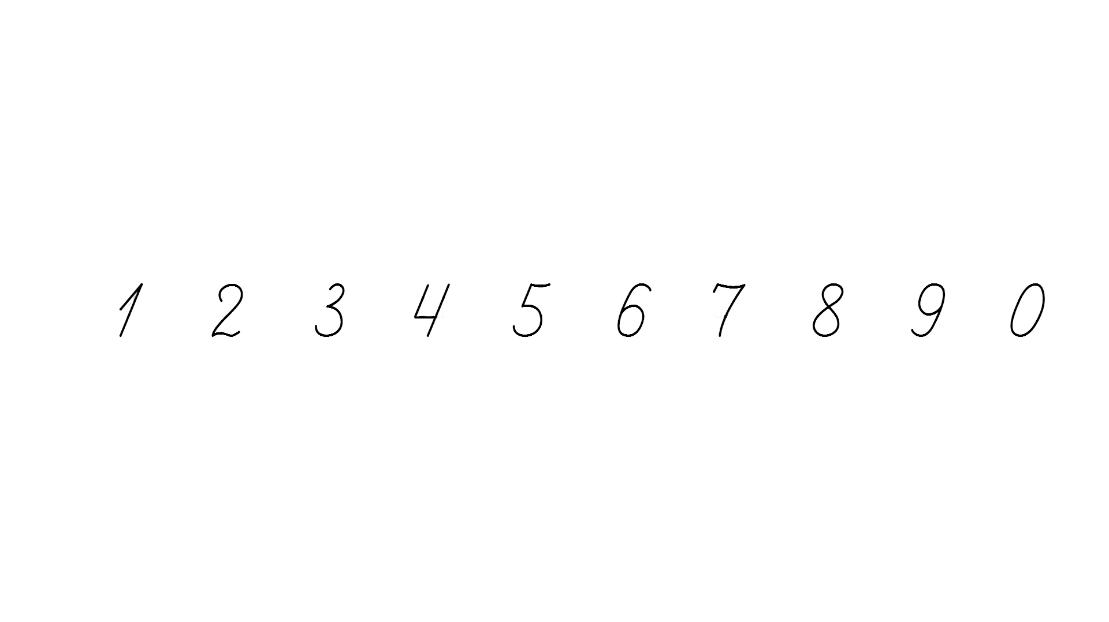 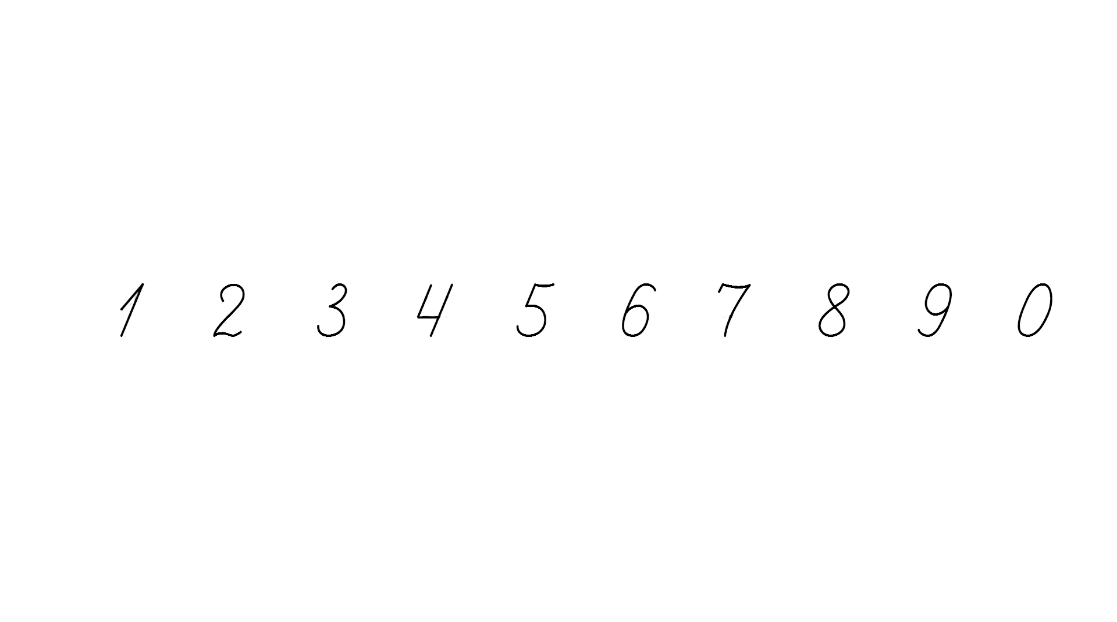 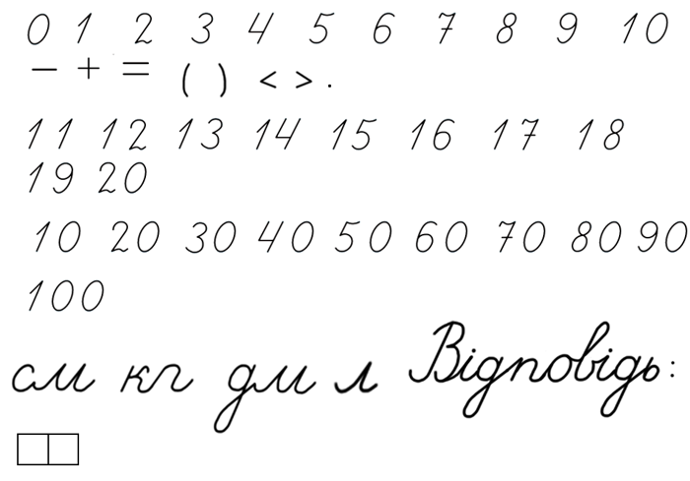 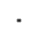 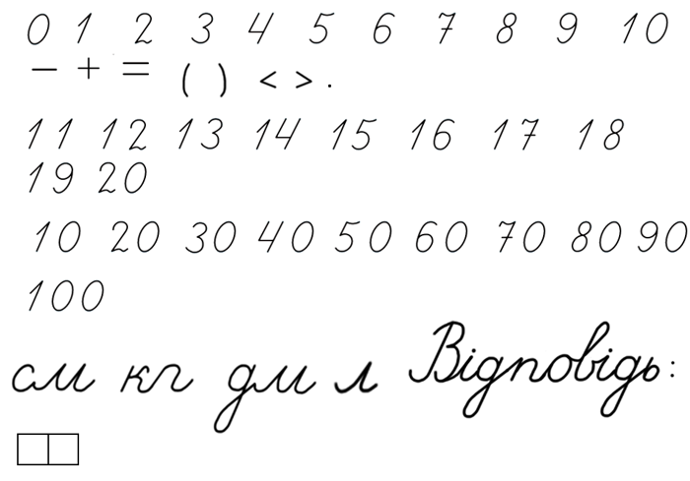 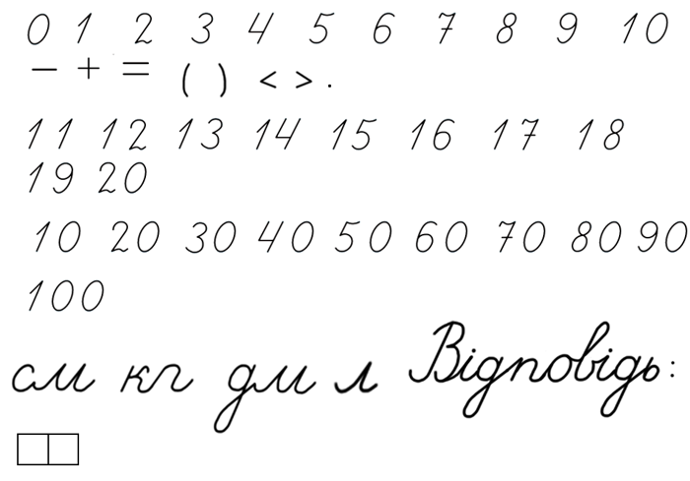 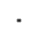 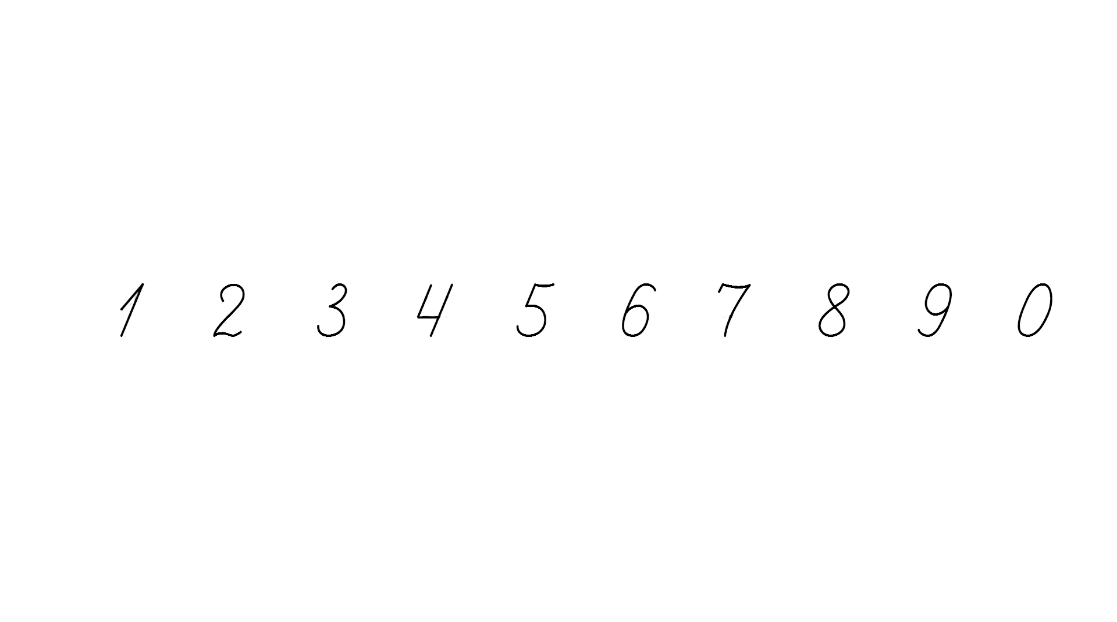 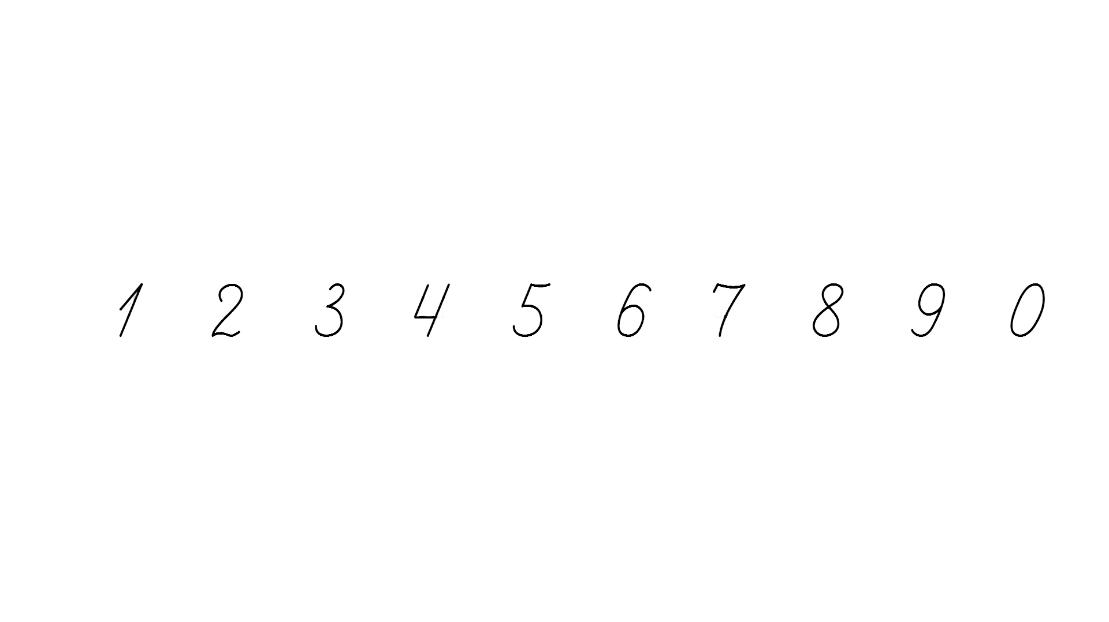 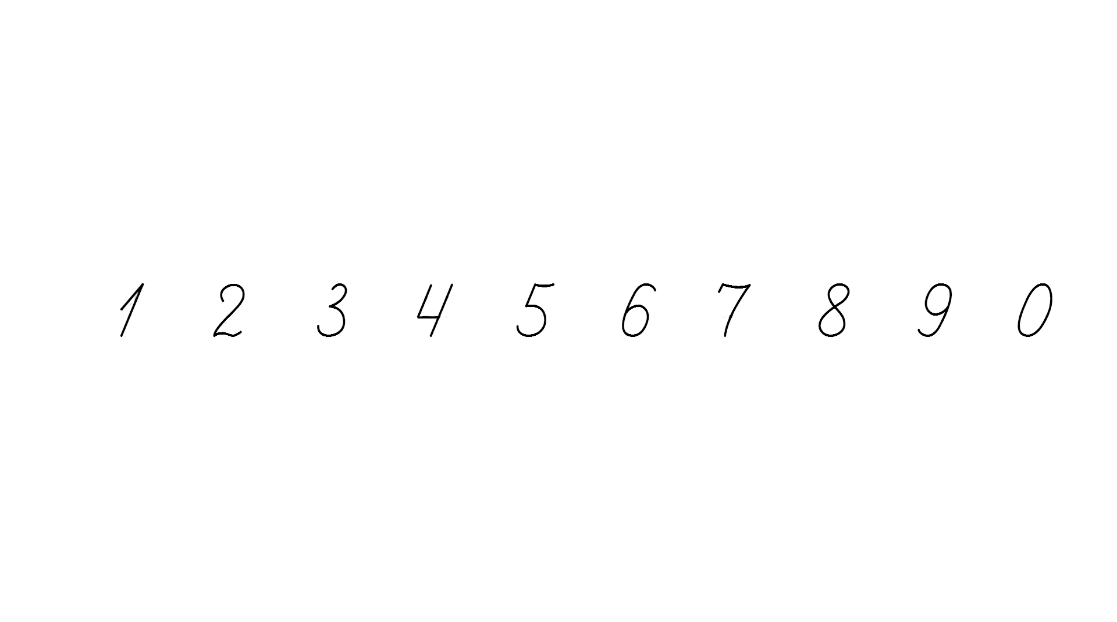 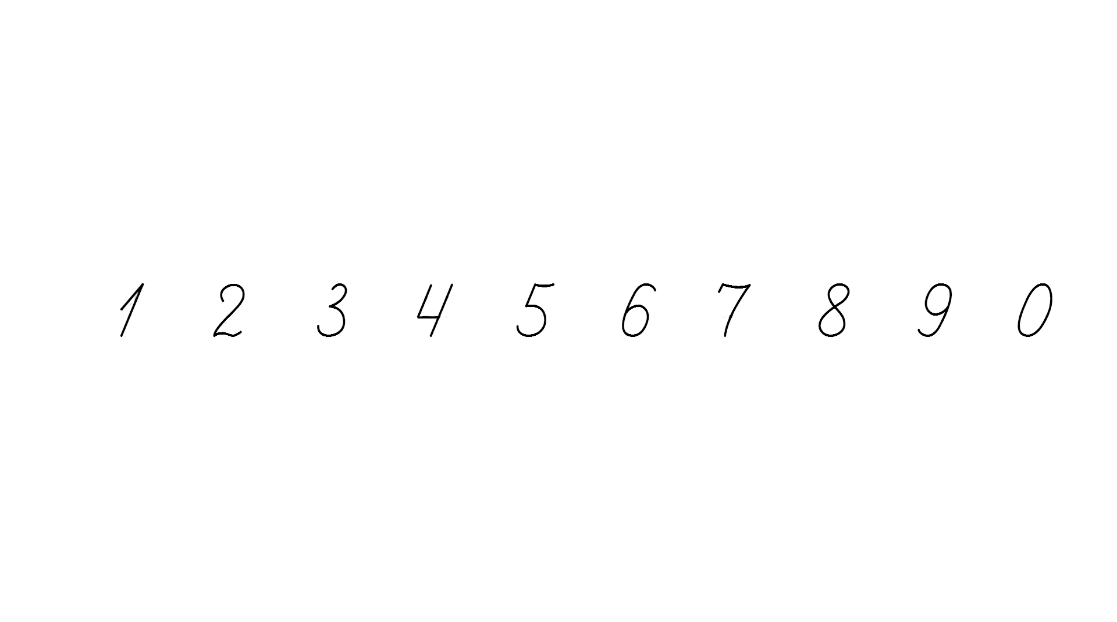 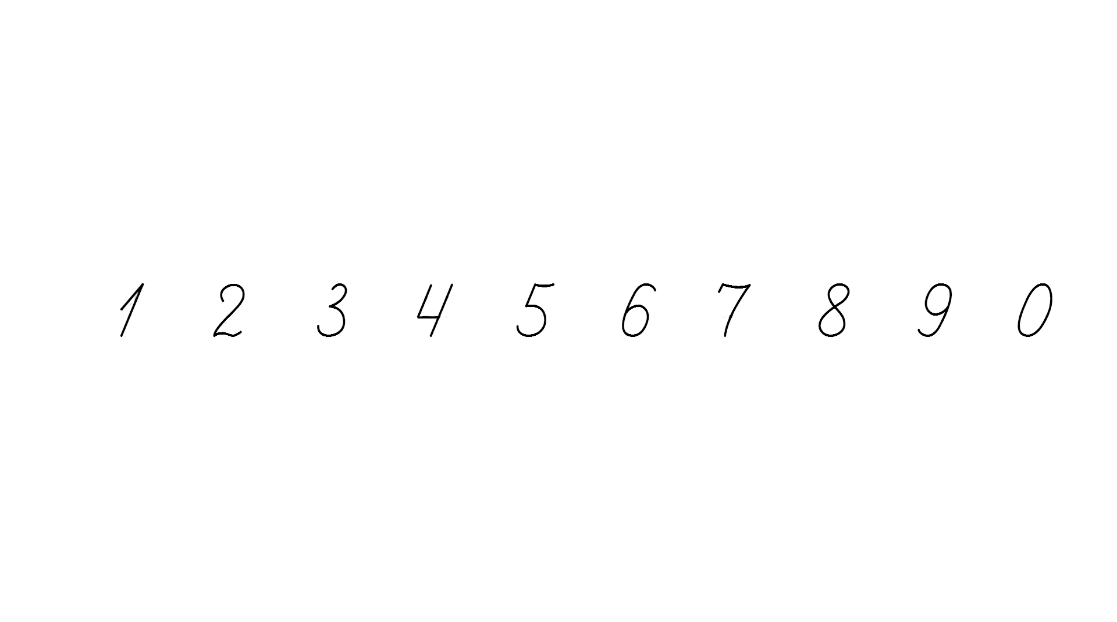 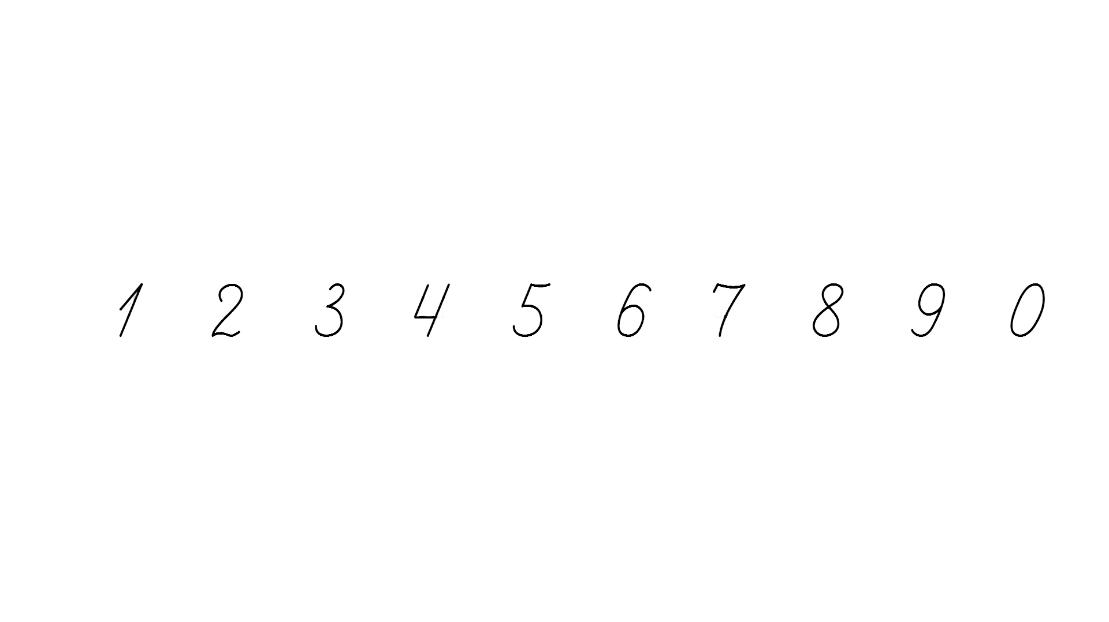 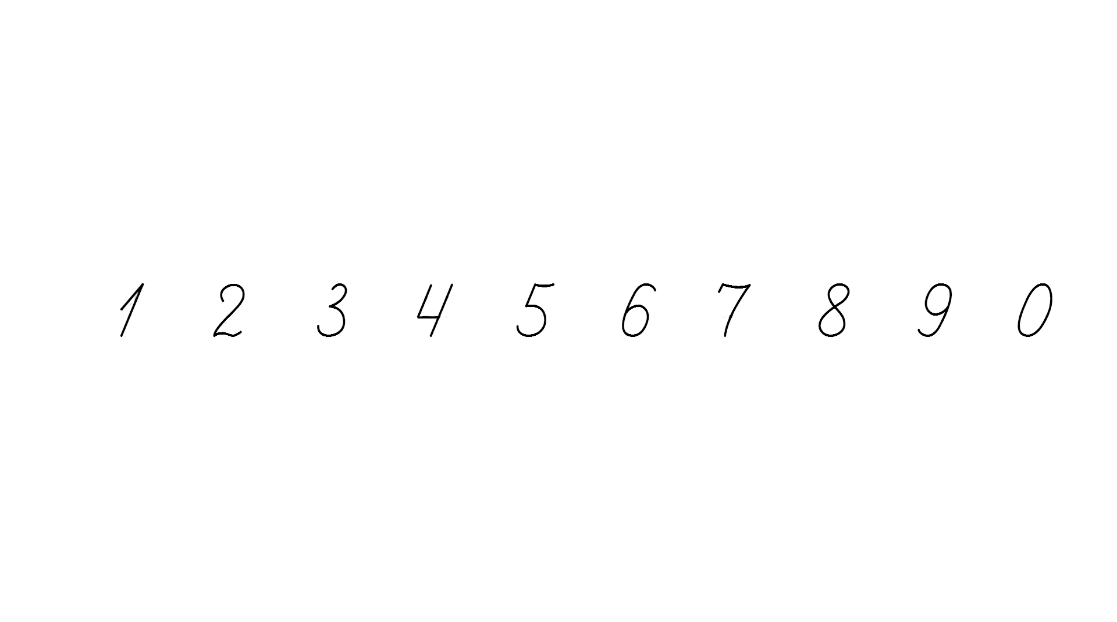 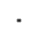 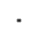 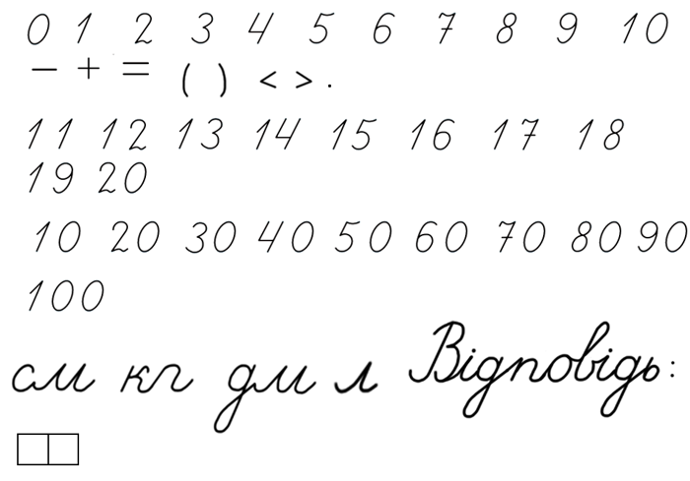 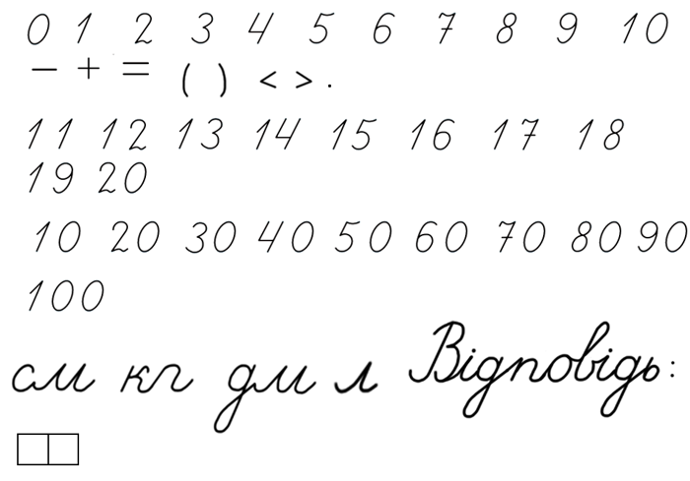 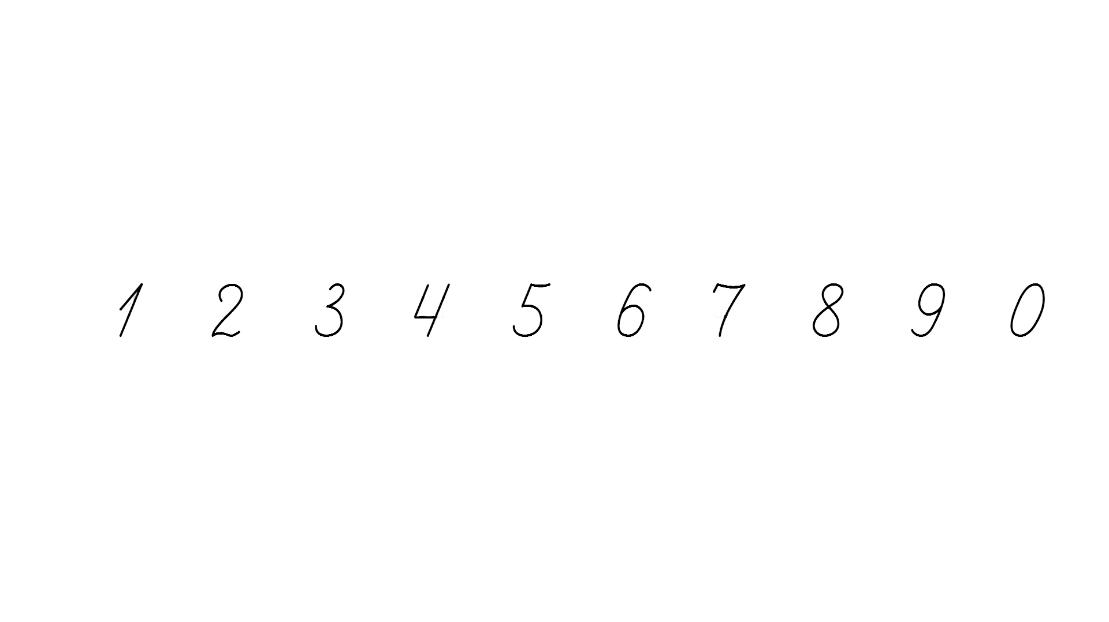 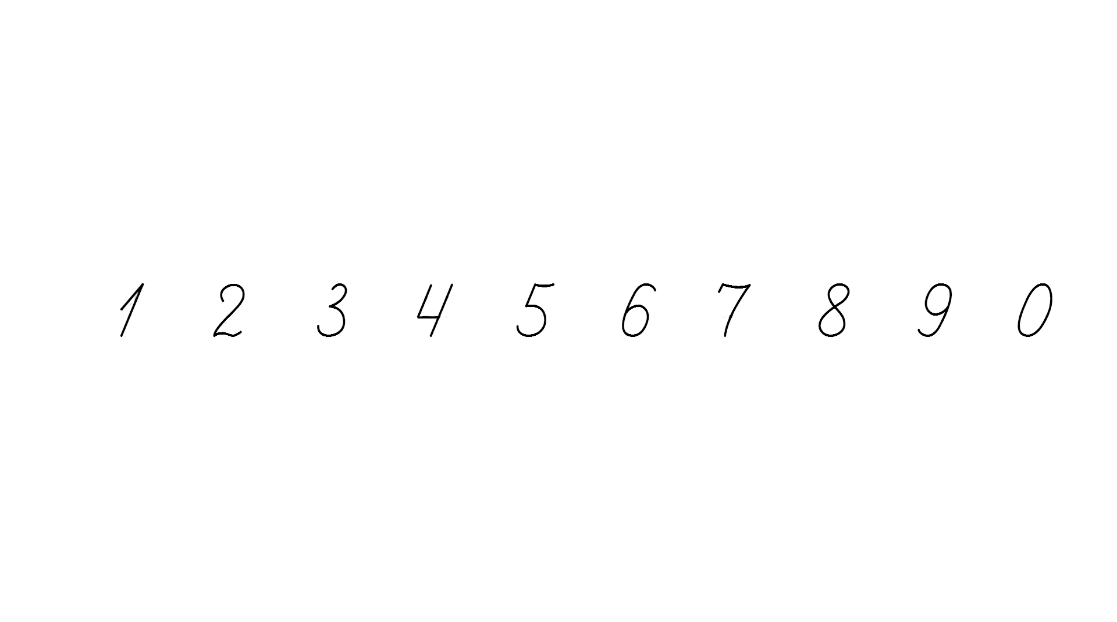 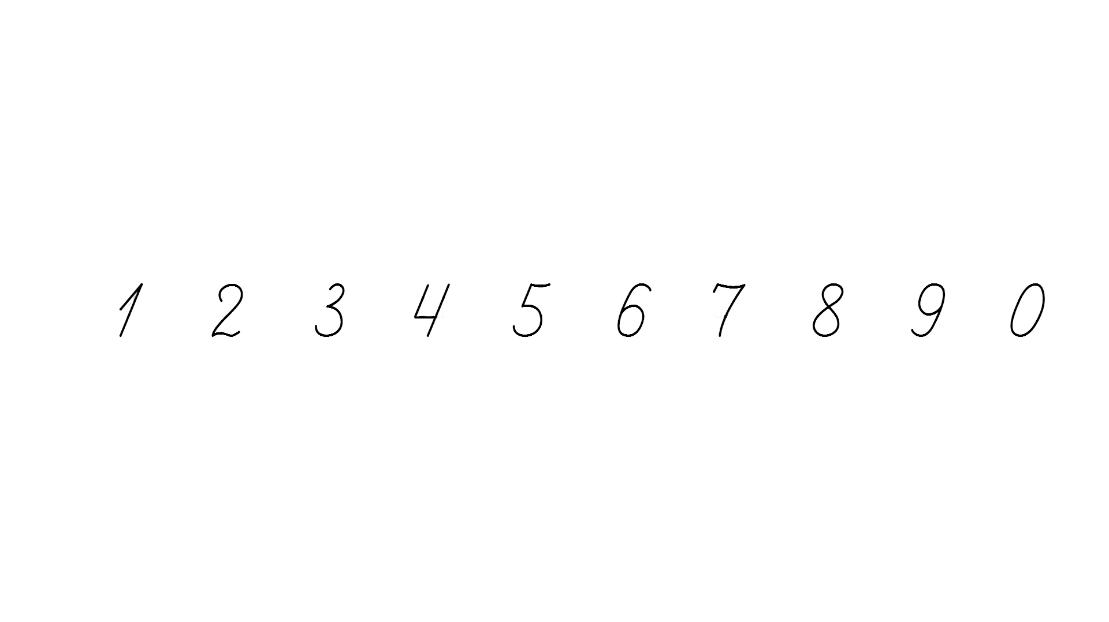 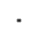 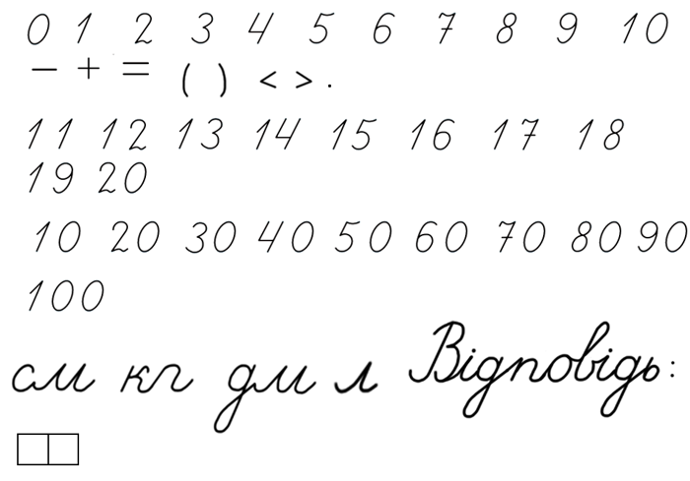 Підручник.
Сторінка
96
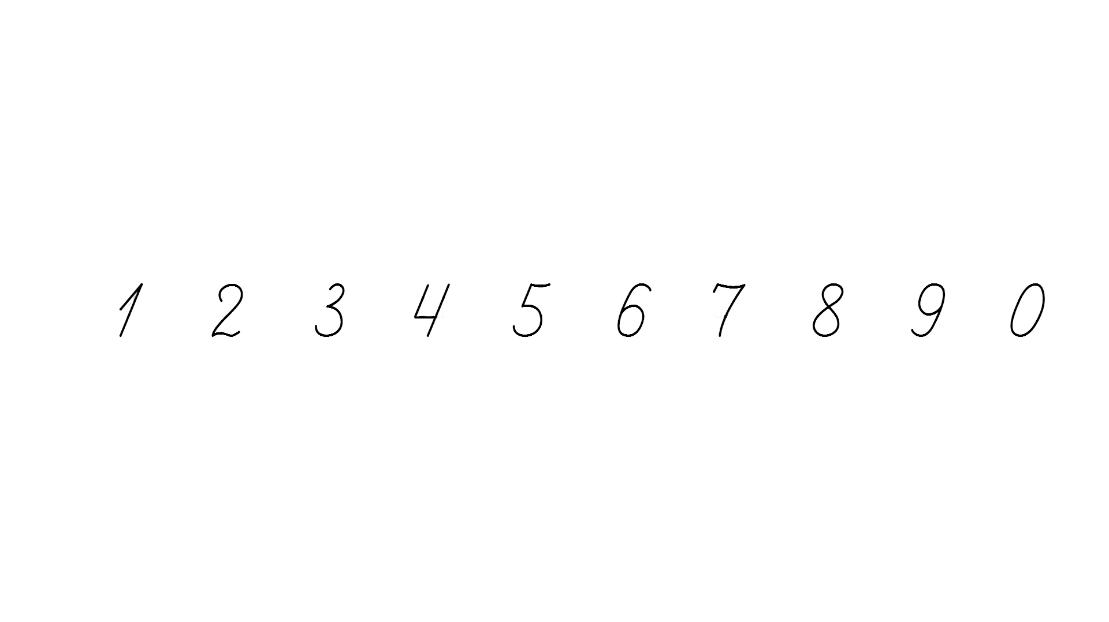 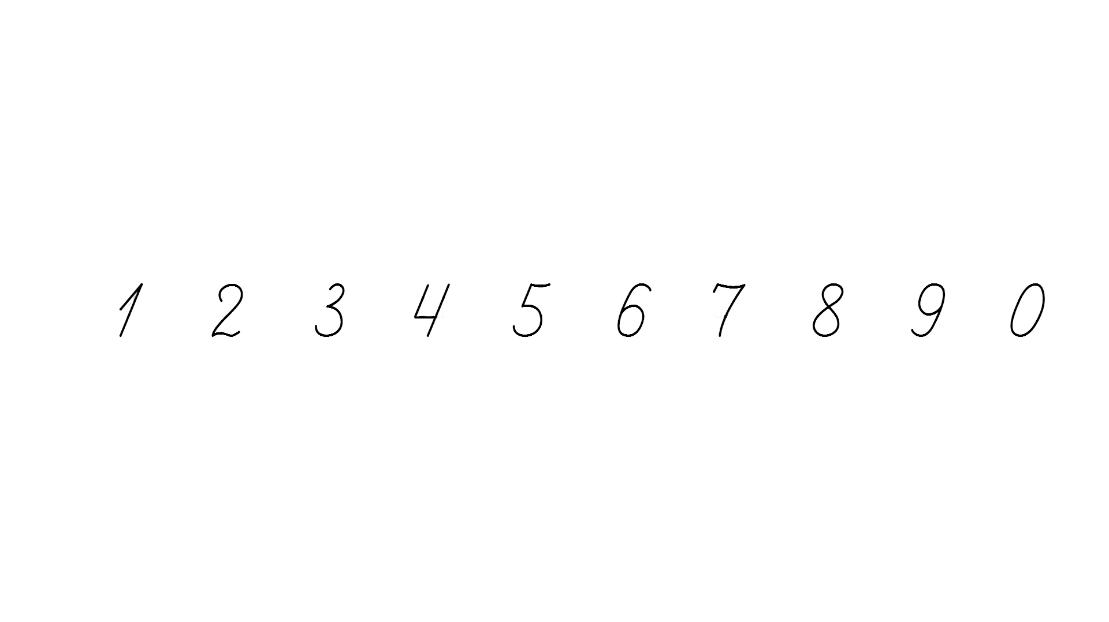 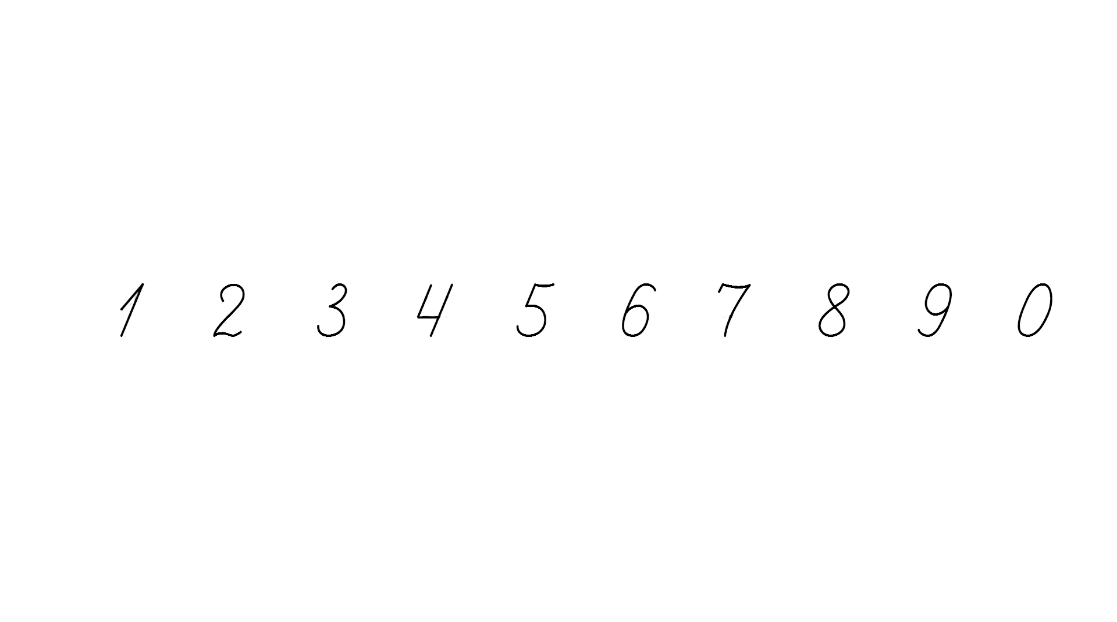 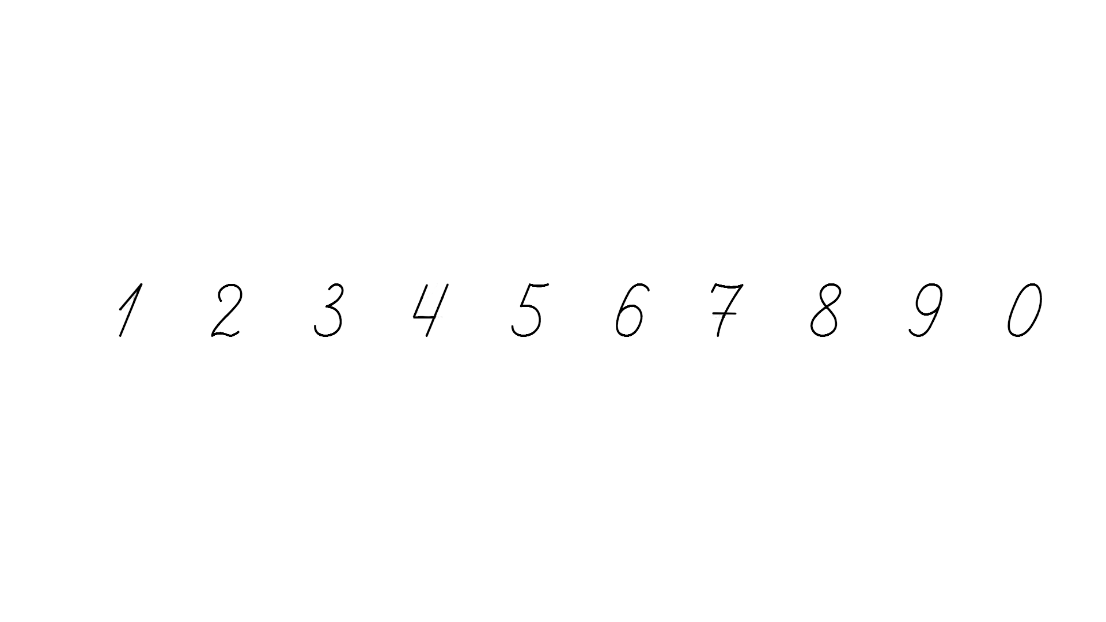 Спрости вирази й обчисли їх значення
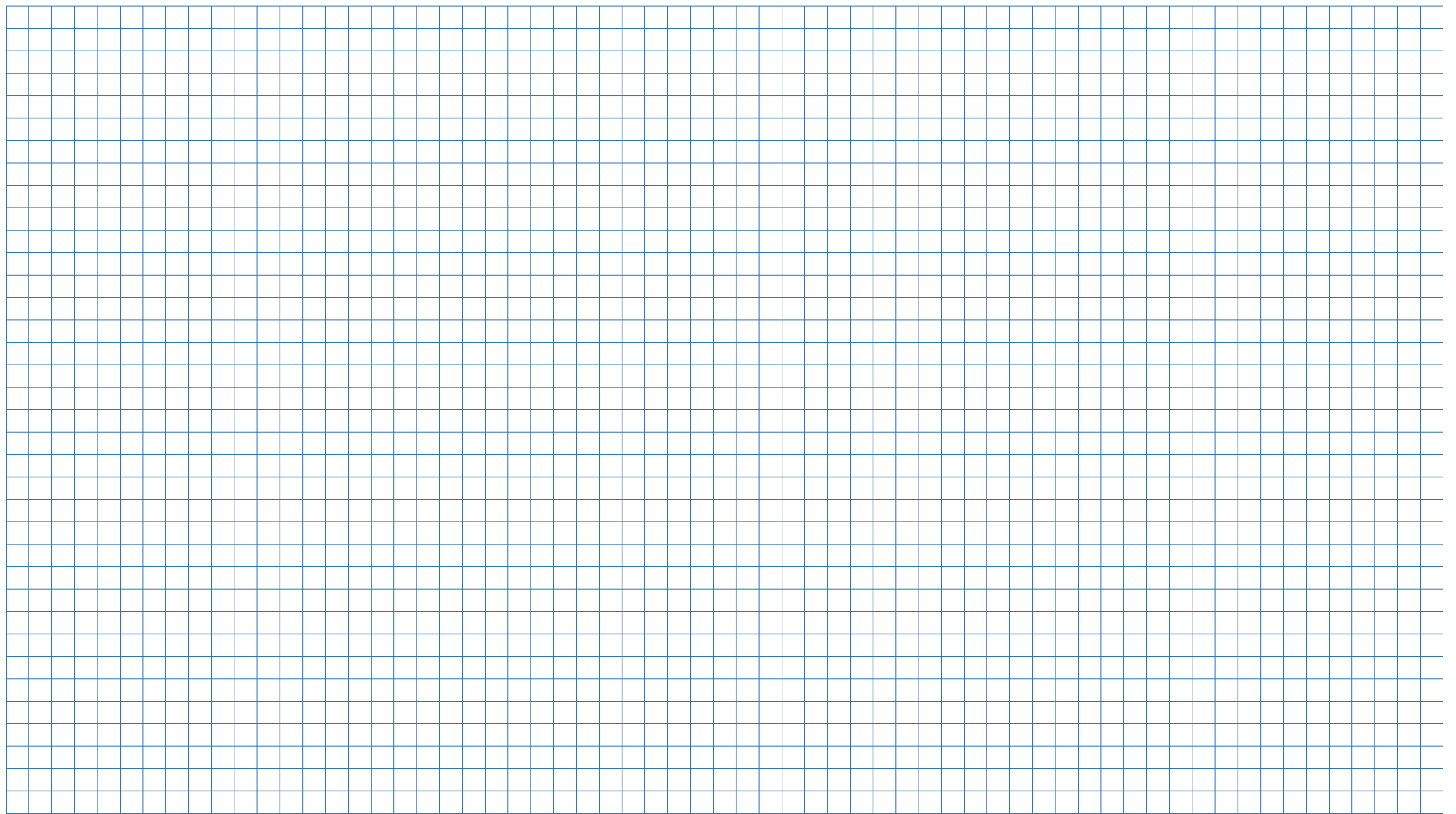 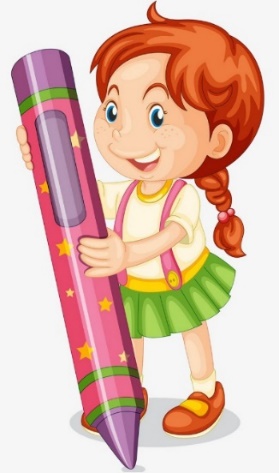 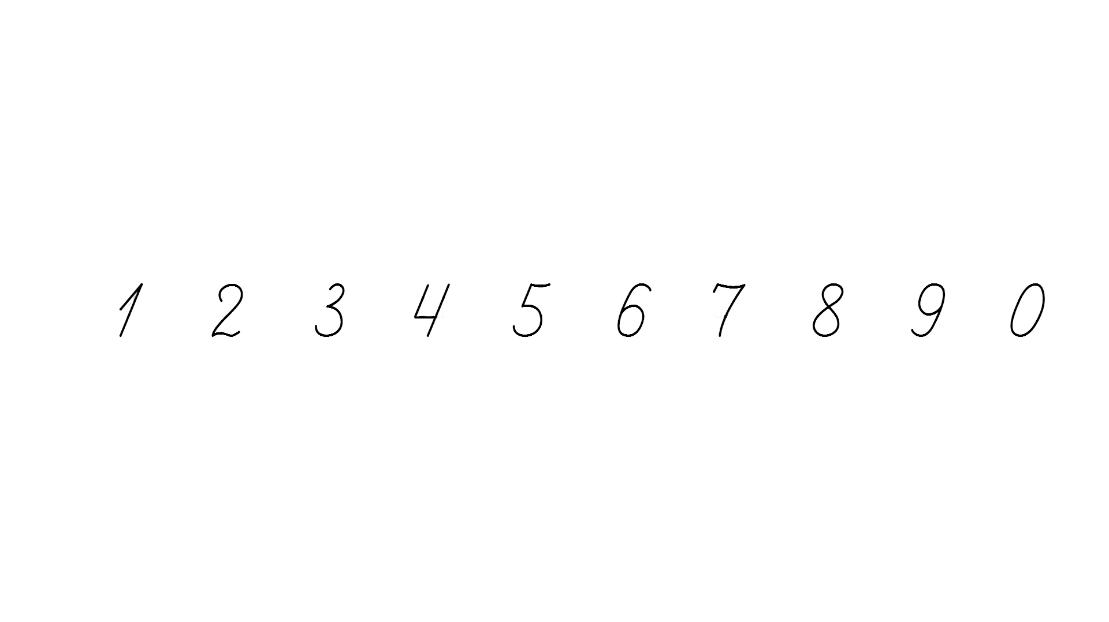 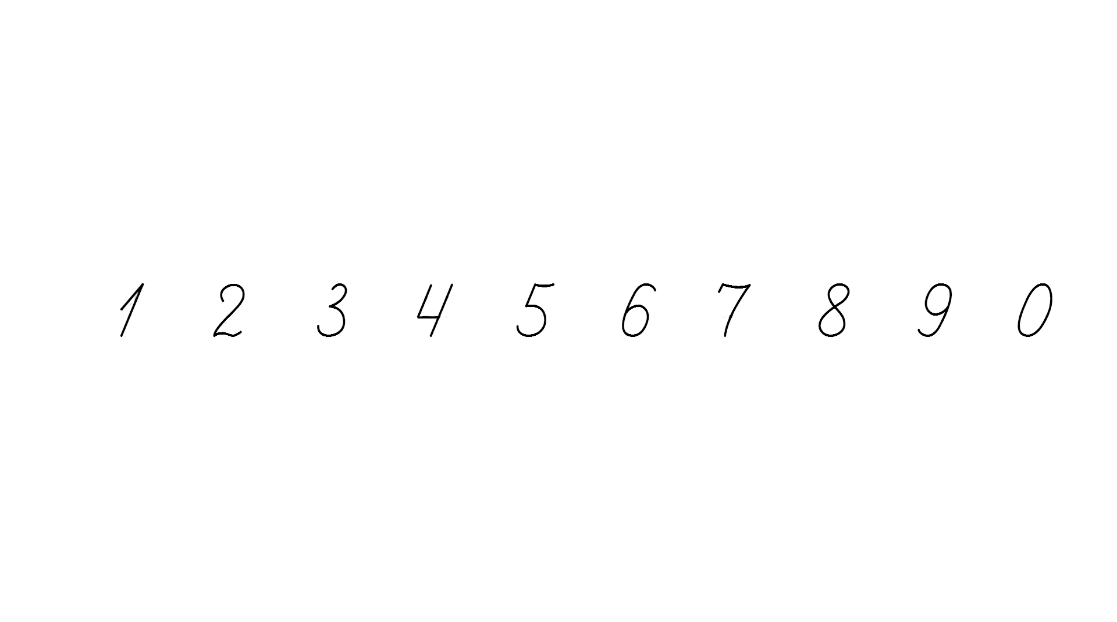 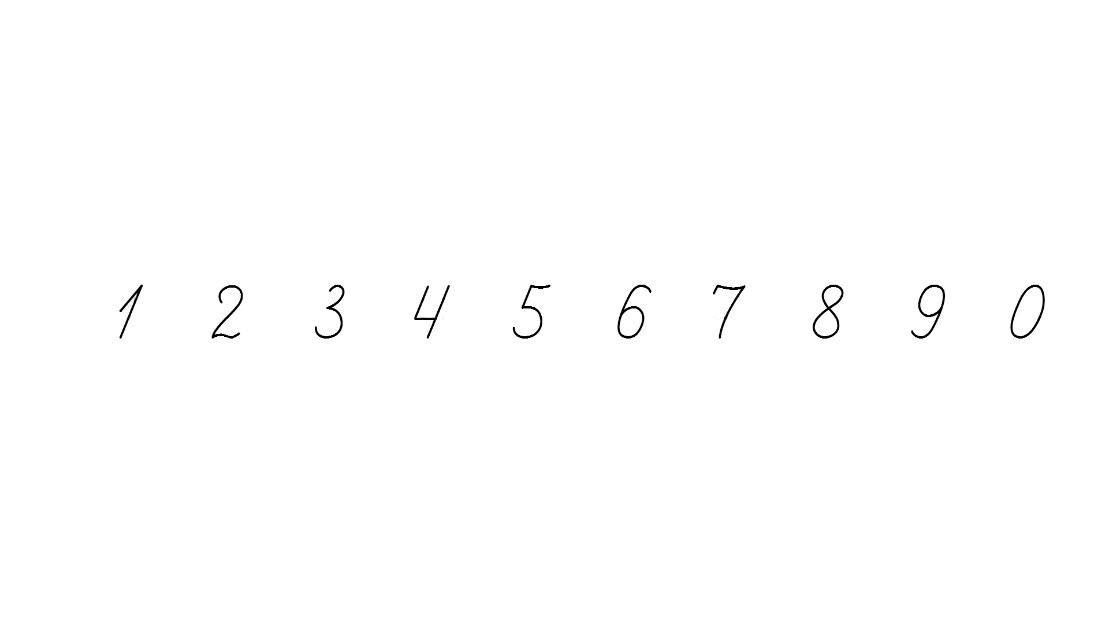 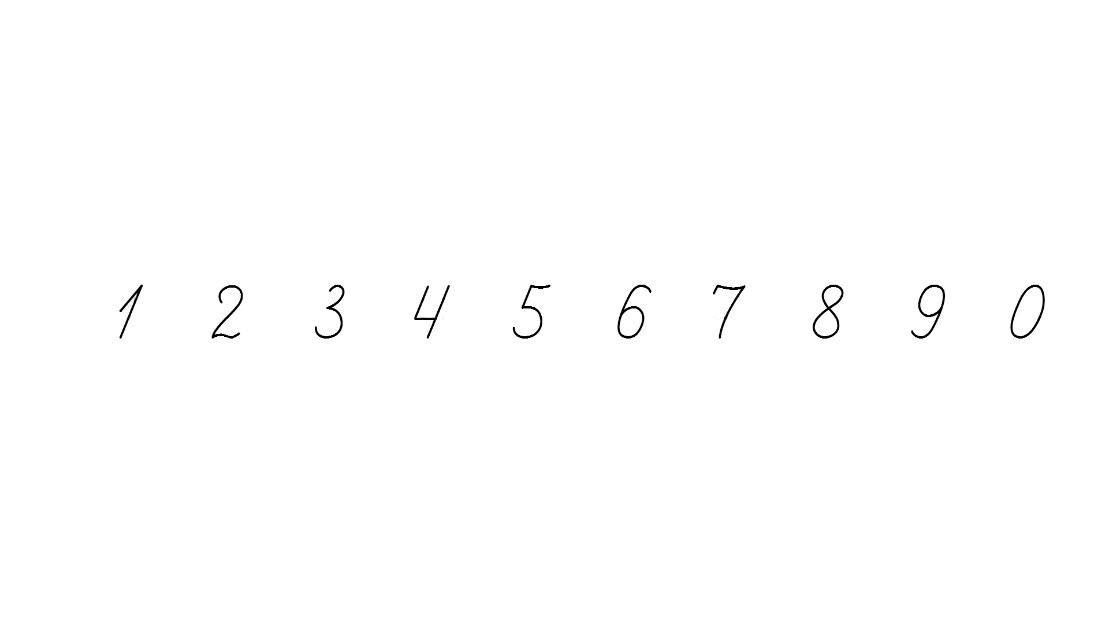 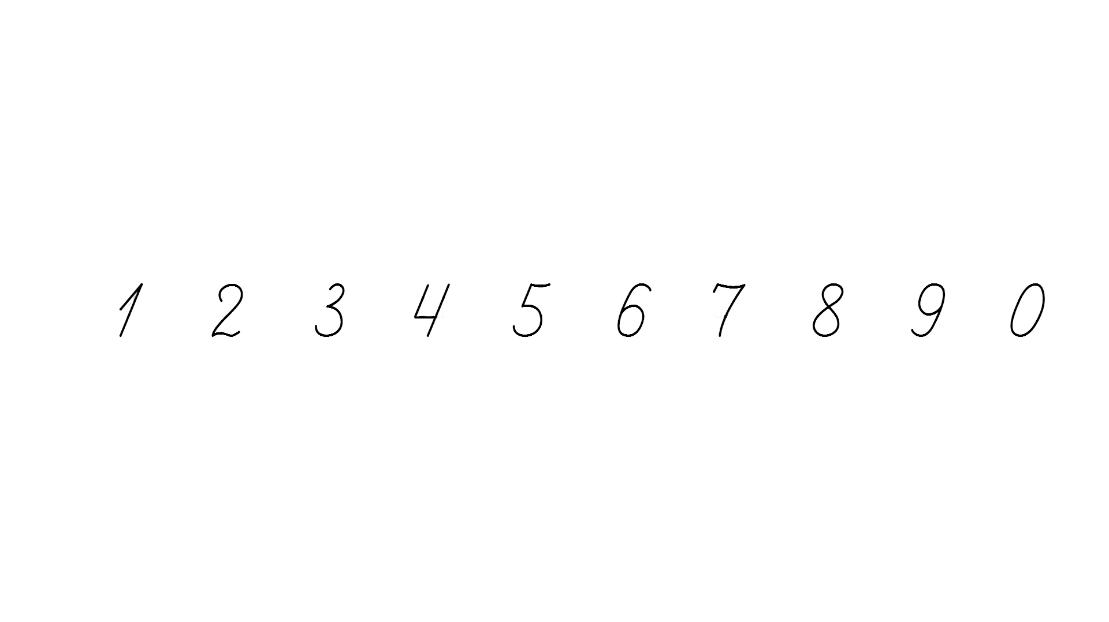 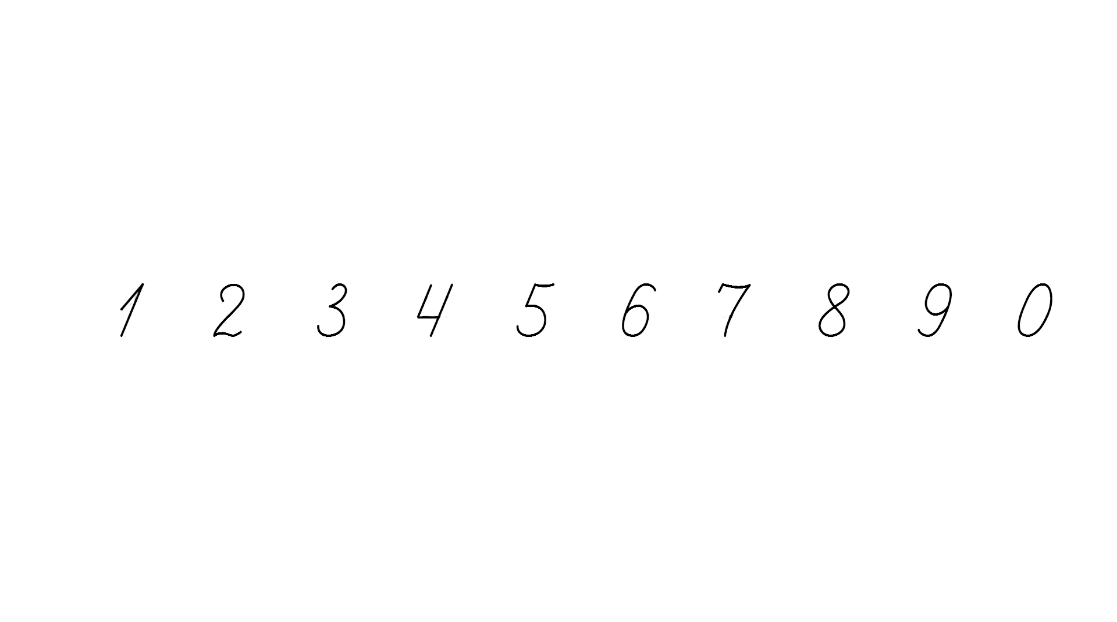 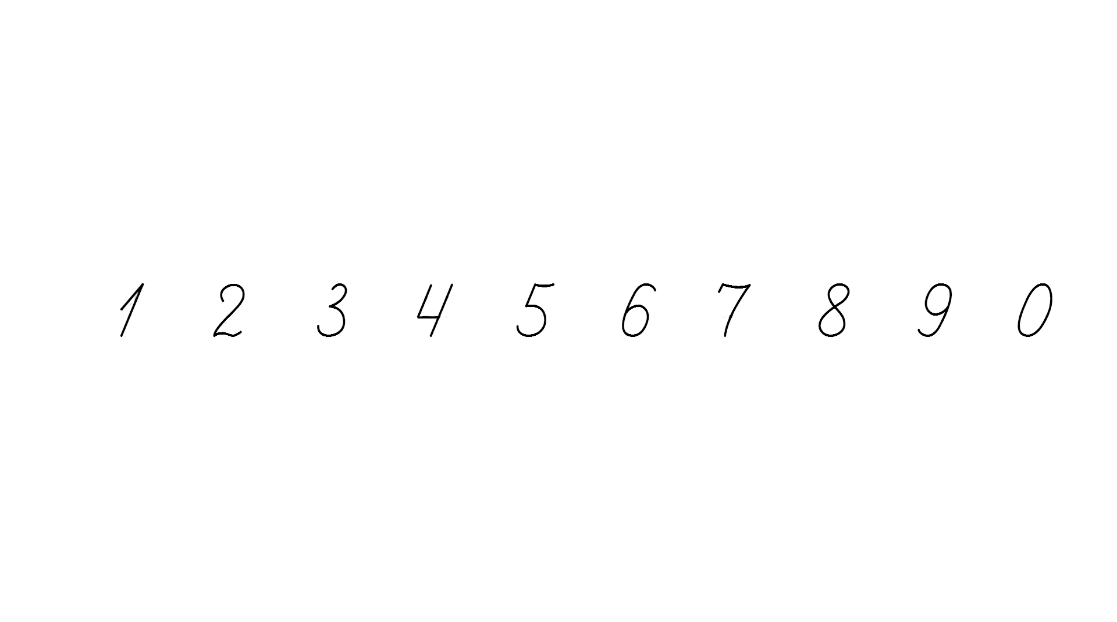 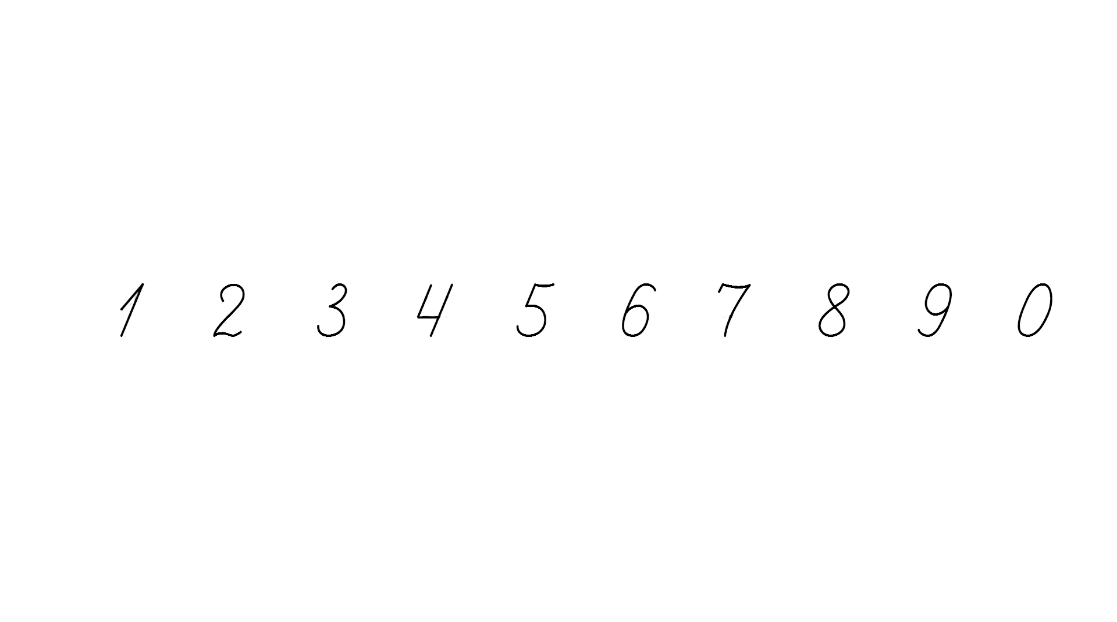 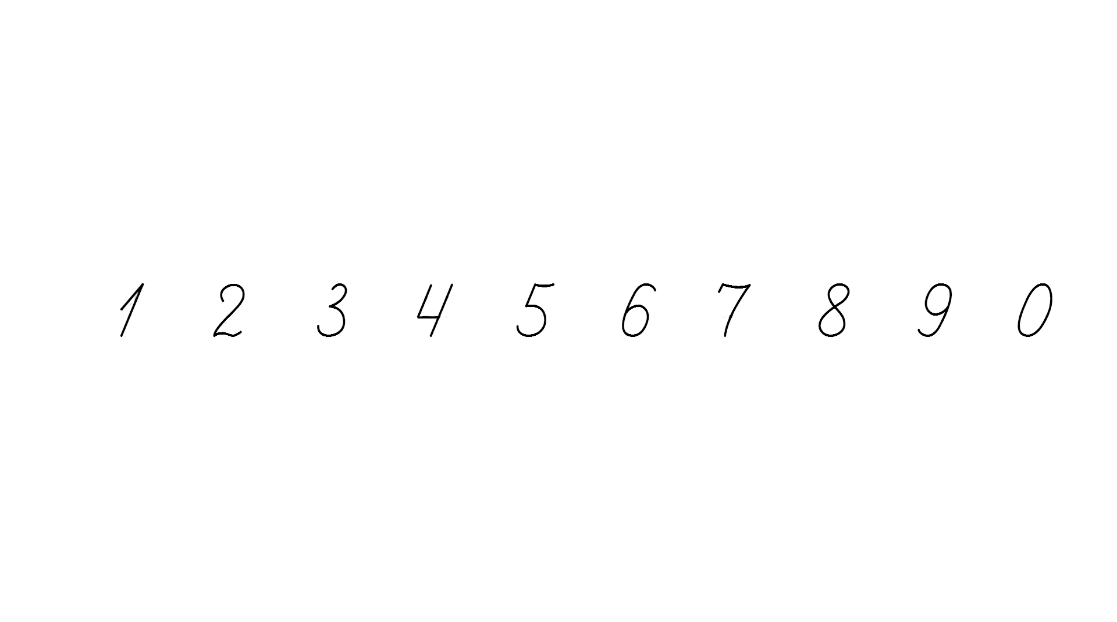 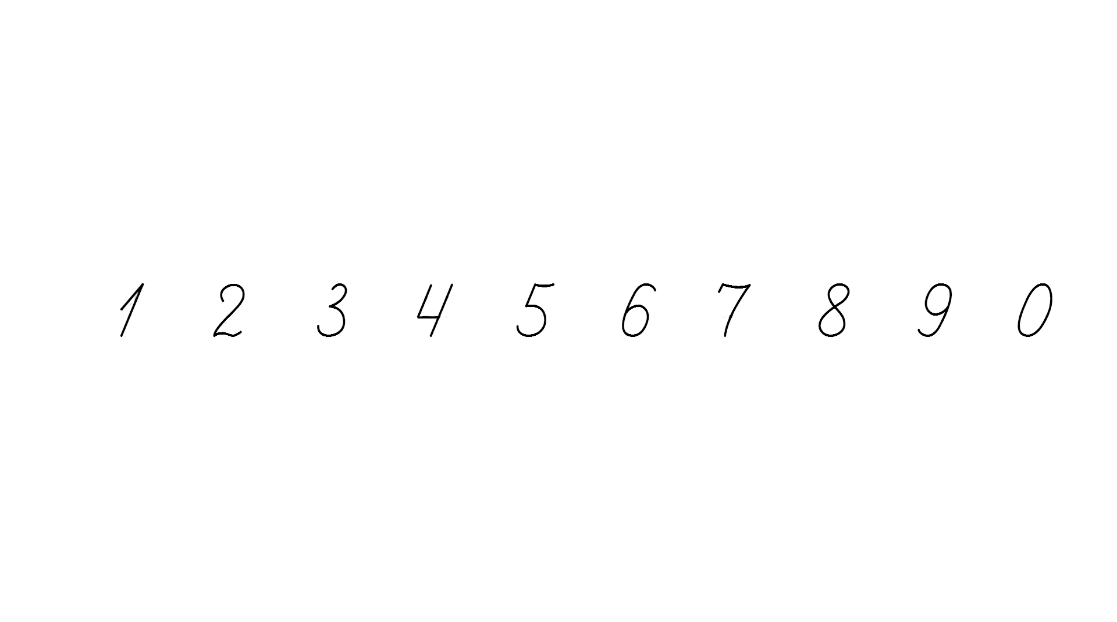 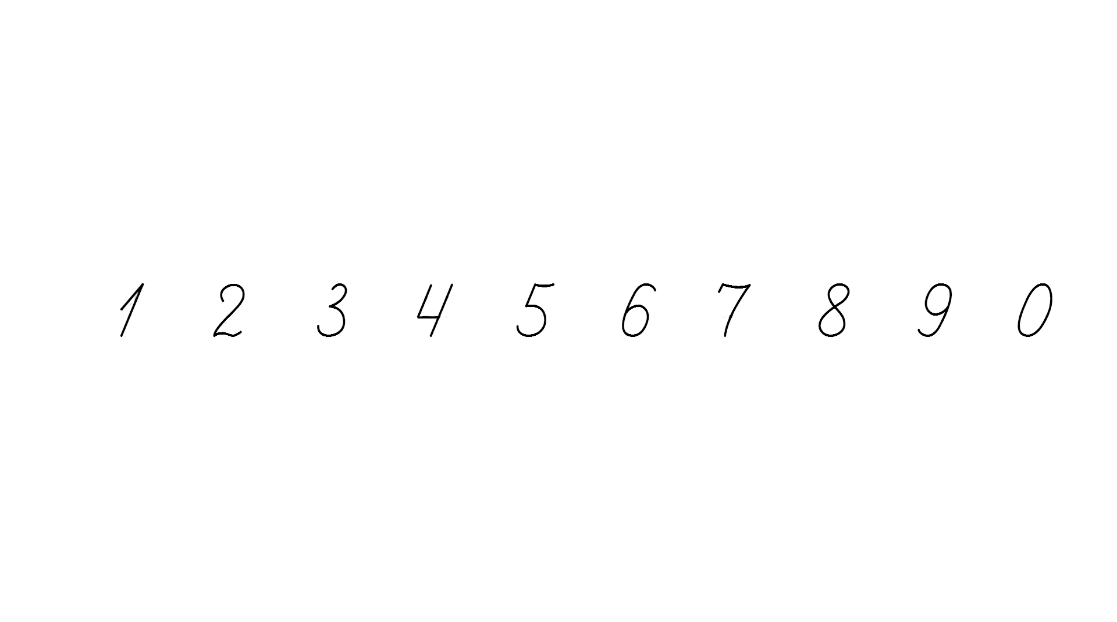 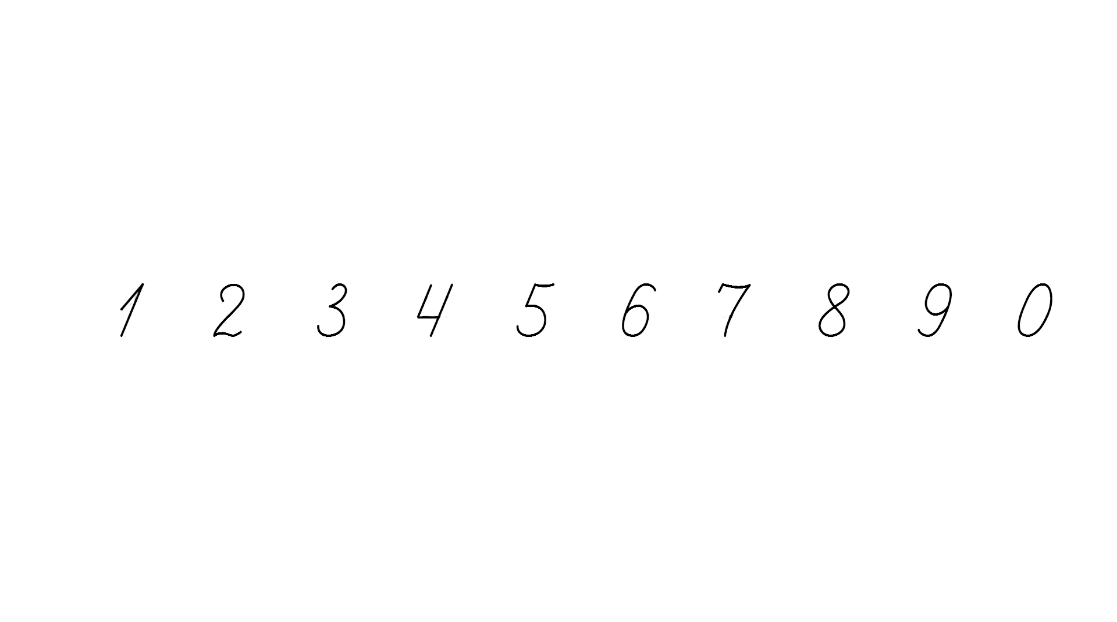 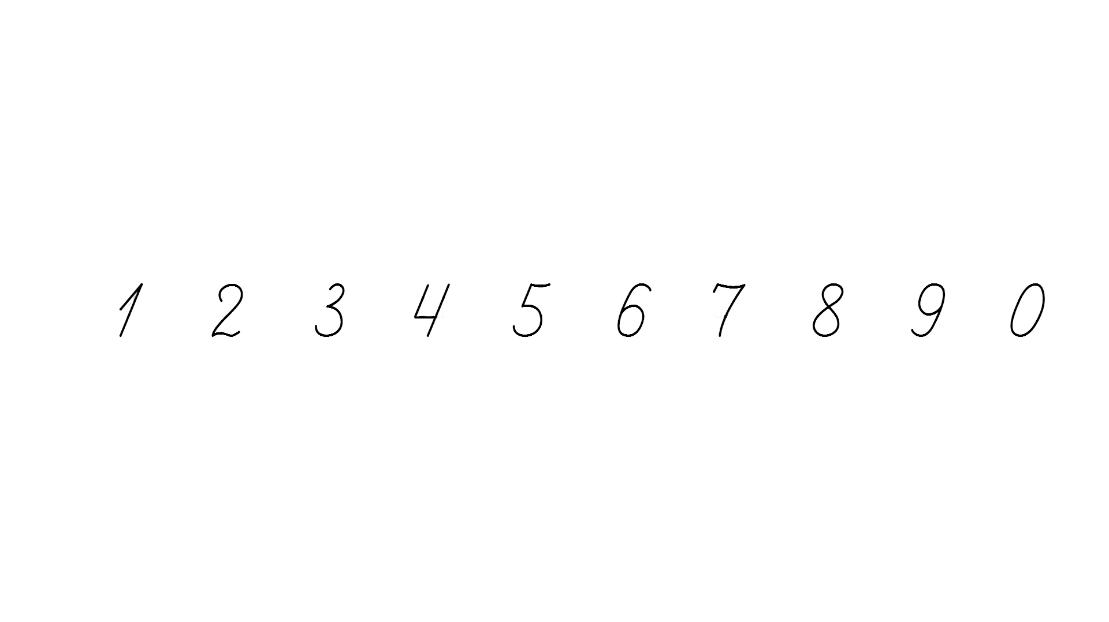 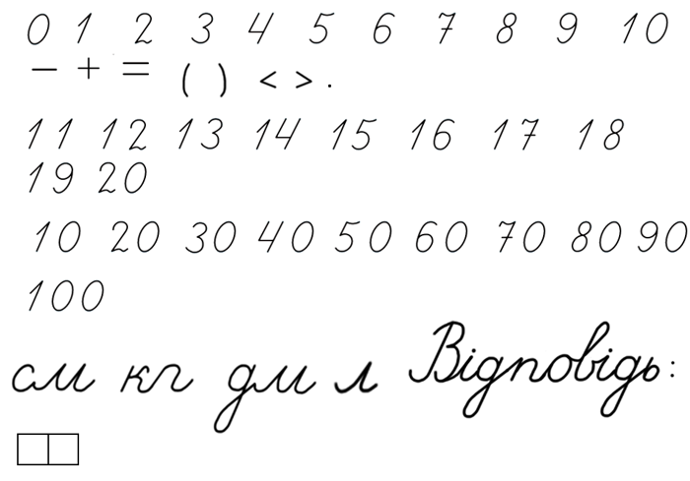 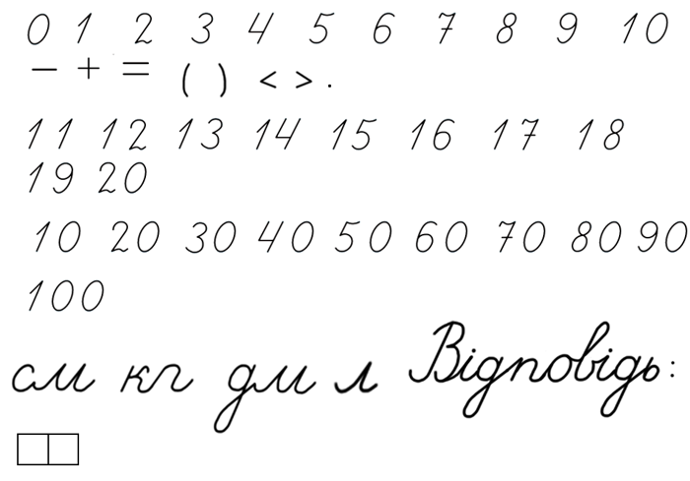 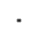 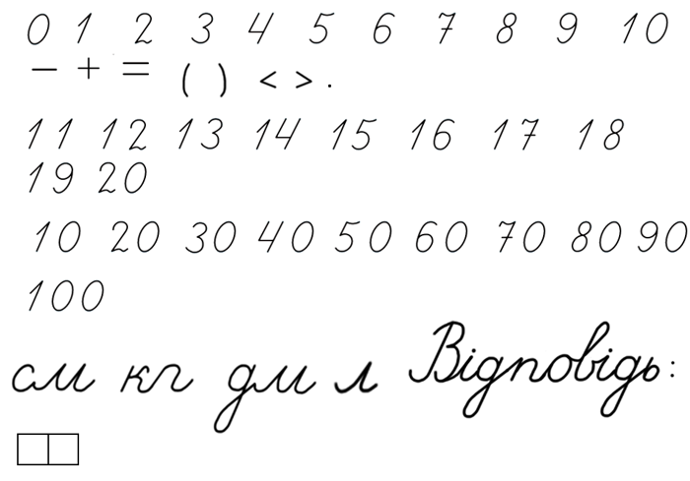 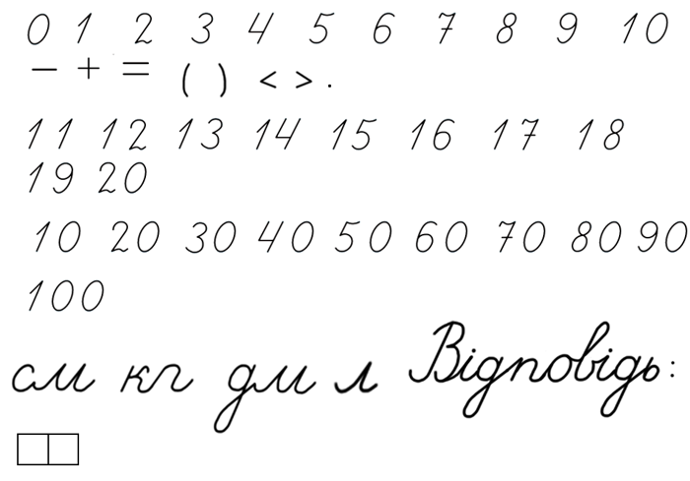 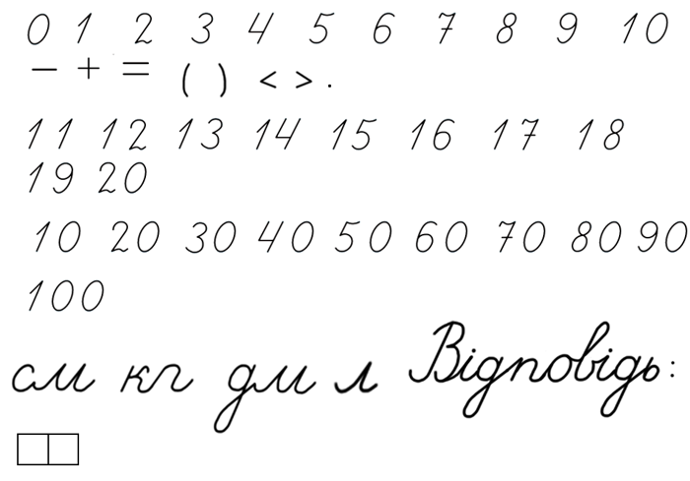 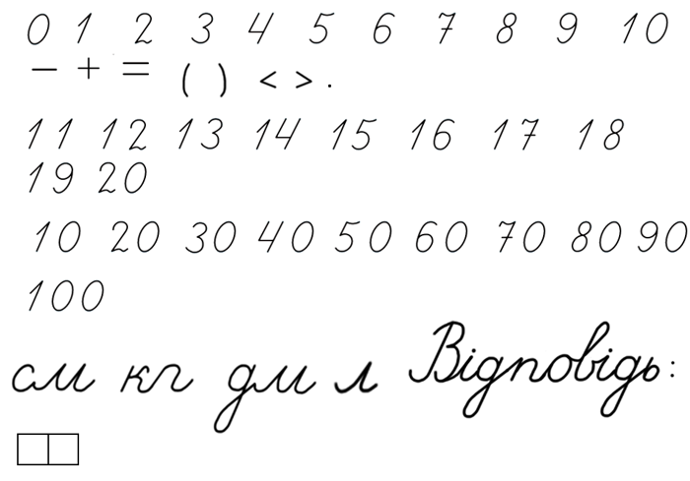 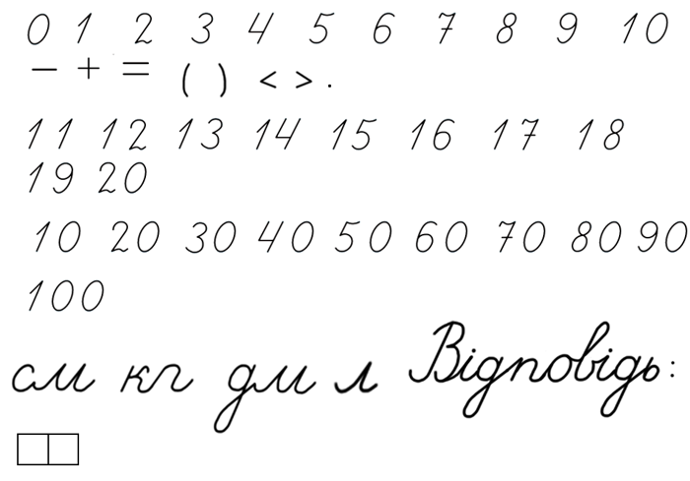 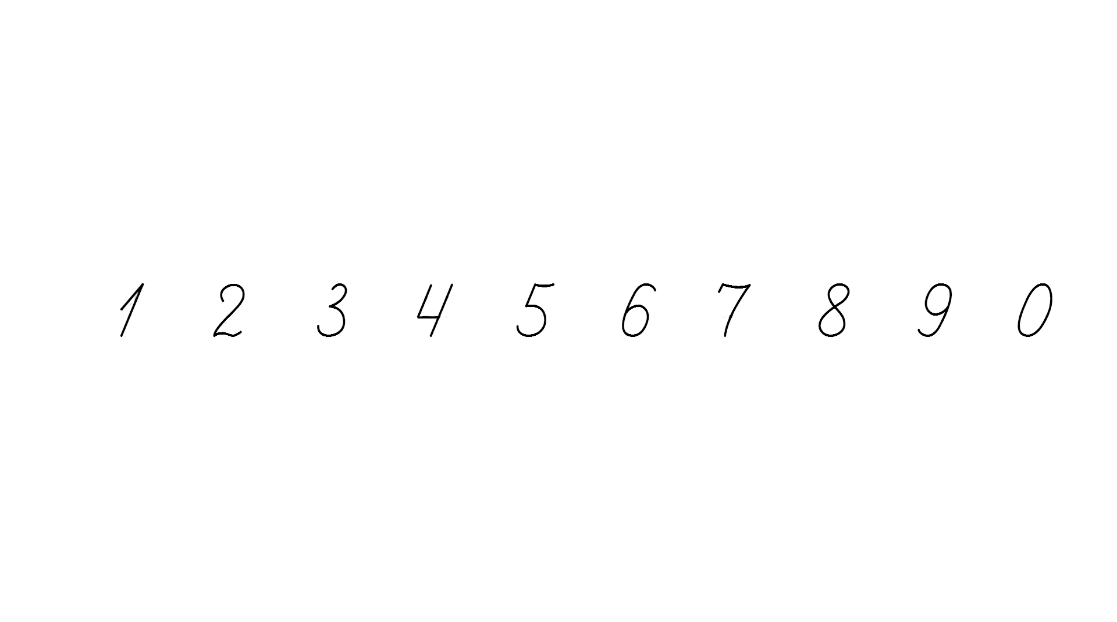 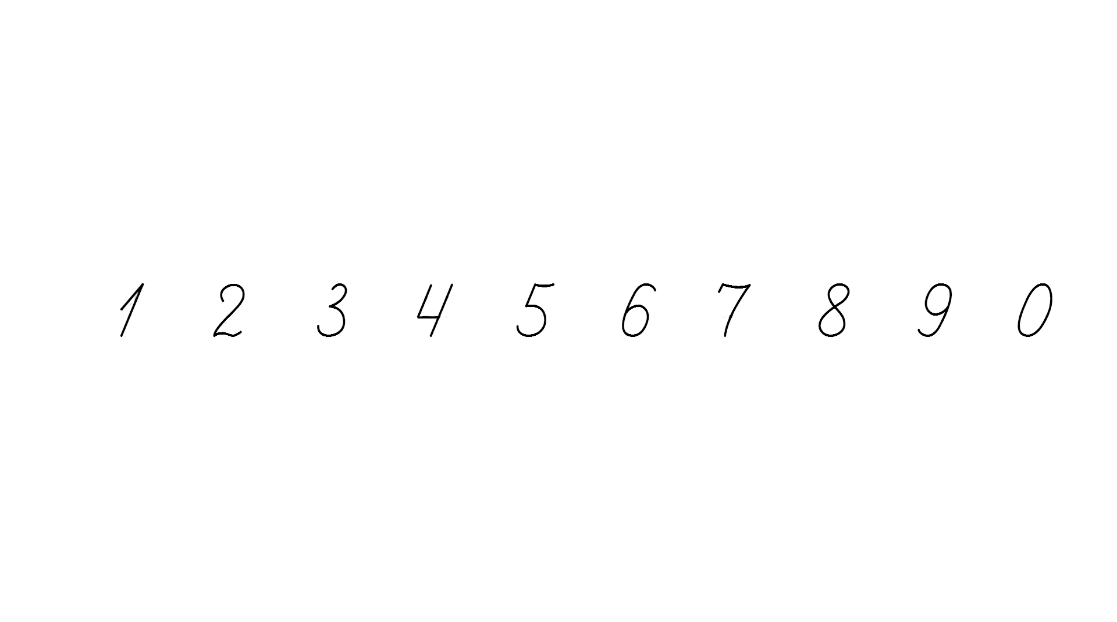 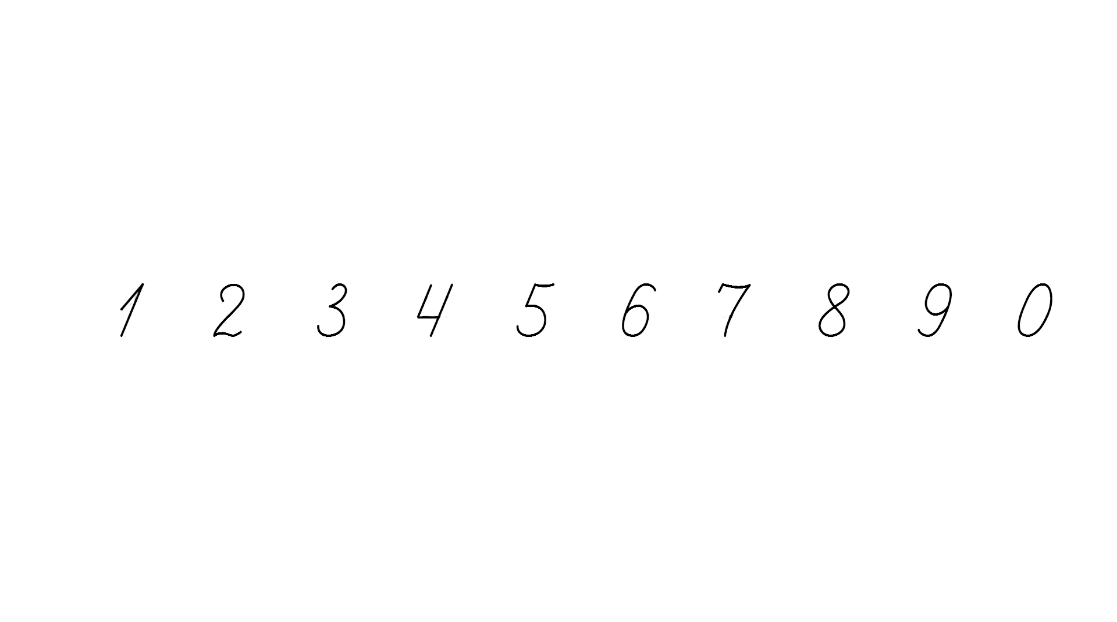 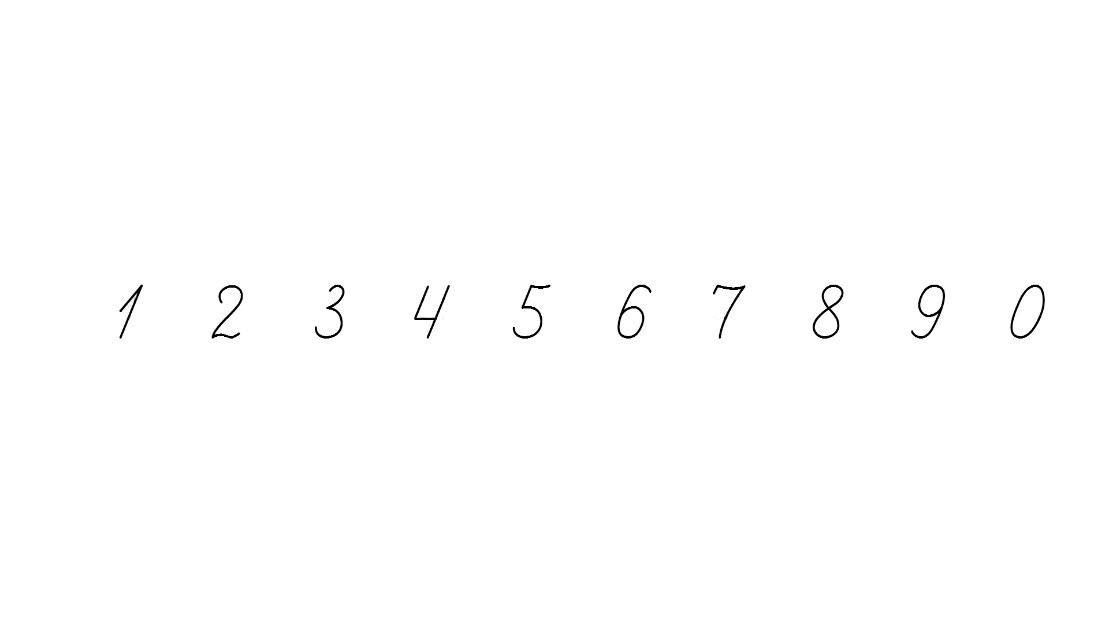 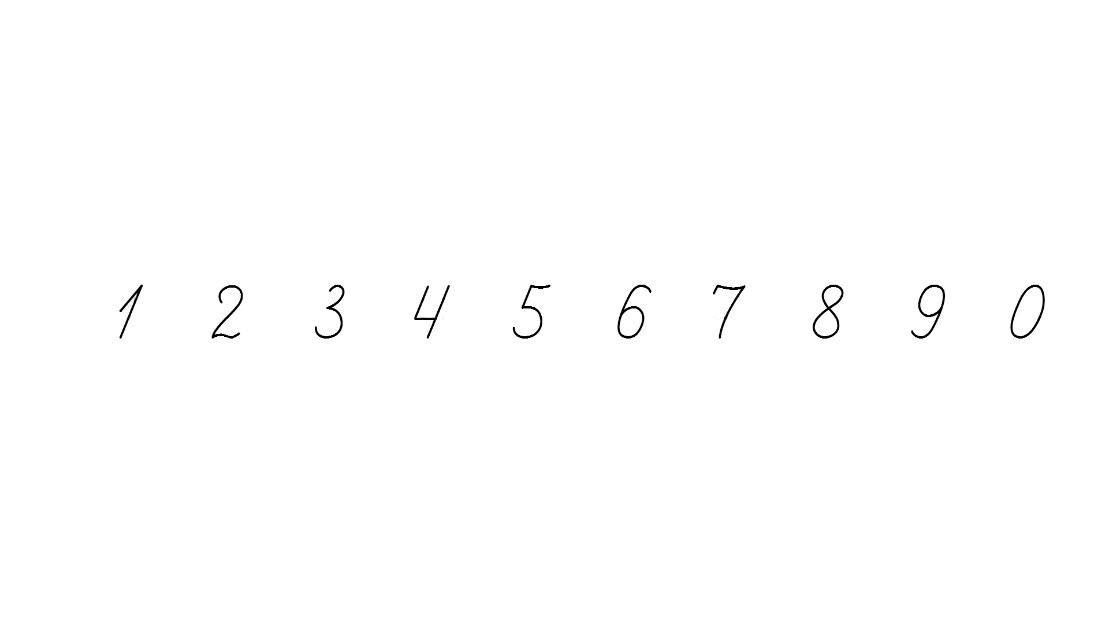 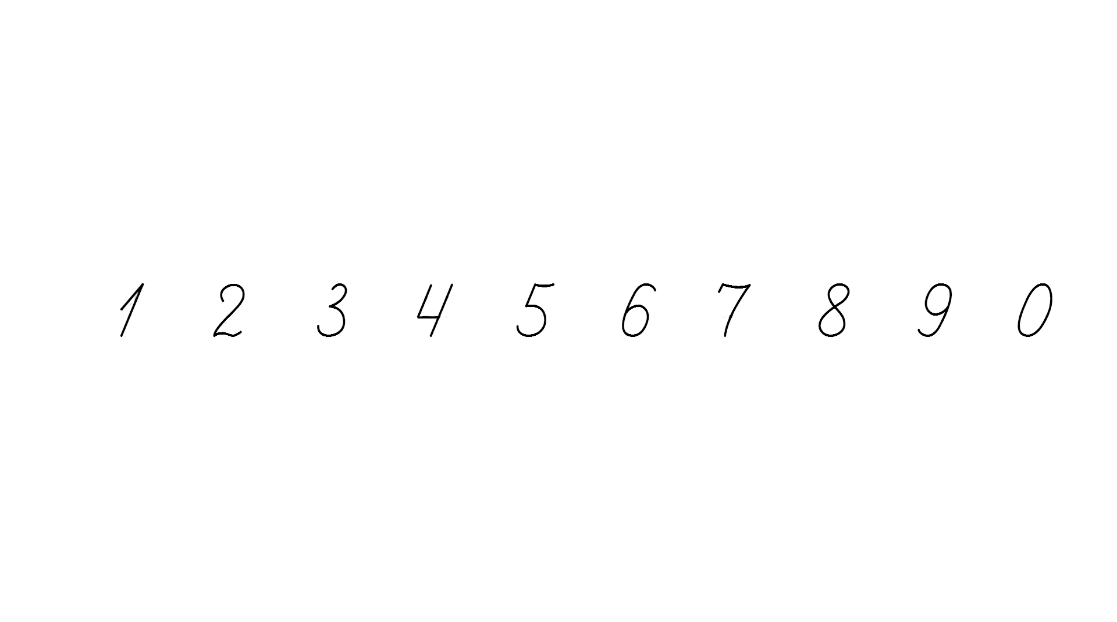 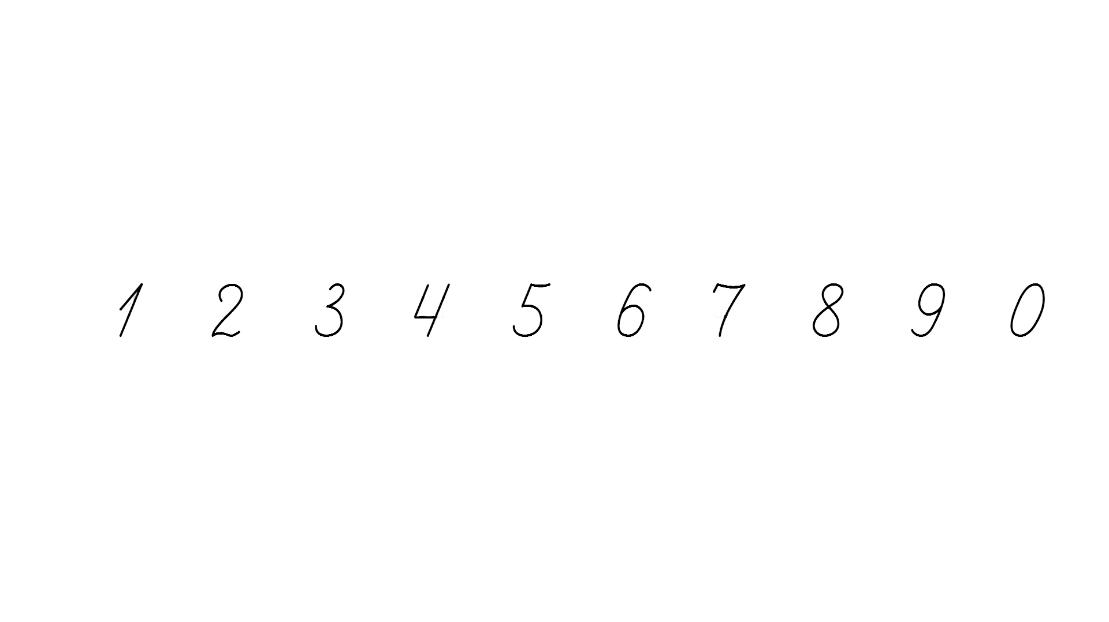 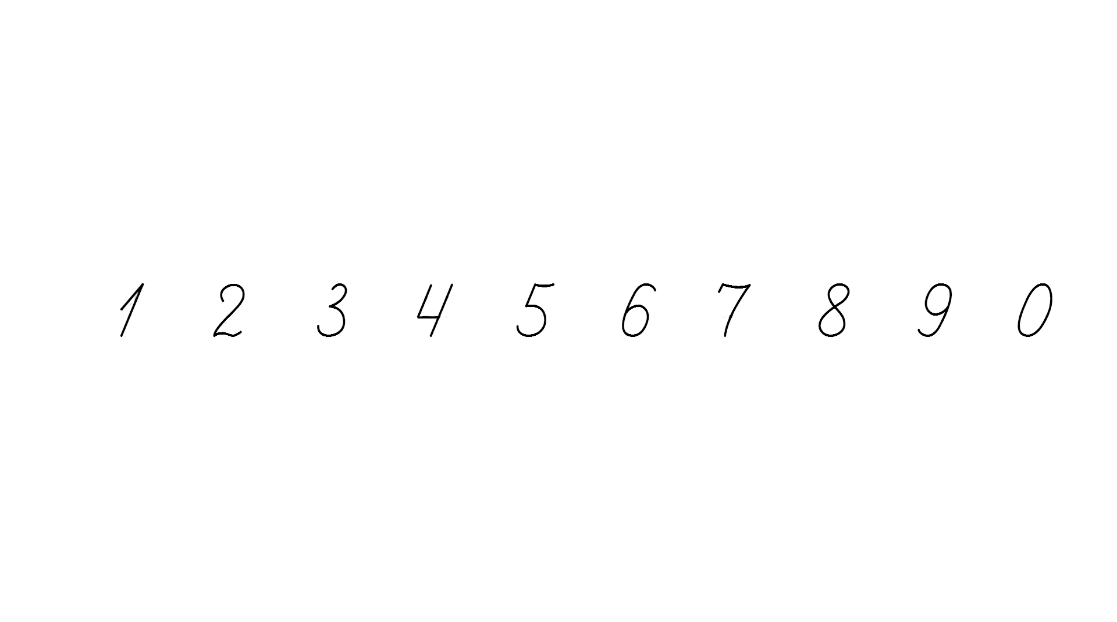 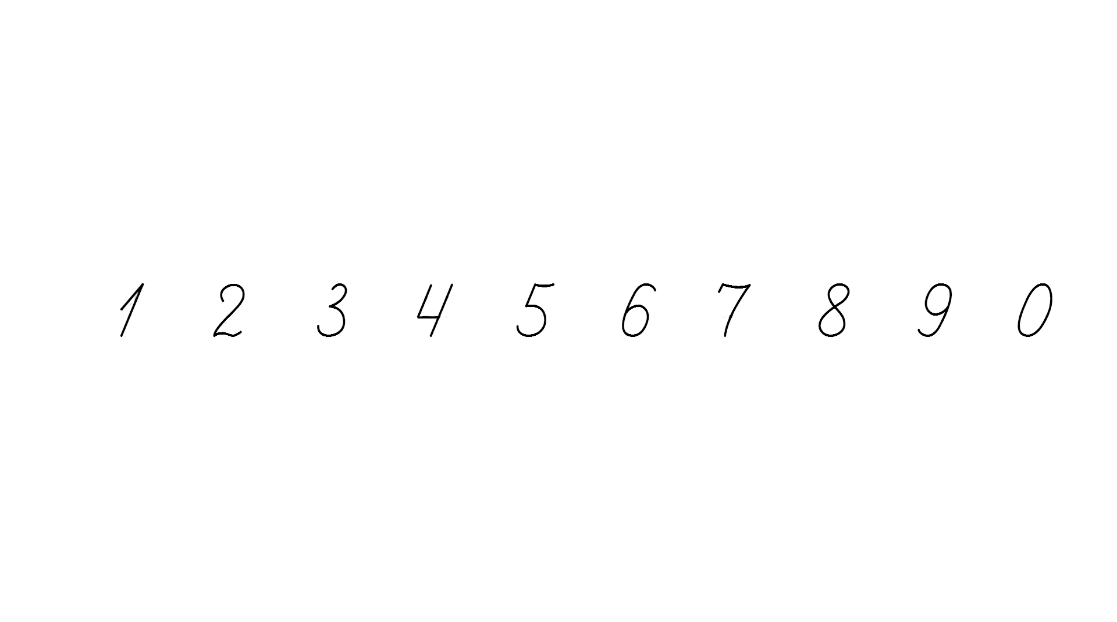 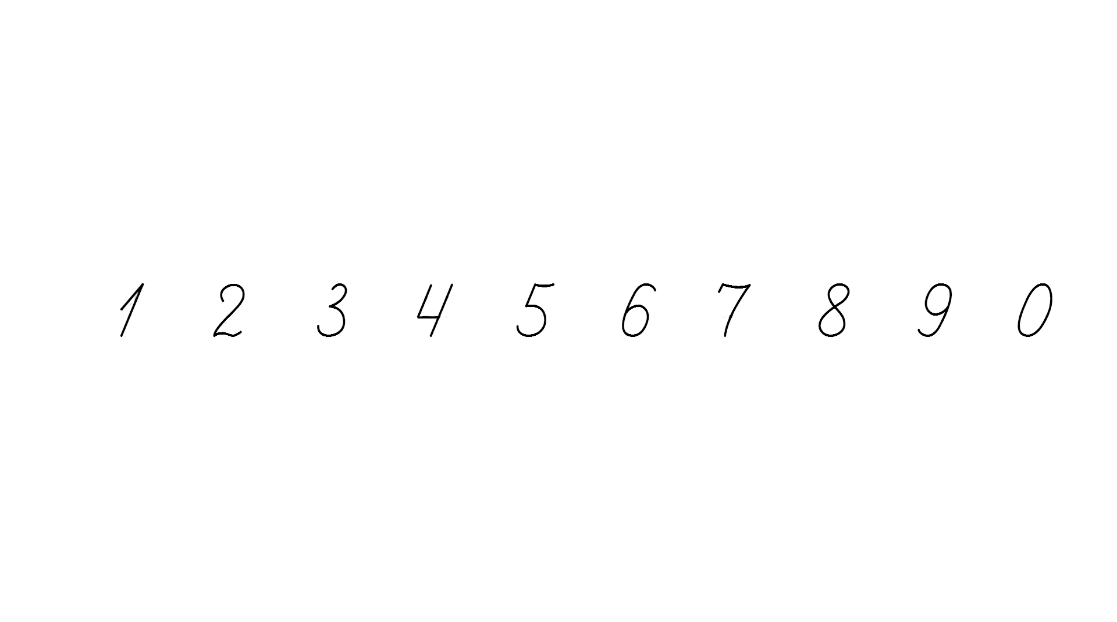 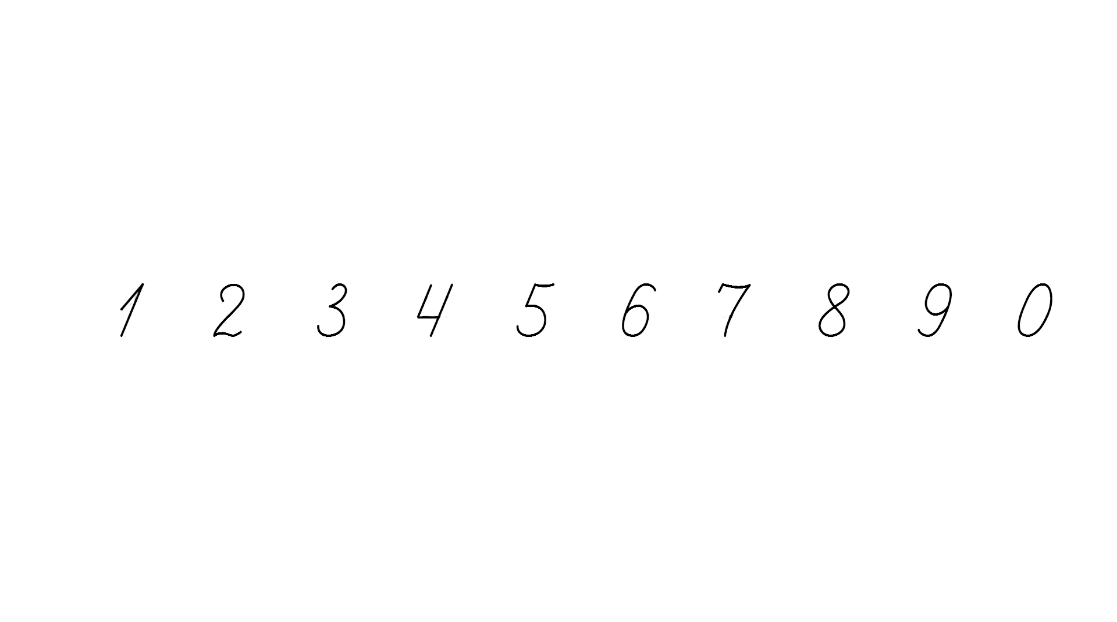 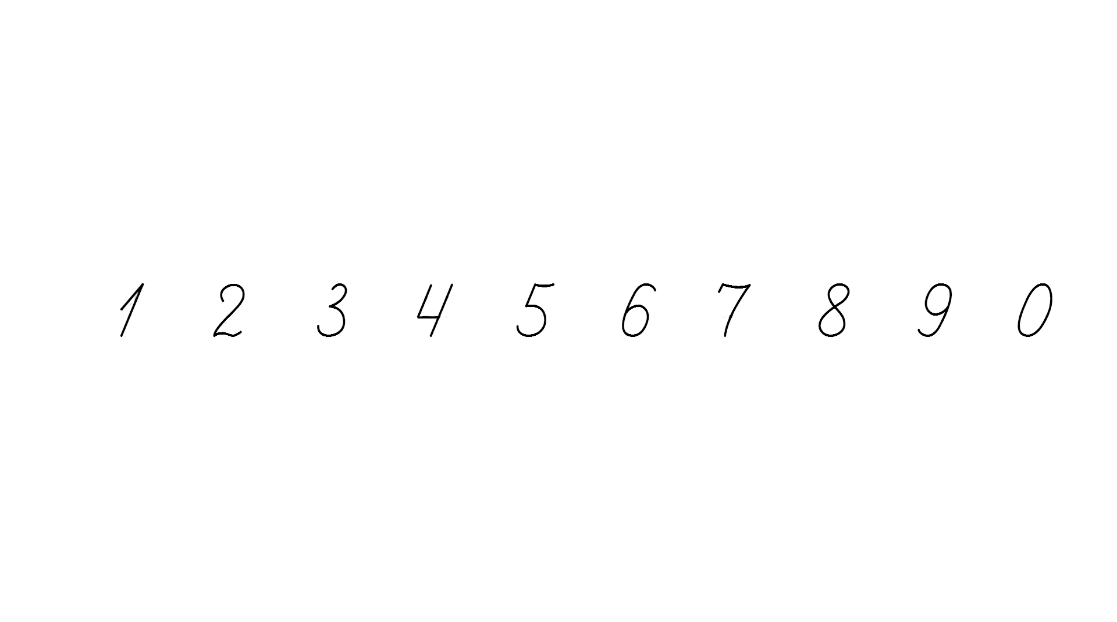 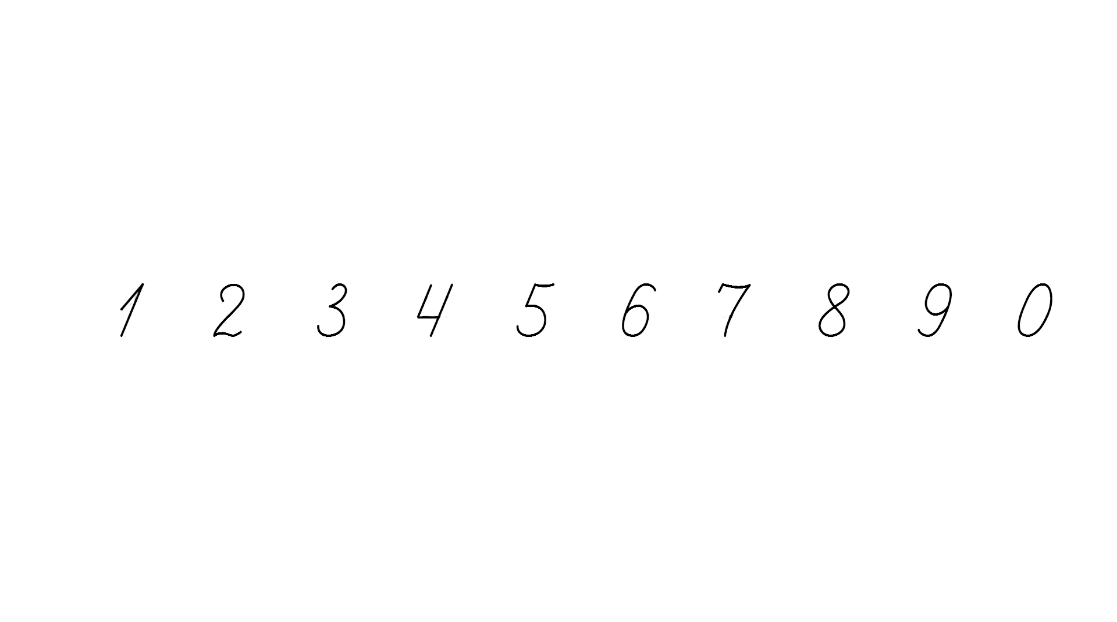 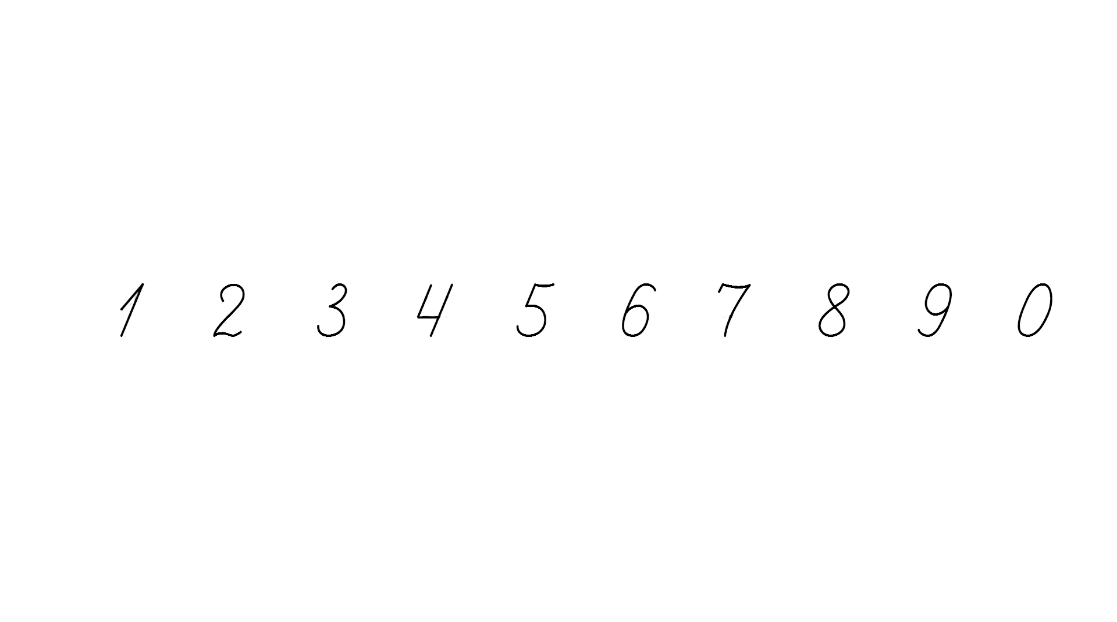 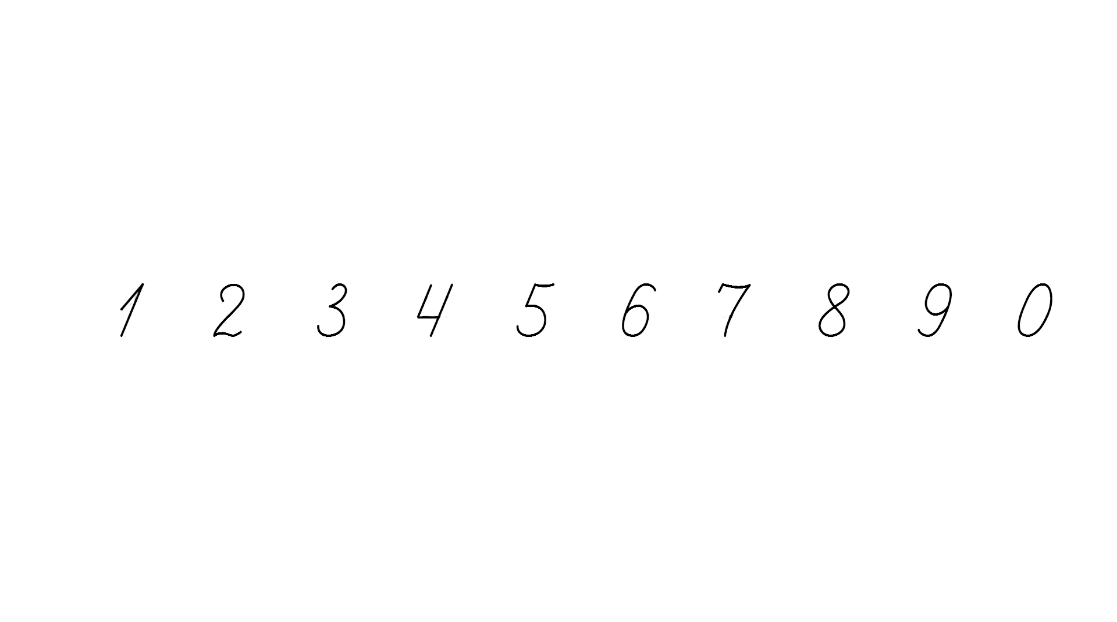 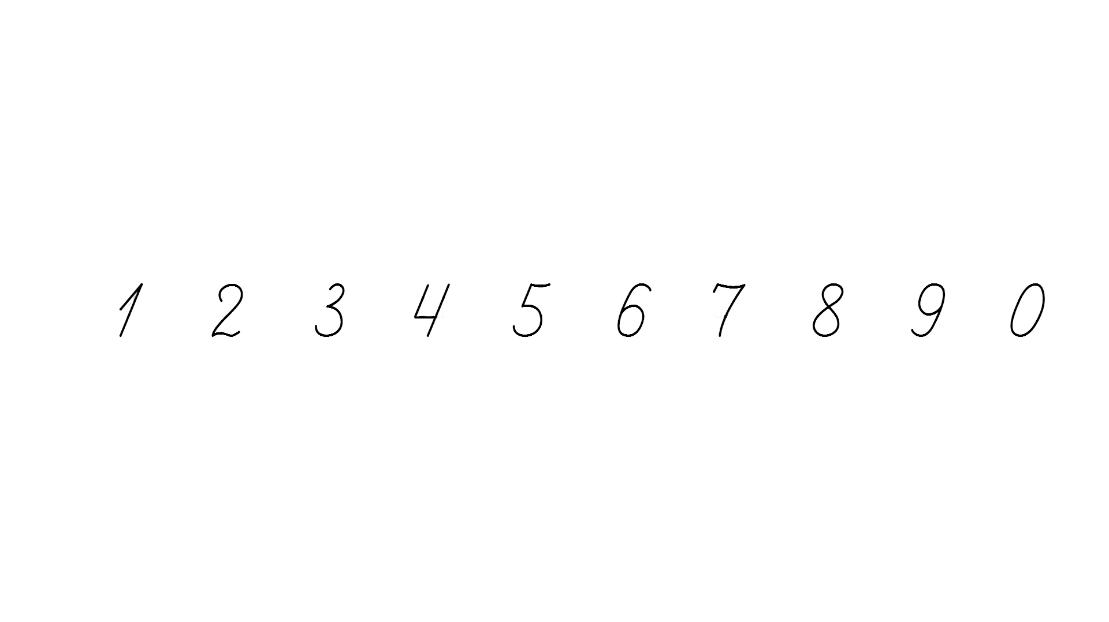 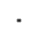 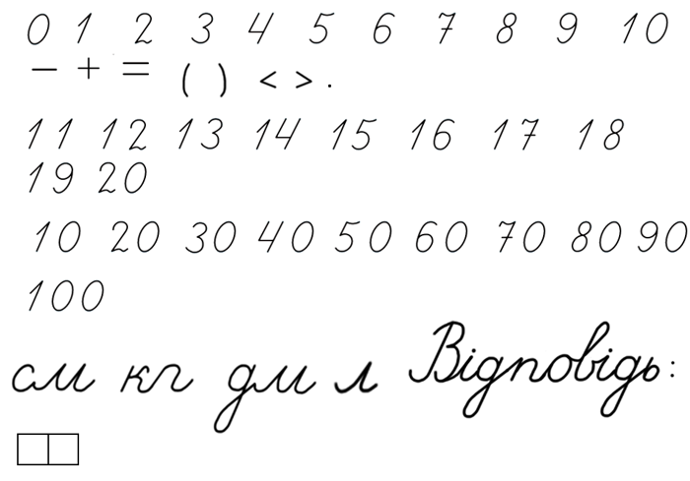 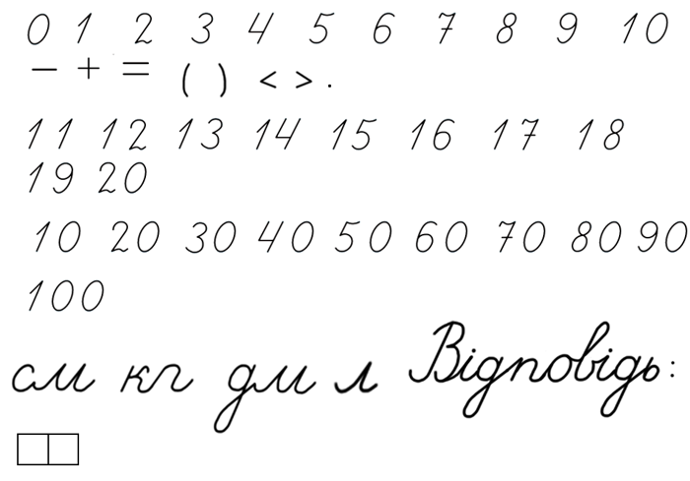 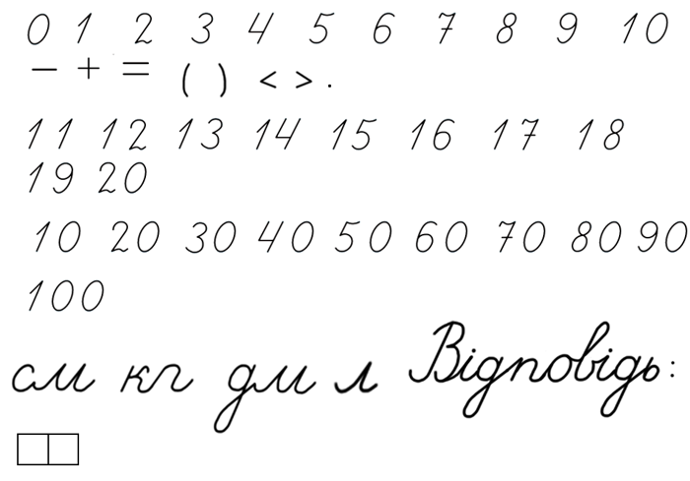 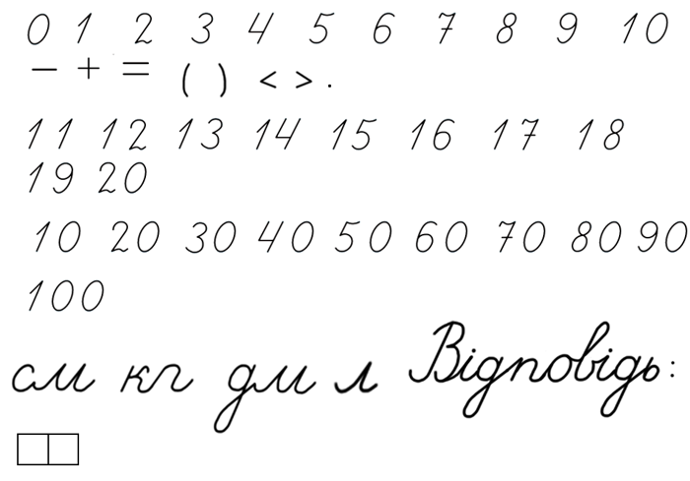 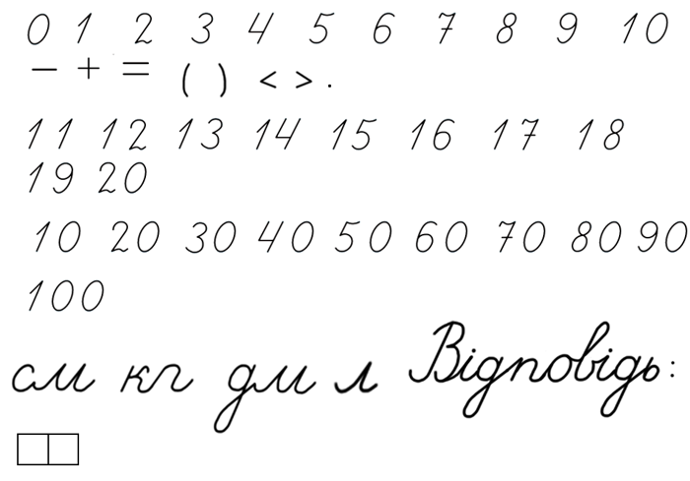 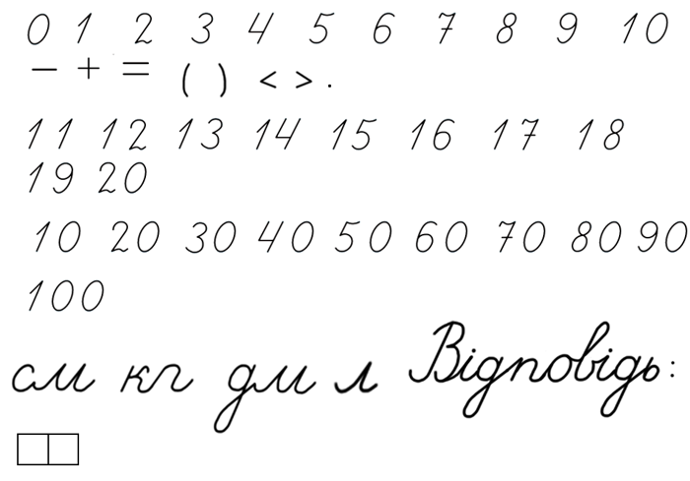 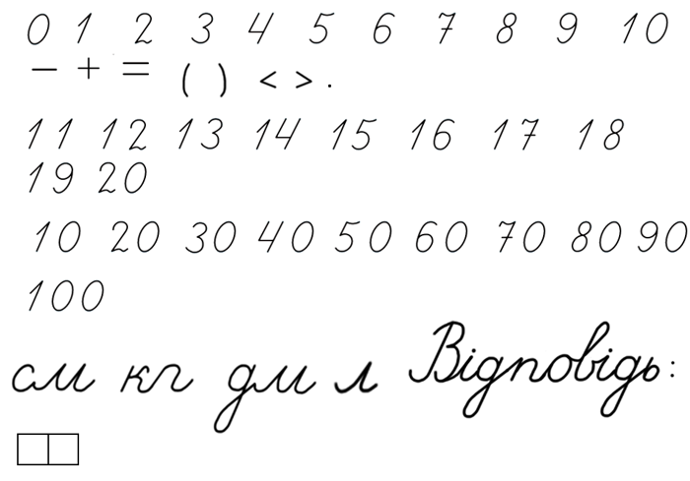 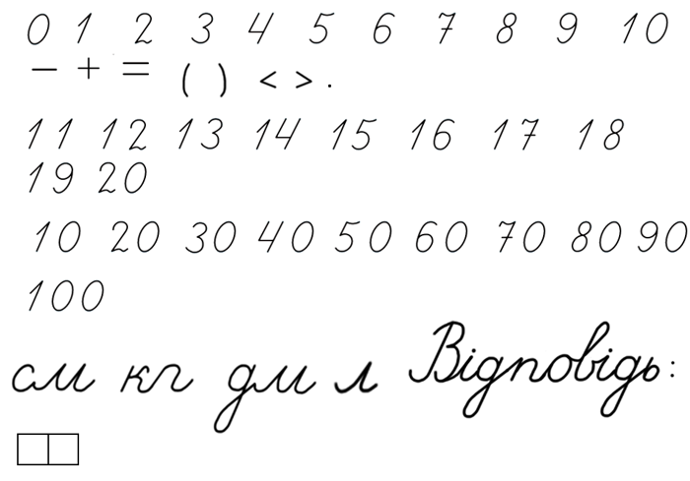 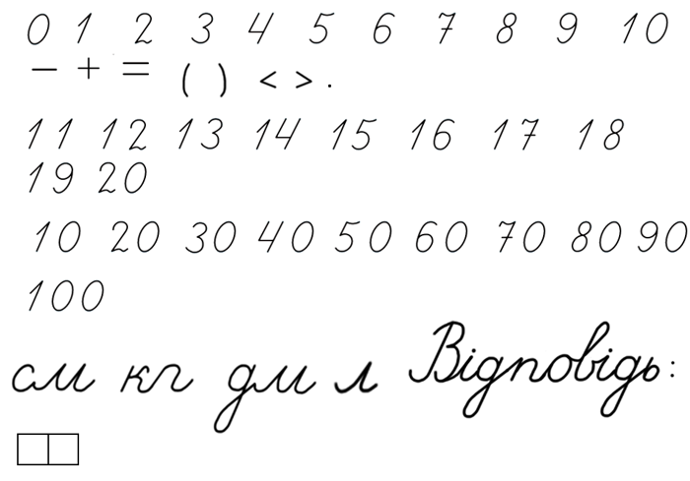 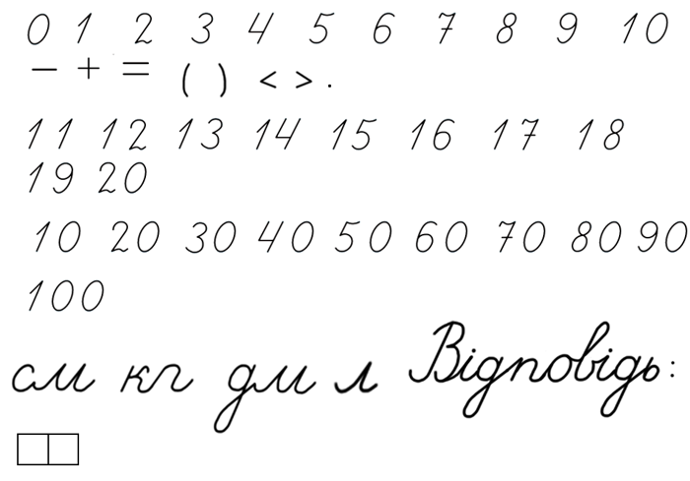 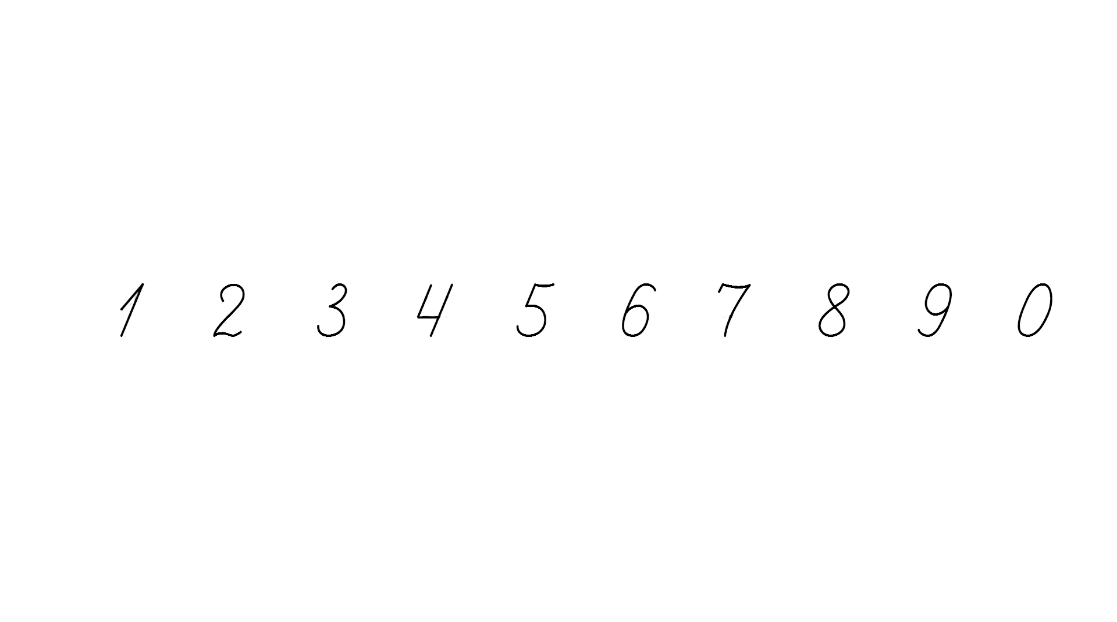 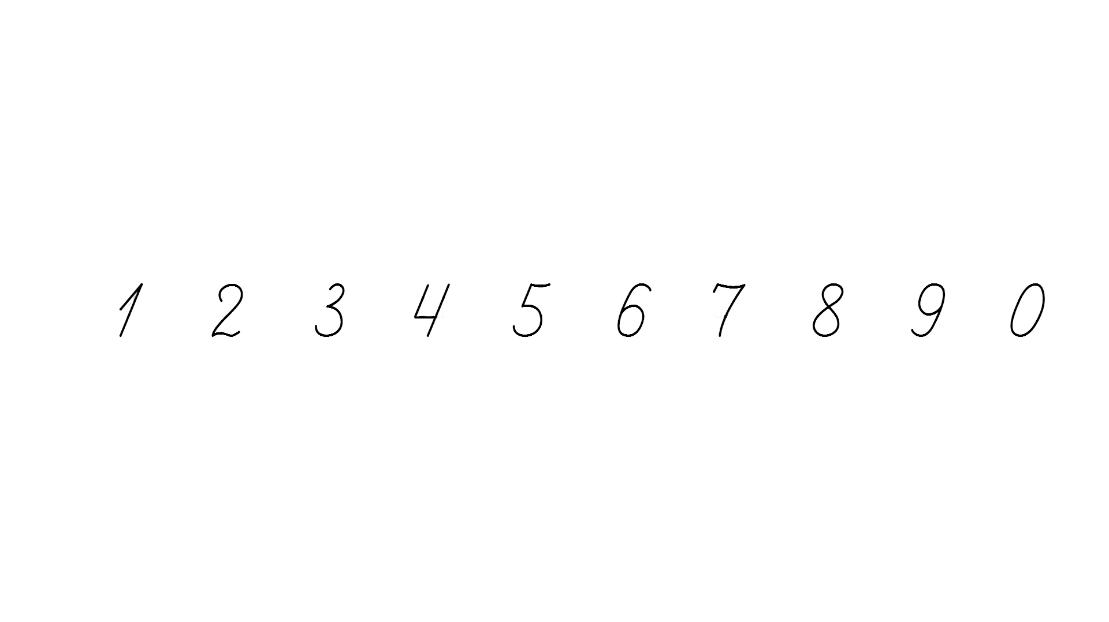 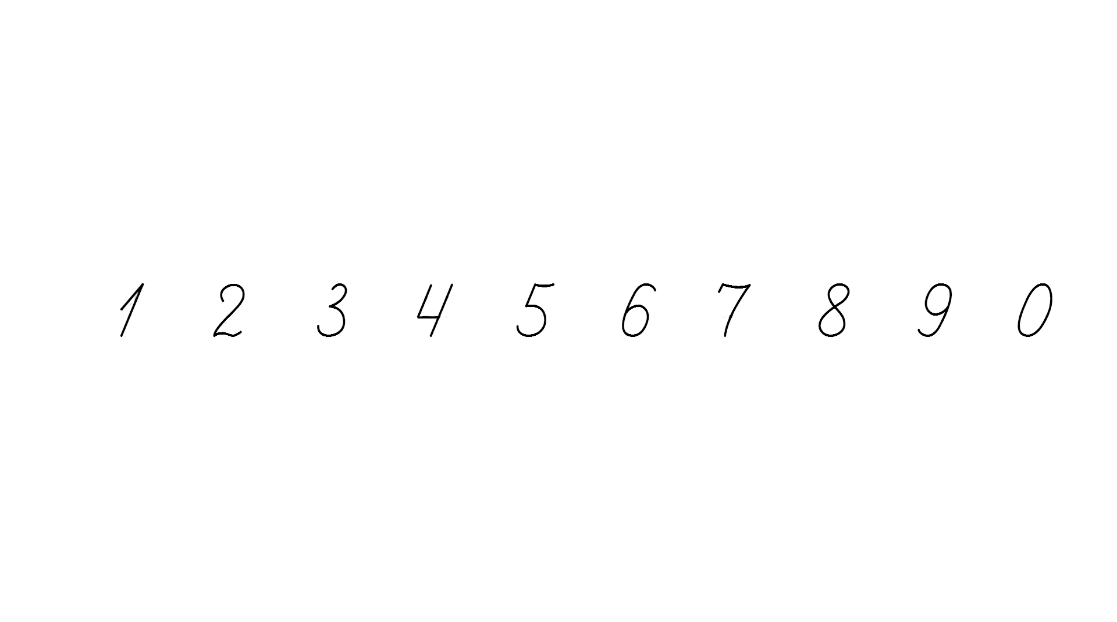 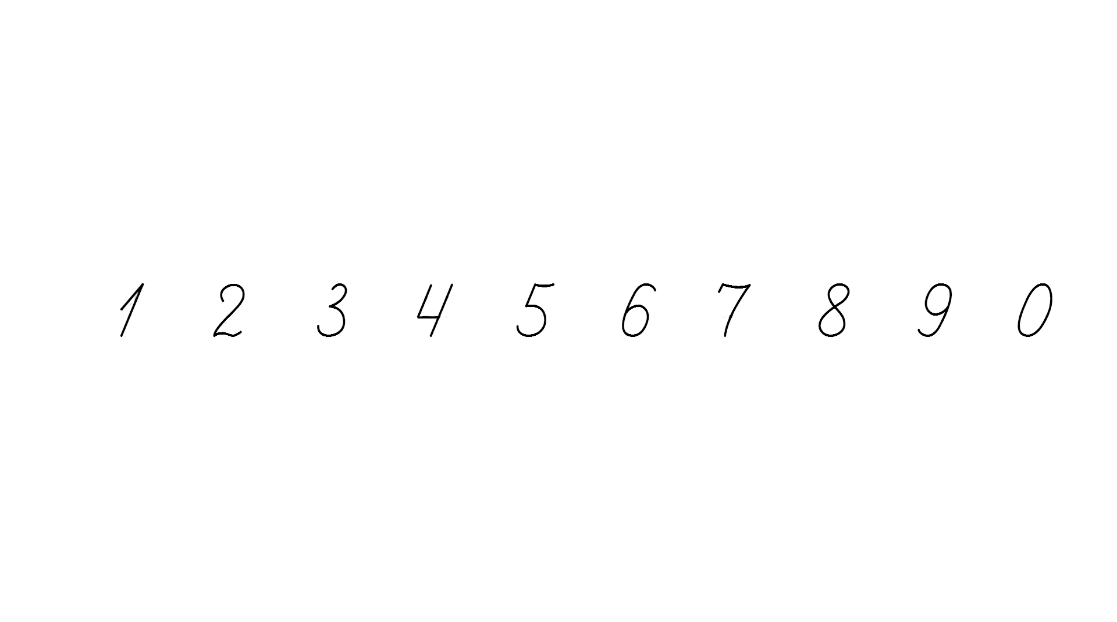 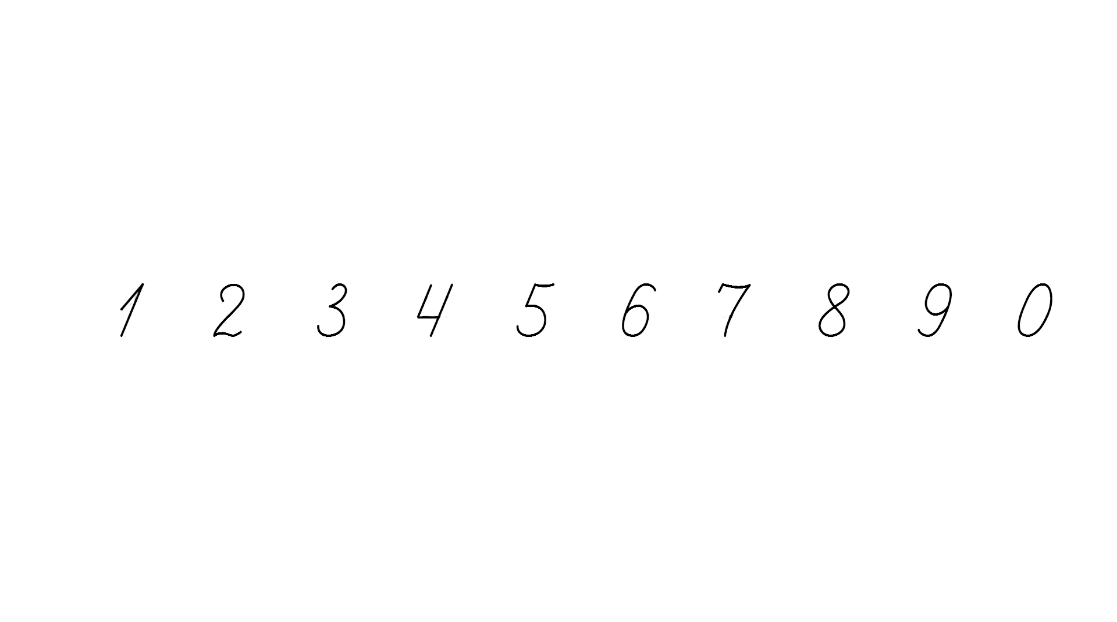 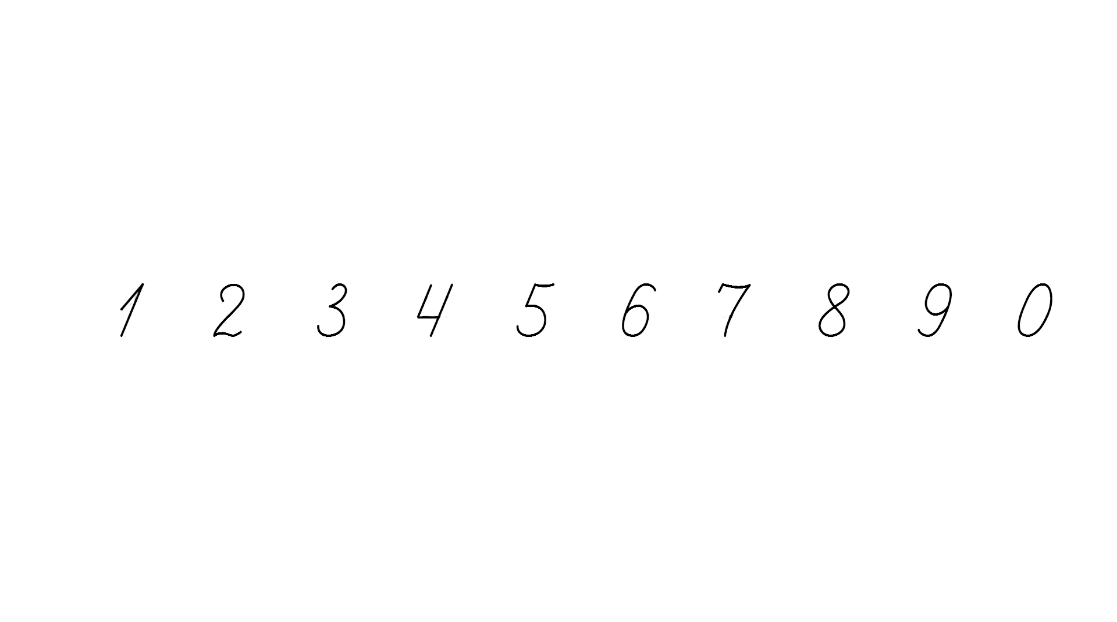 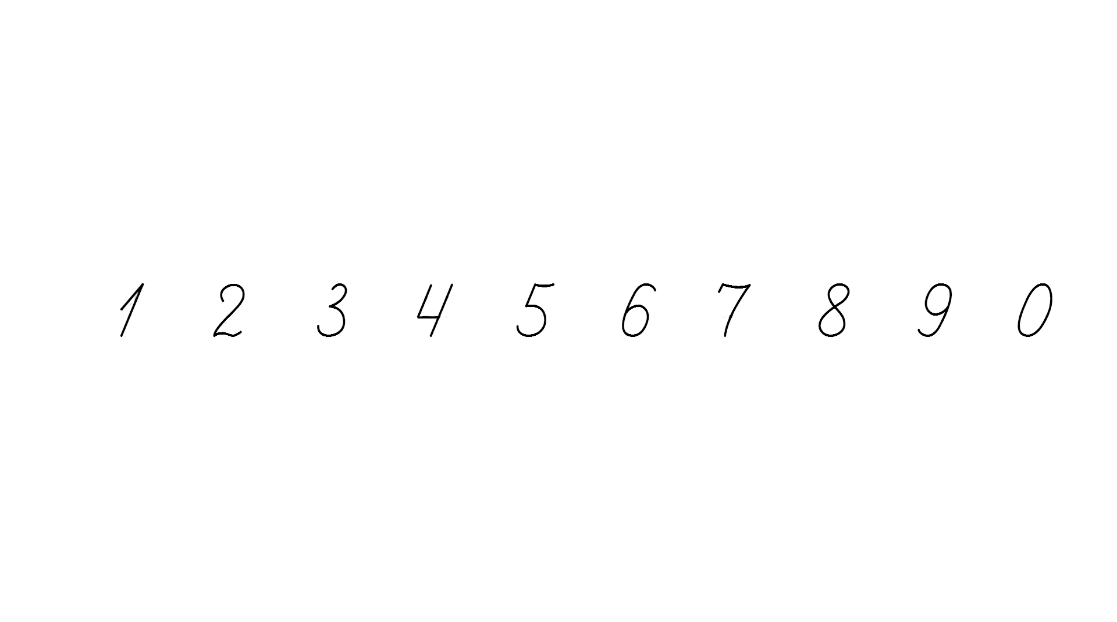 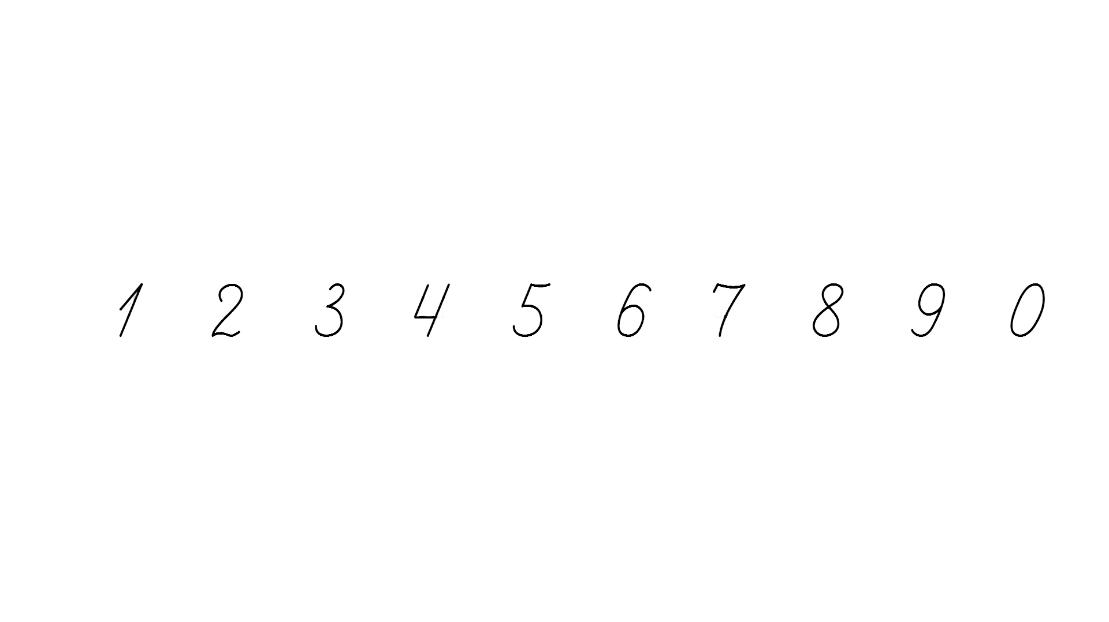 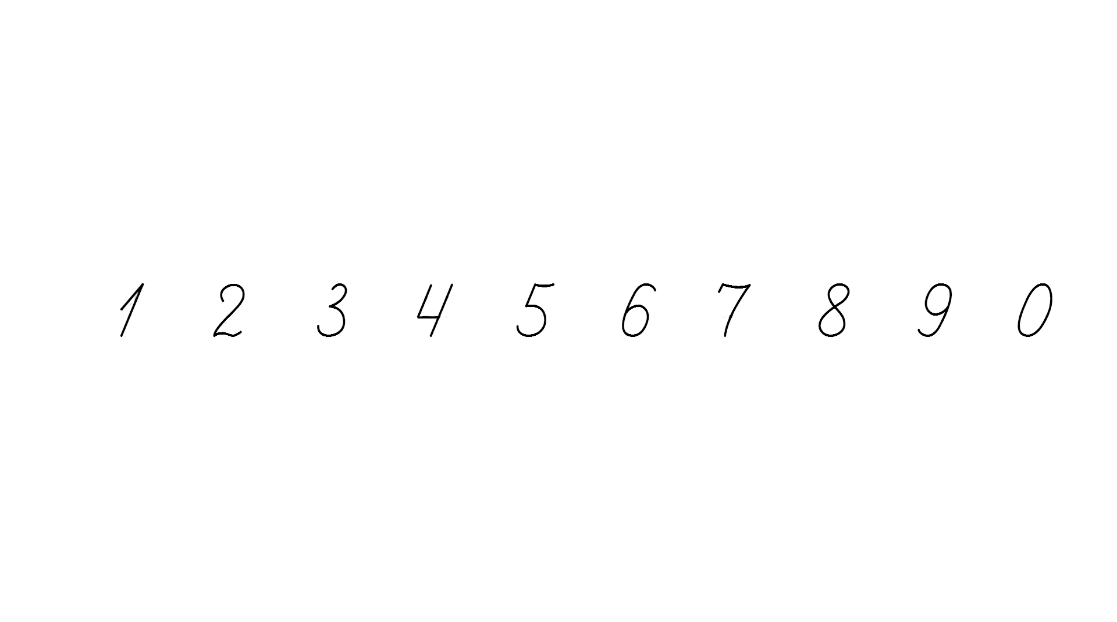 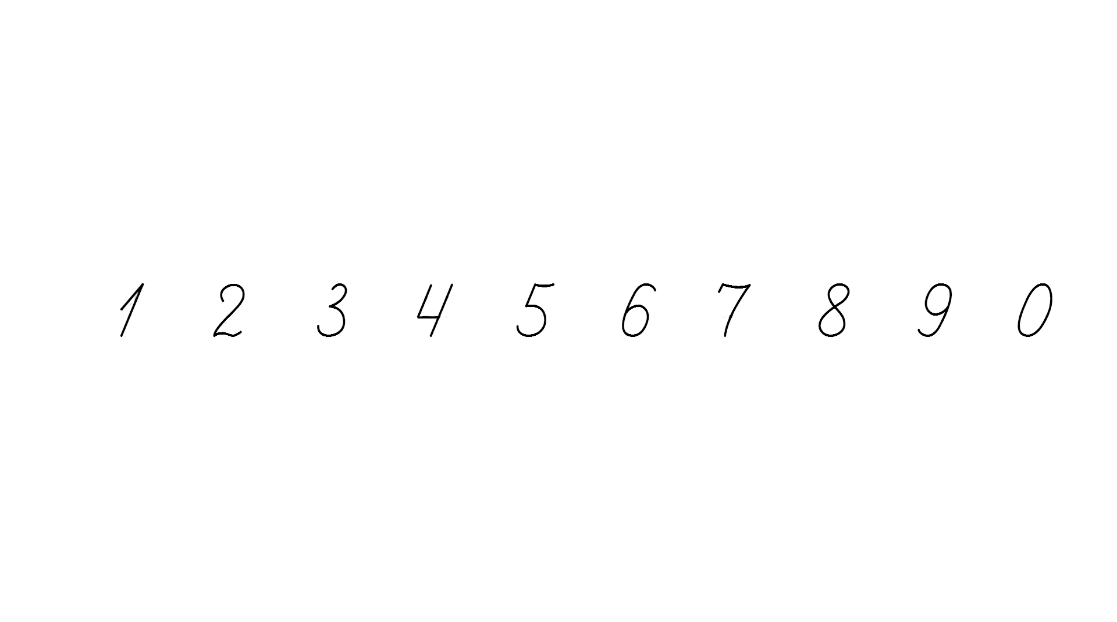 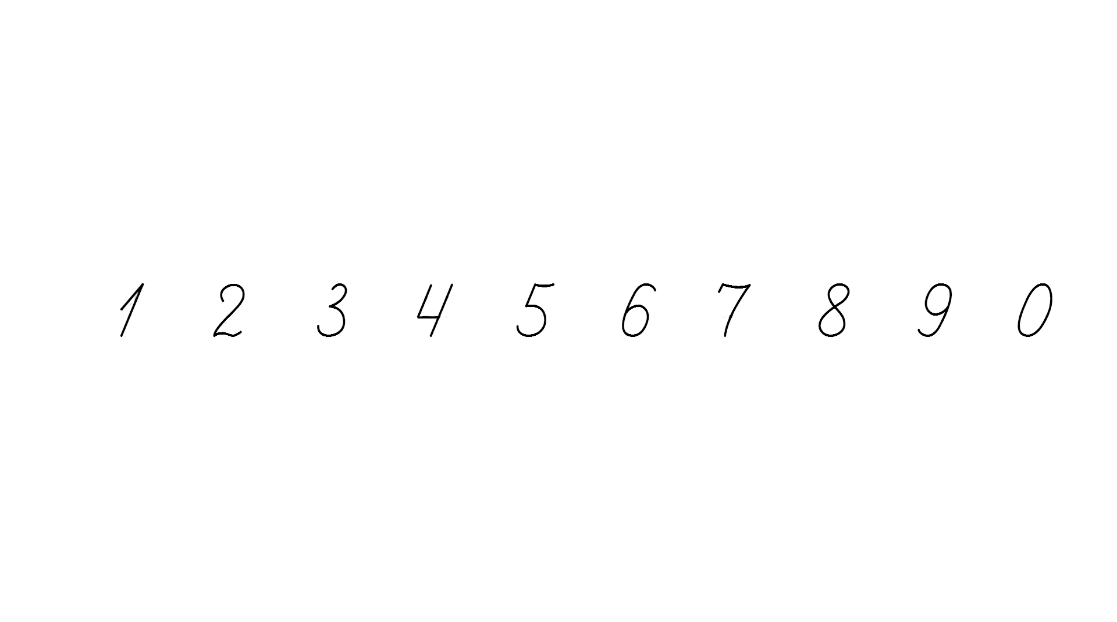 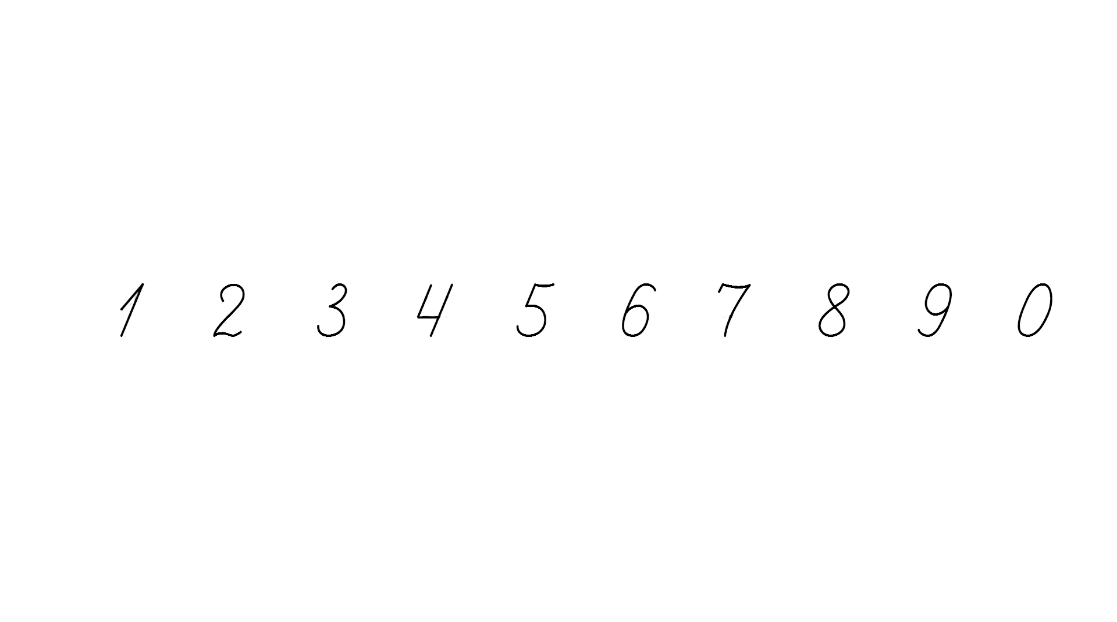 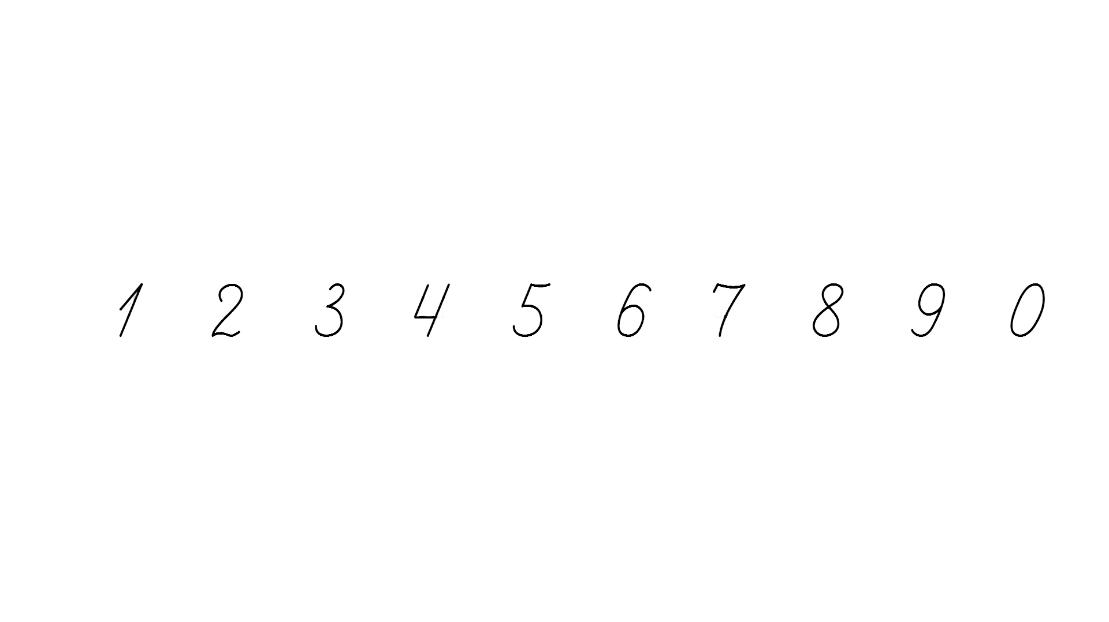 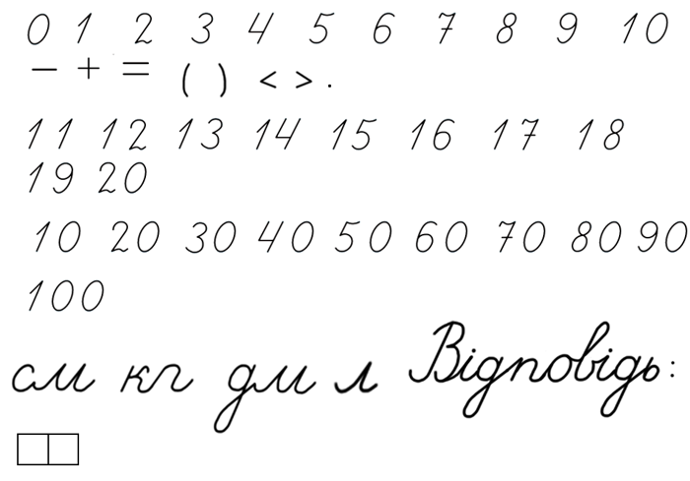 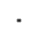 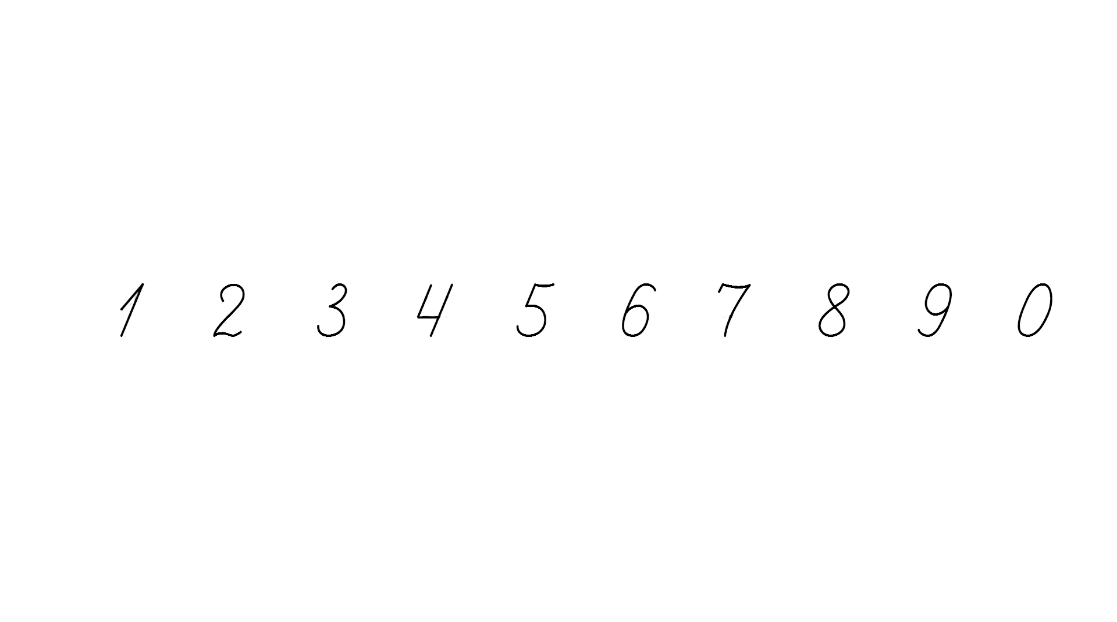 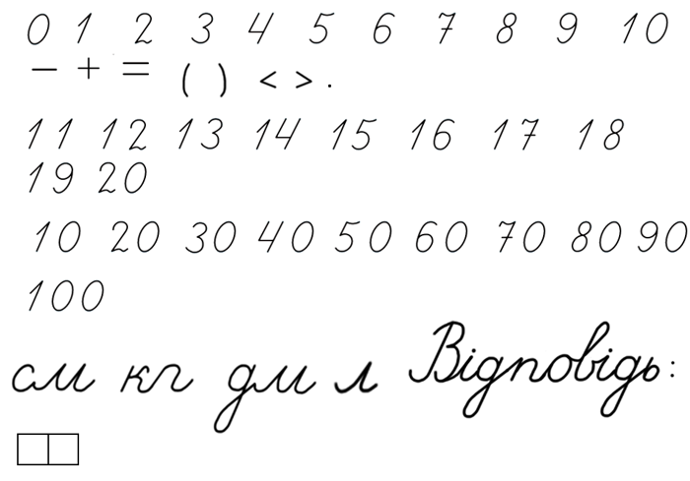 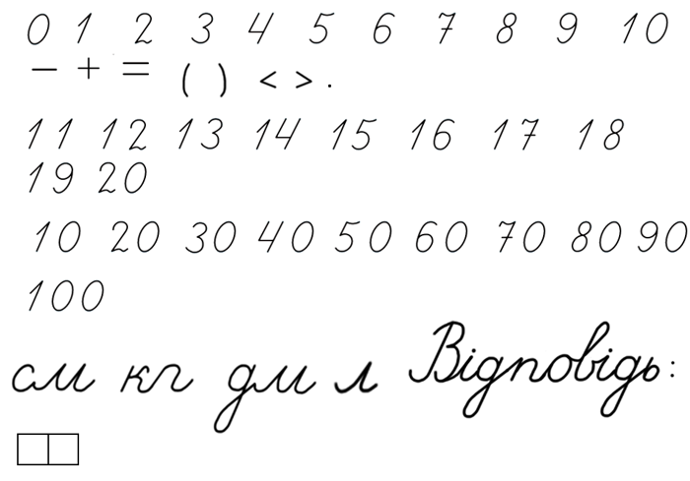 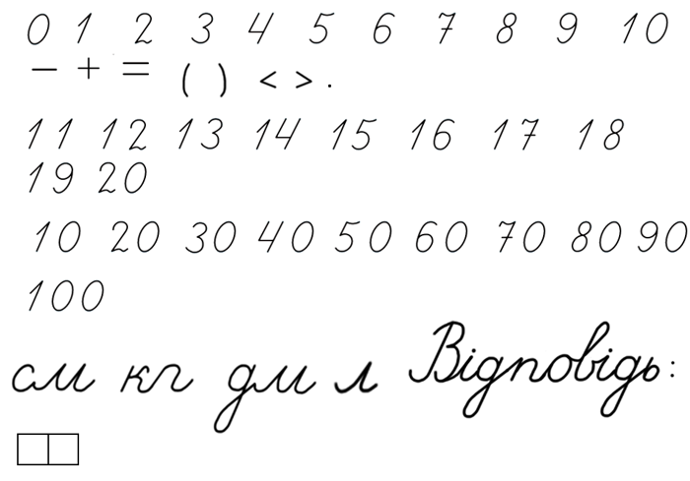 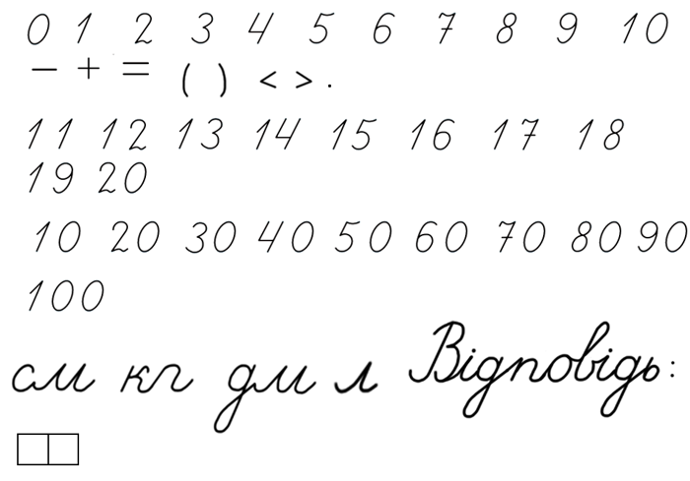 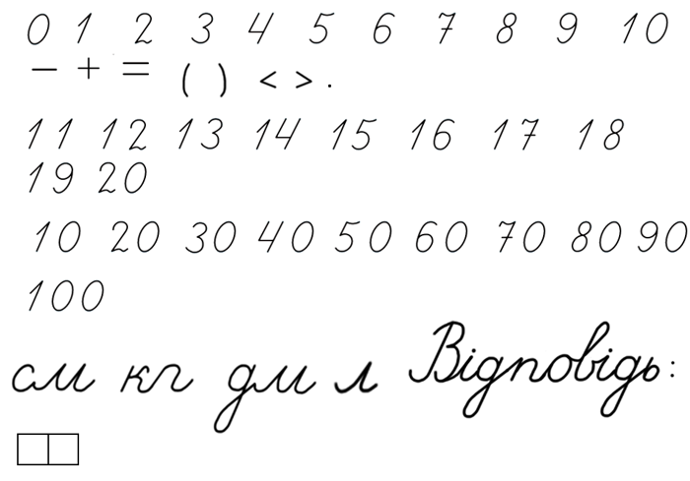 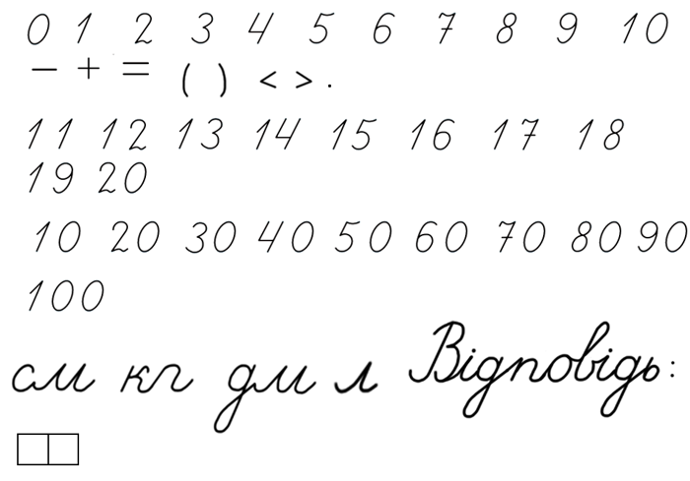 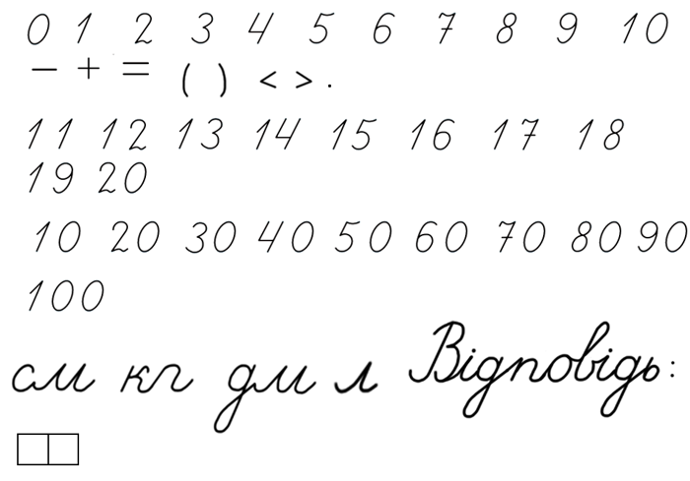 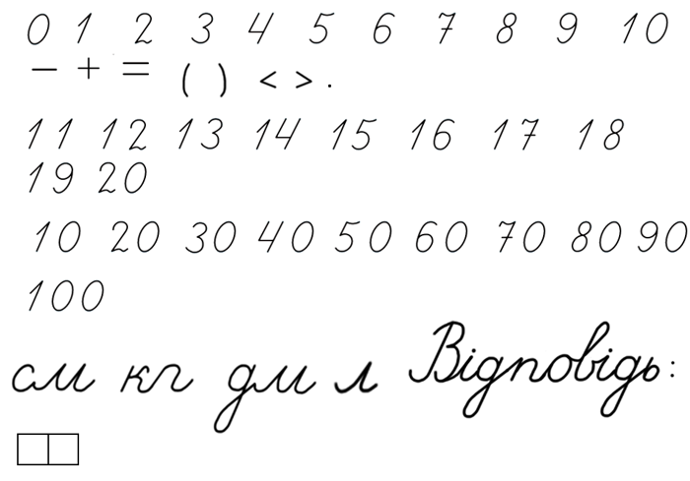 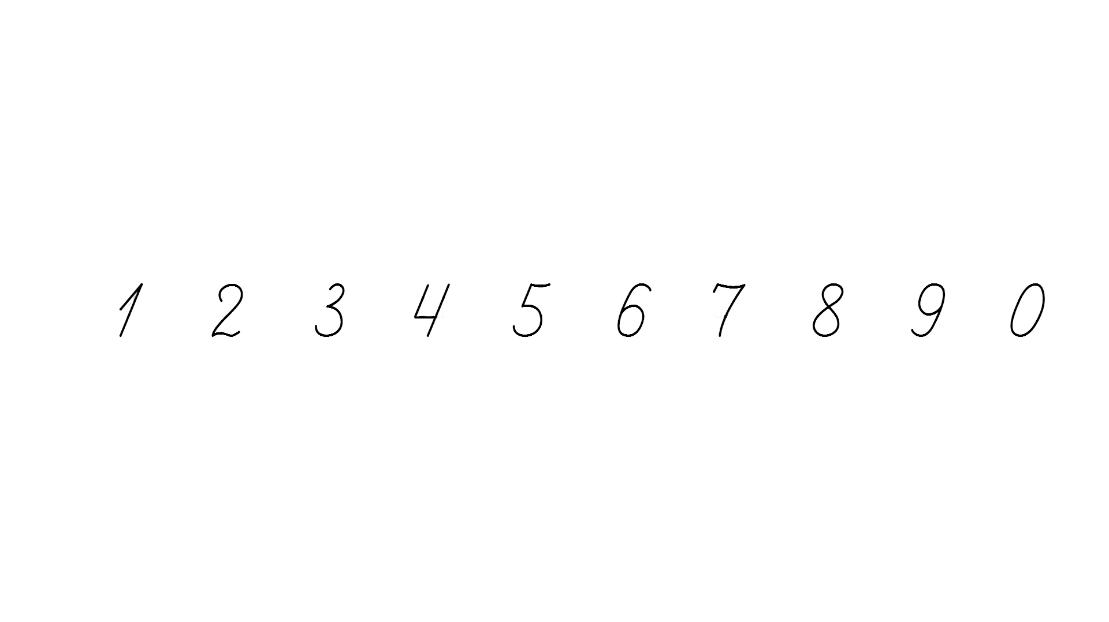 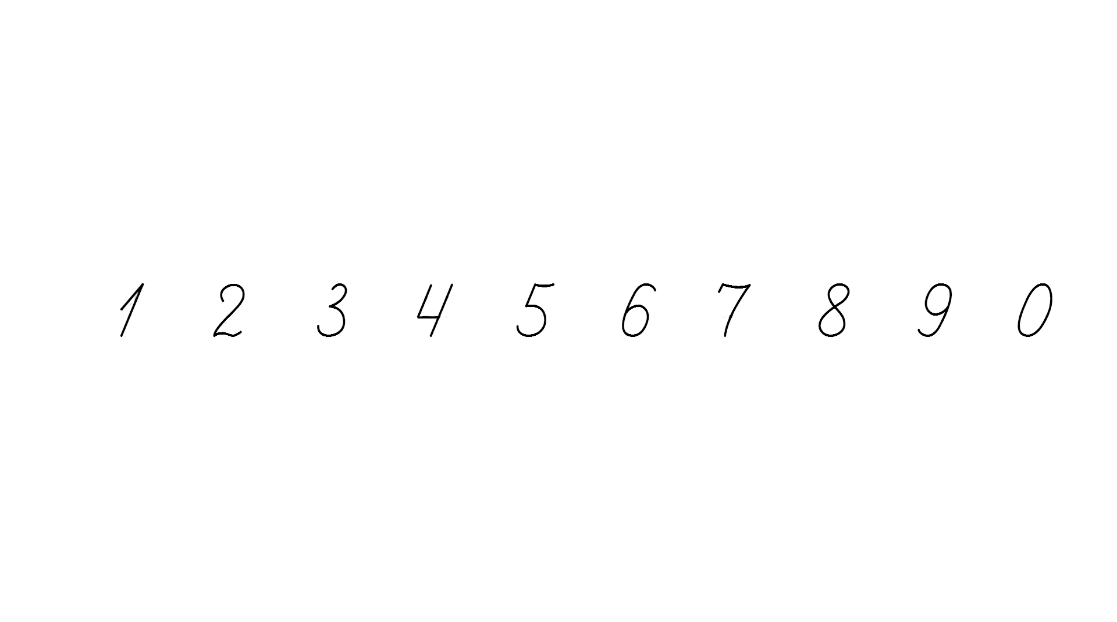 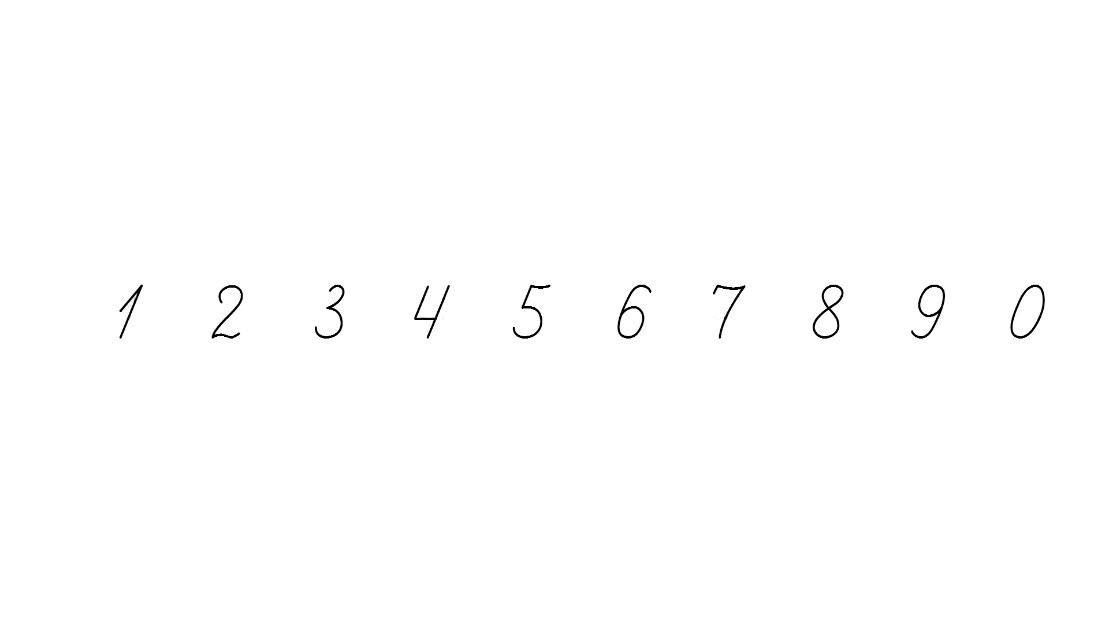 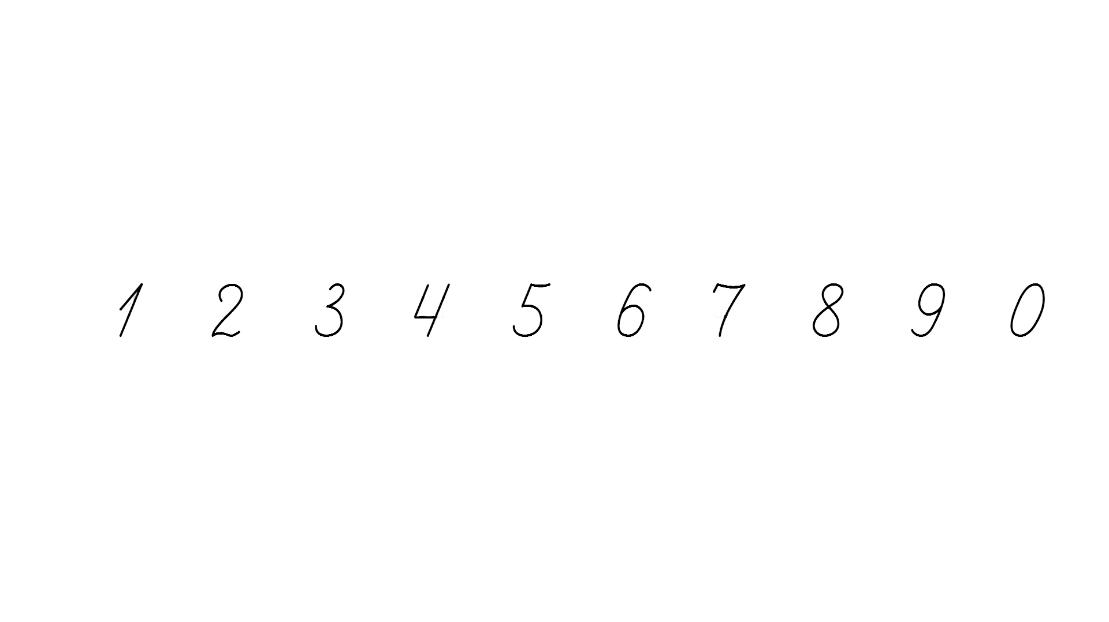 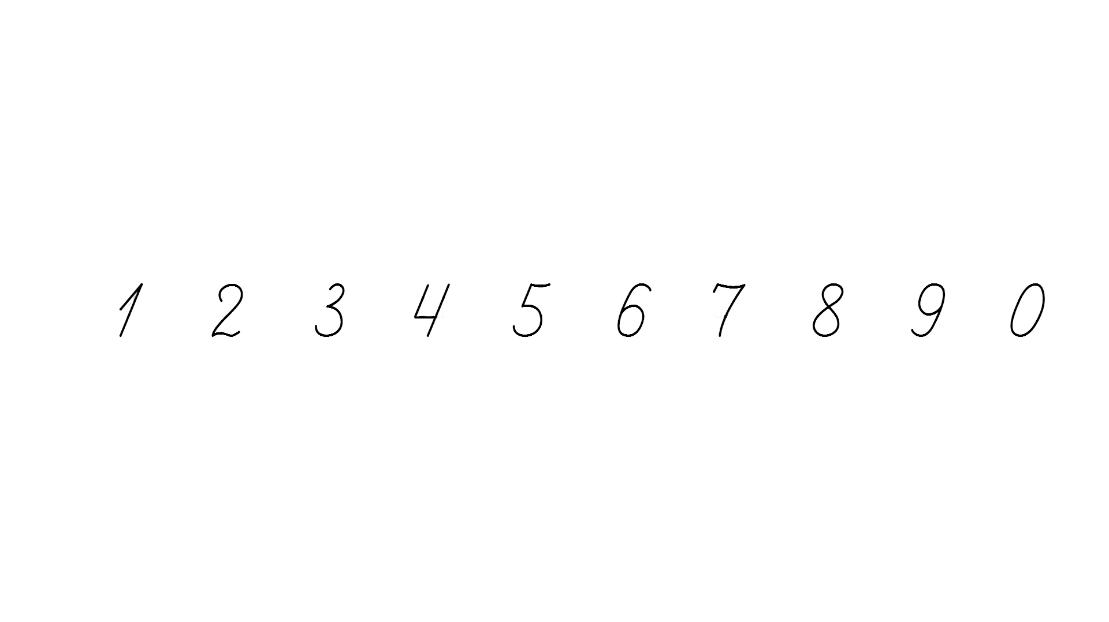 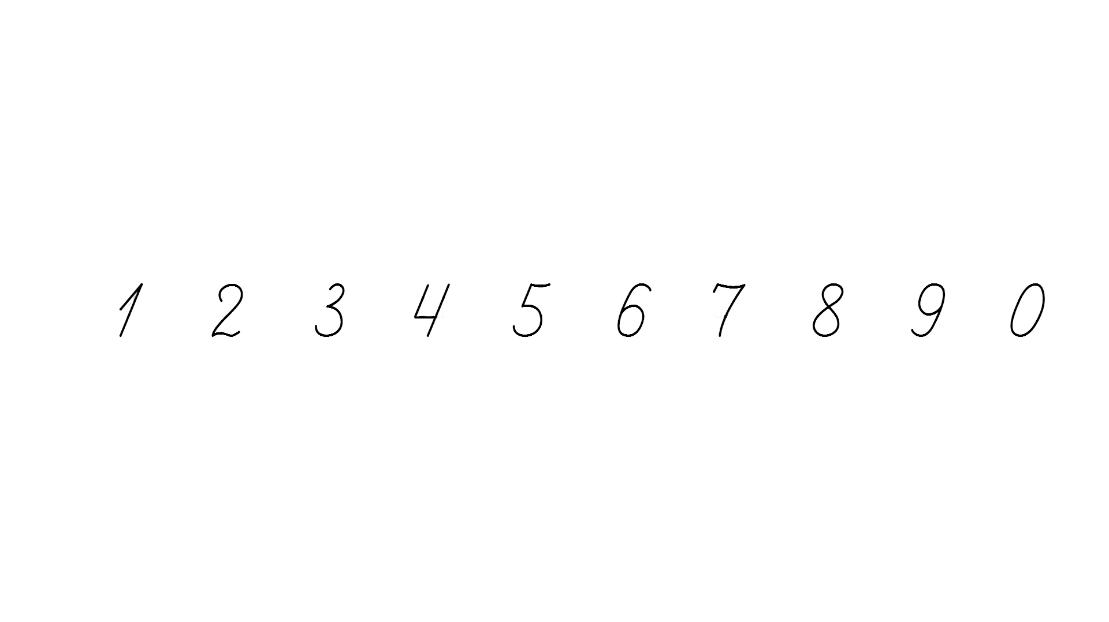 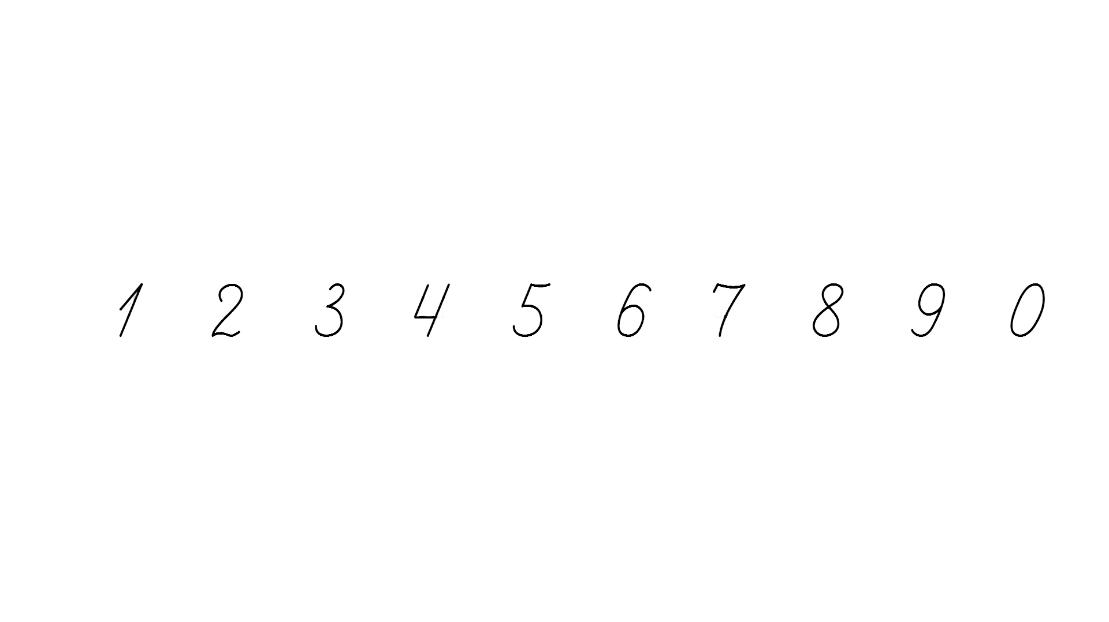 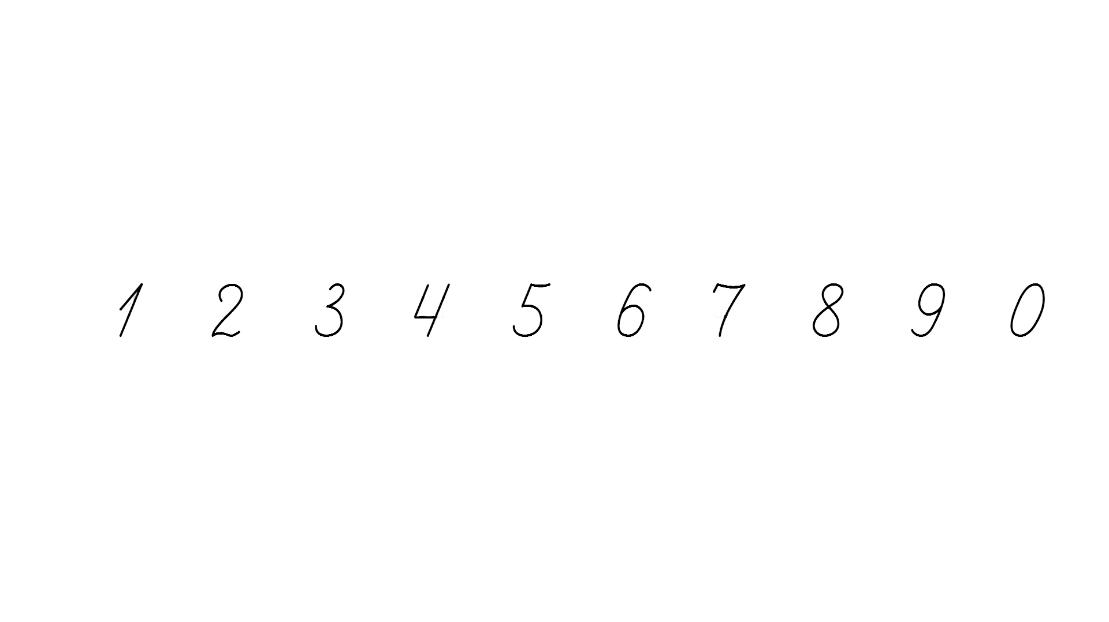 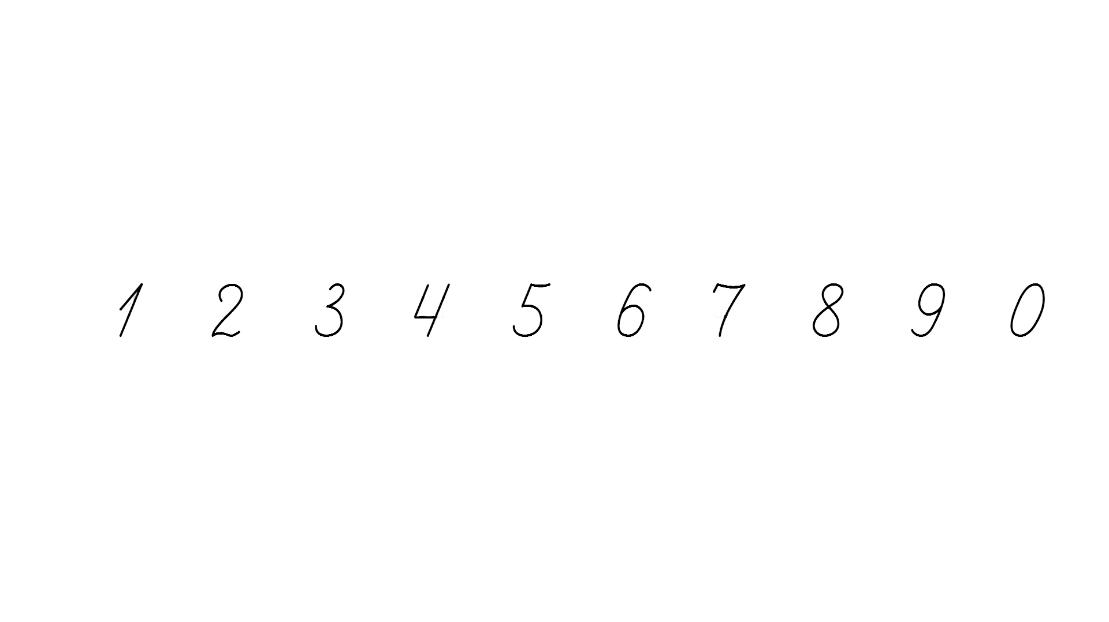 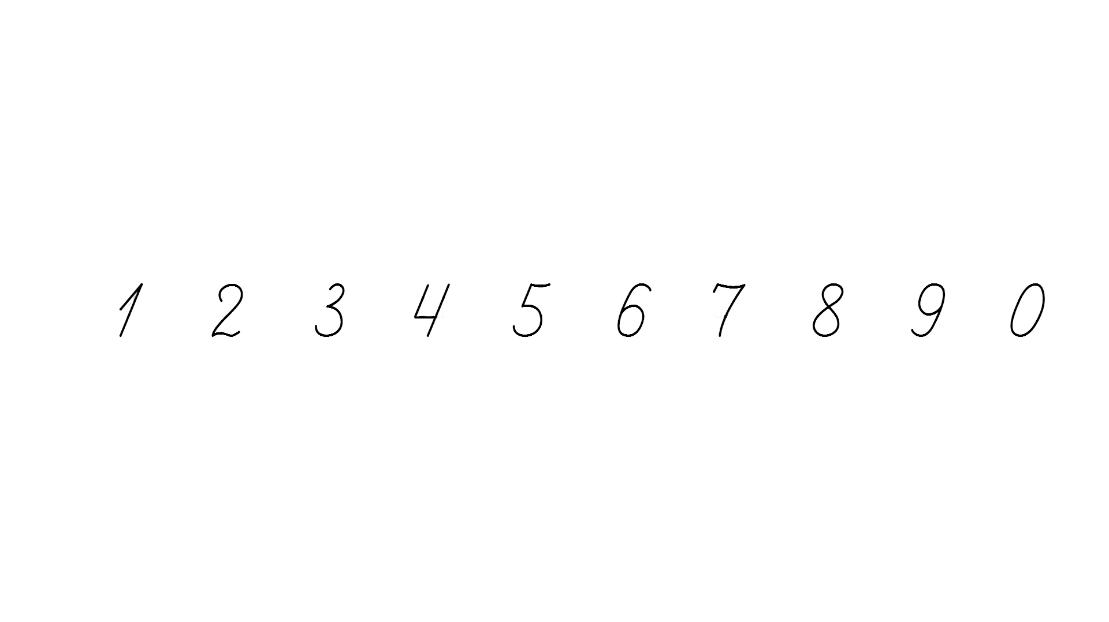 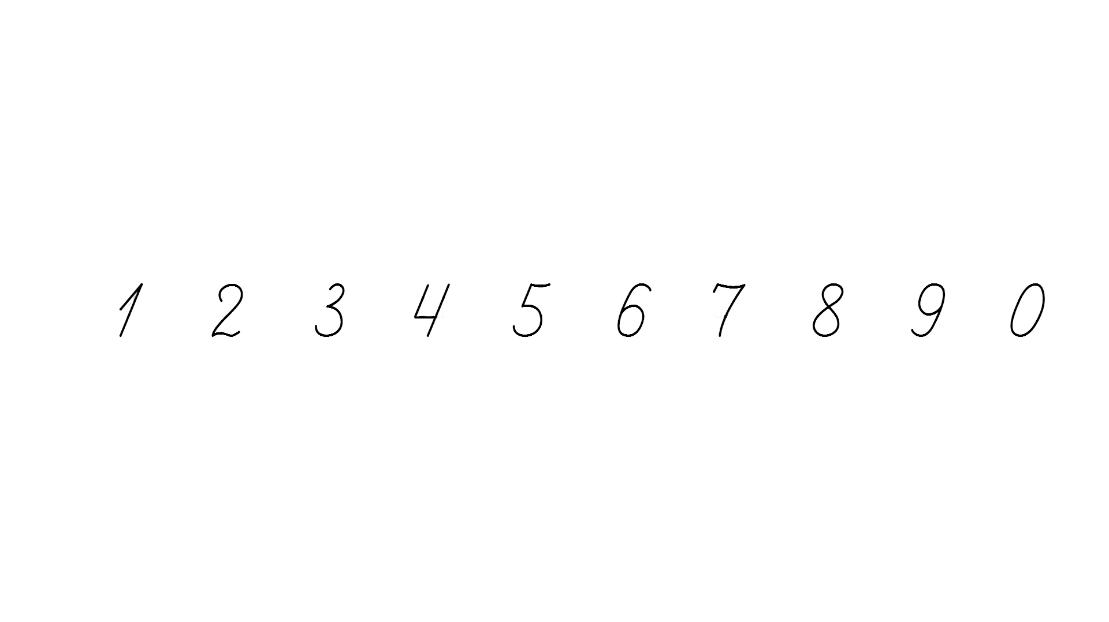 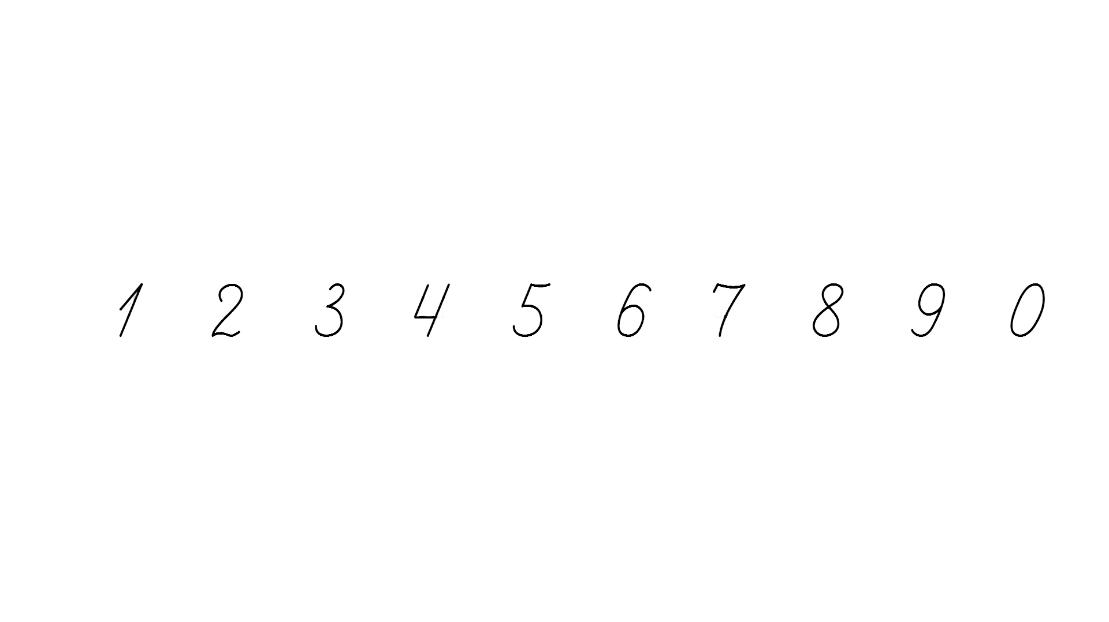 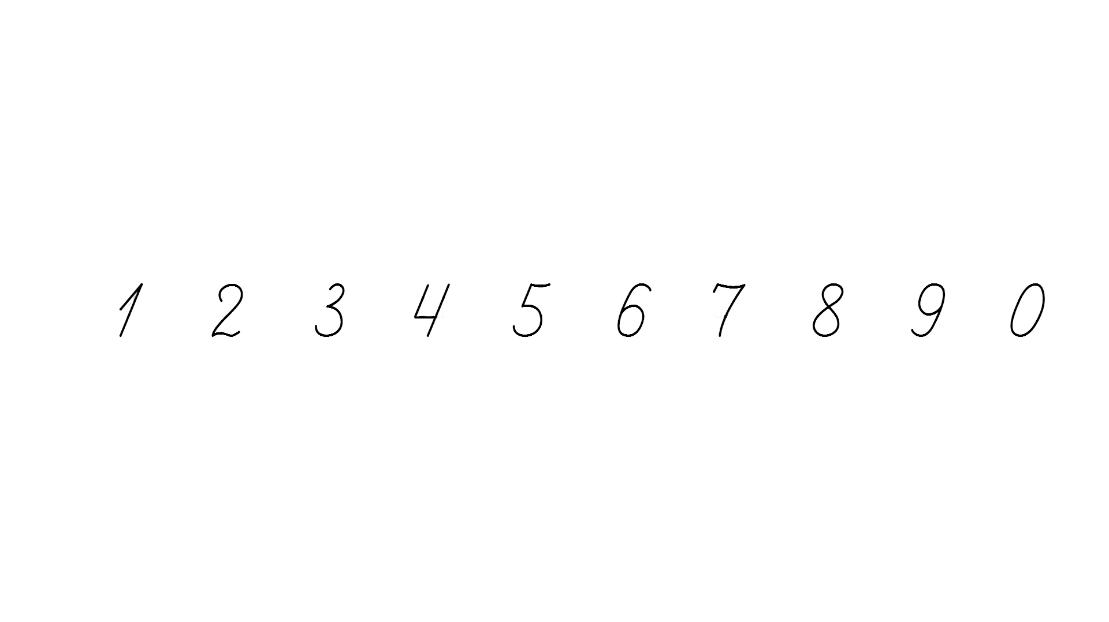 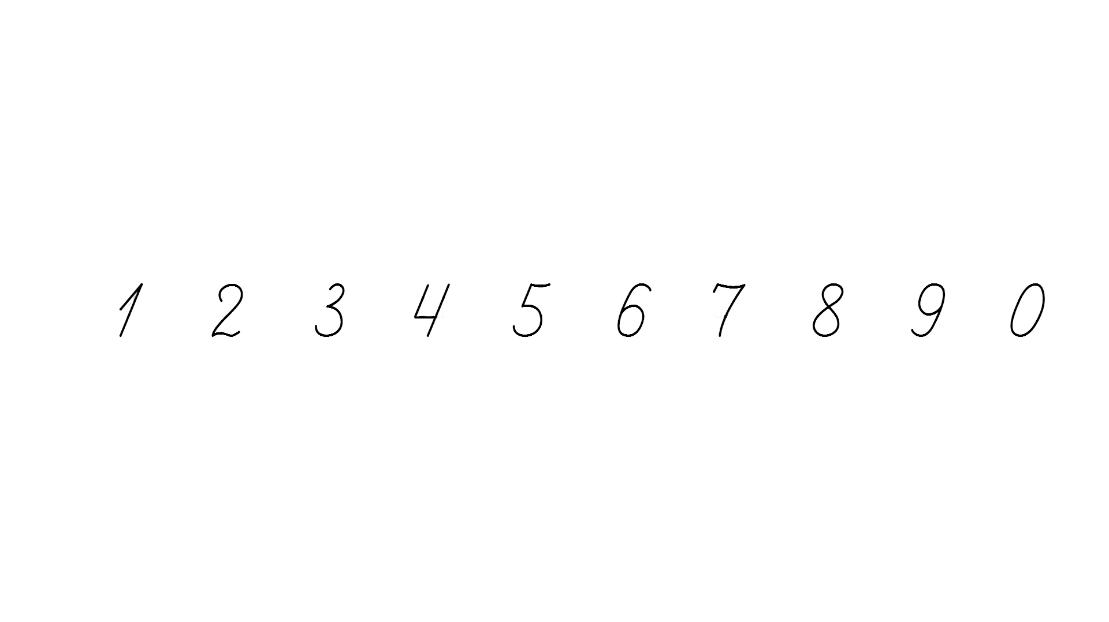 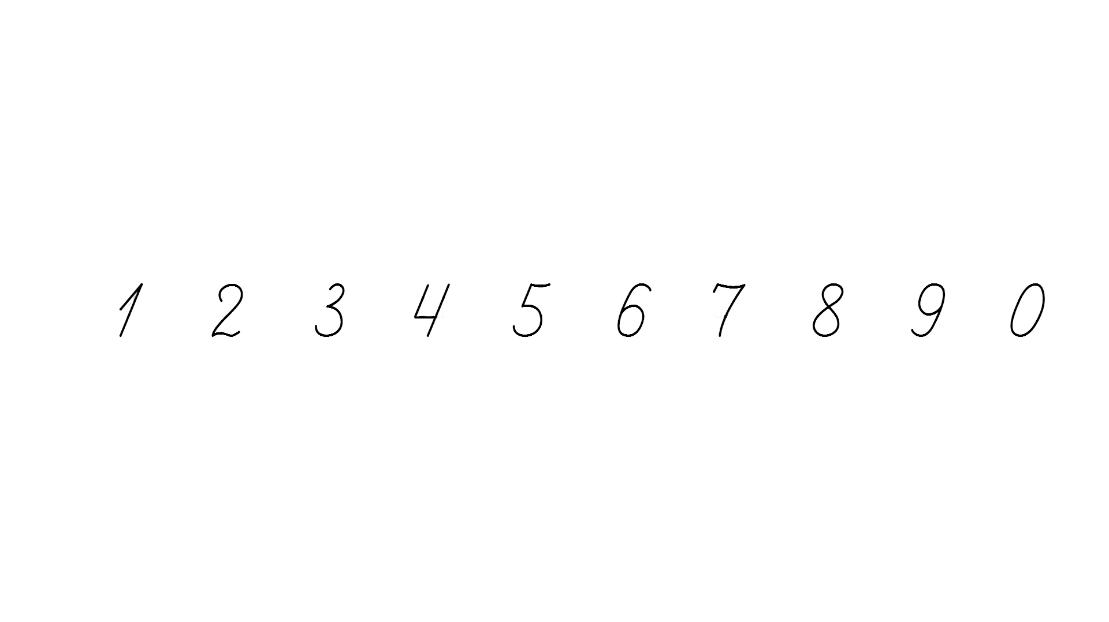 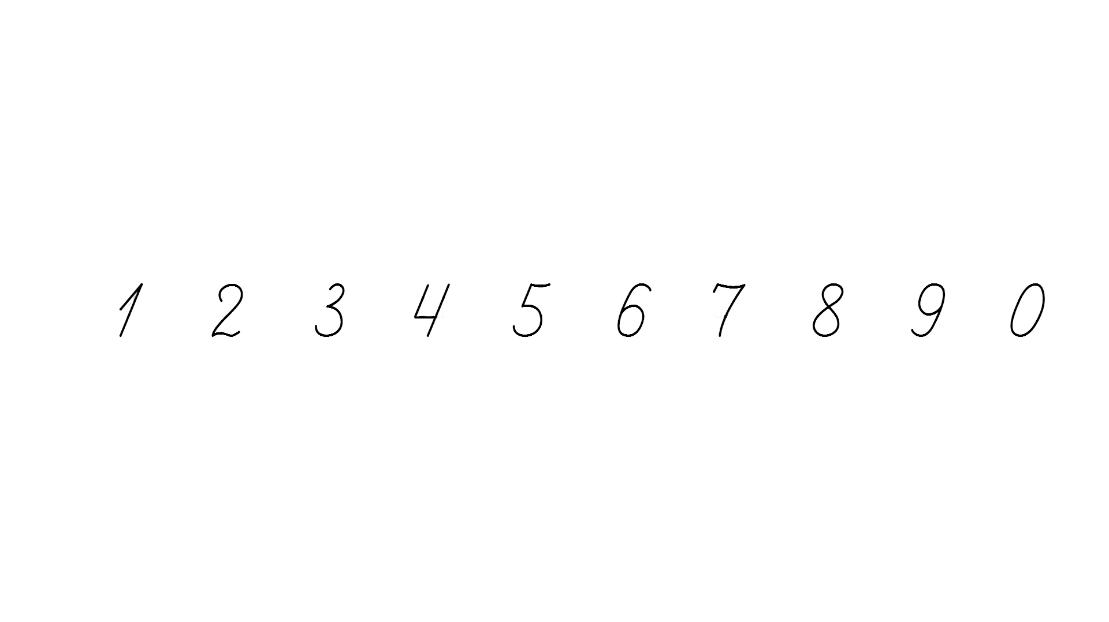 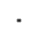 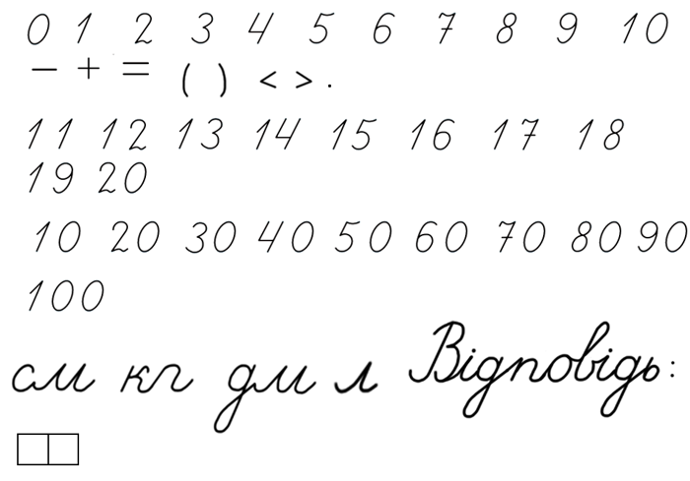 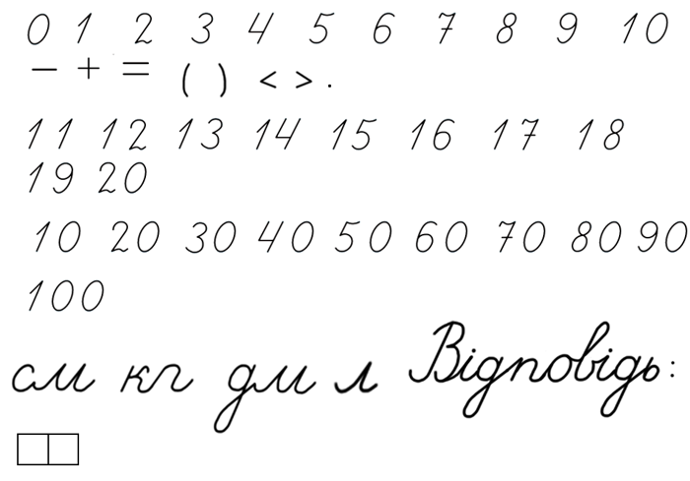 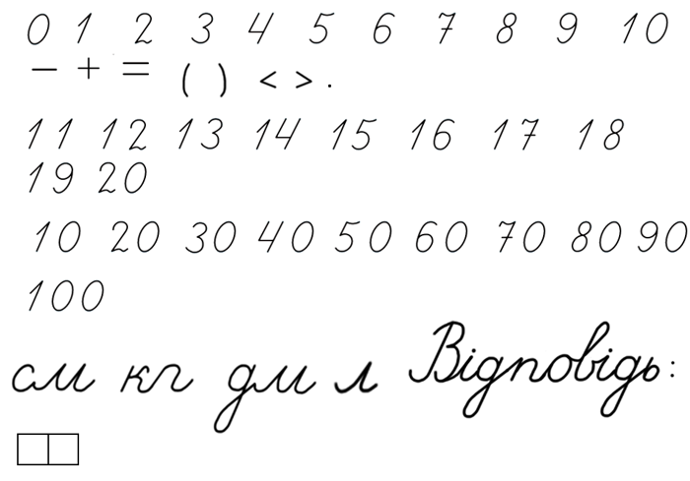 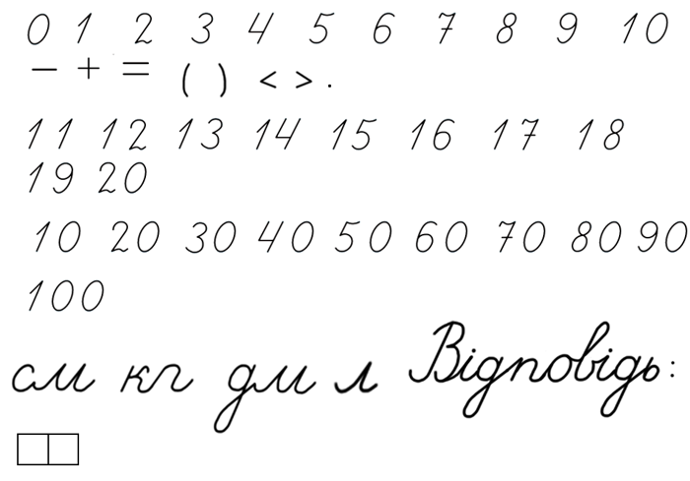 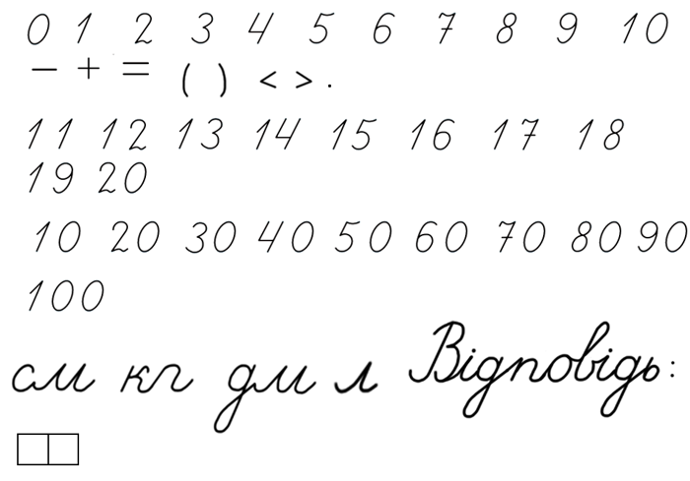 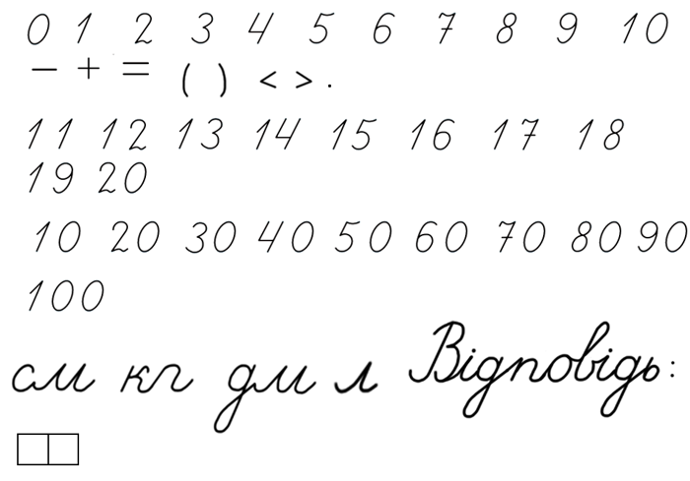 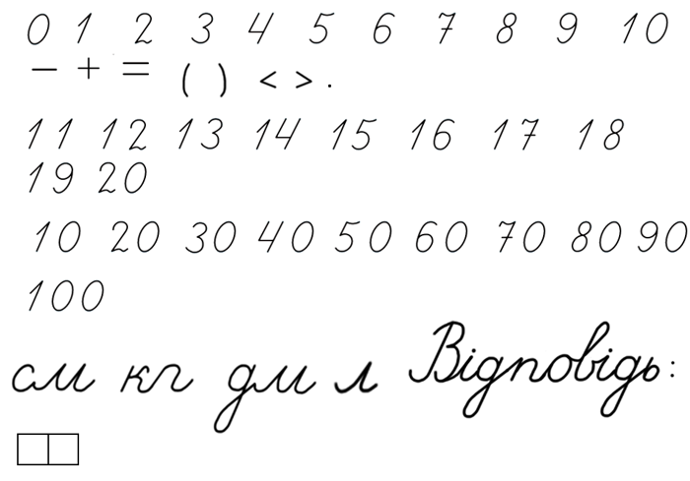 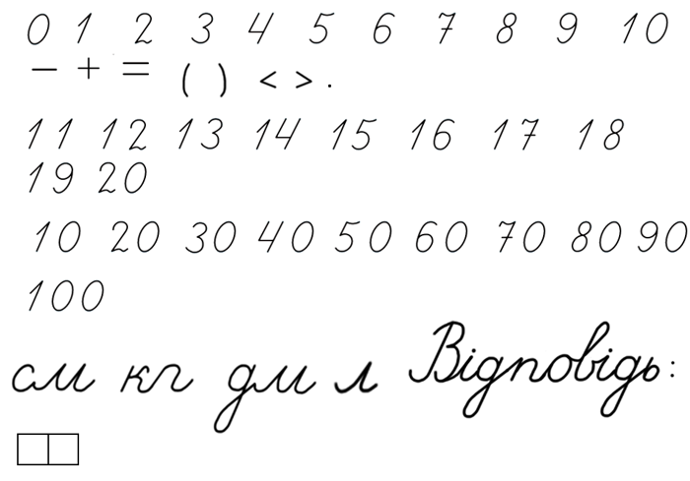 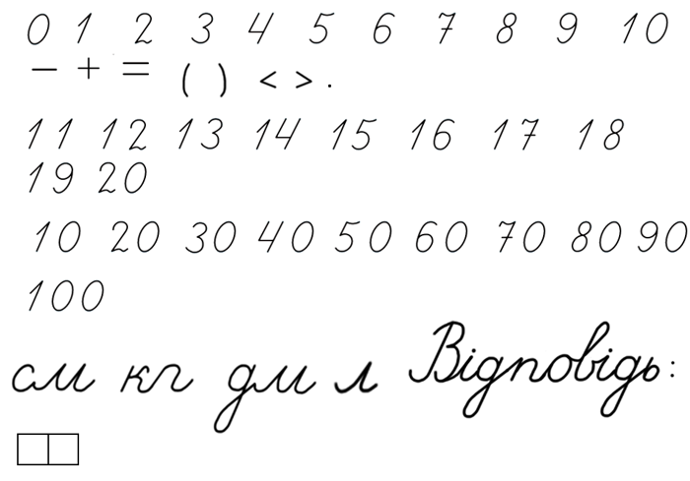 Підручник.
Сторінка
96
Розв’яжи задачі № 574-575
На стіл подали 7 тарілок з пиріжками. По 3 пиріжки на кожній. Скільки всього пиріжків подали на стіл?
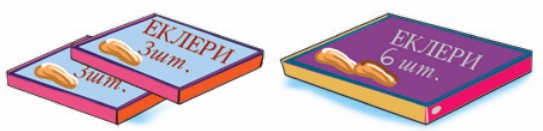 Склади вираз за малюнком
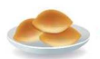 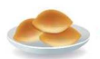 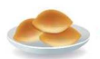 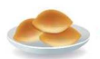 12 (екл.)
3 · 2 + 6 =
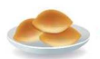 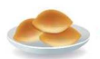 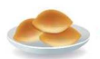 21 (п)
3 · 7 =
Підручник.
Сторінка
96
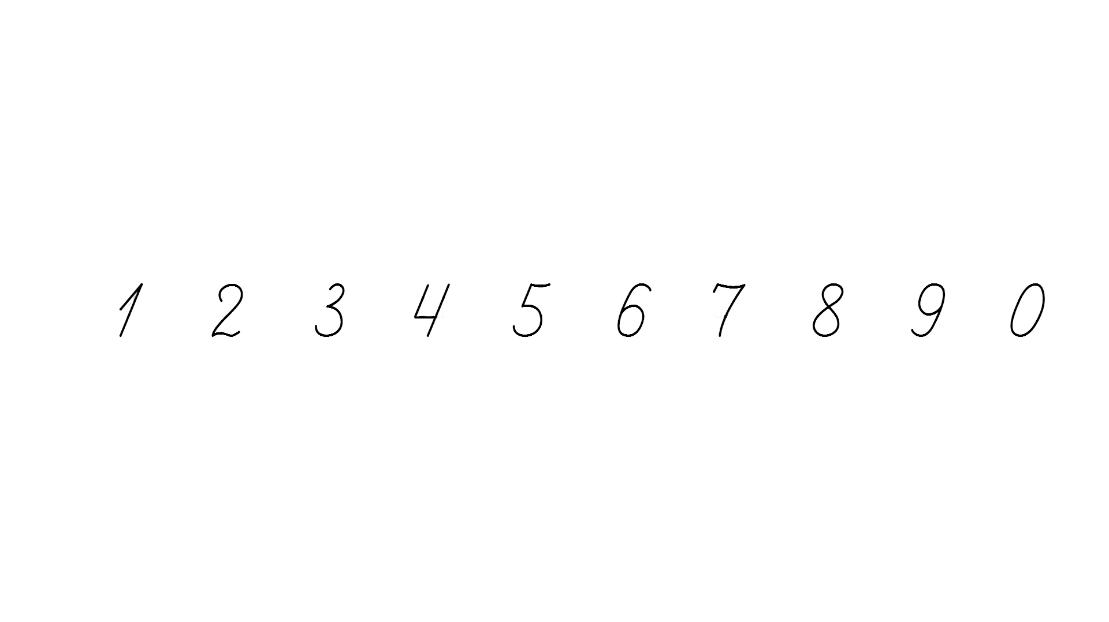 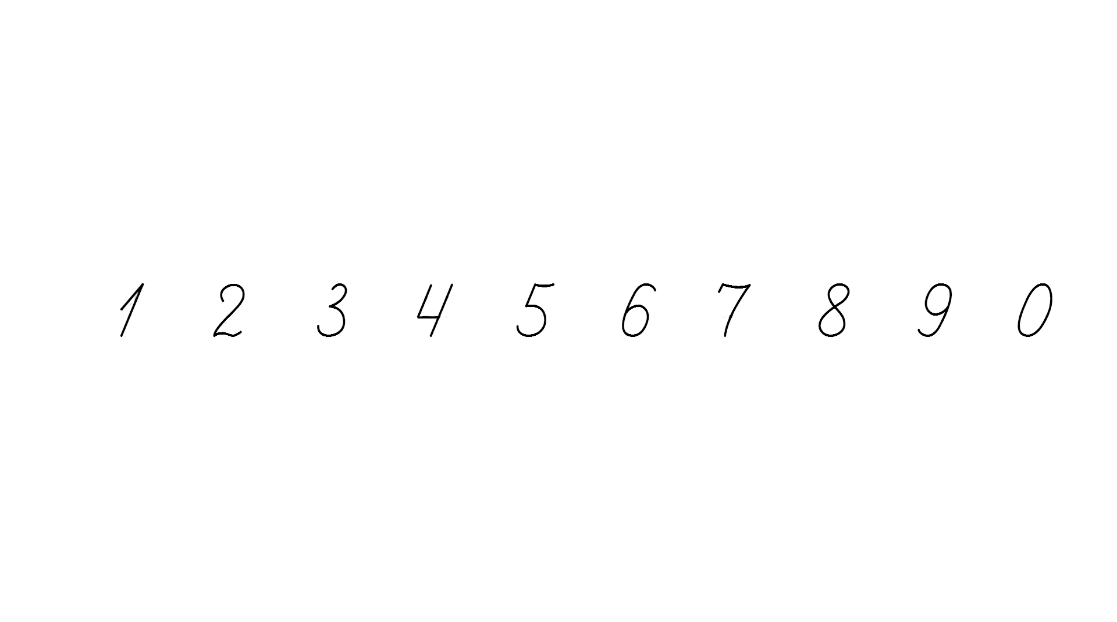 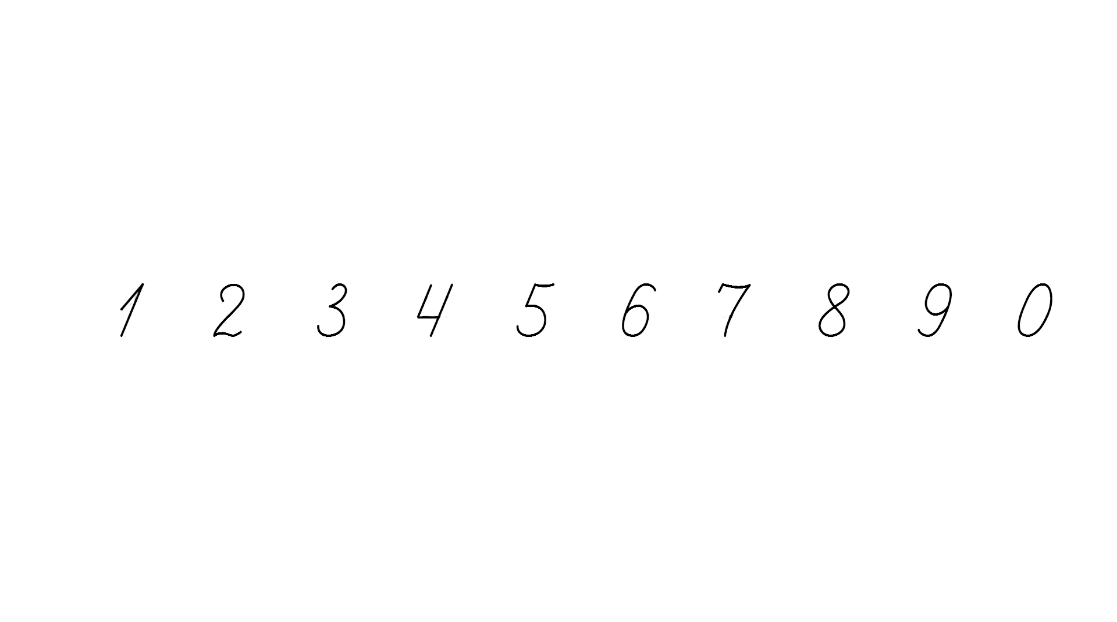 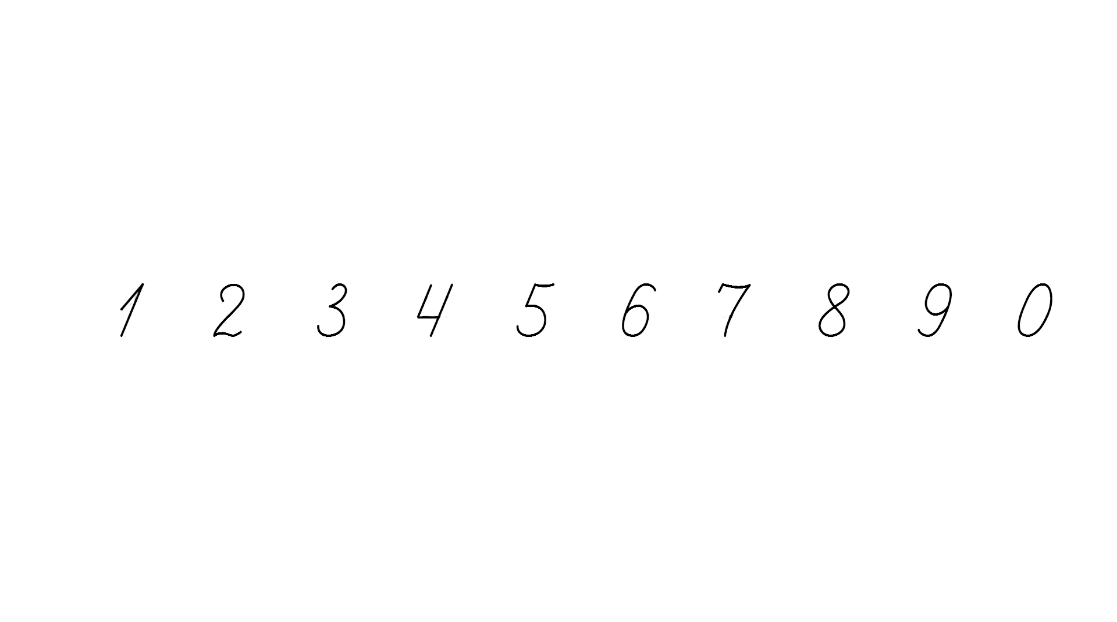 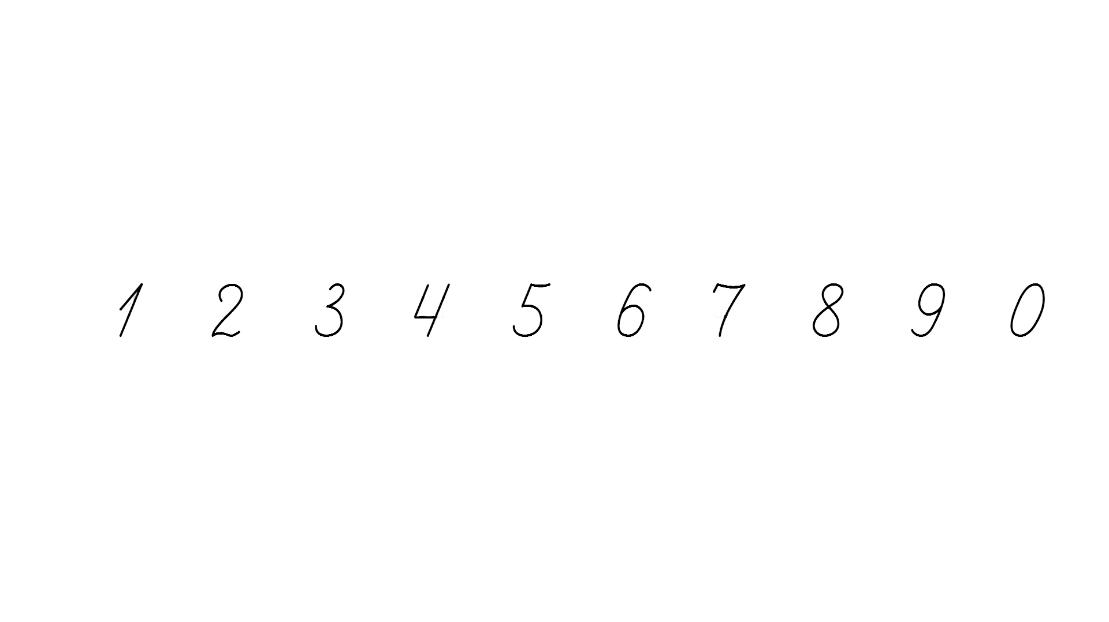 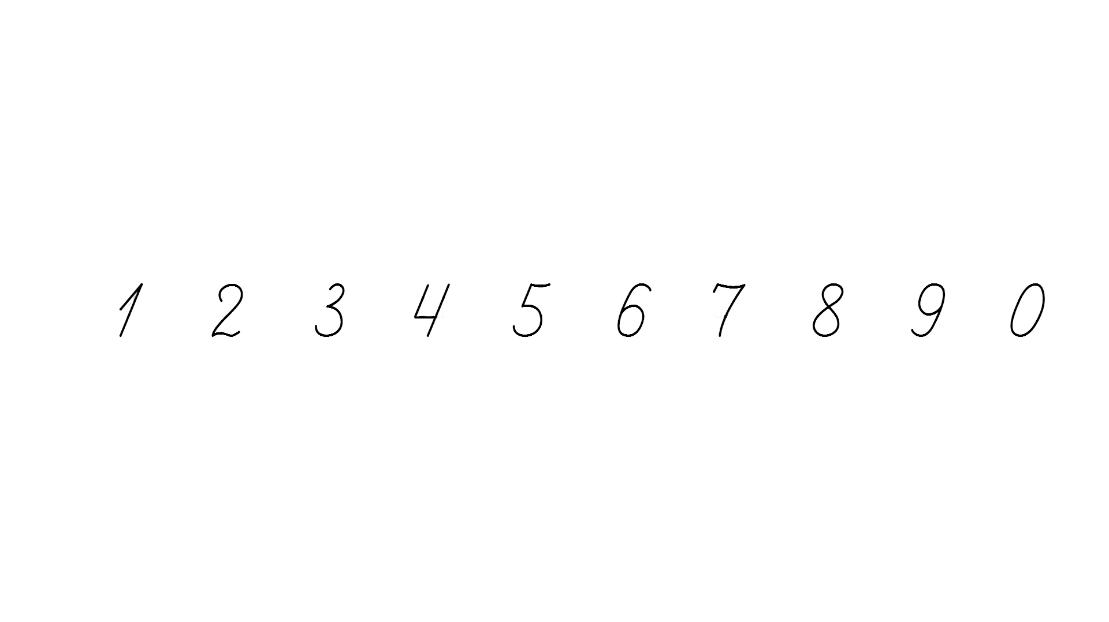 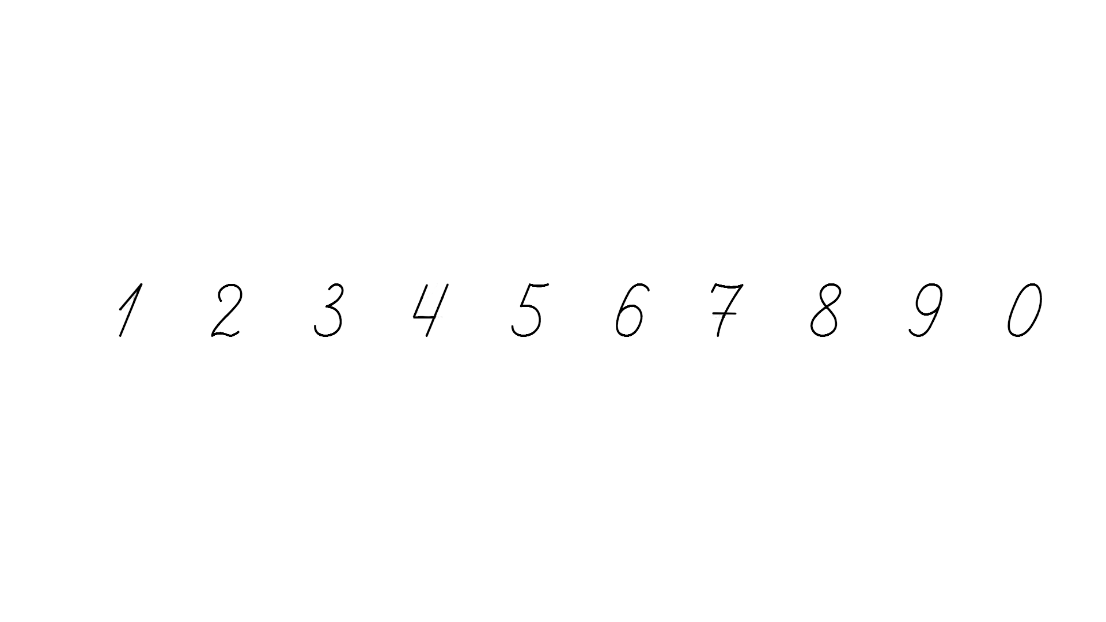 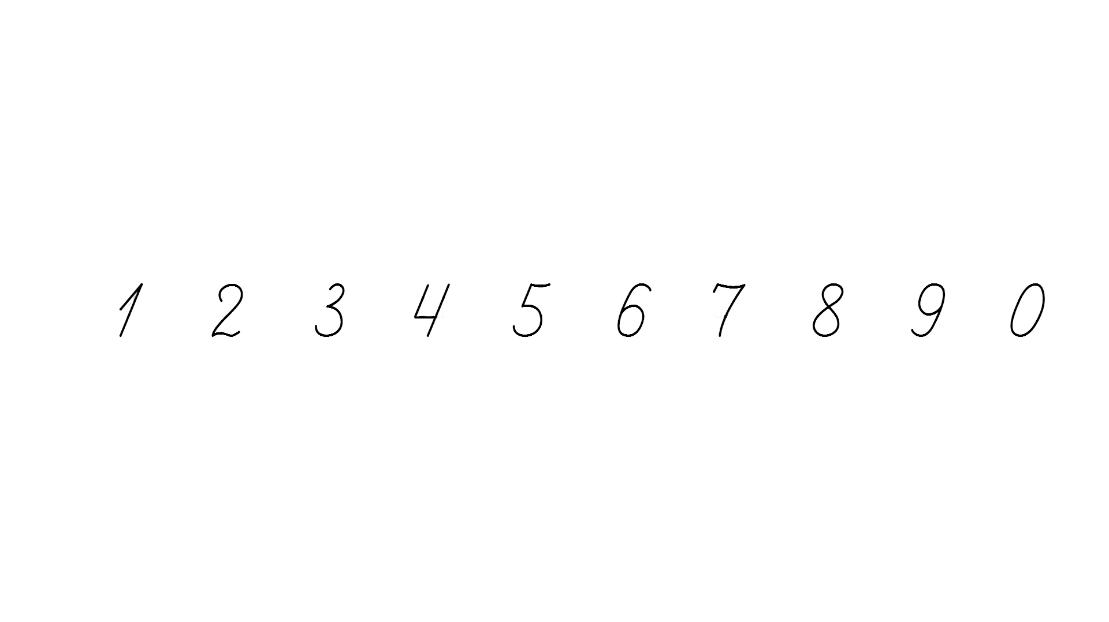 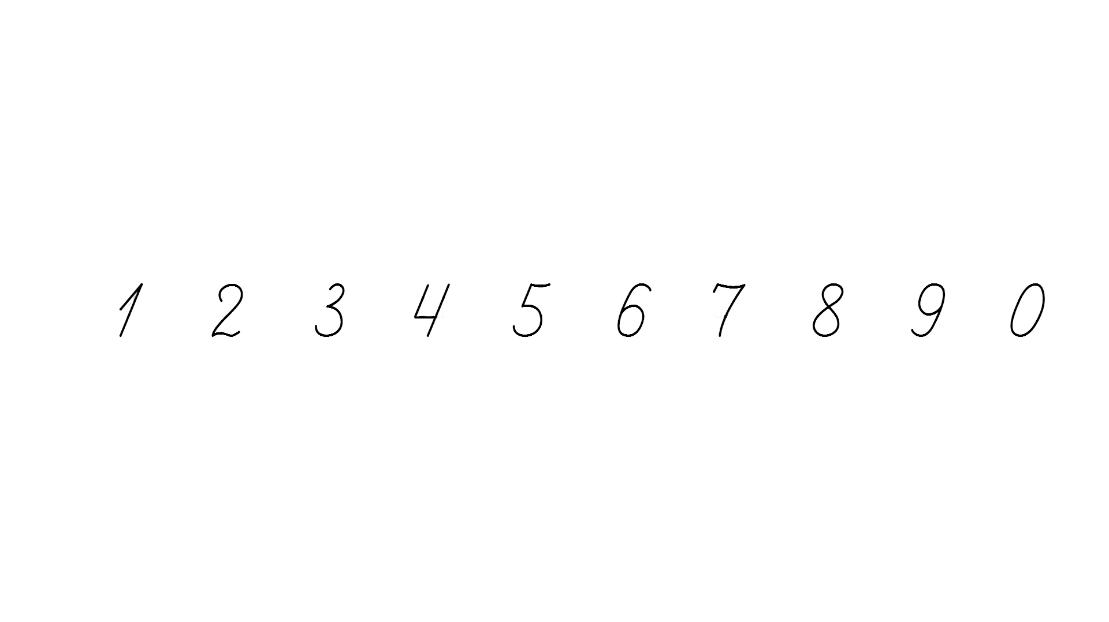 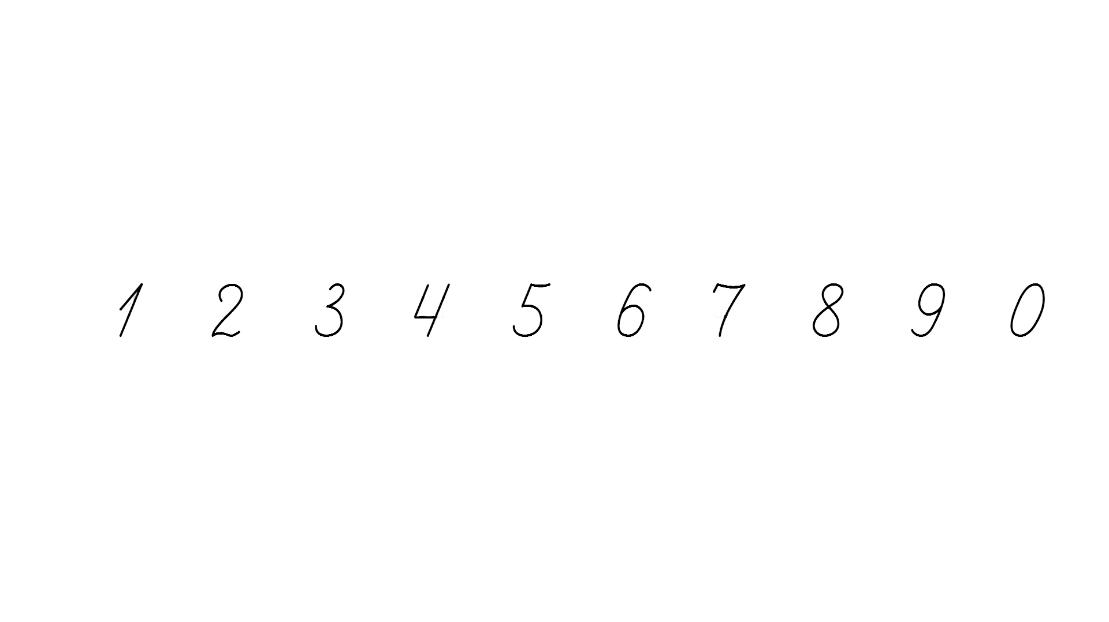 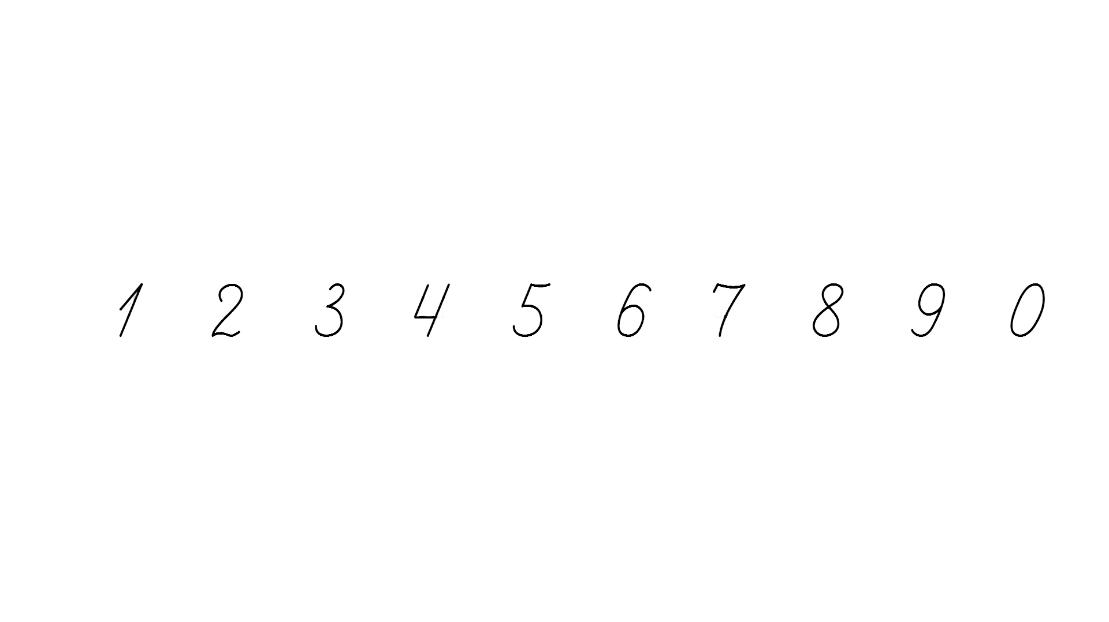 Розв’яжи задачу 578
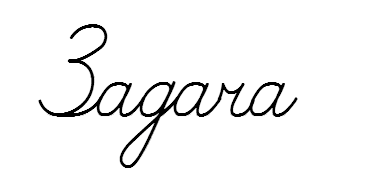 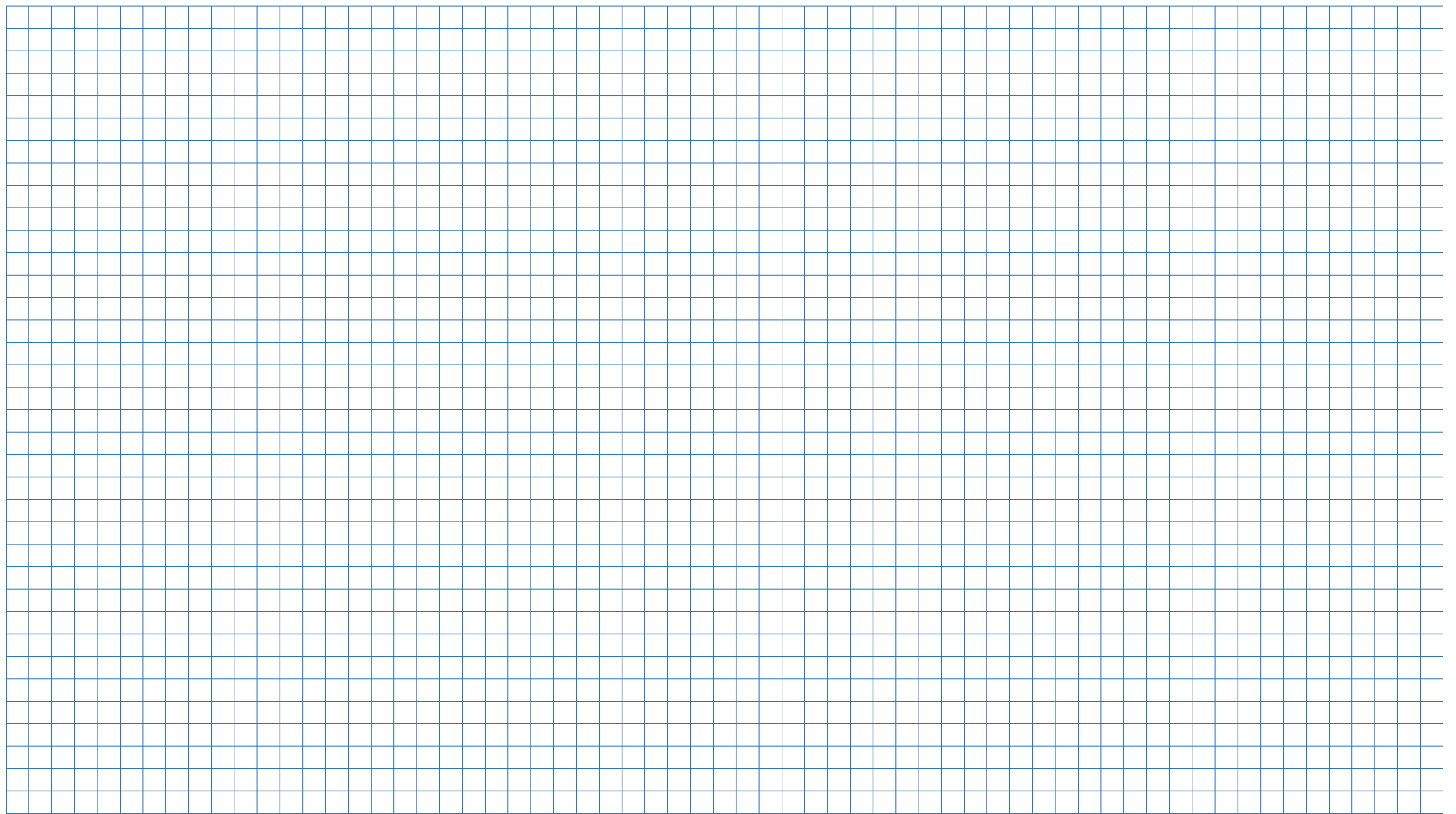 Купили 2 пакети борошна по 3 кг в кожному і пакет рису масою 4кг. Яка маса цієї покупки?
Б – 2 п. по 3 кг

Р – 4 кг
? кг
)
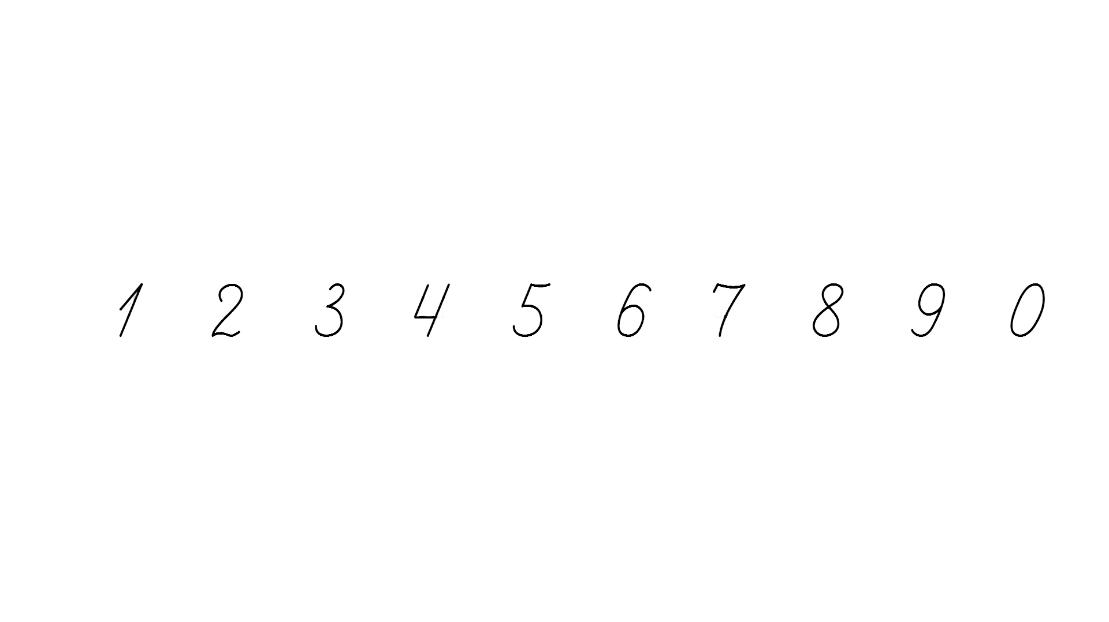 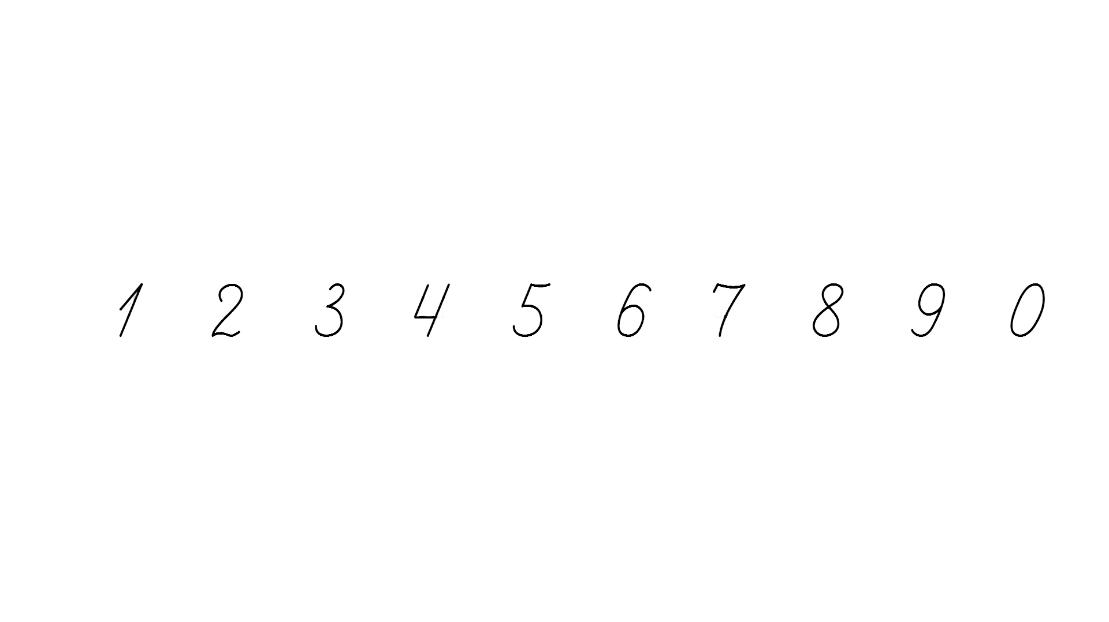 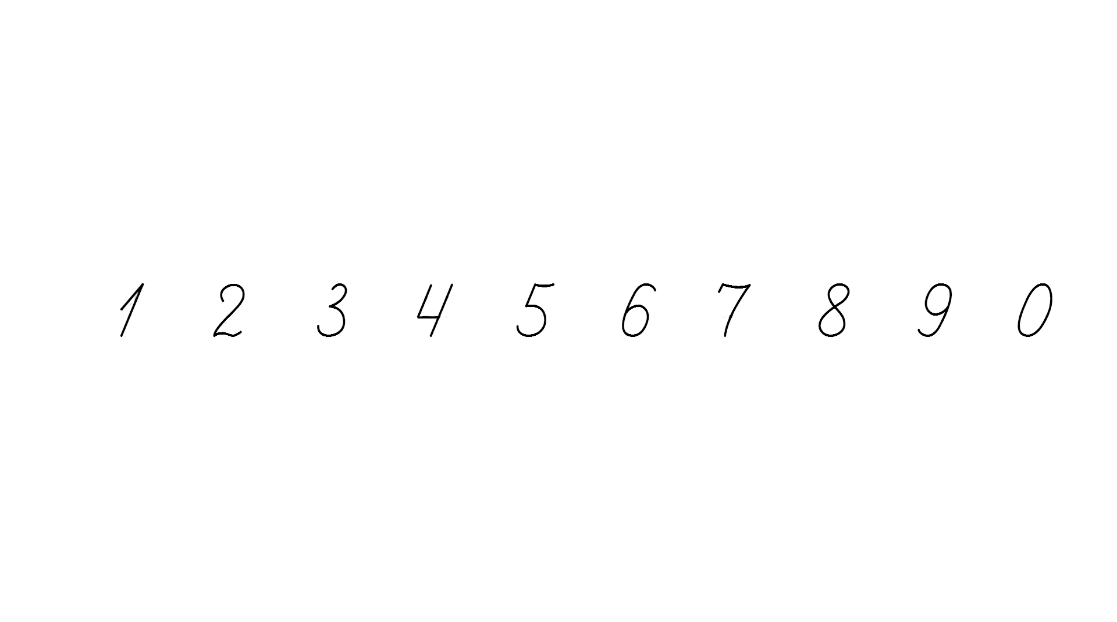 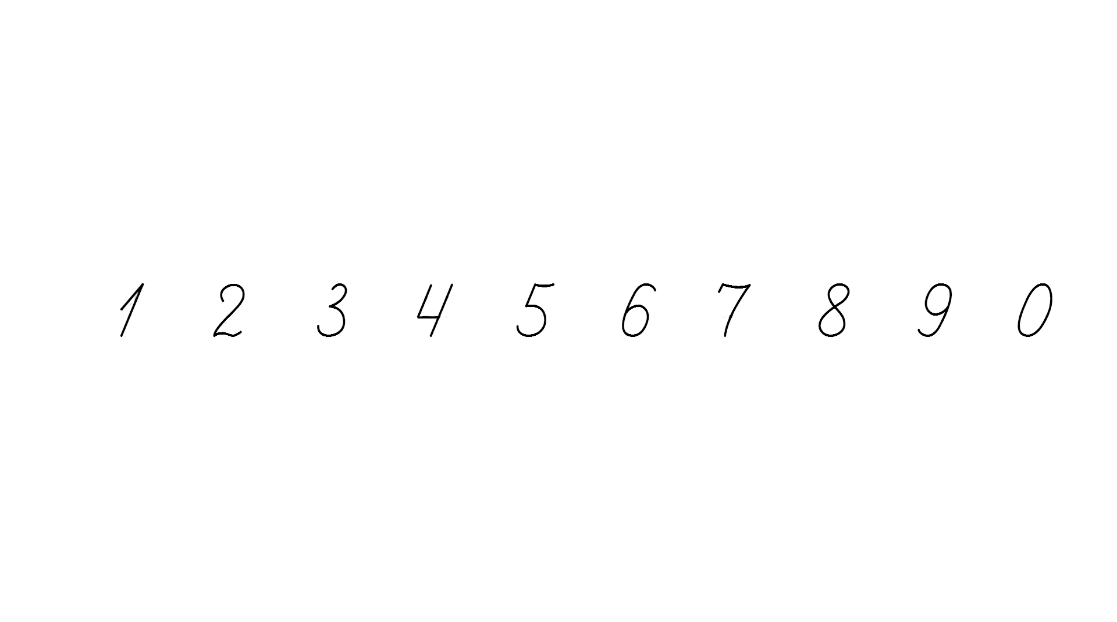 ( кг)
- борошна в 2 пакетах.
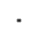 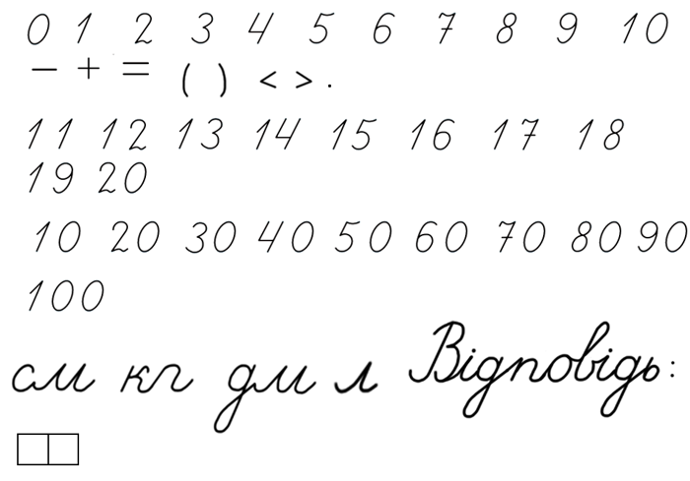 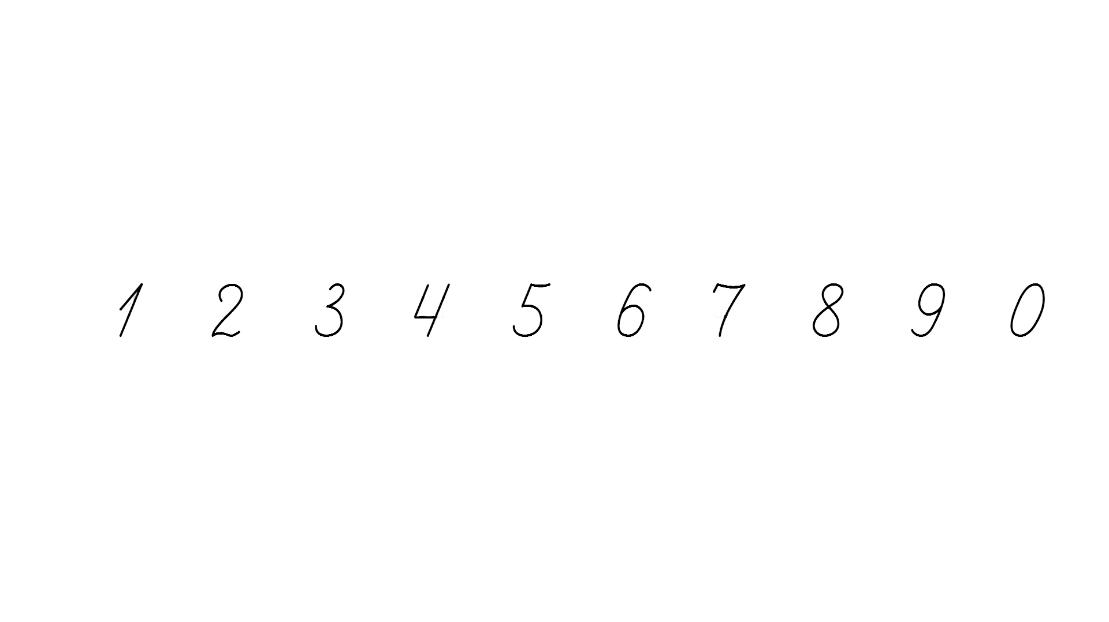 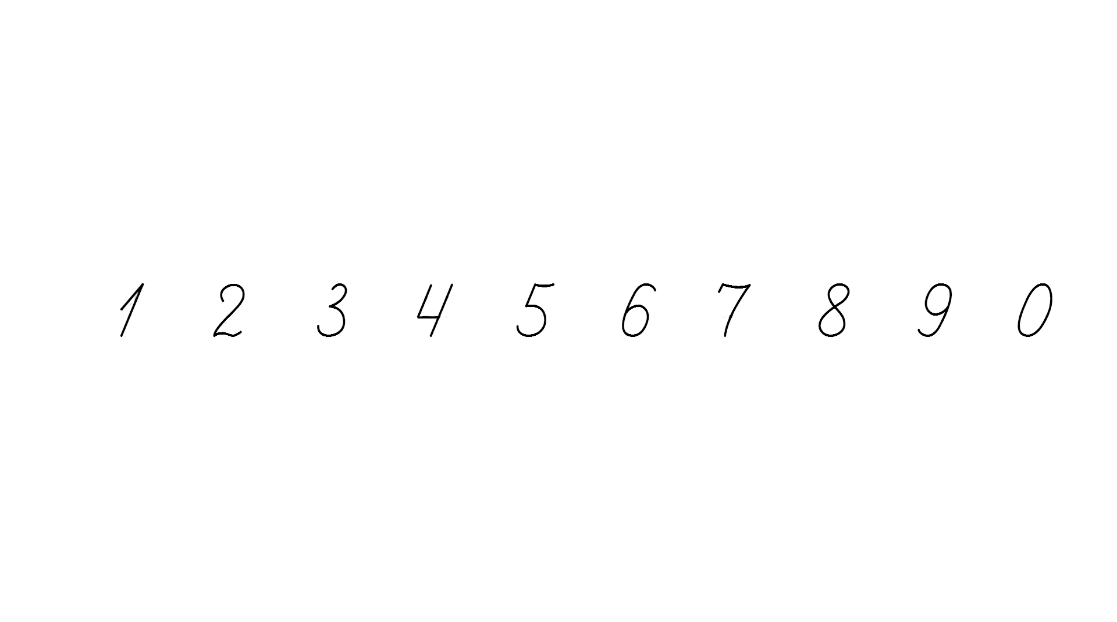 )
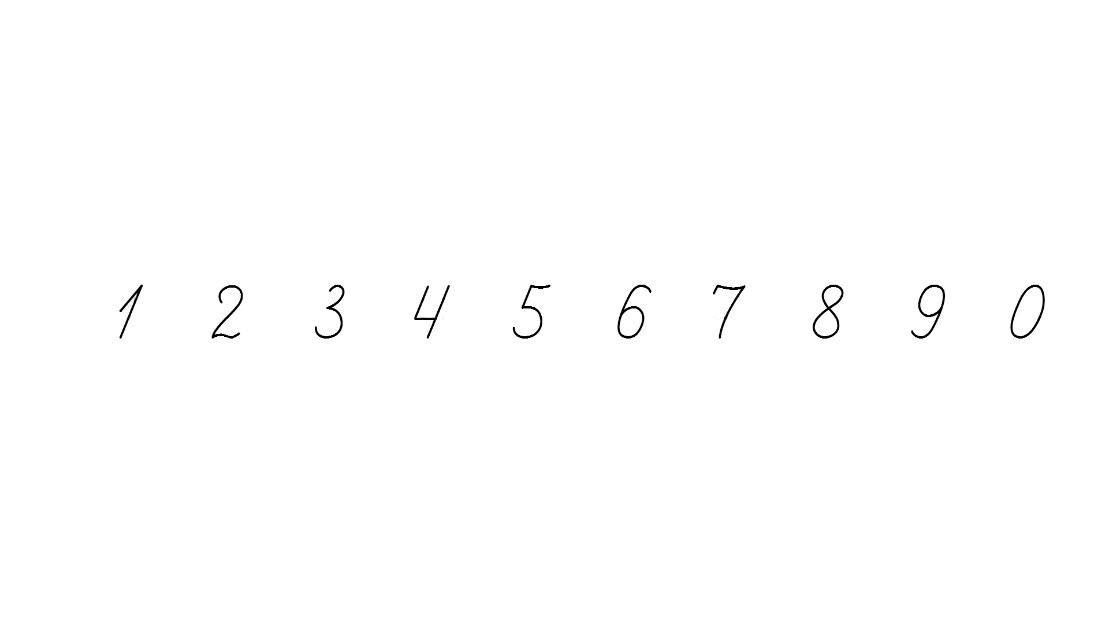 ( кг)
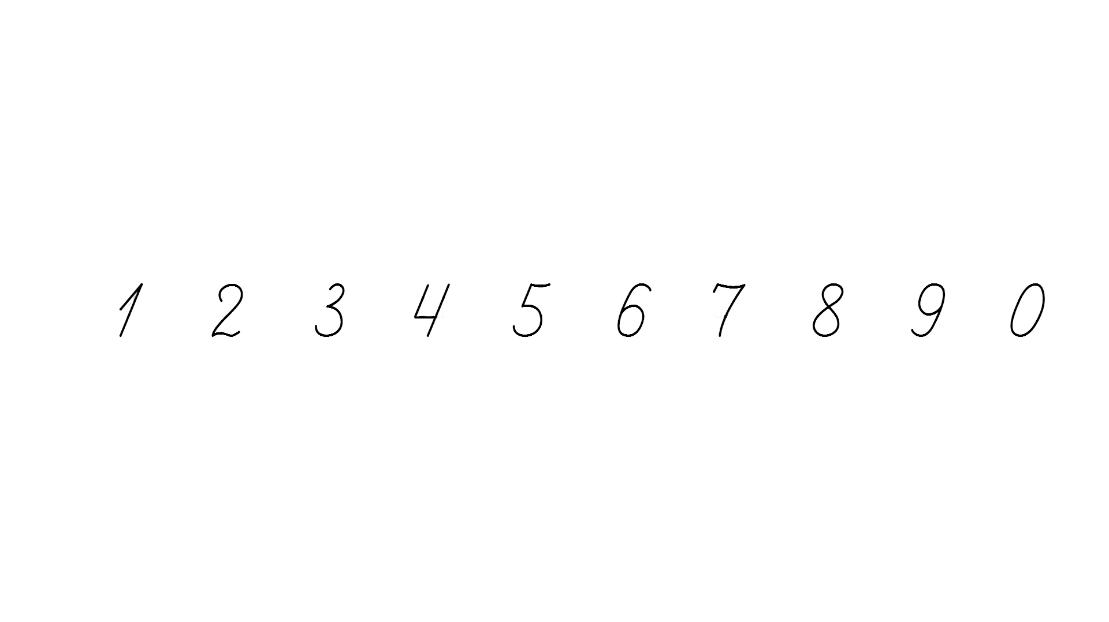 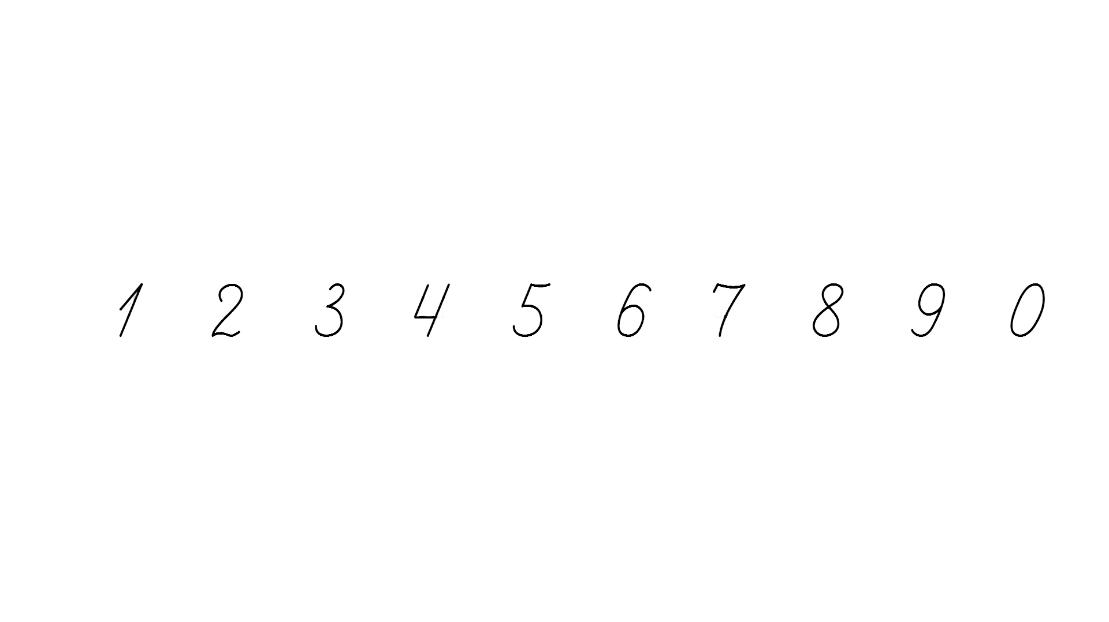 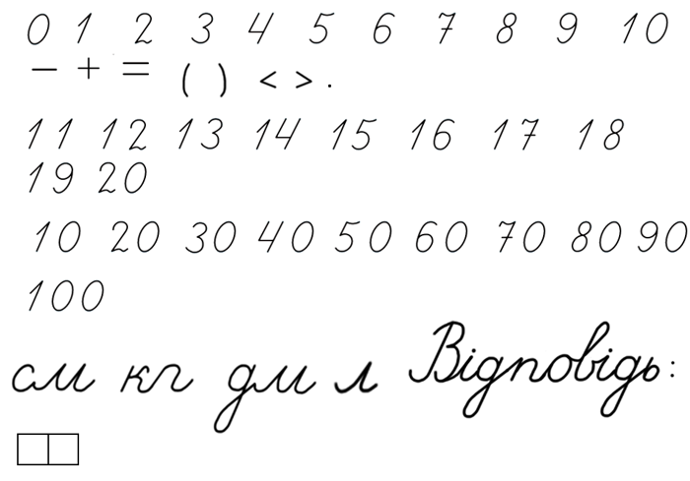 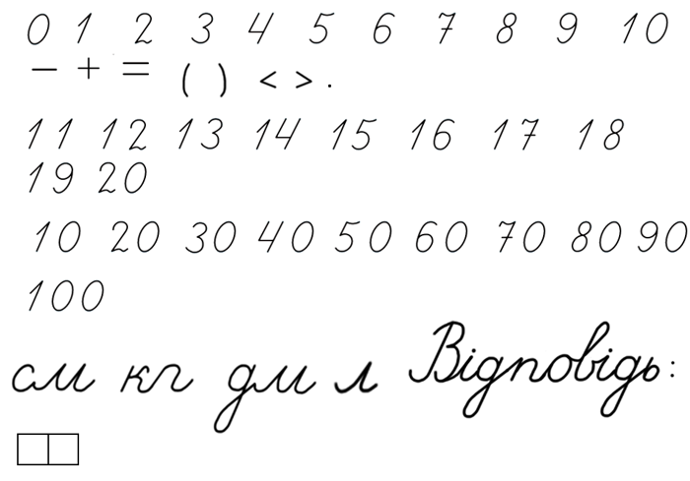 __ ∙ __ + __ =
3
10 (кг)
4
2
Підручник.
Сторінка
97
Відповідь:
10  кг маса покупки.
Фізкультхвилинка
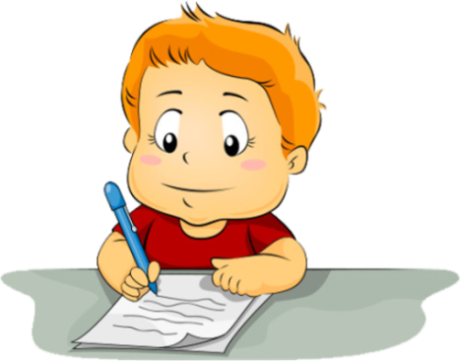 Робота в зошиті
1. Обчисли. Знайди підказки на малюнках
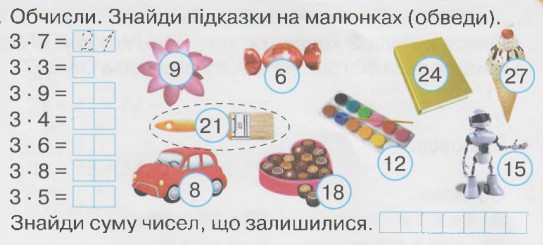 2. Спрости вирази й обчисли їх значення
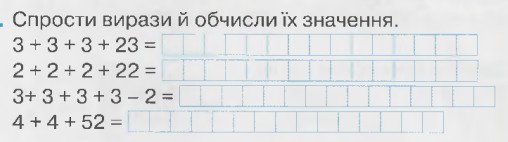 Сторінка
45
Рефлексія
Фантазія
Працездатність
Увага
Вибери, яка геометрична фігура  допомогла тобі поповнити копилку знань і вмінь
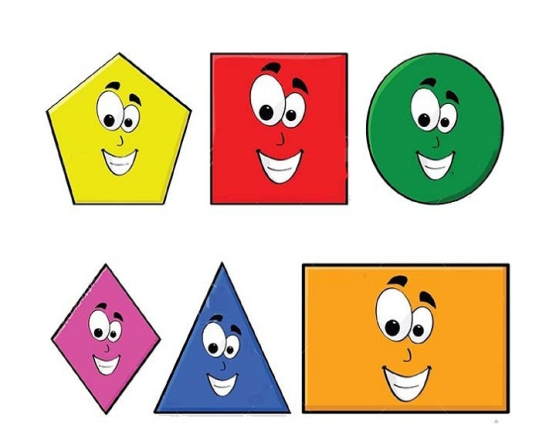 Пам’ять
Старанність
Швидкість